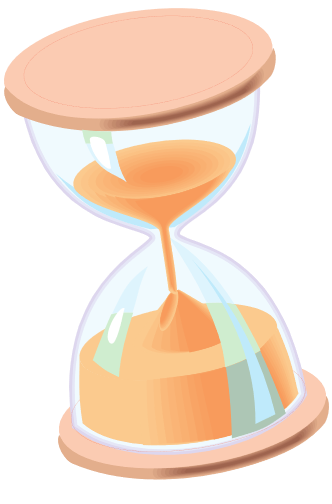 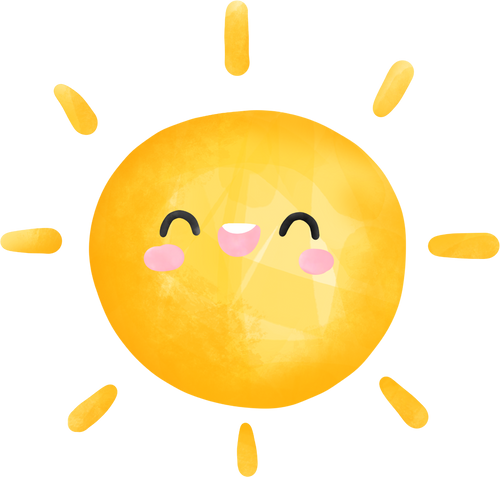 Toán
Toán
Luyện tập
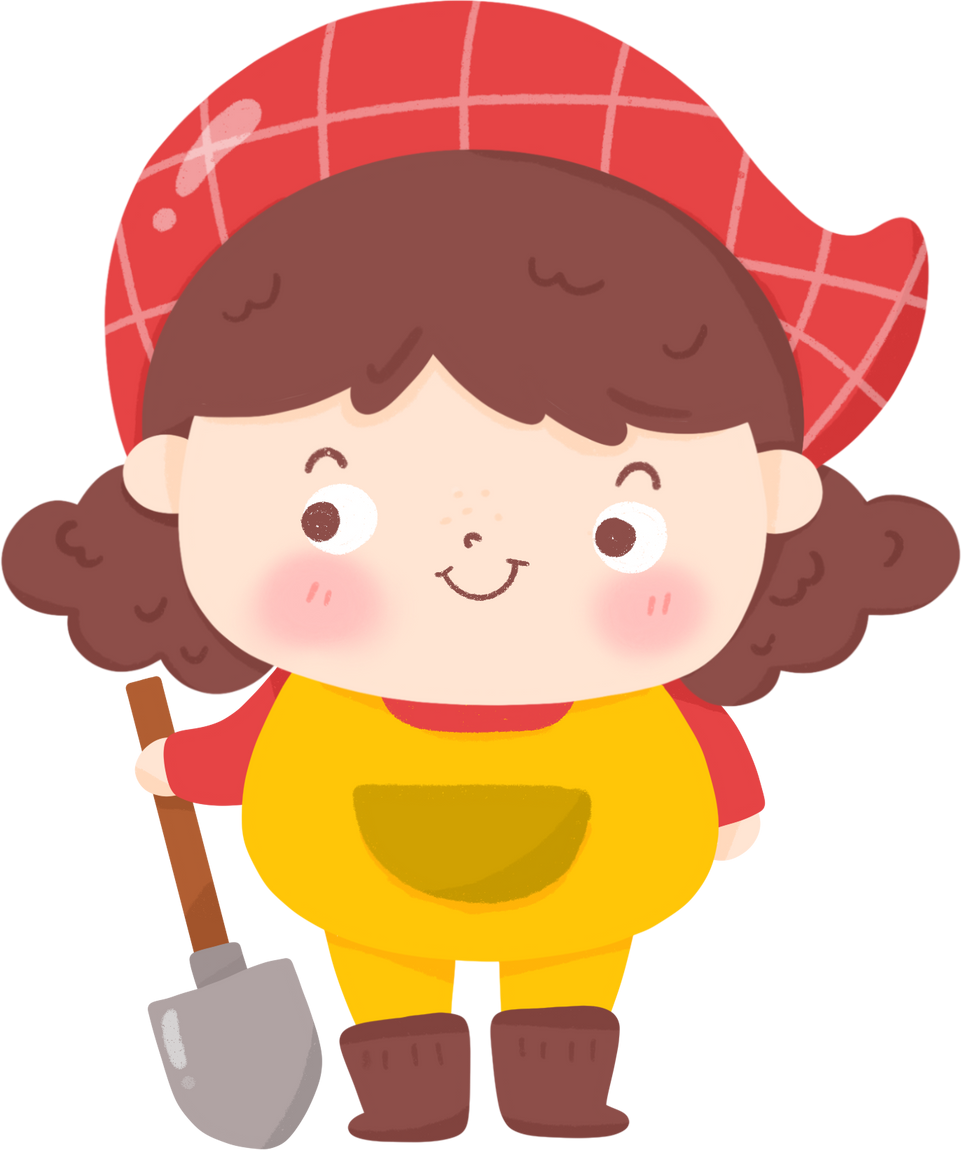 Trang 137
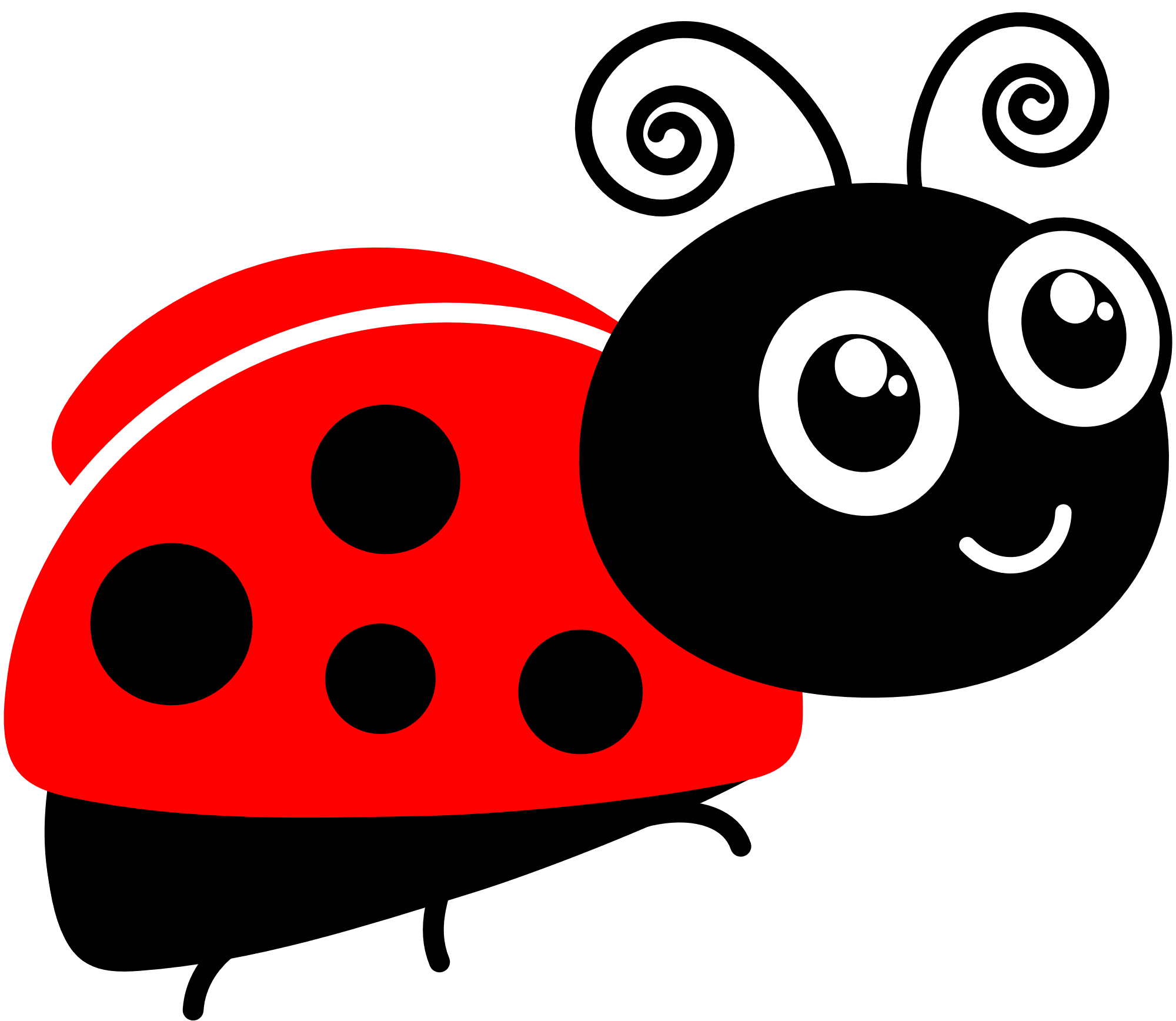 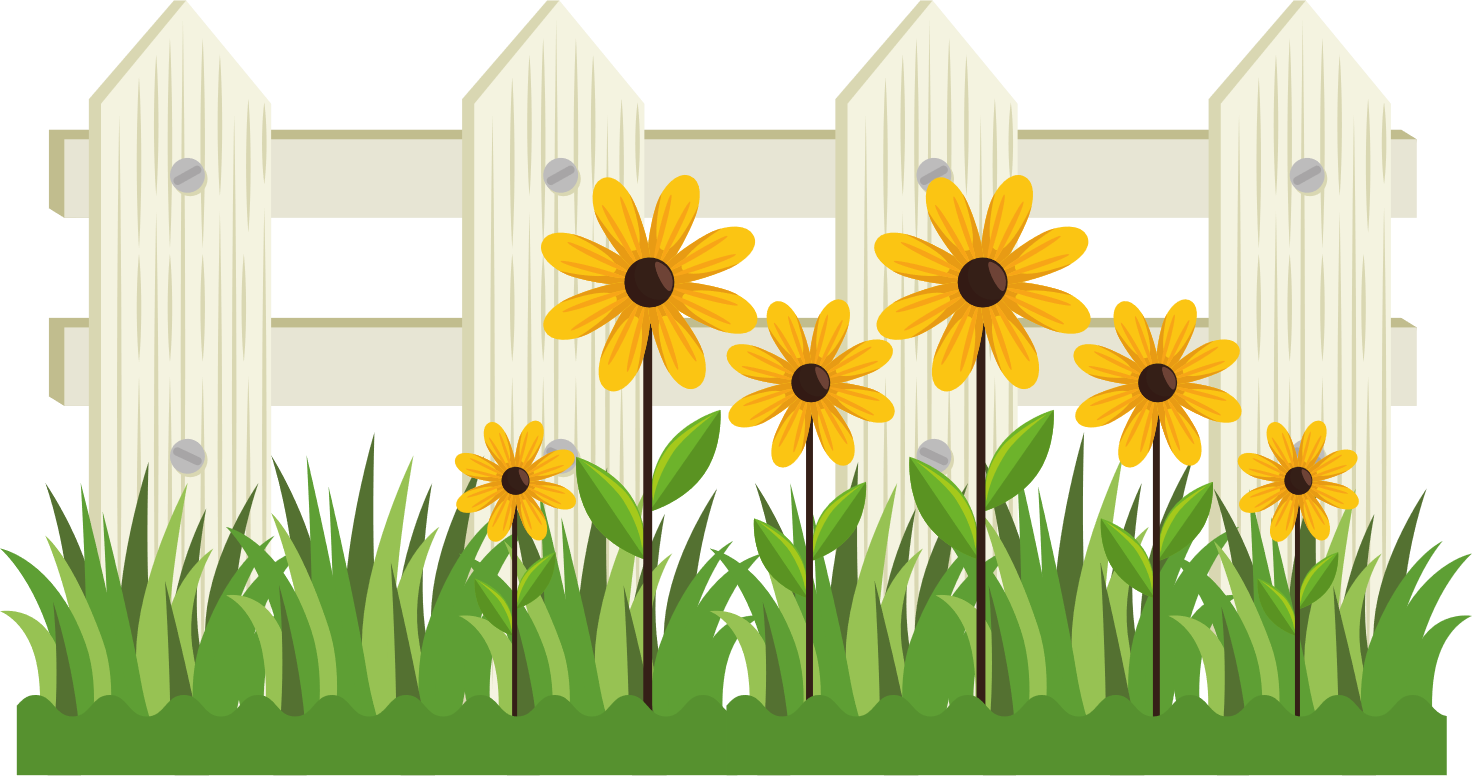 EduFive
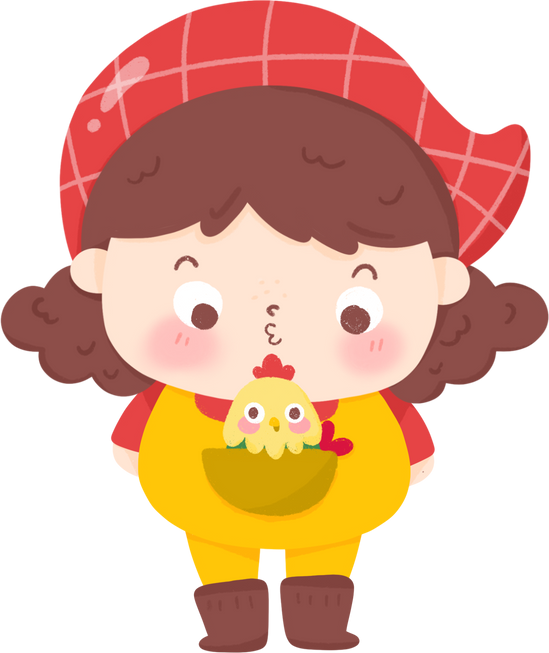 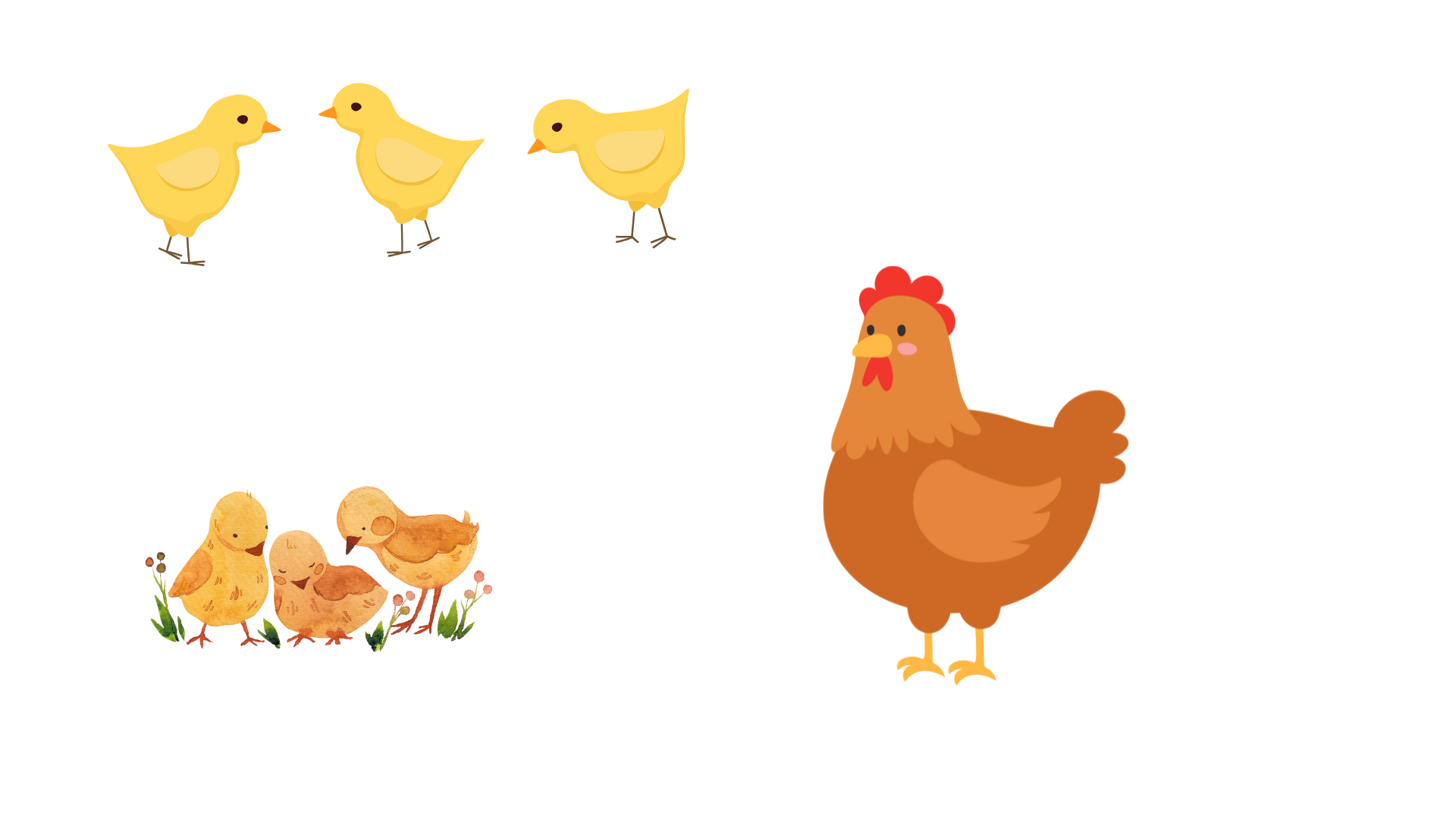 Khởi động
Khởi động
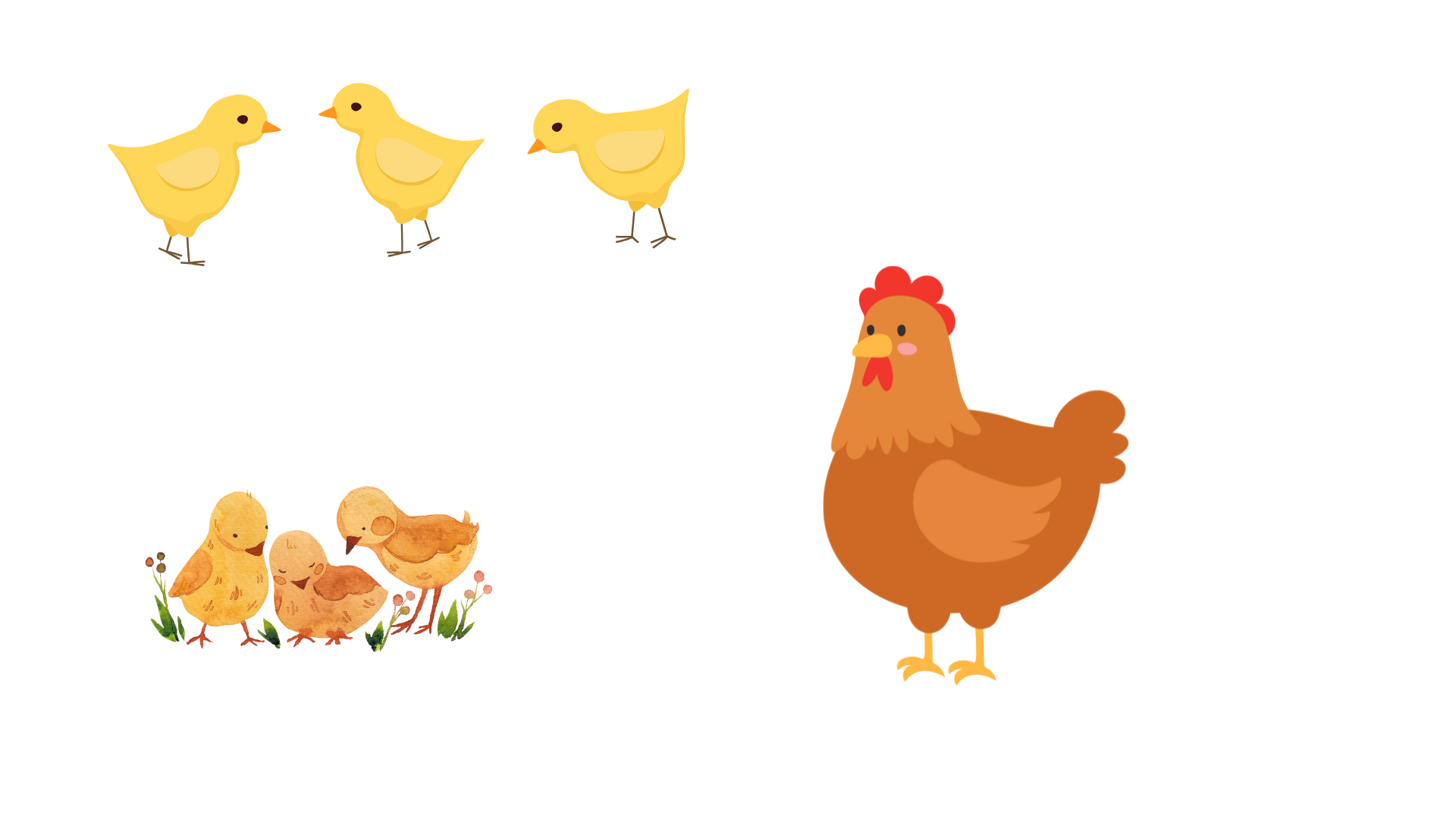 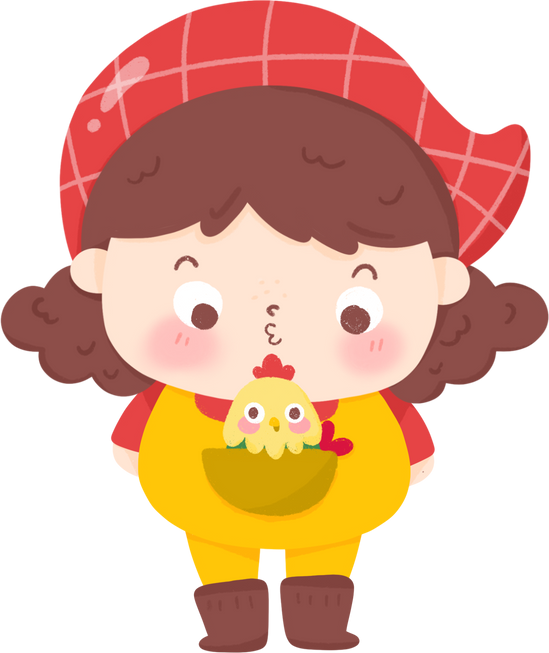 Tìm 
gà con
Tìm 
gà con
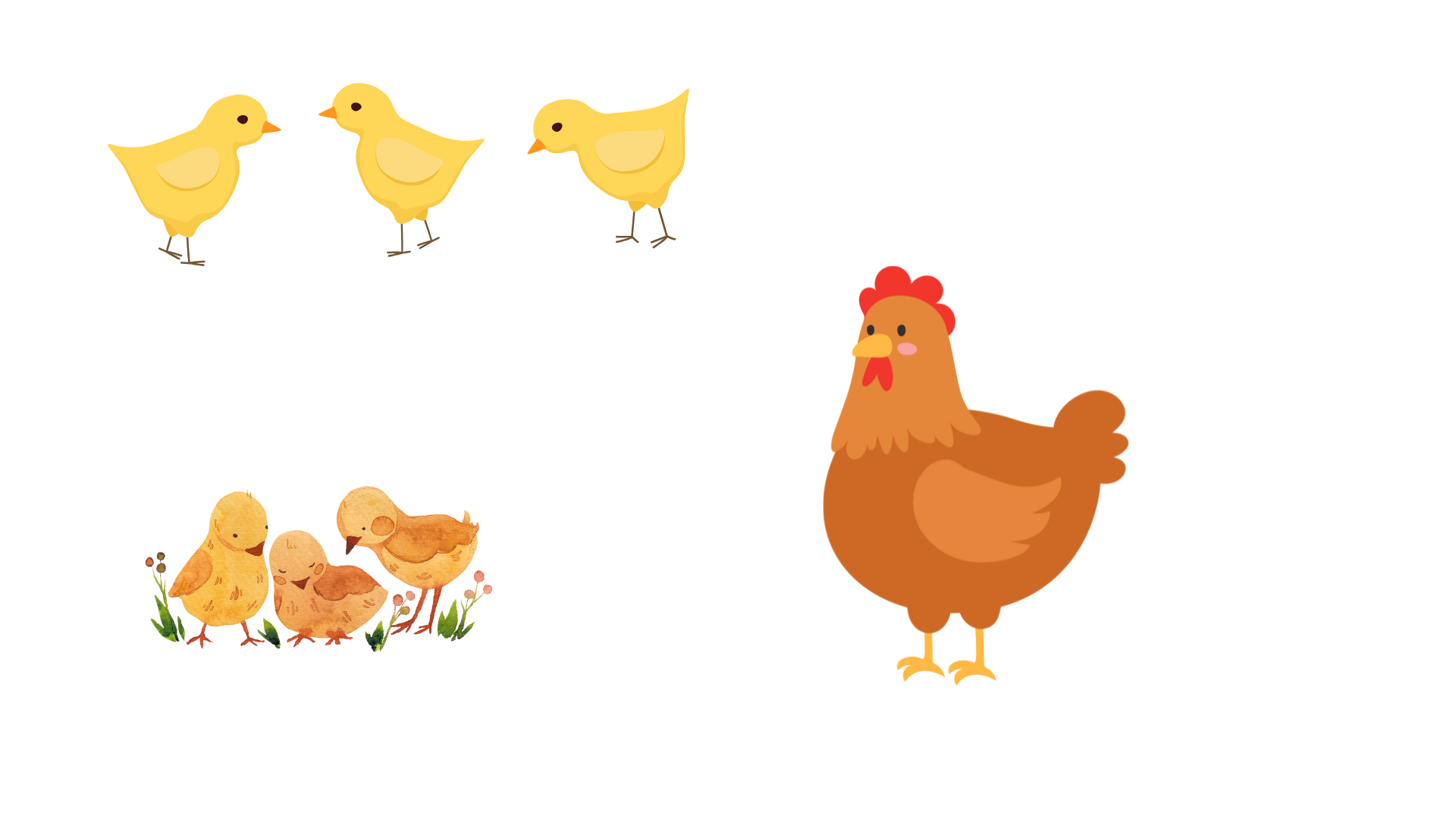 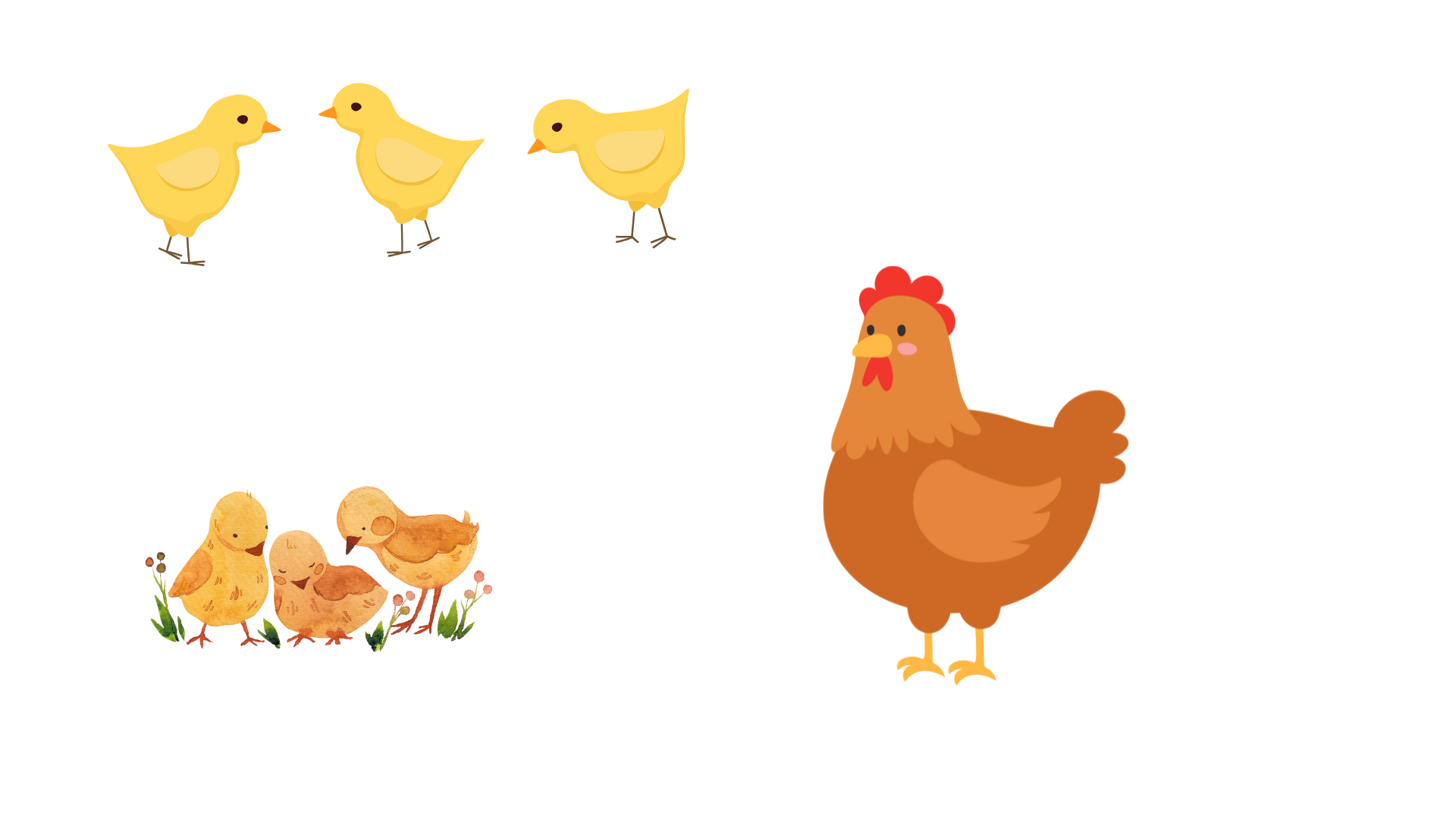 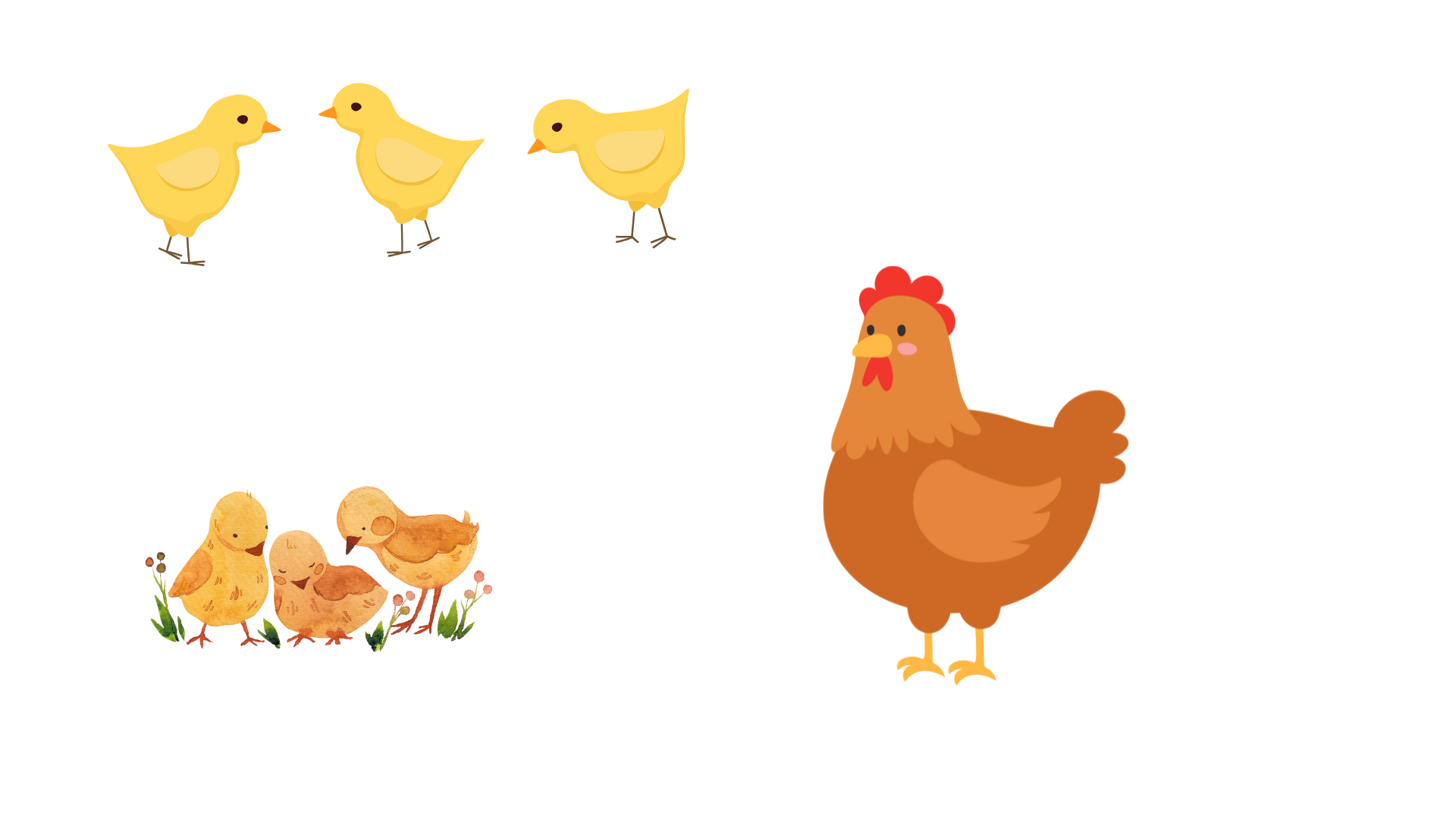 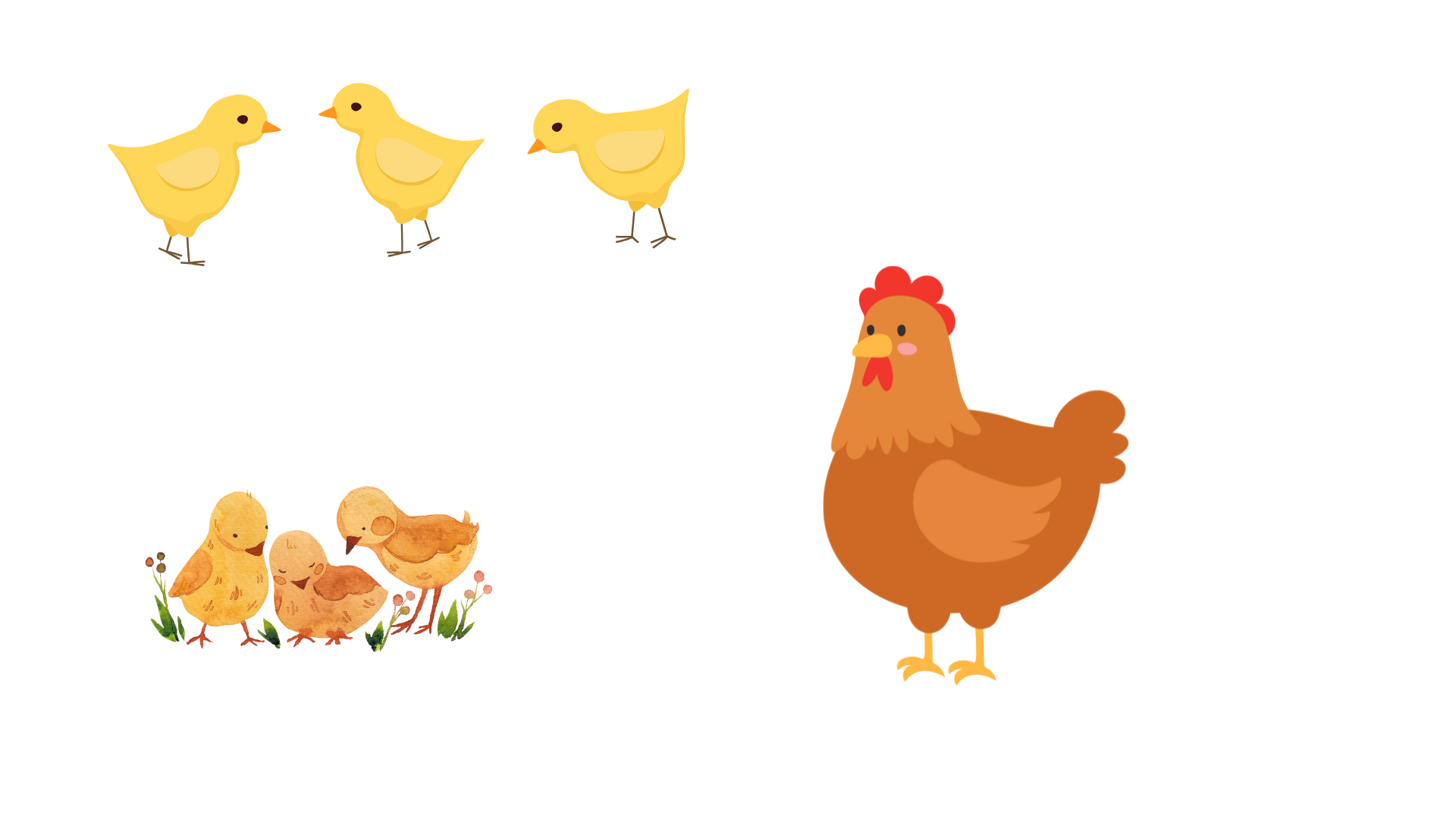 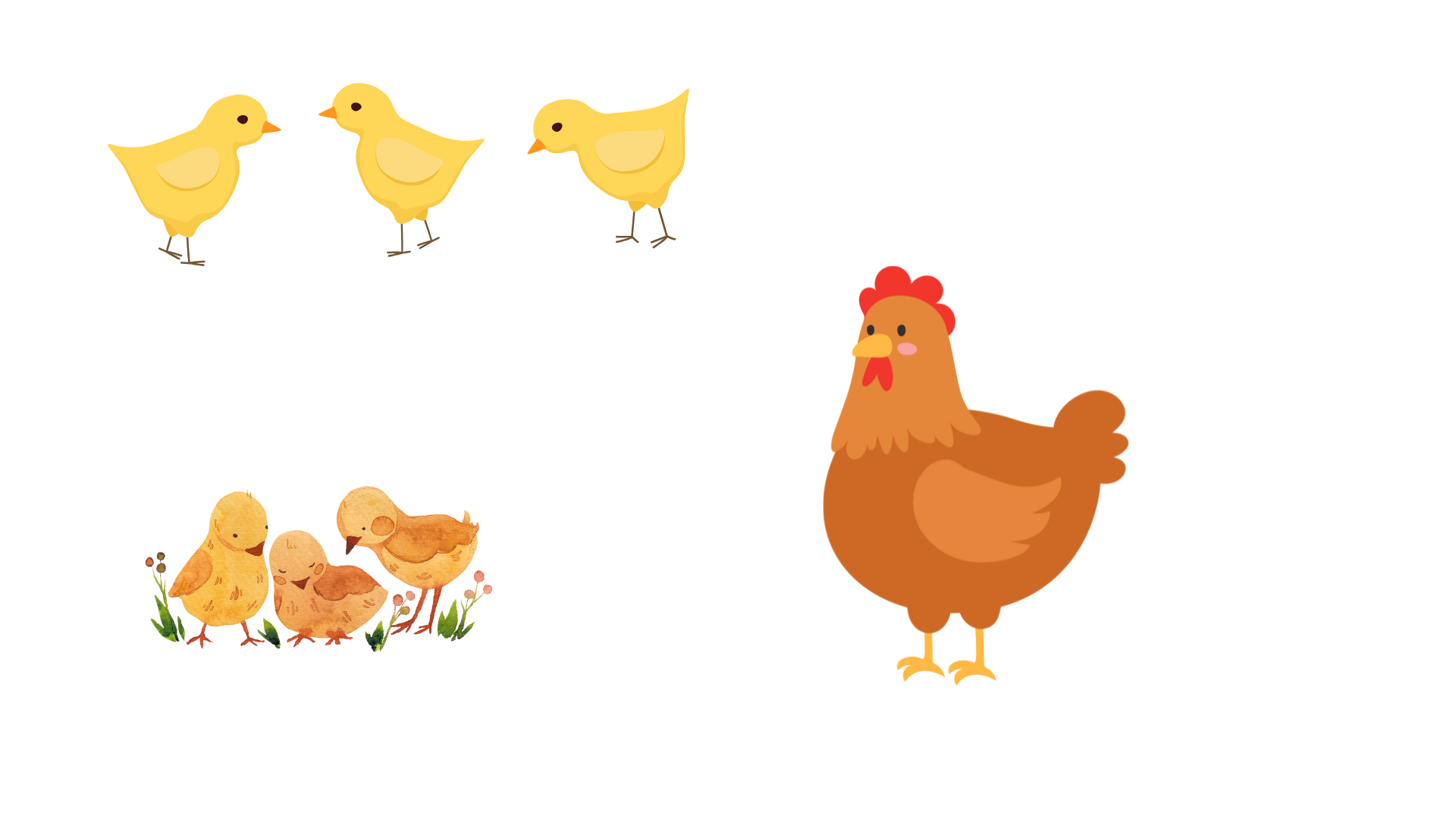 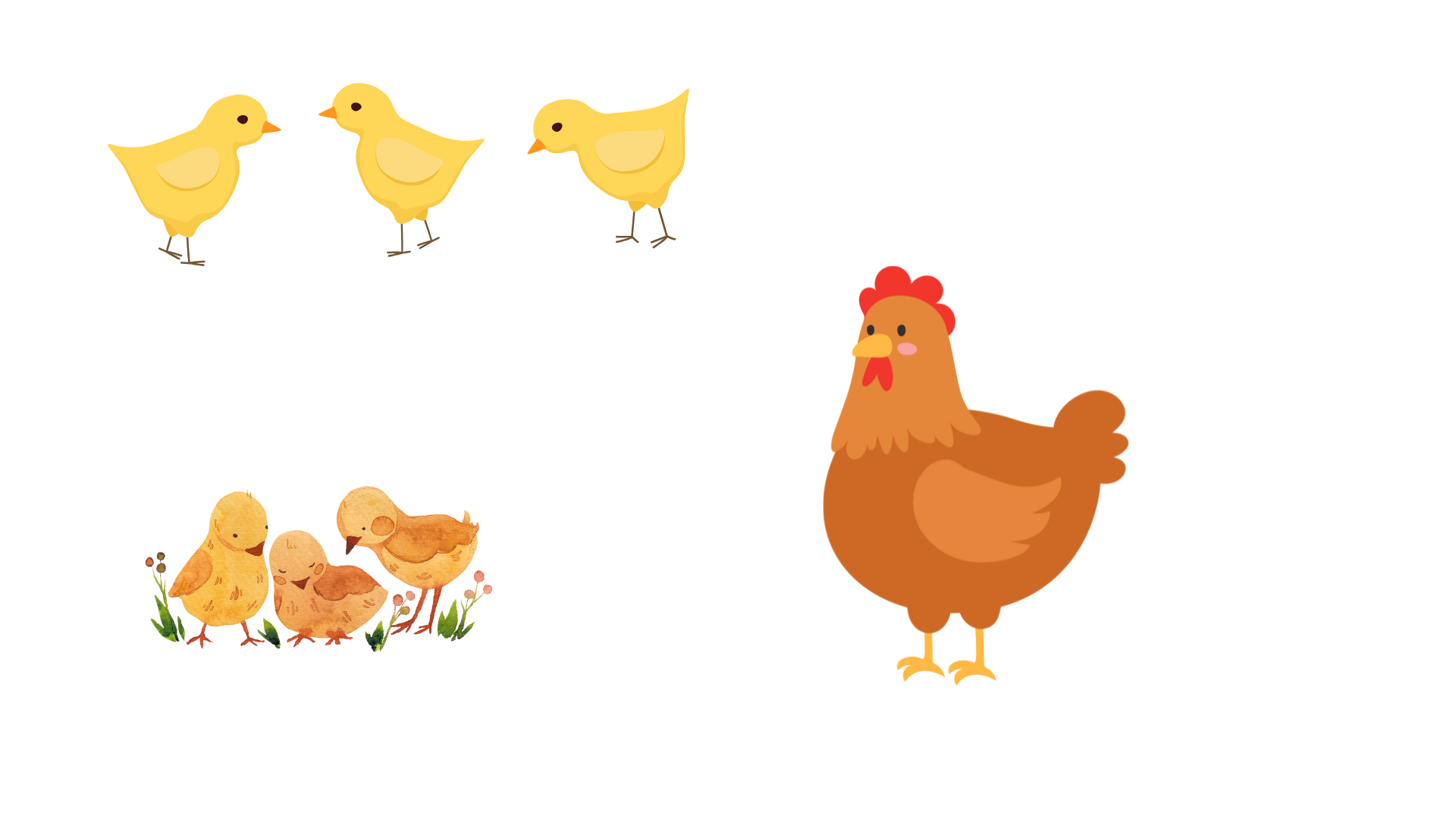 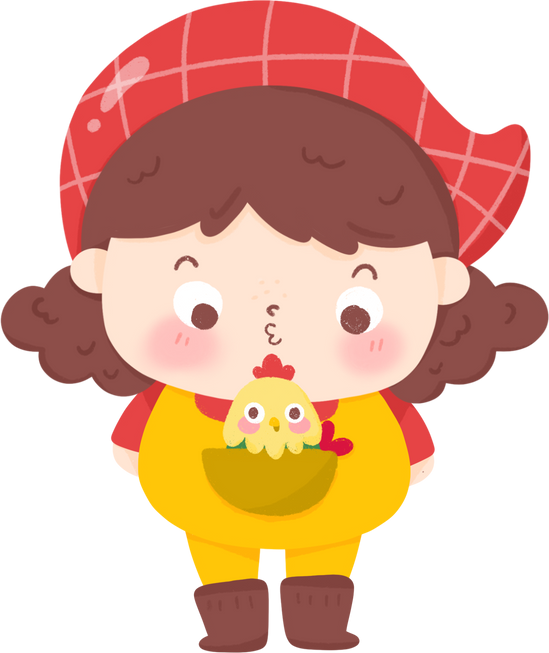 Tính
Tính
9 giờ 45 phút : 3
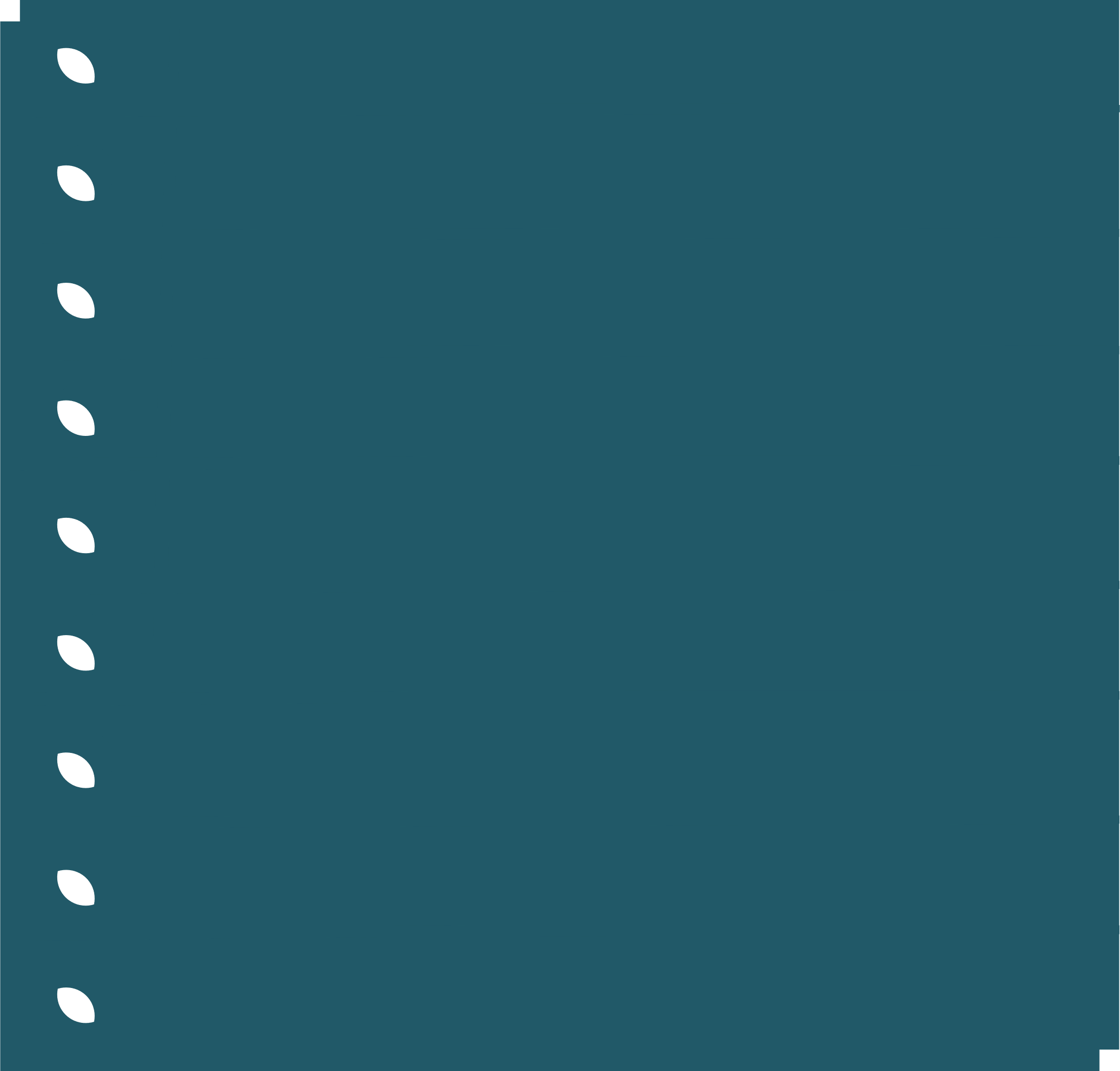 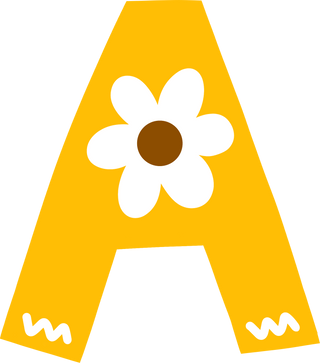 4 giờ 45 phút
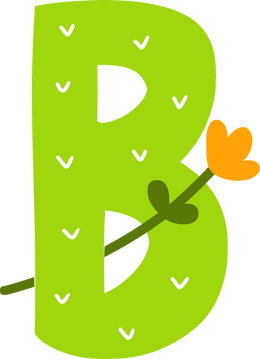 3 giờ 45 phút
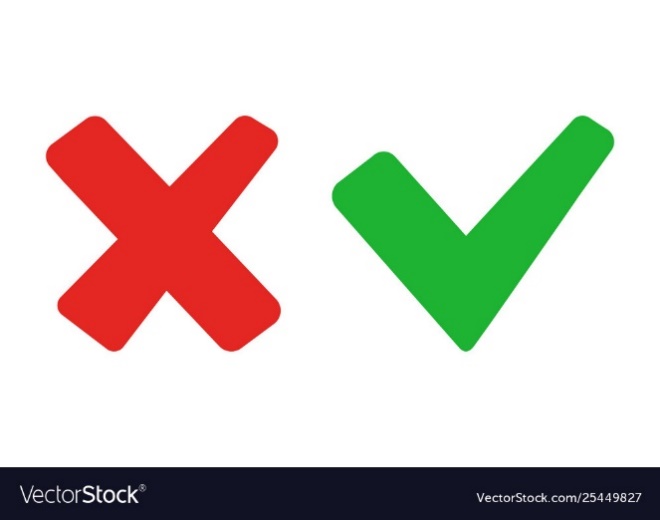 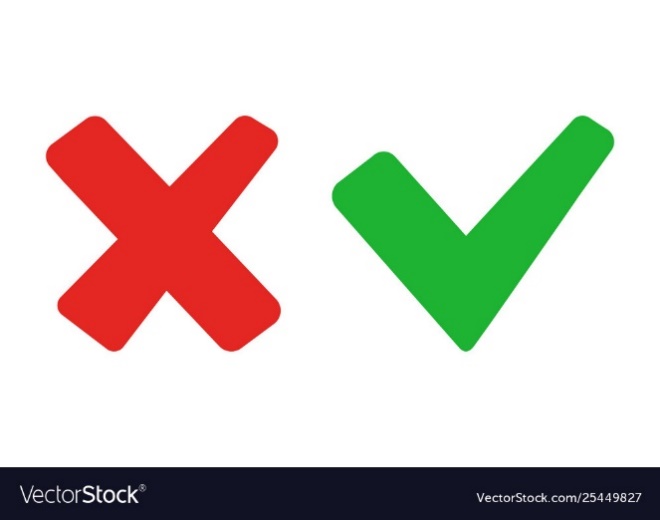 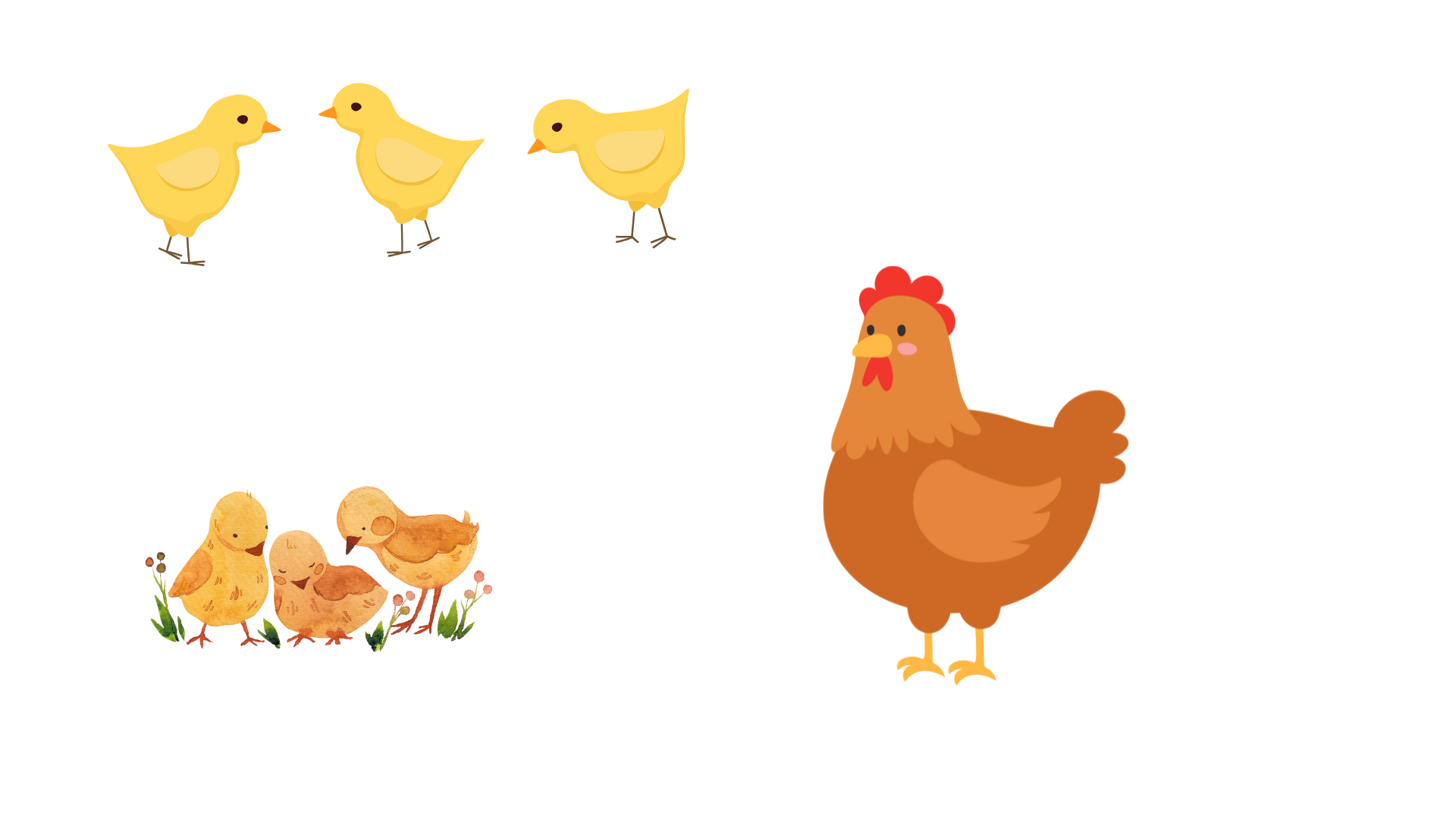 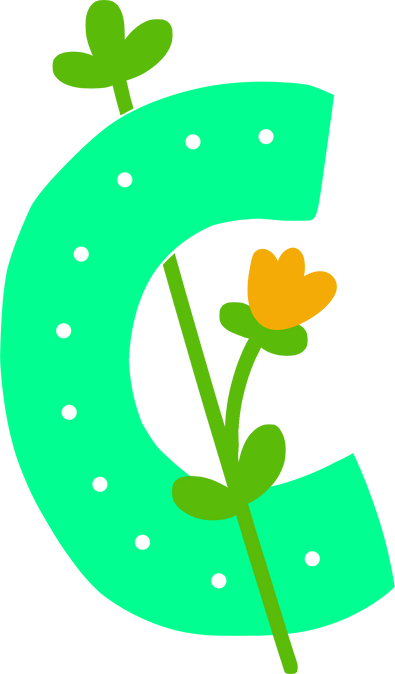 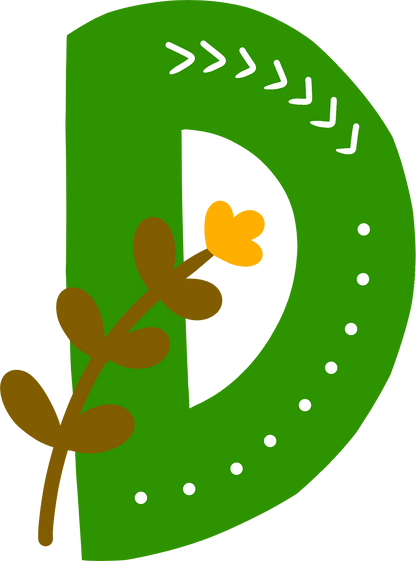 3 giờ 15 phút
9 giờ 15 phút
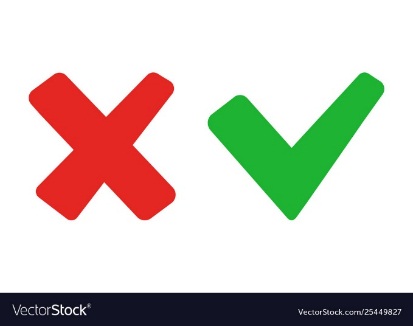 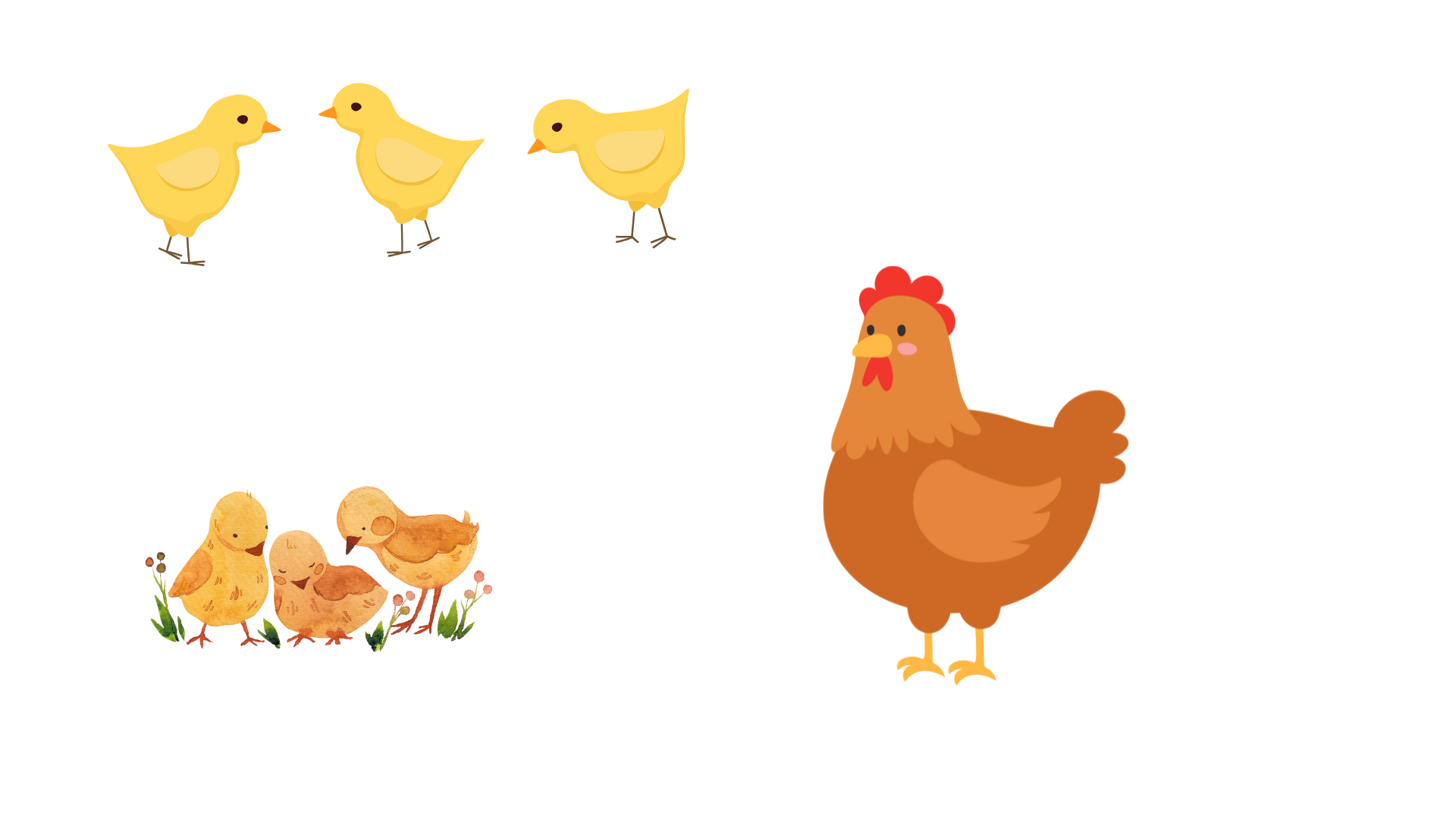 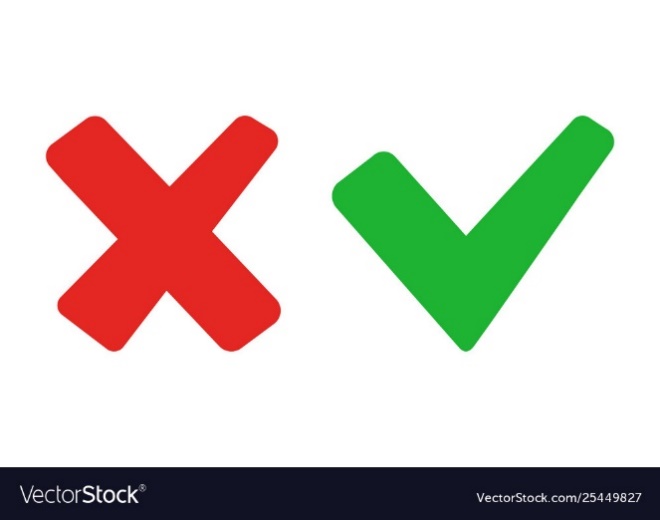 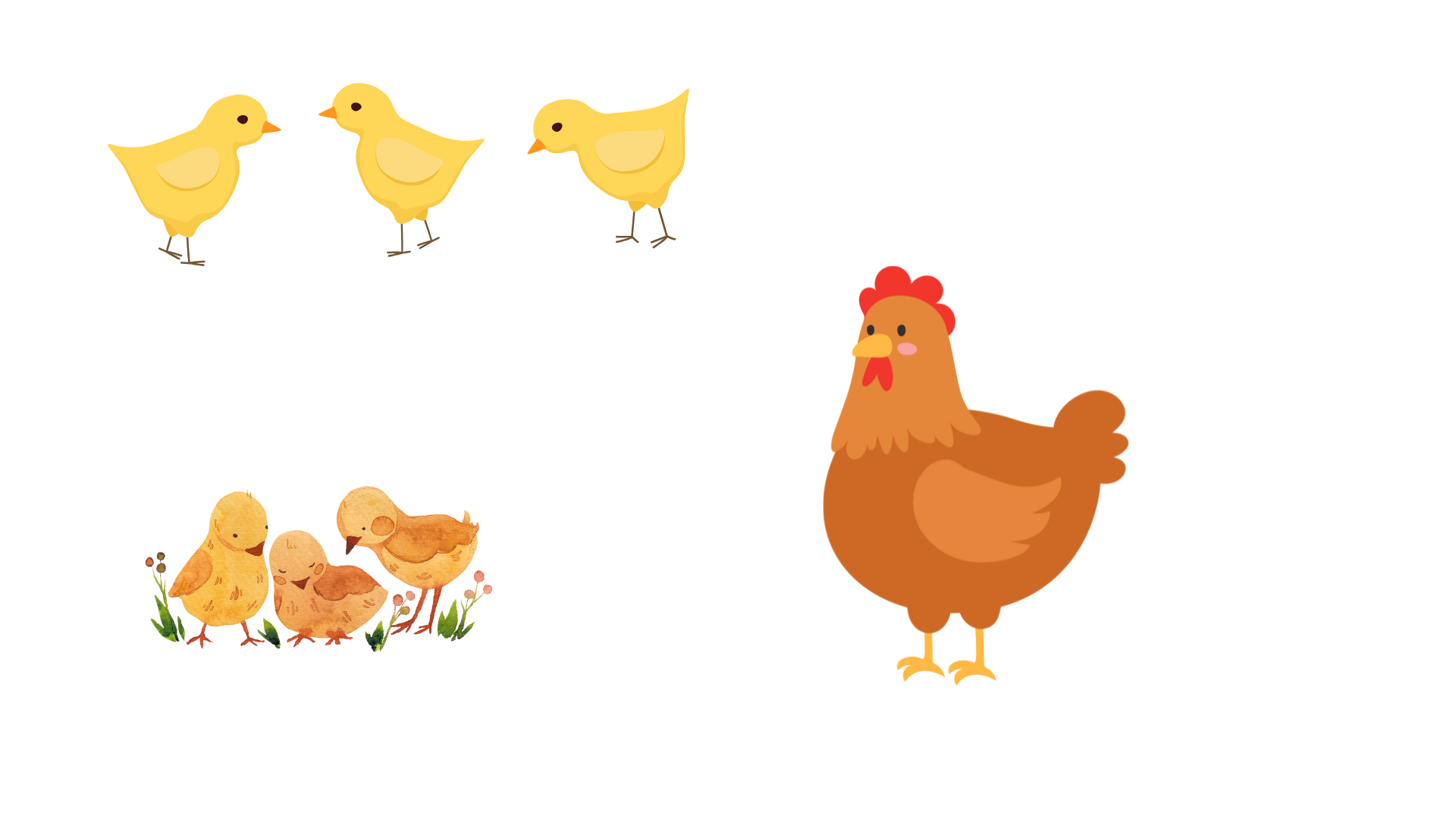 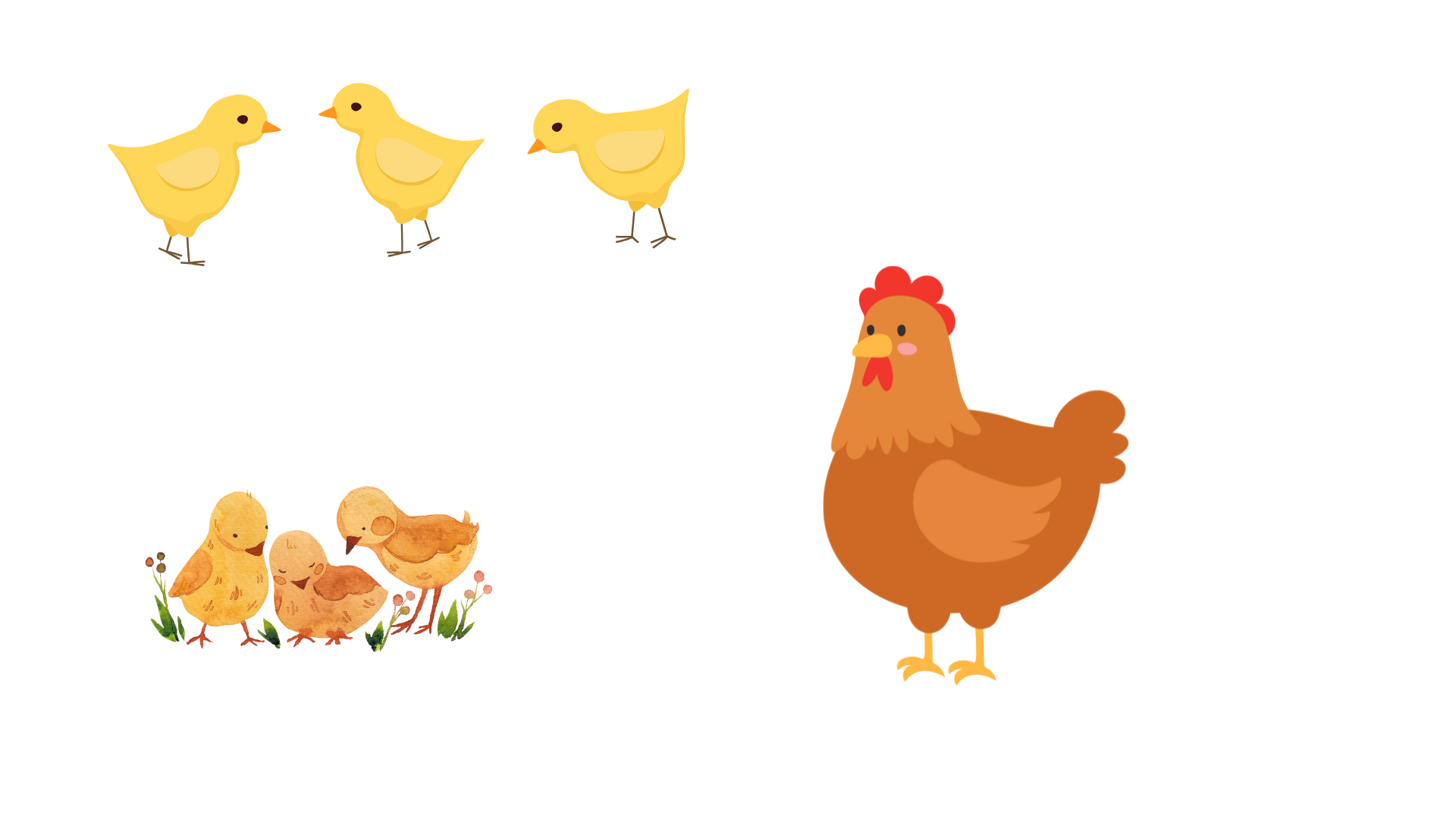 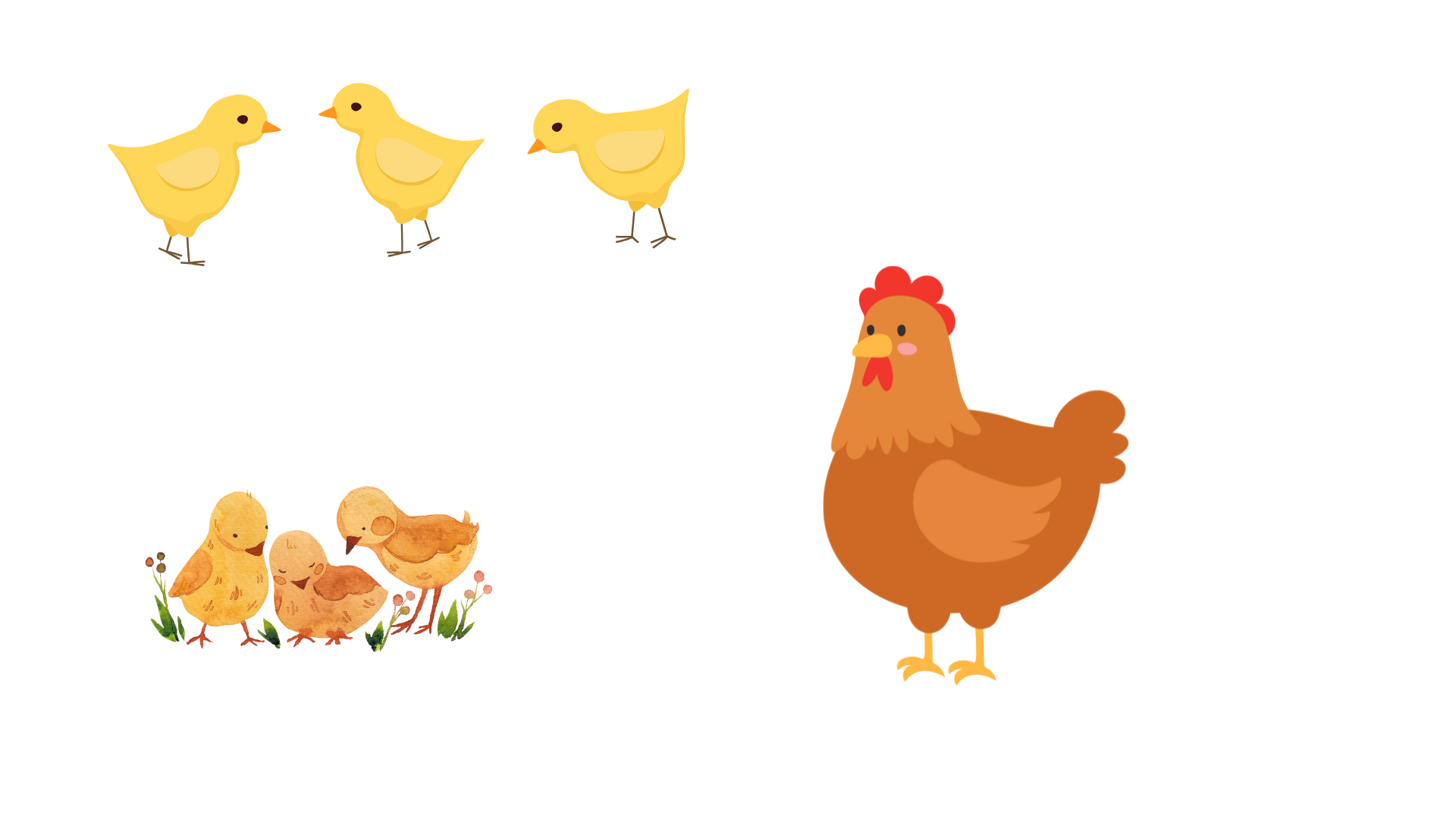 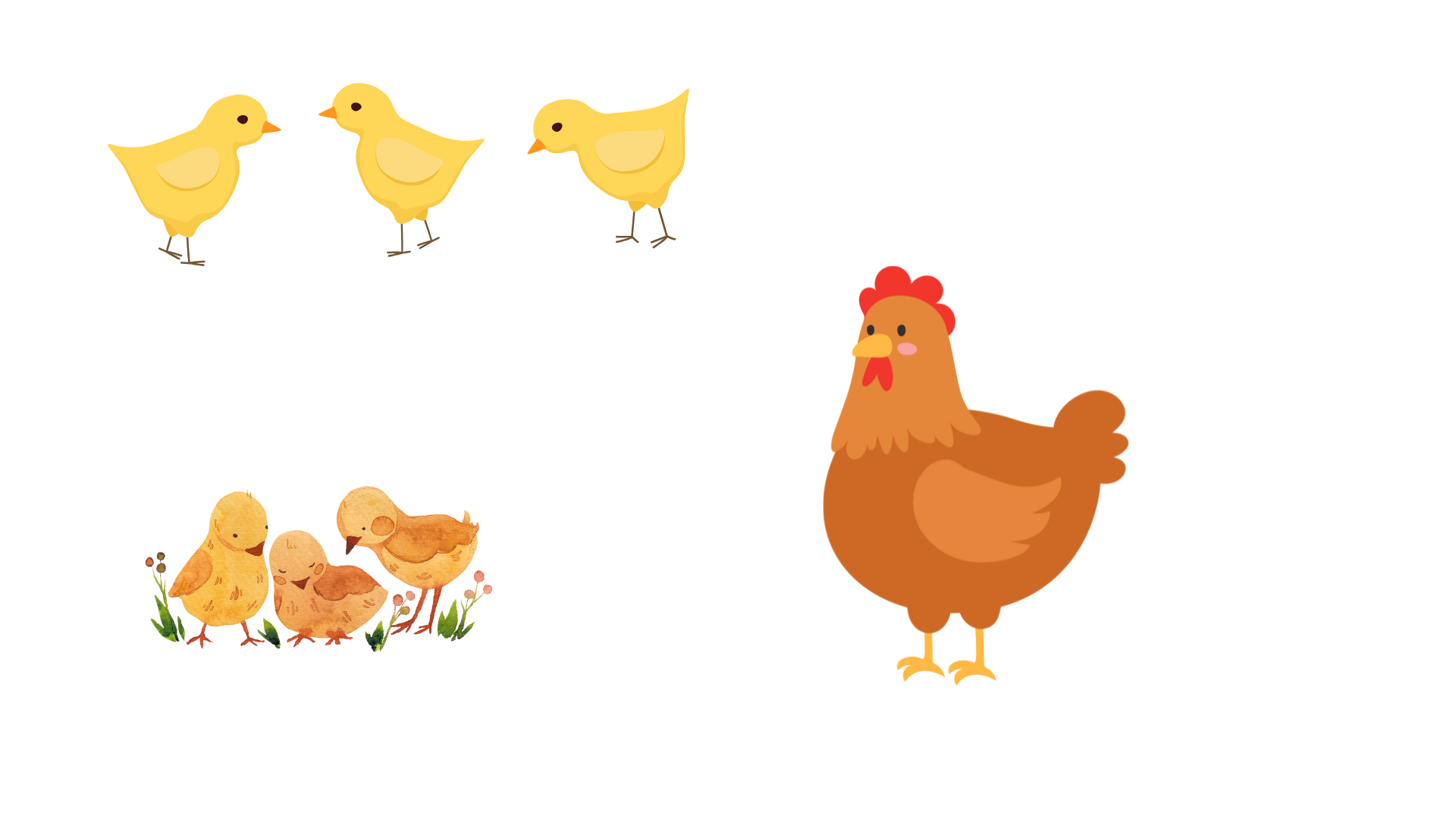 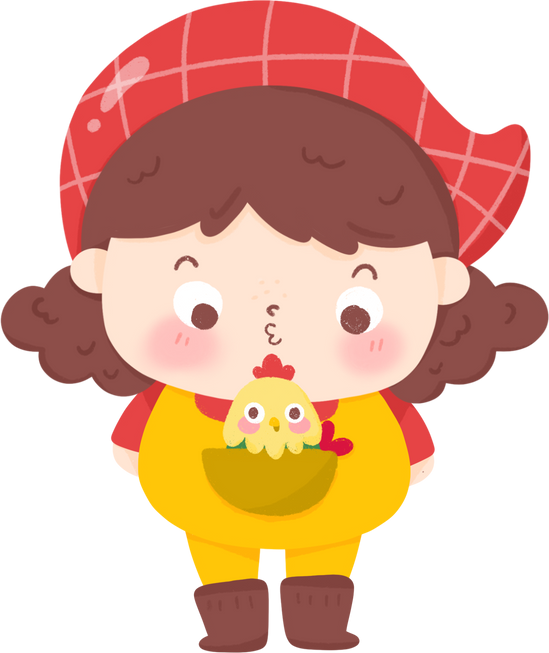 Tính
Tính
22,4 phút : 7
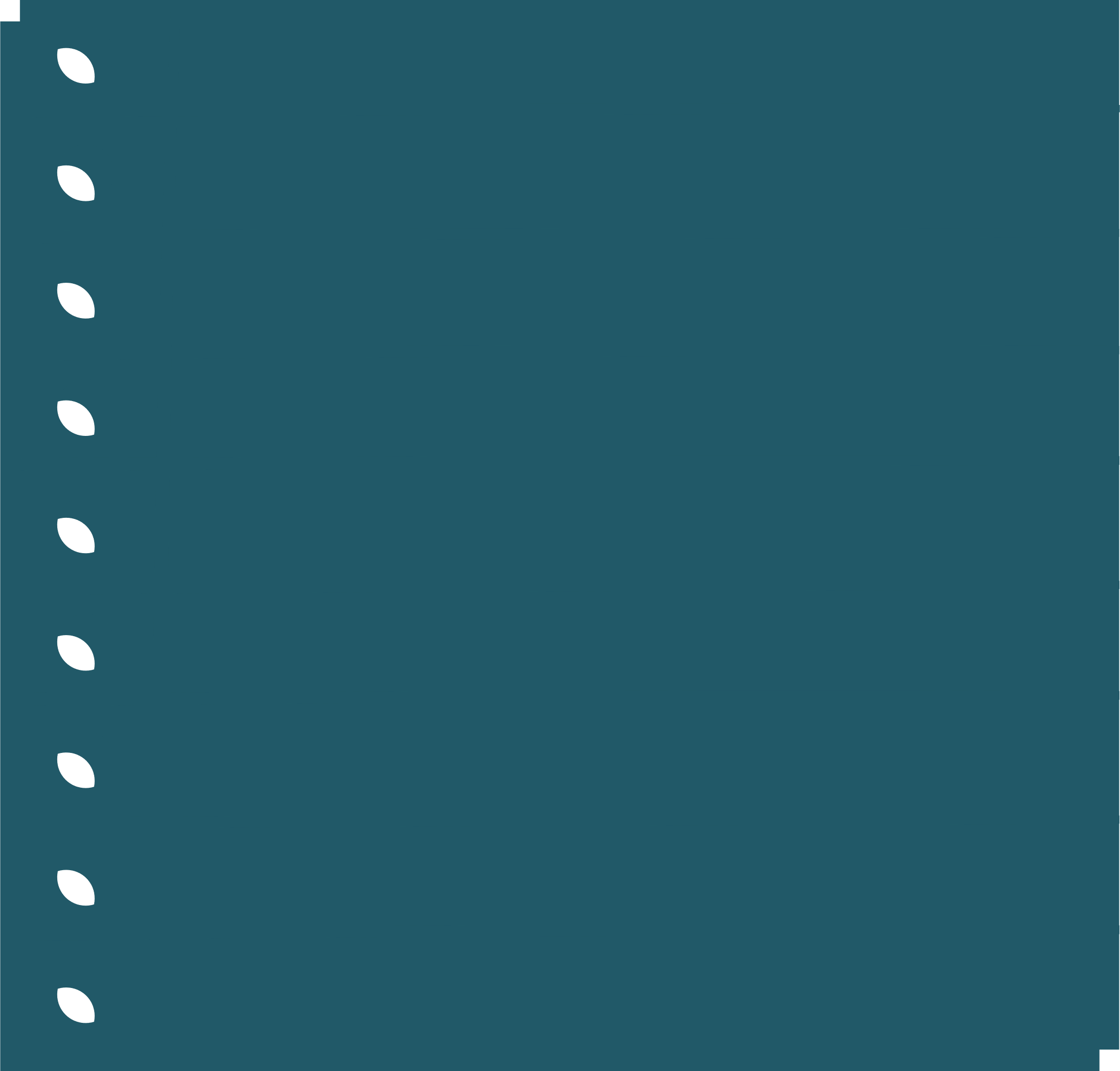 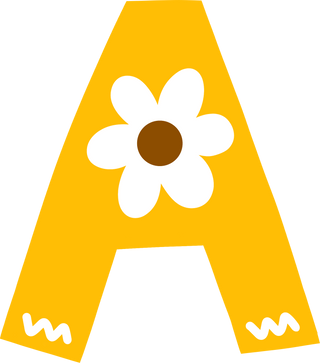 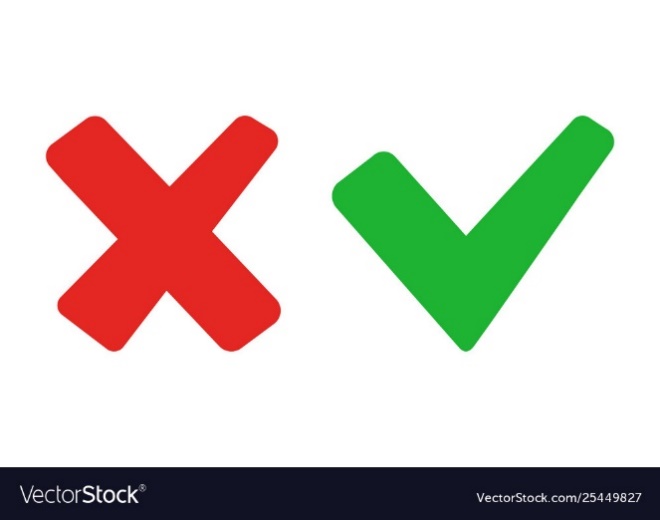 3,2 giờ
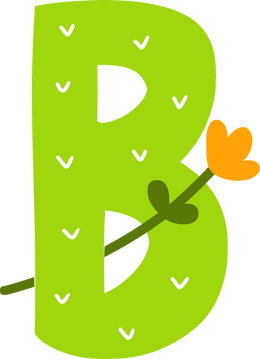 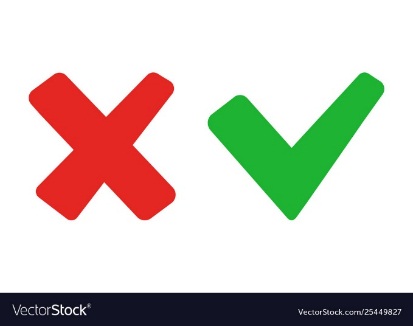 3,2 phút
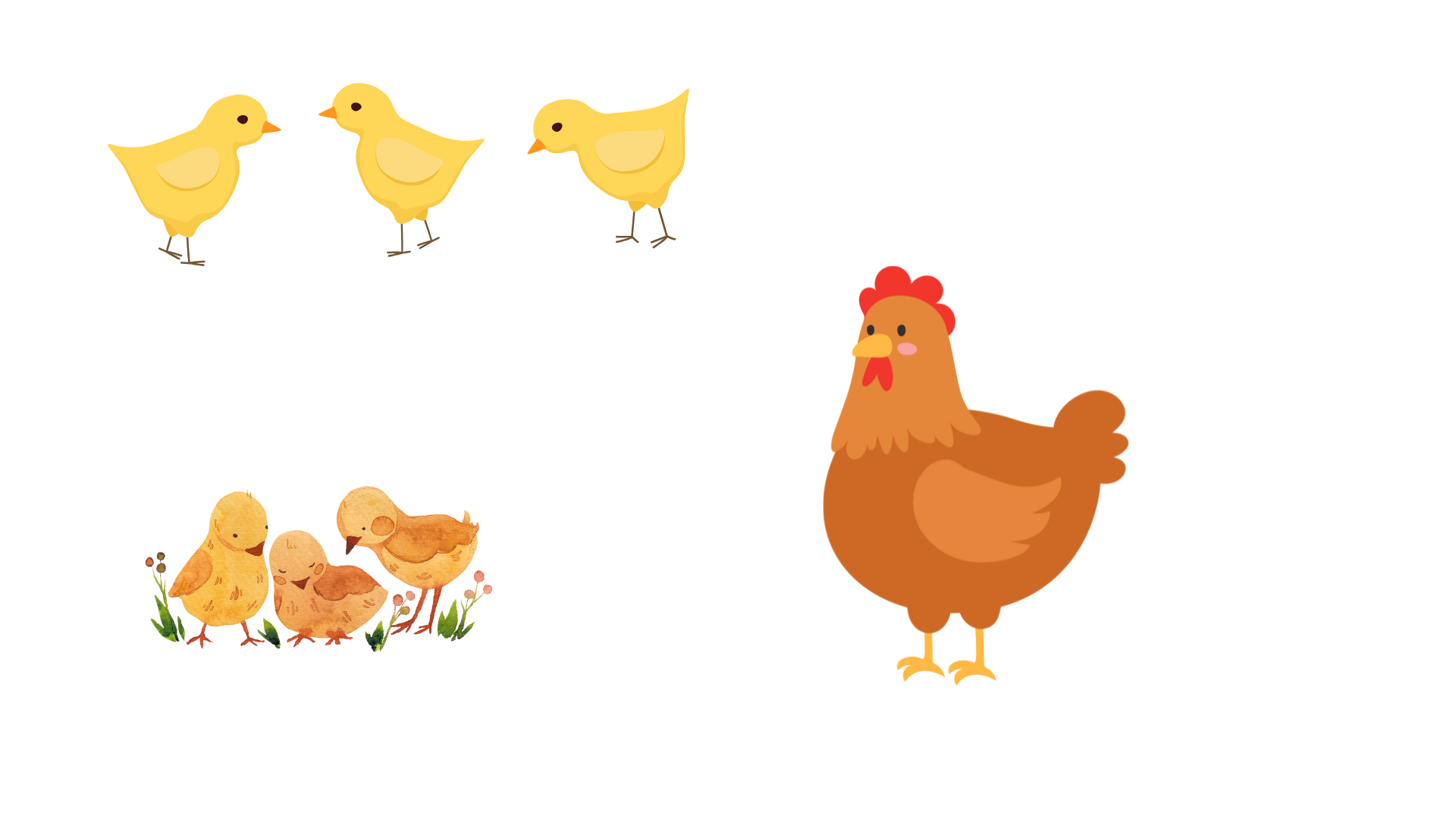 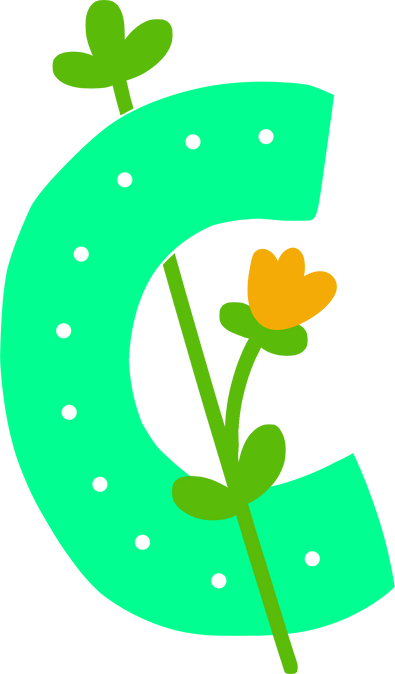 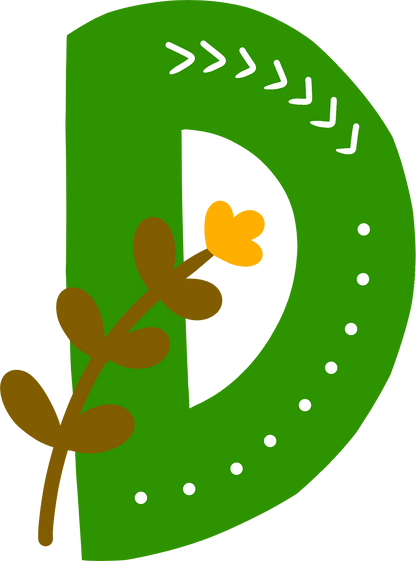 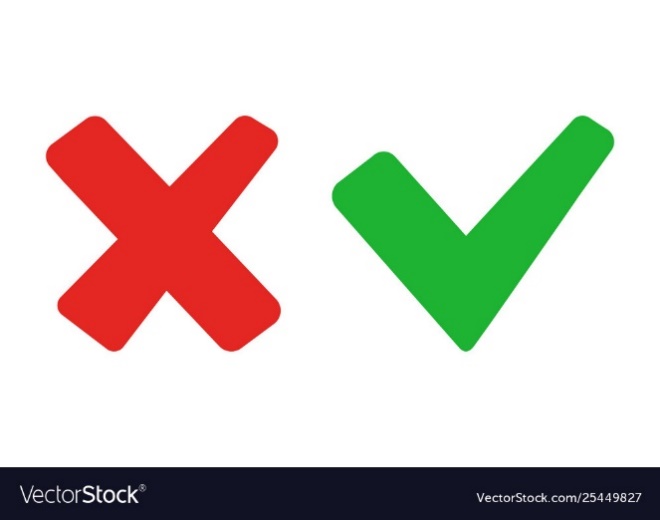 4,3 giờ
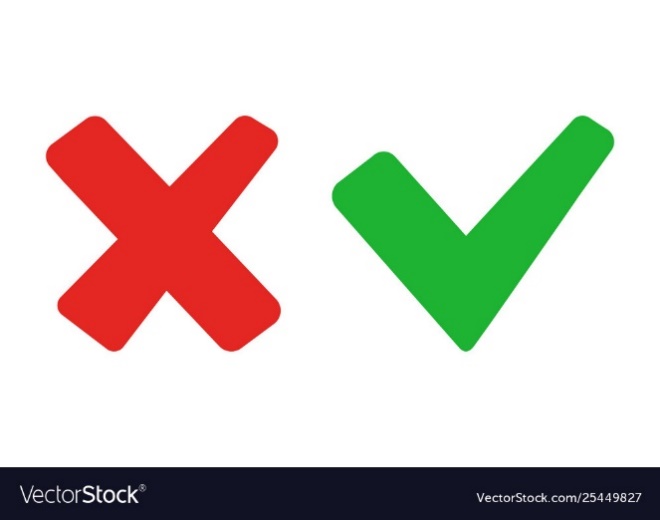 4,2 phút
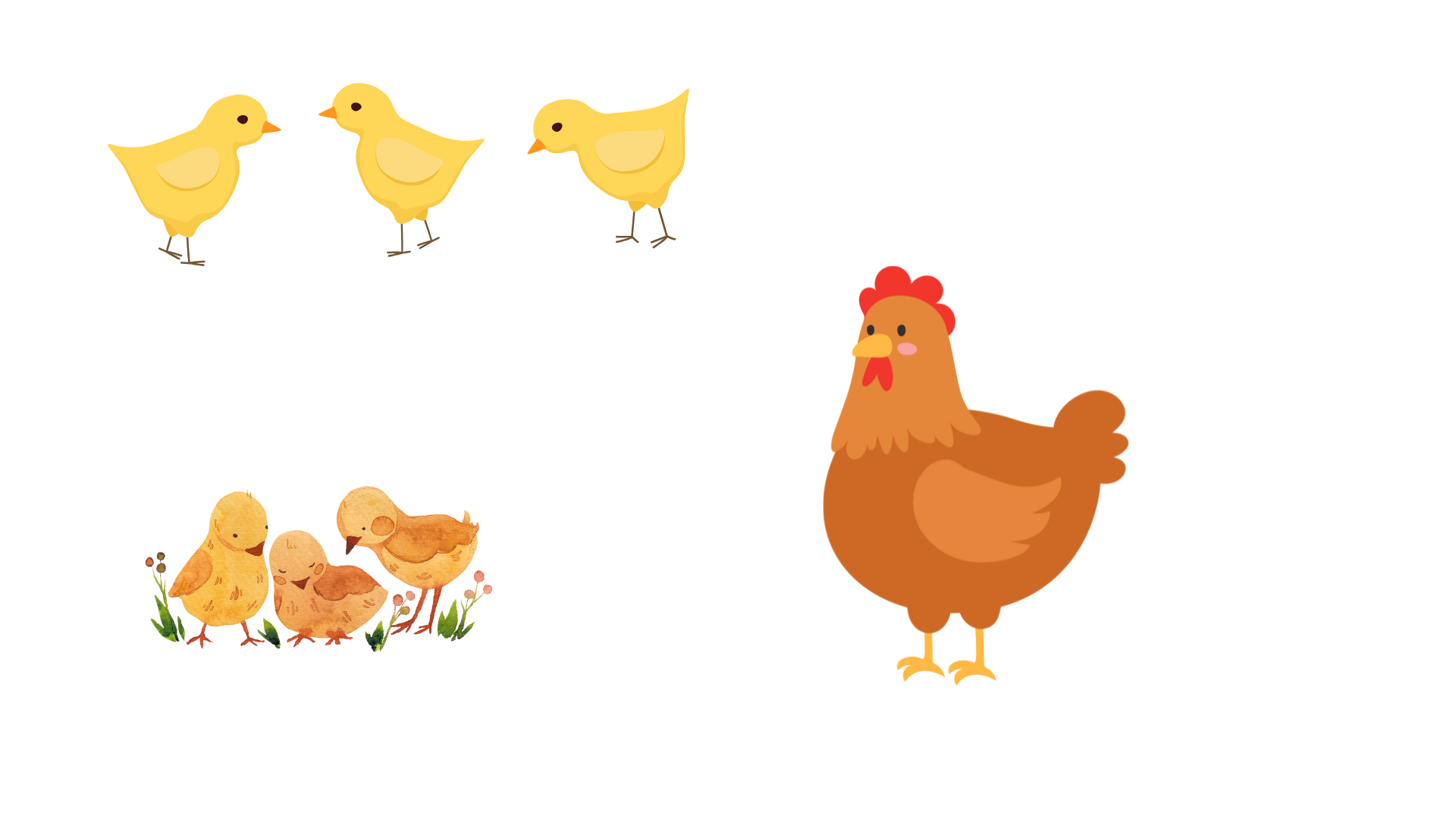 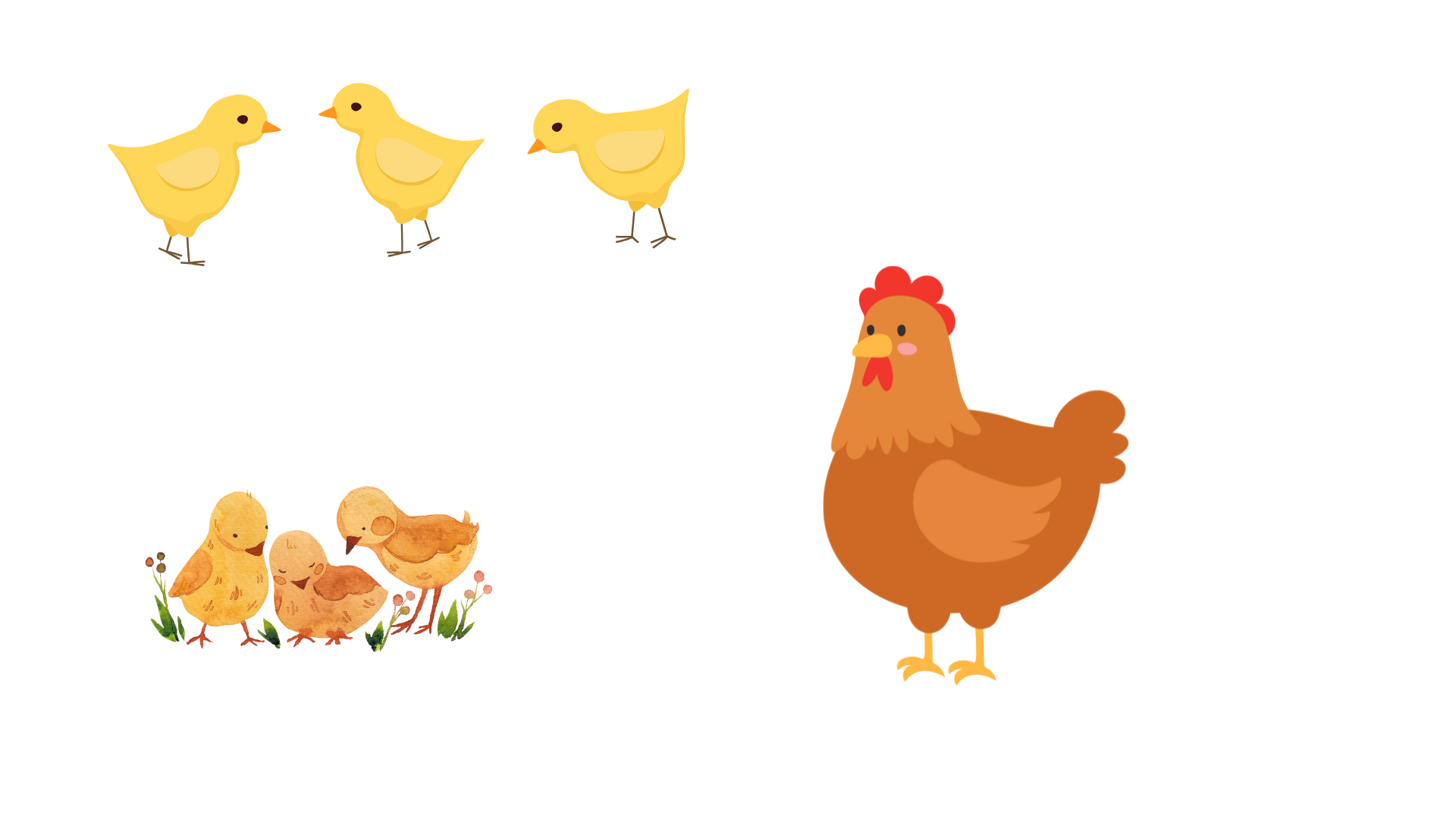 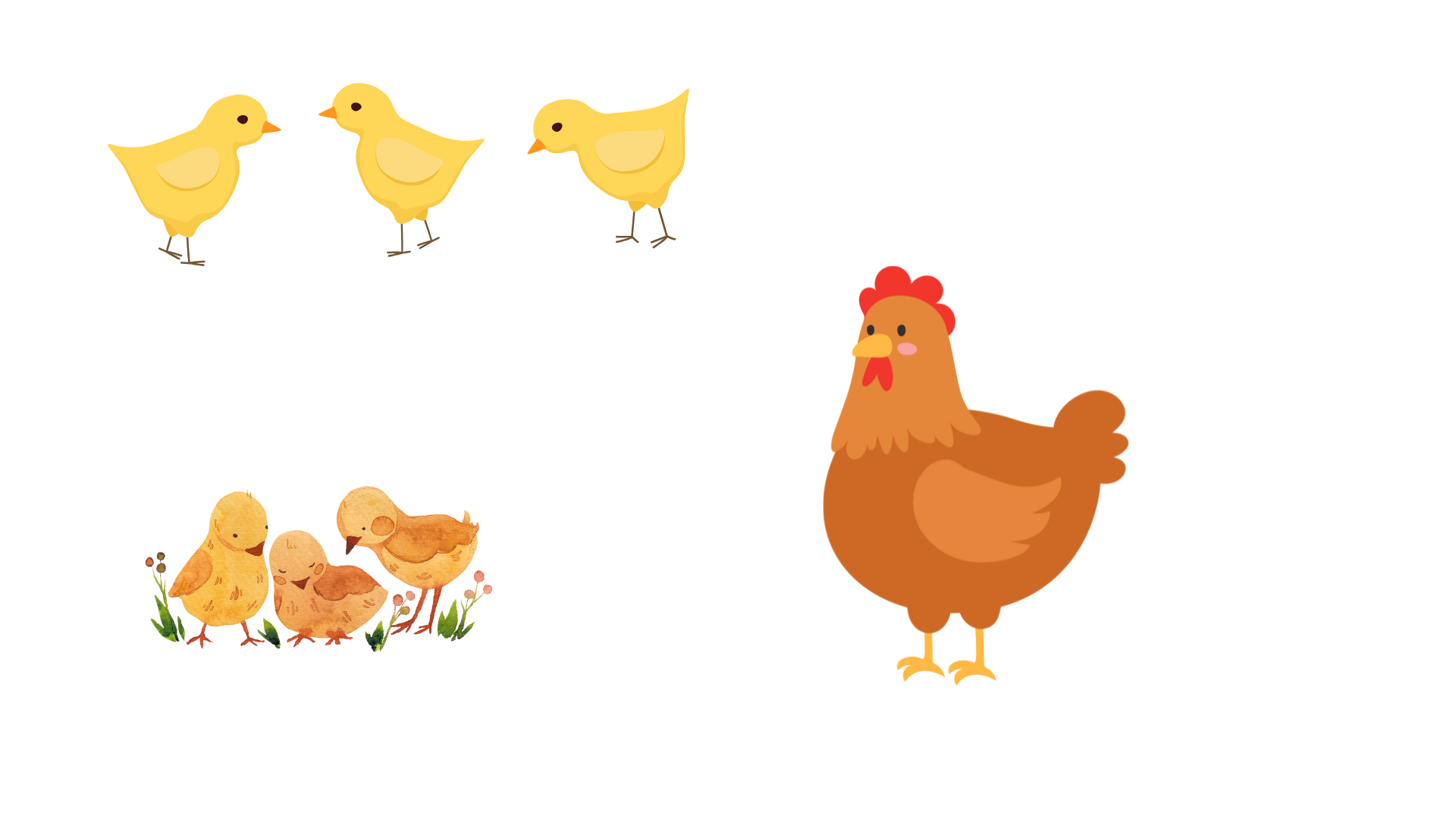 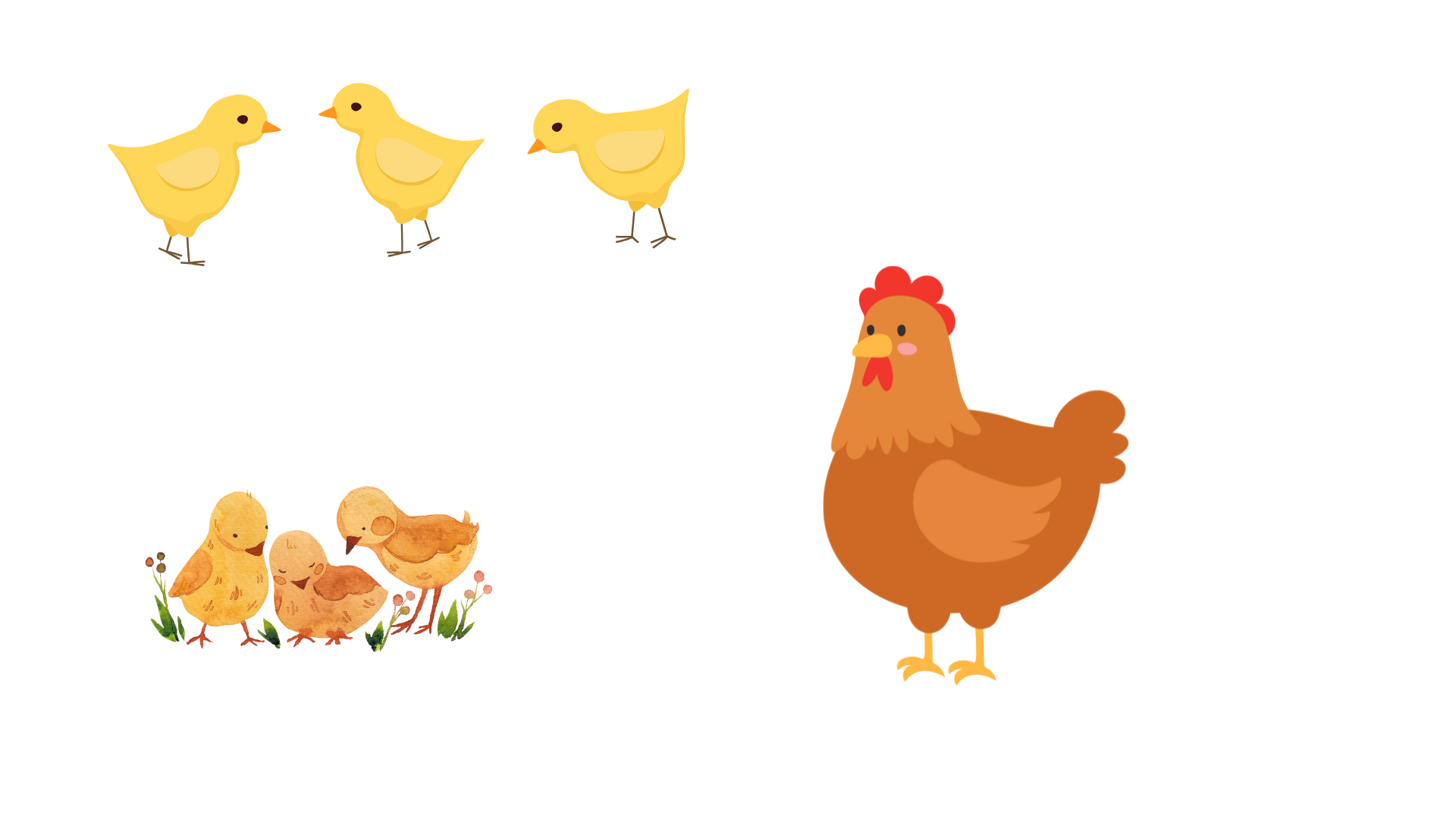 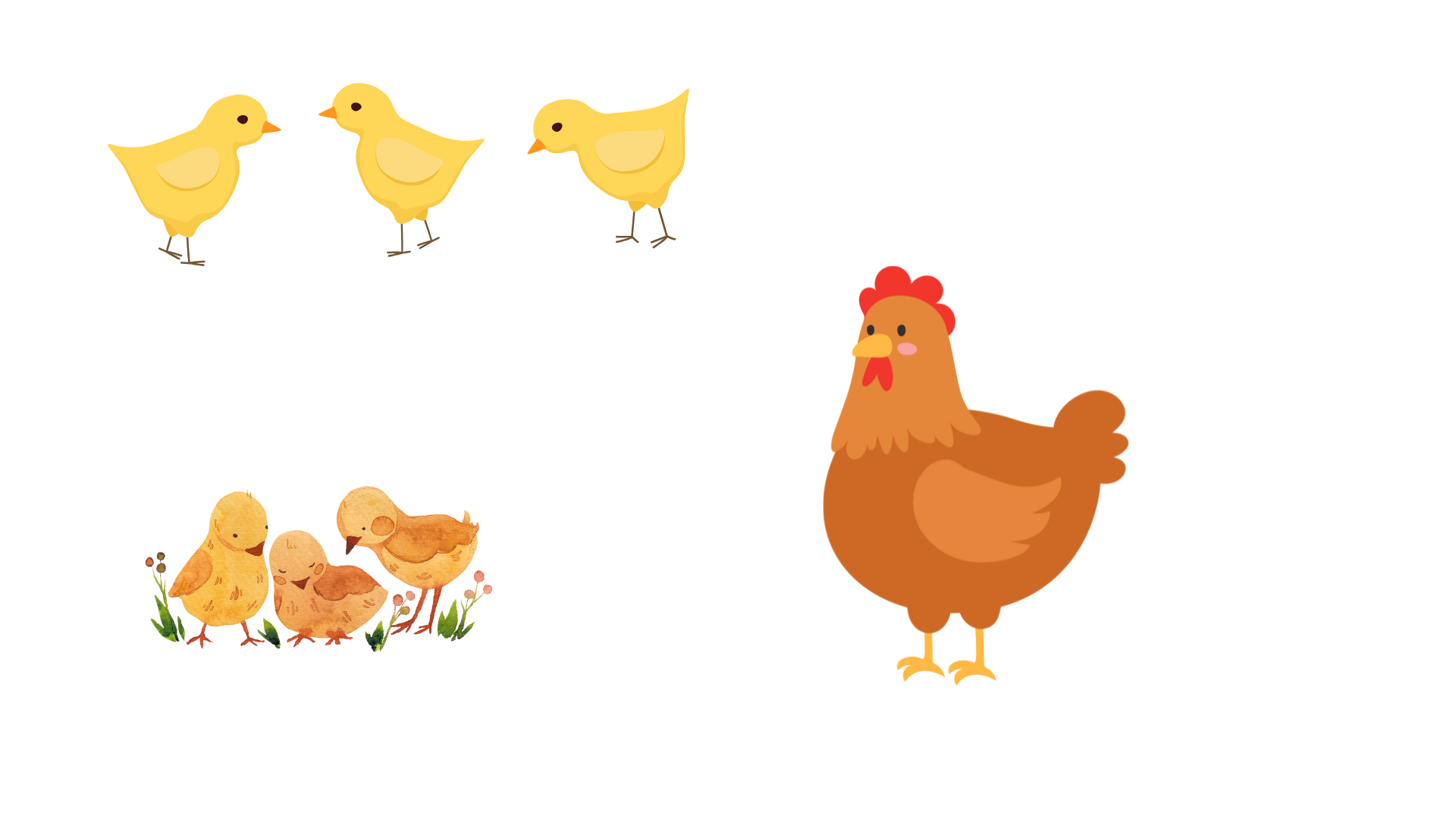 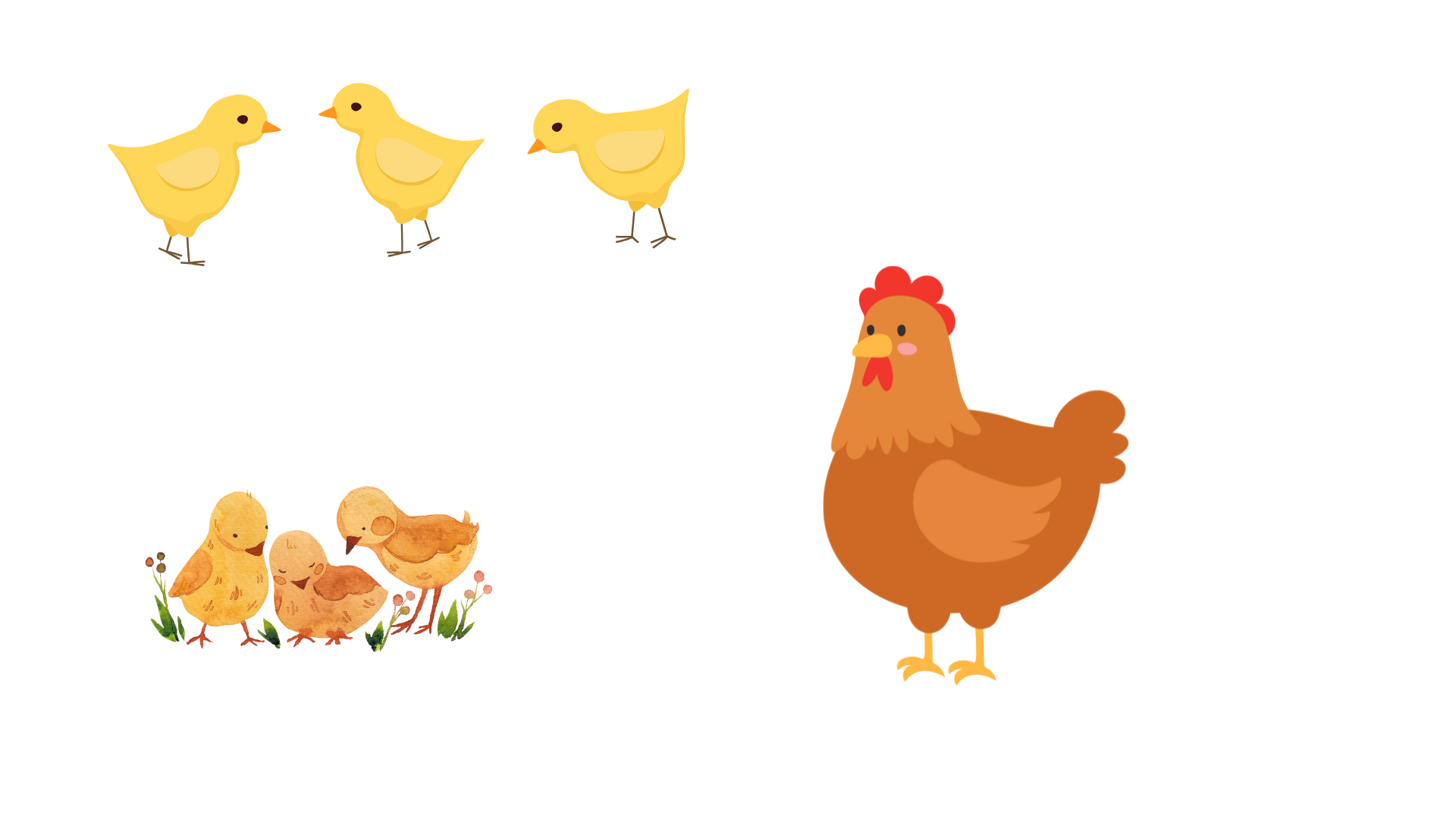 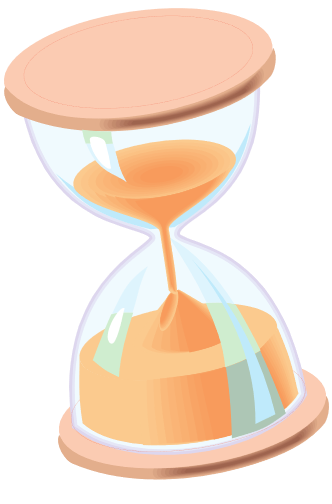 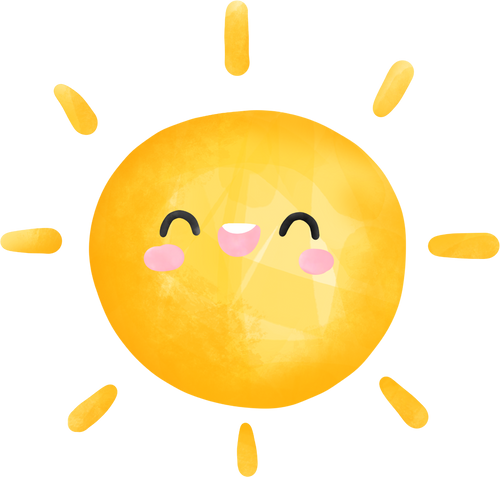 Toán
Toán
Luyện tập
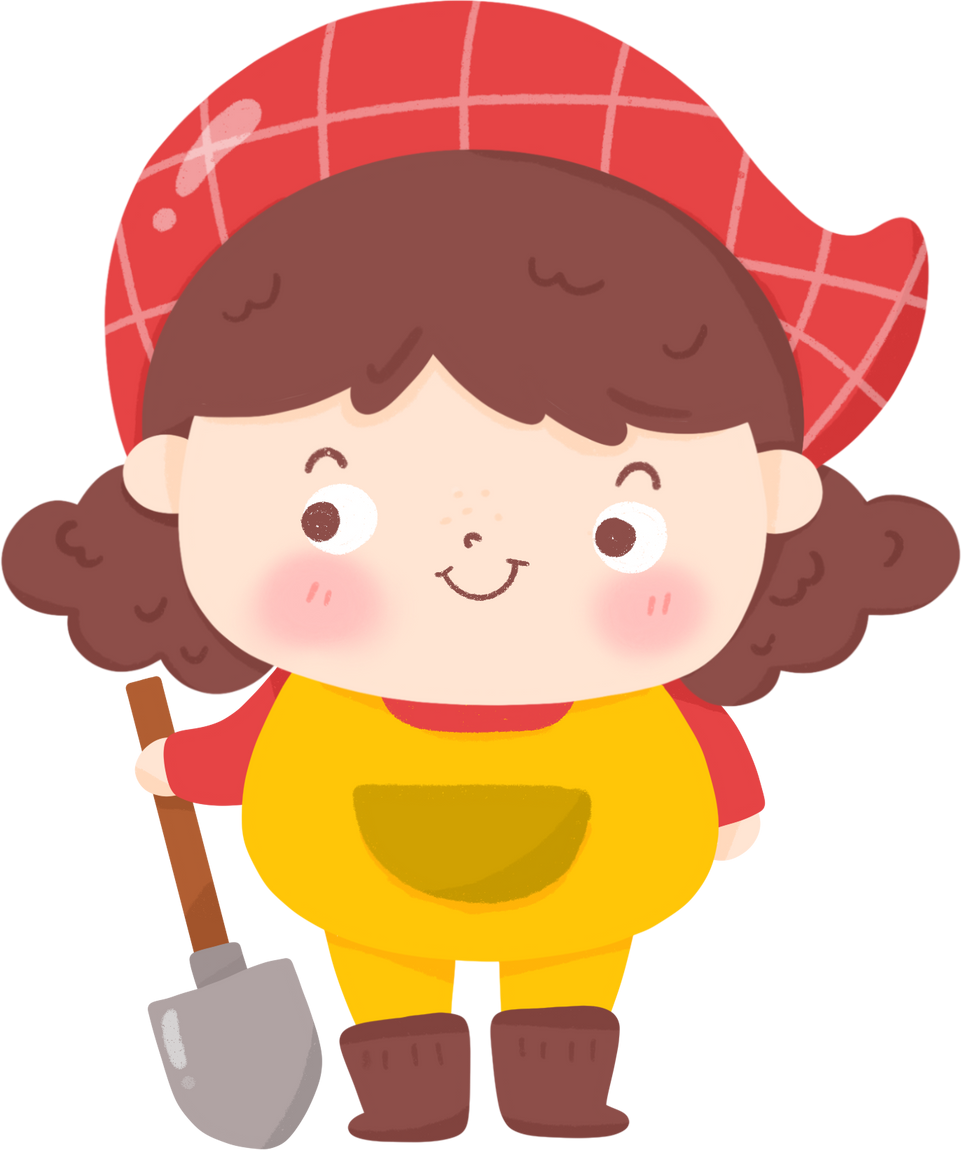 Trang 137
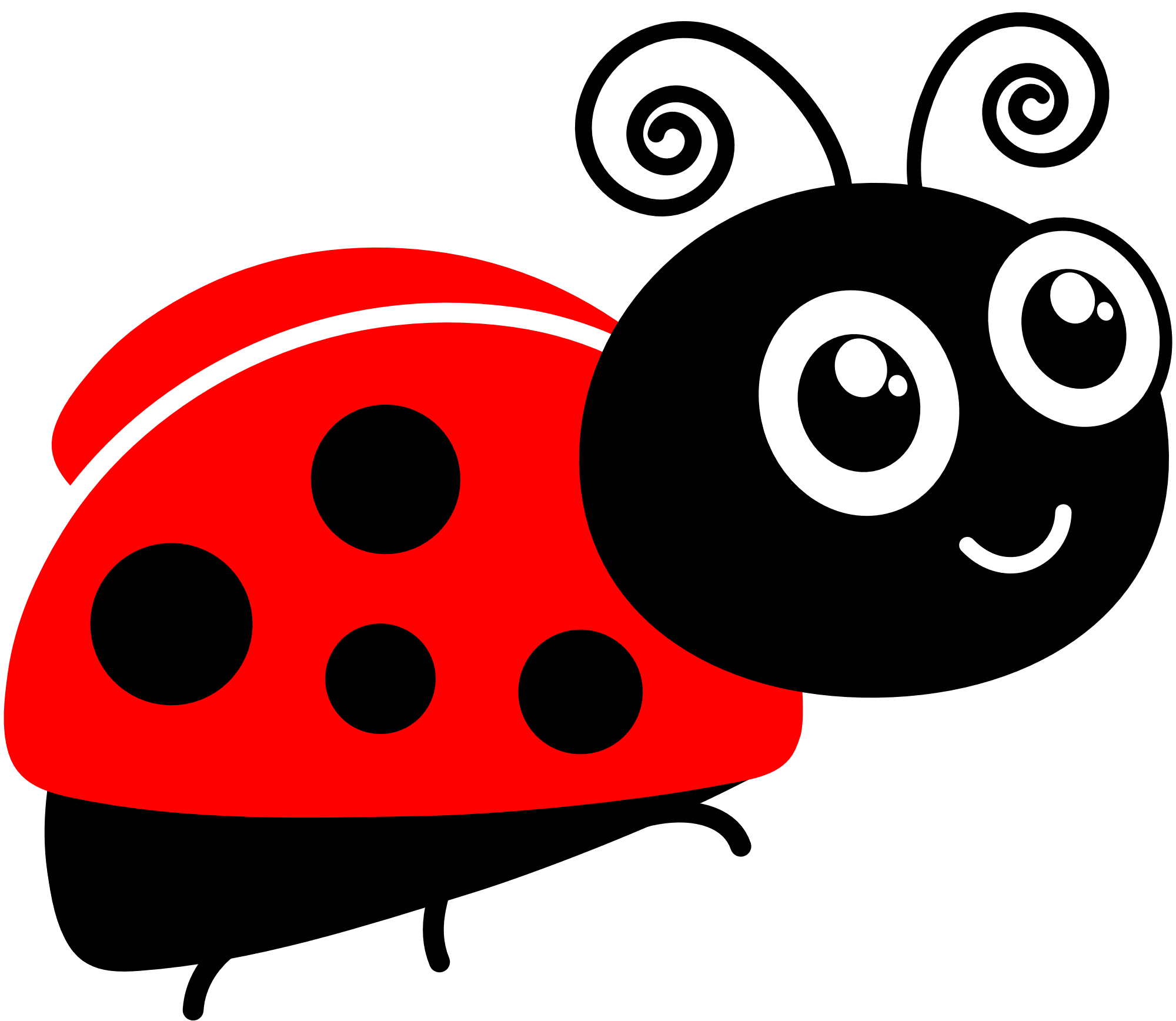 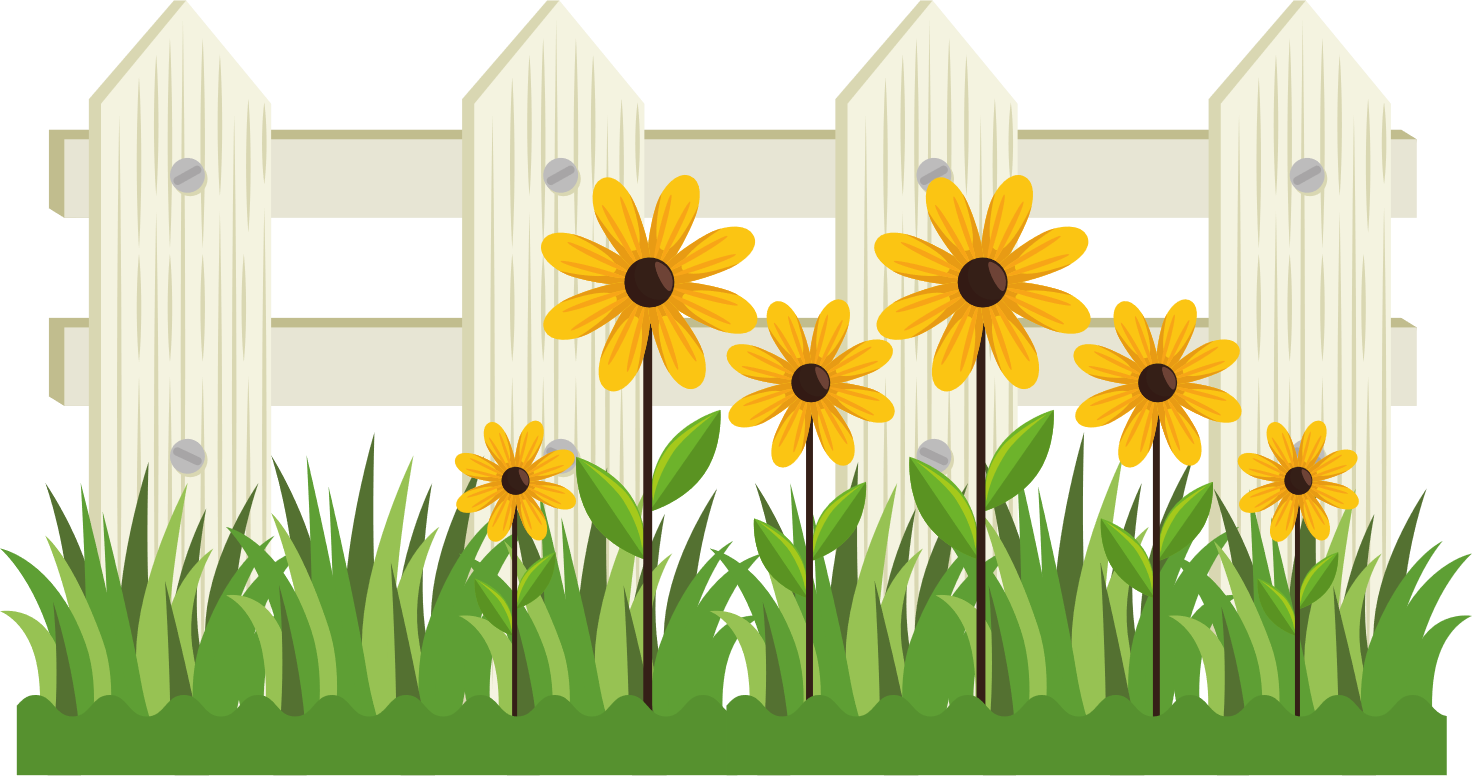 EduFive
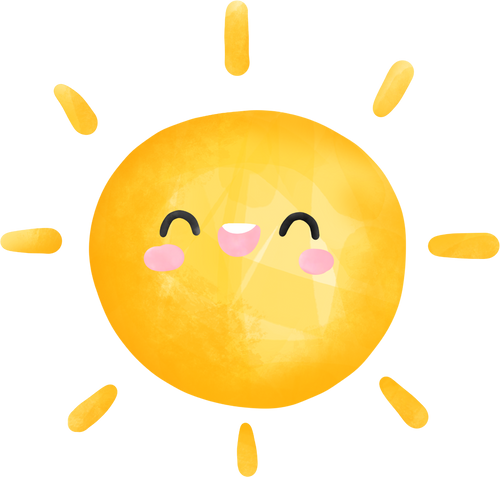 Mục tiêu
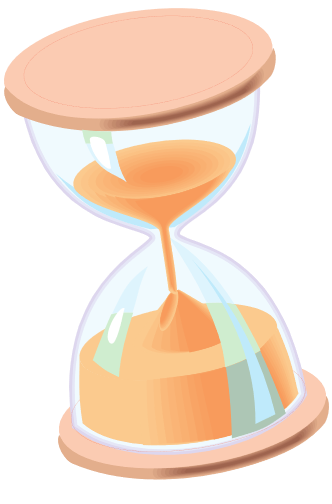 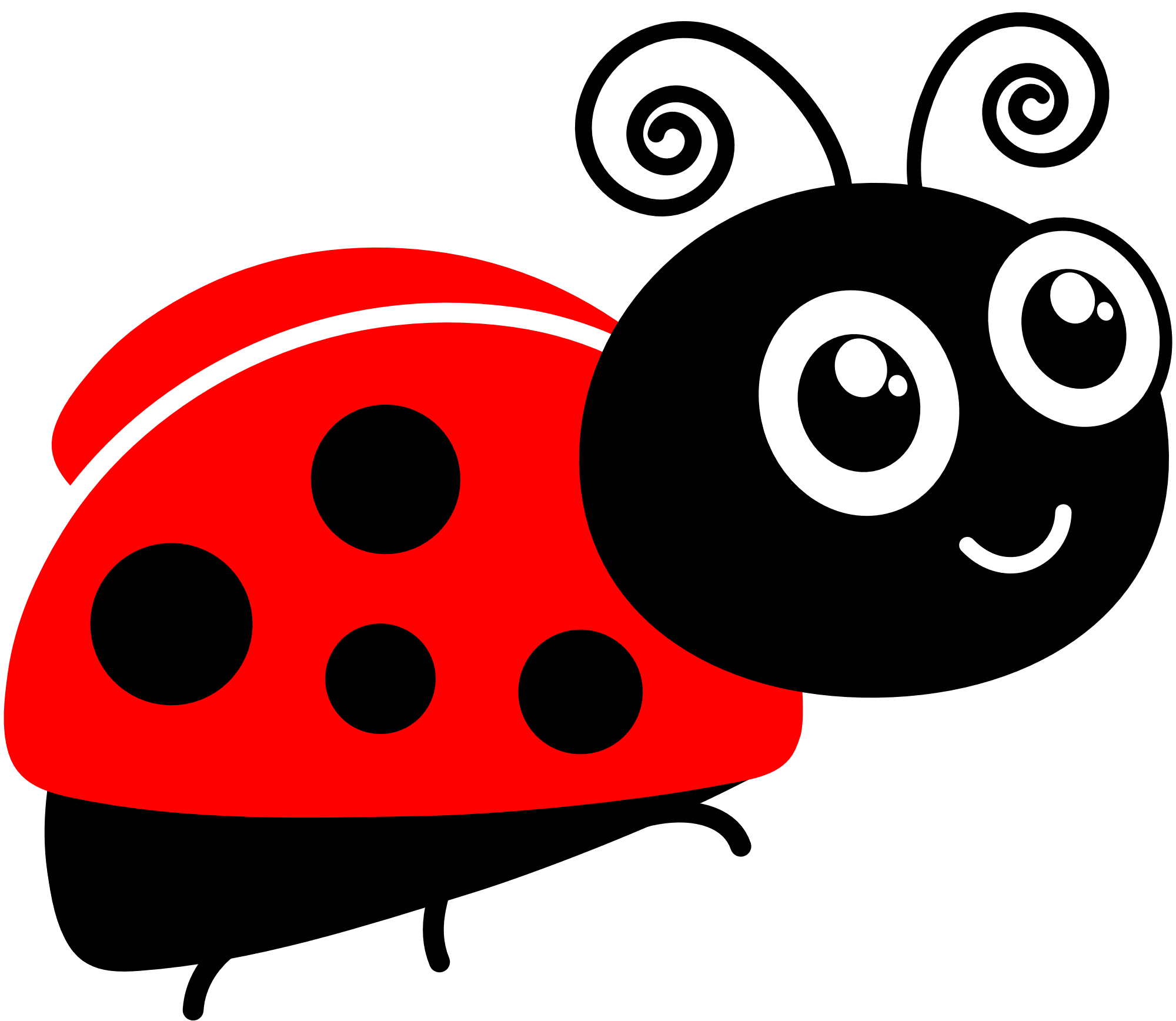 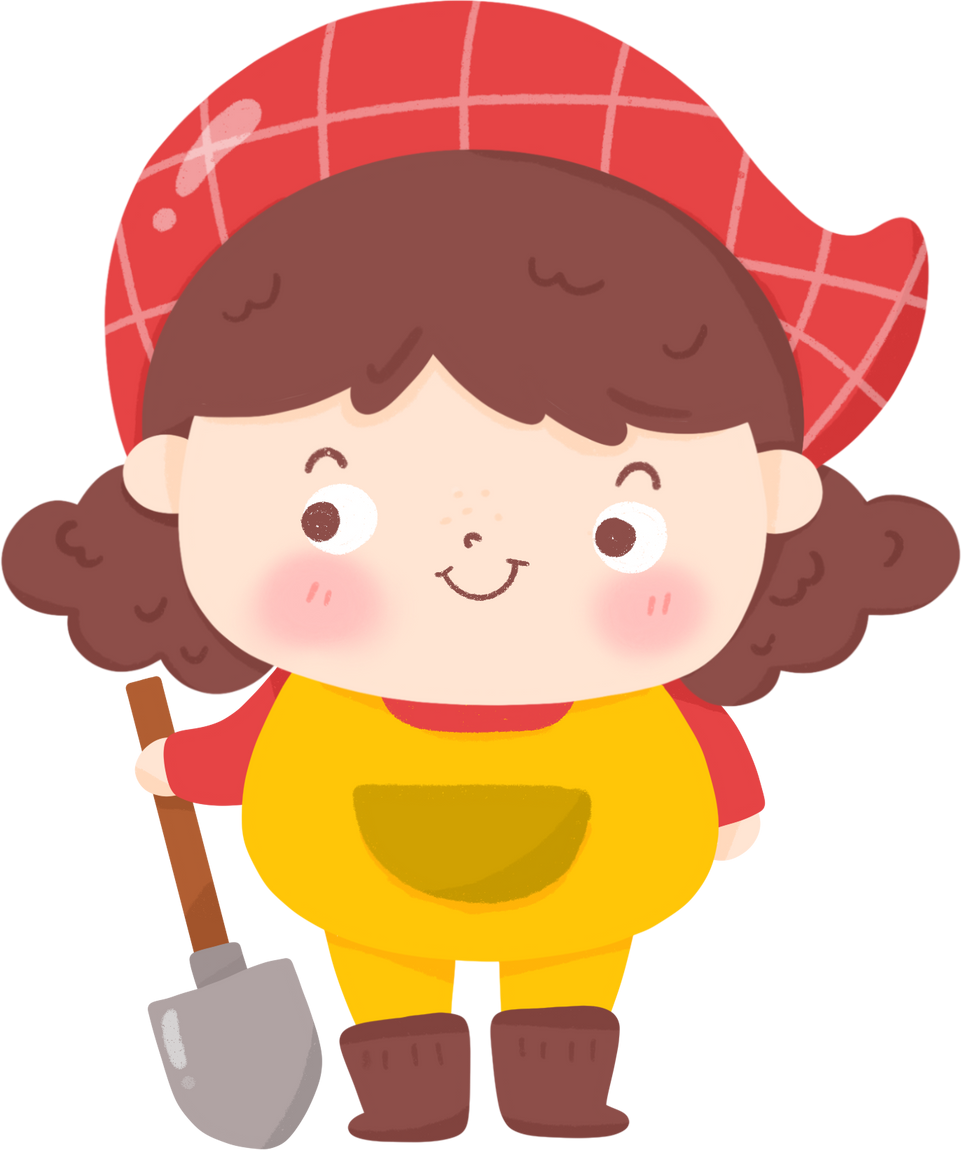 Biết nhân, chia số đo thời gian.
Vận dụng tính giá trị biểu thức và giải các bài toán có nội dung thực tế.
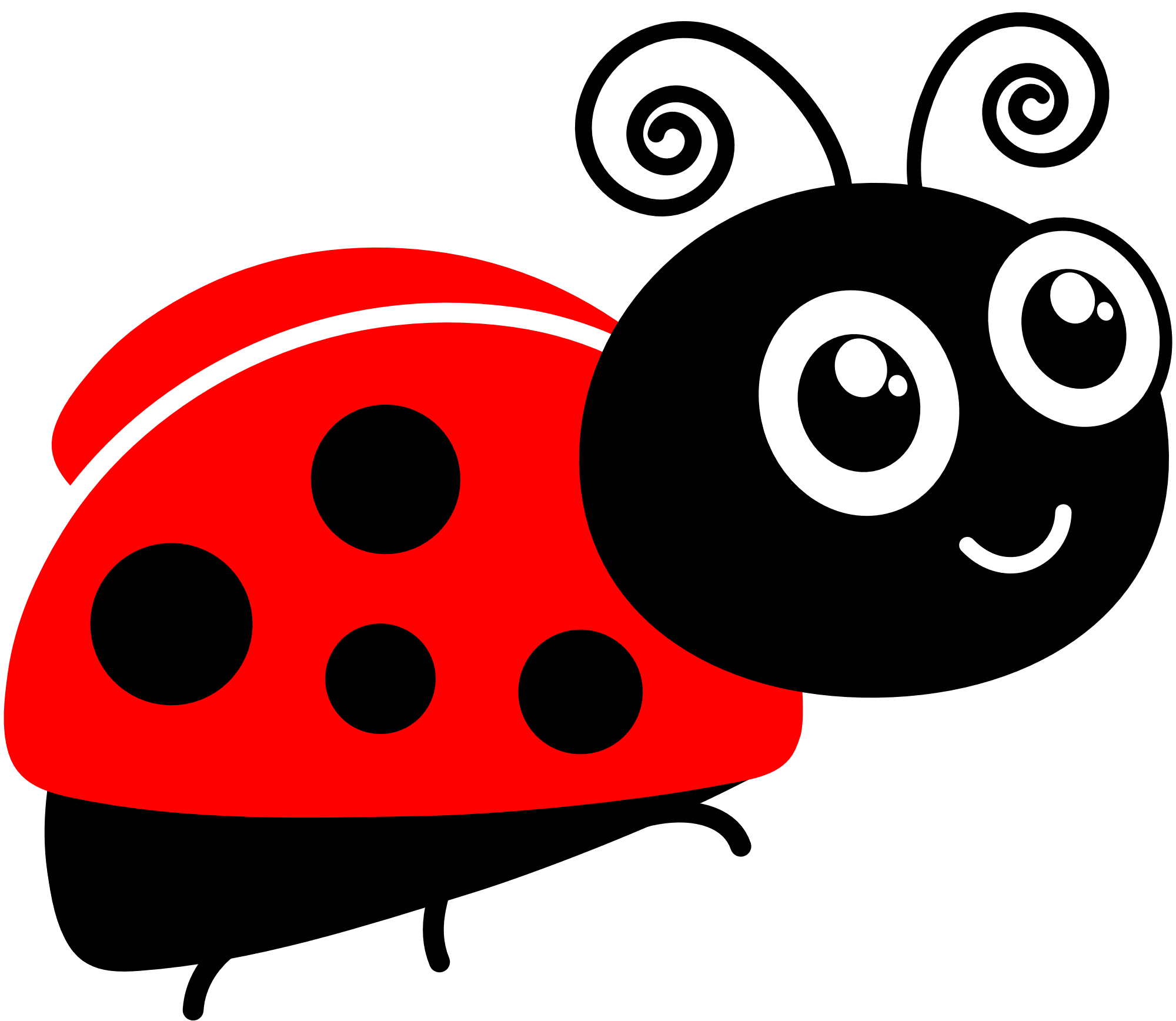 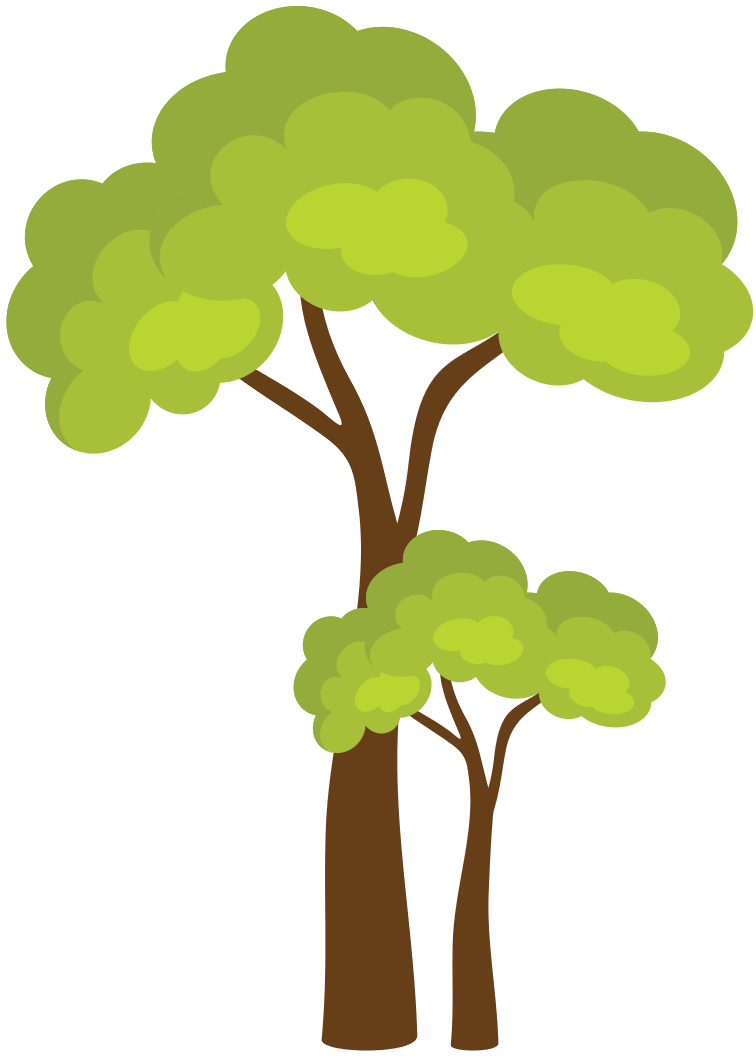 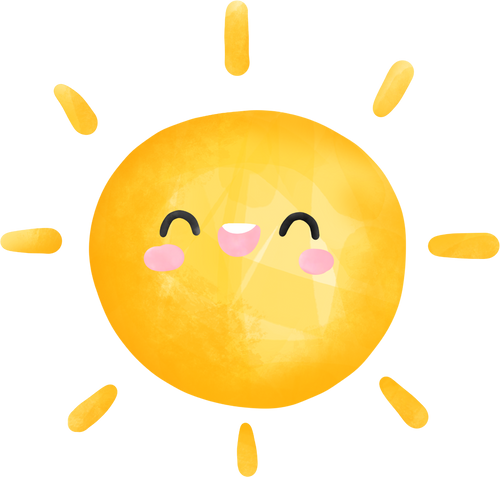 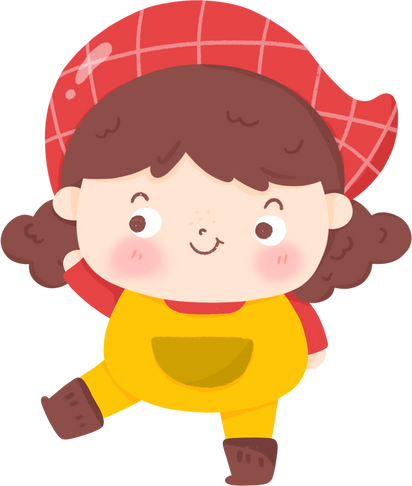 Tìm 
Bọ cánh cứng
Tìm 
Bọ cánh cúng
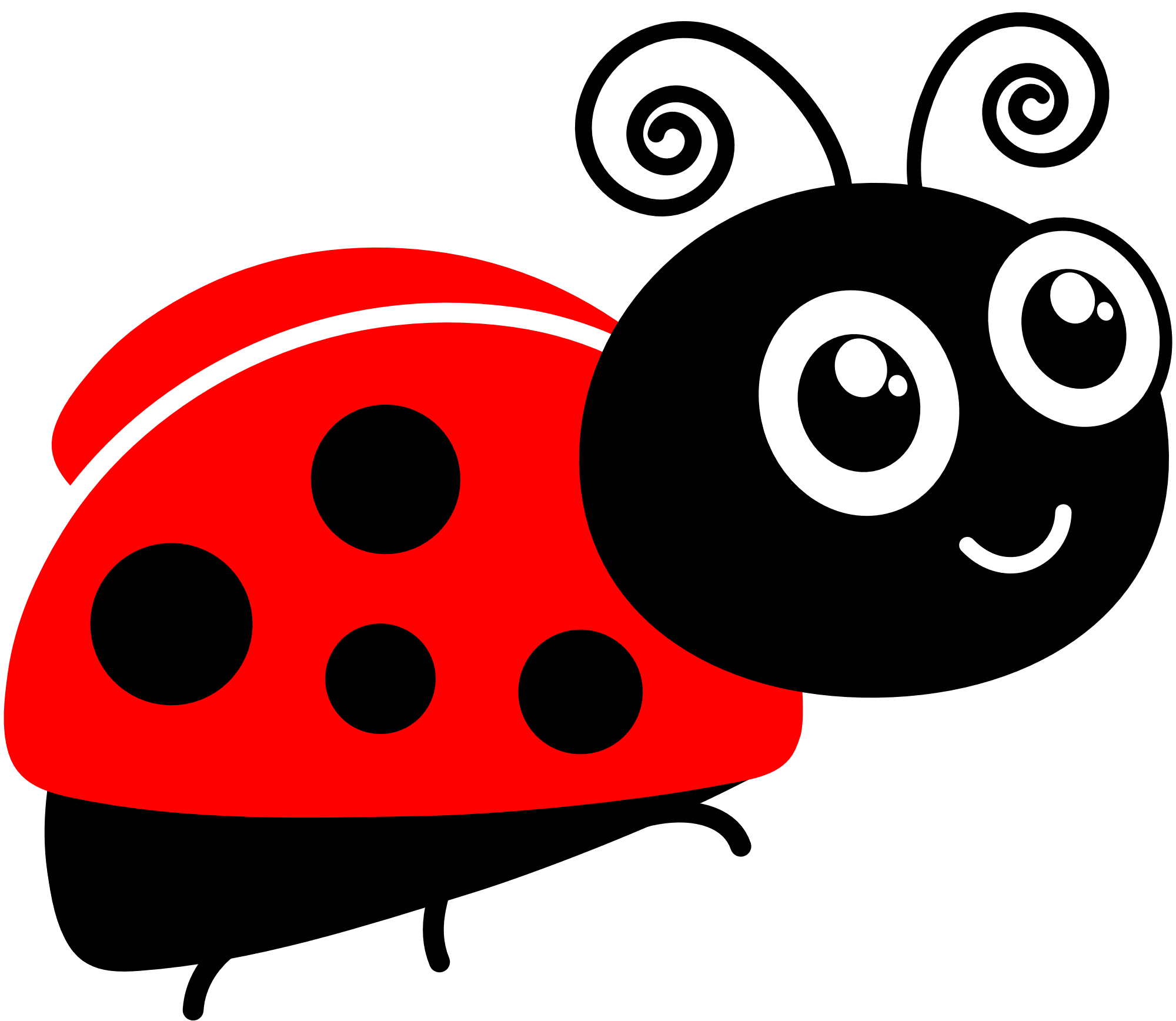 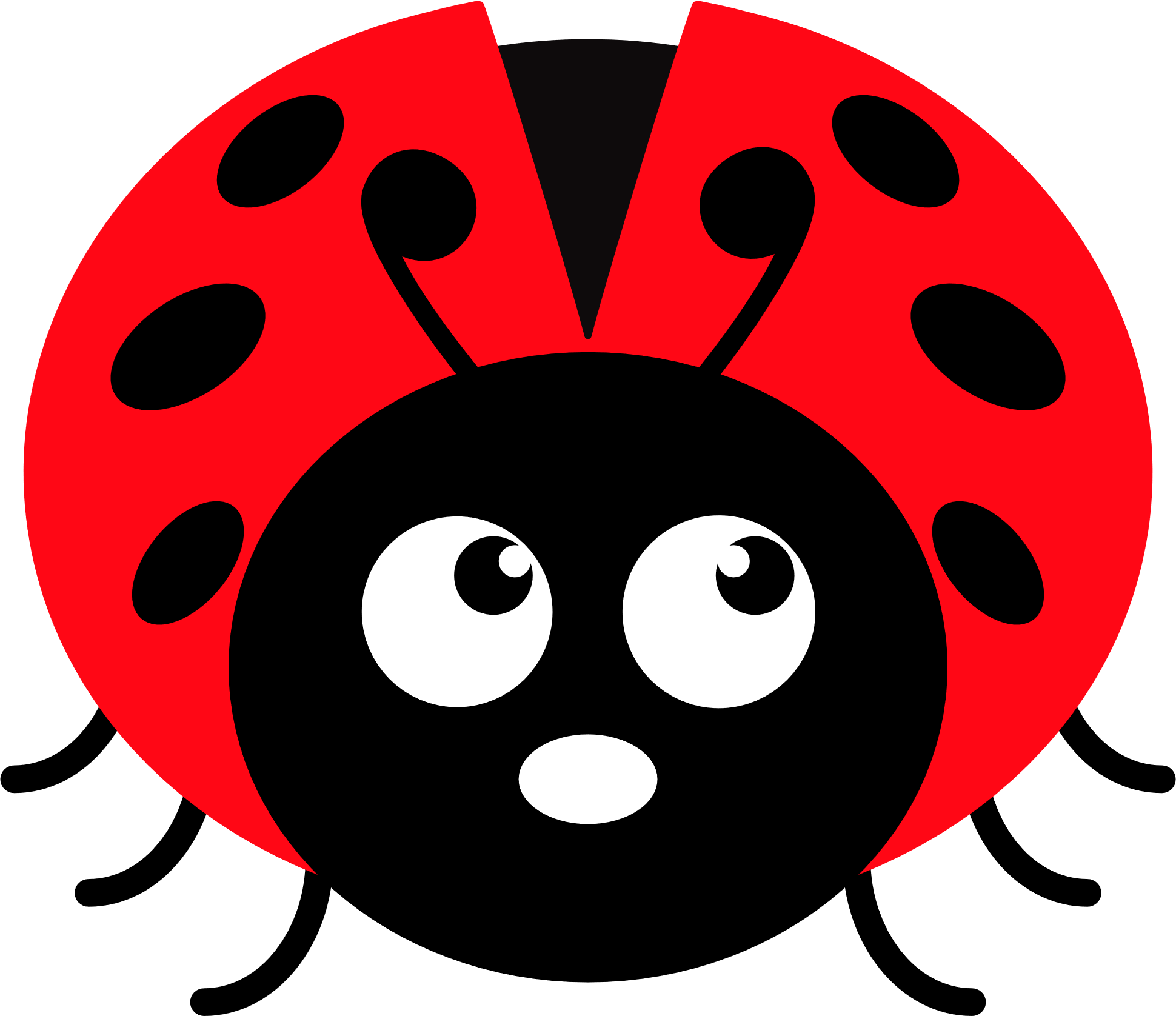 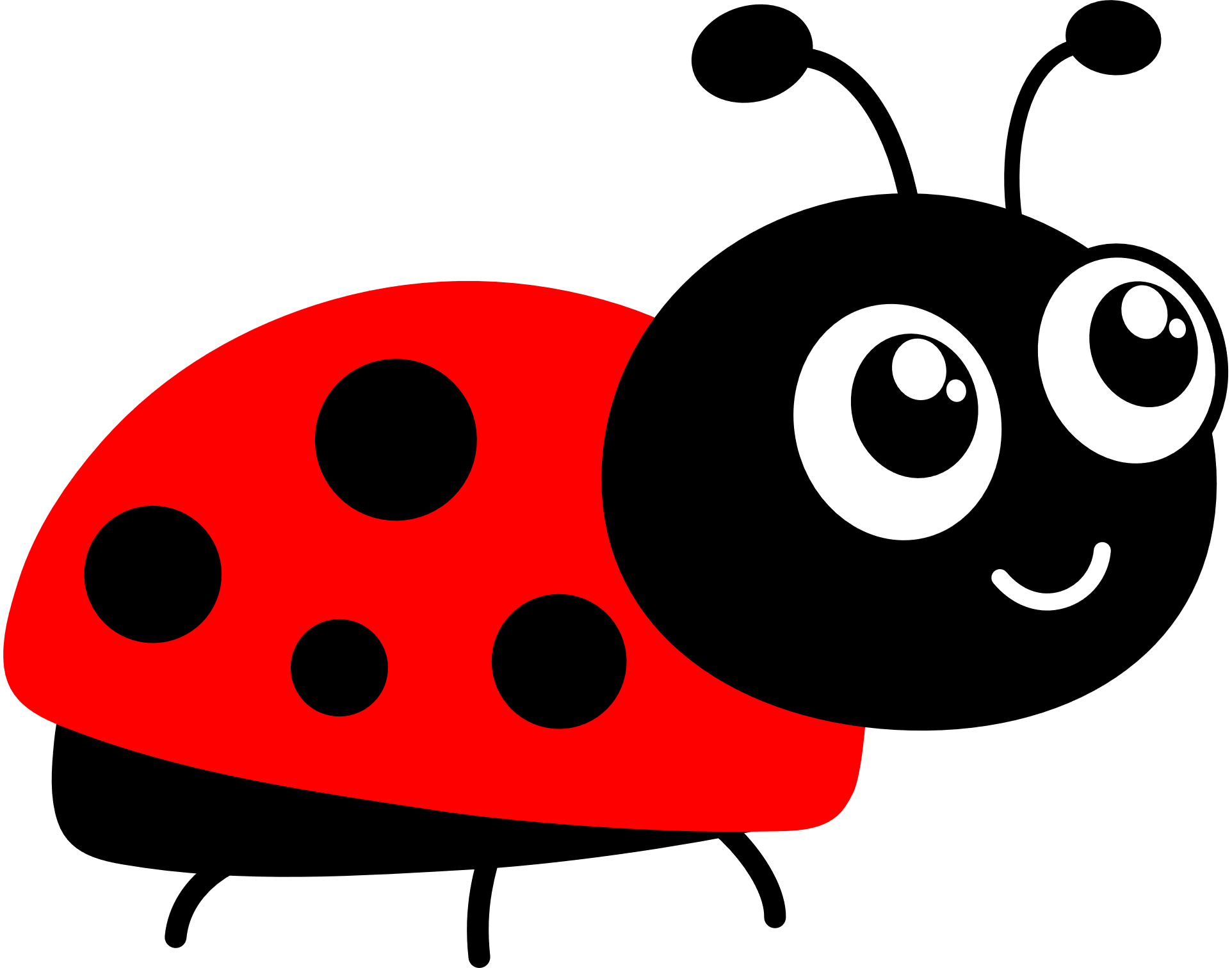 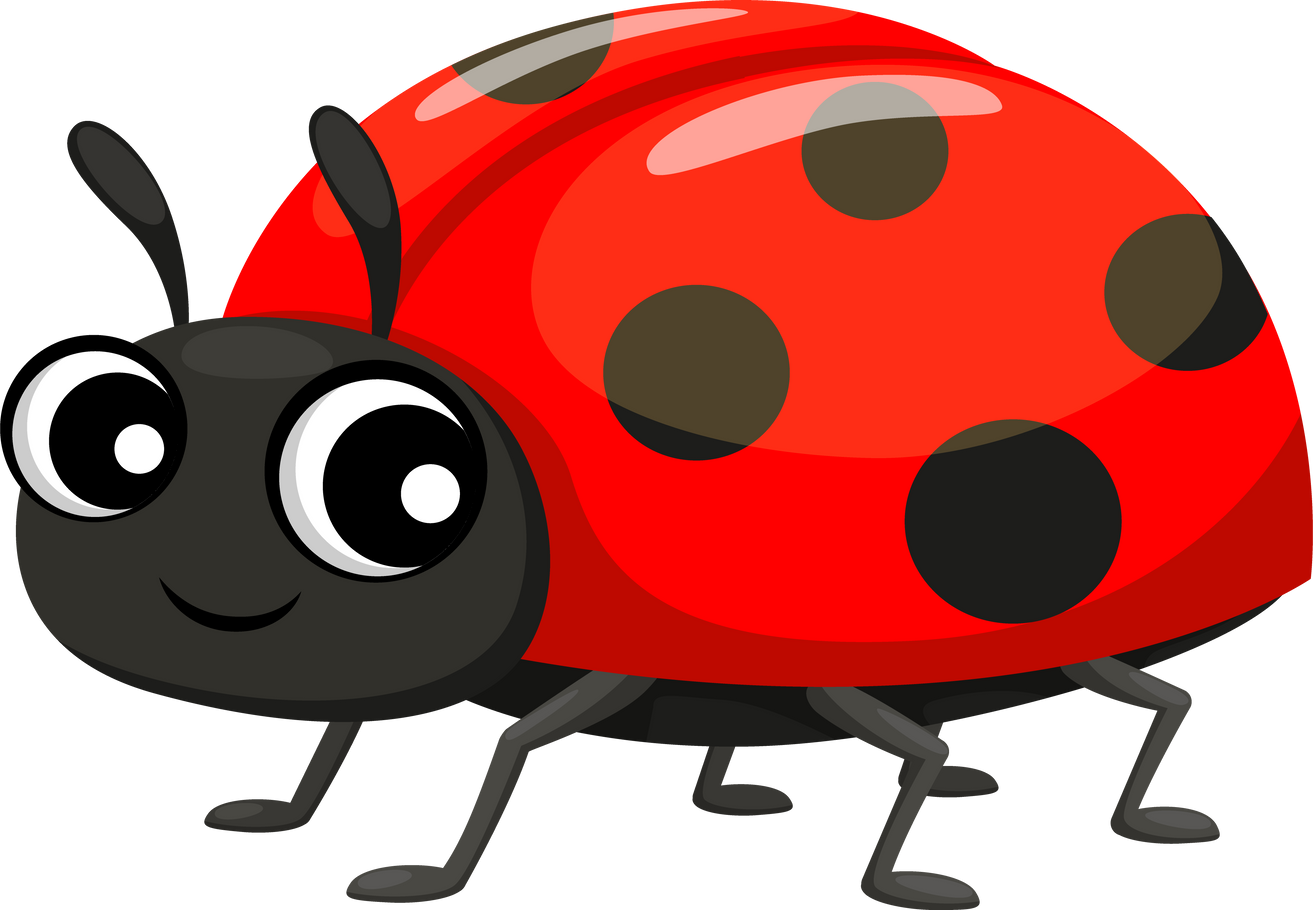 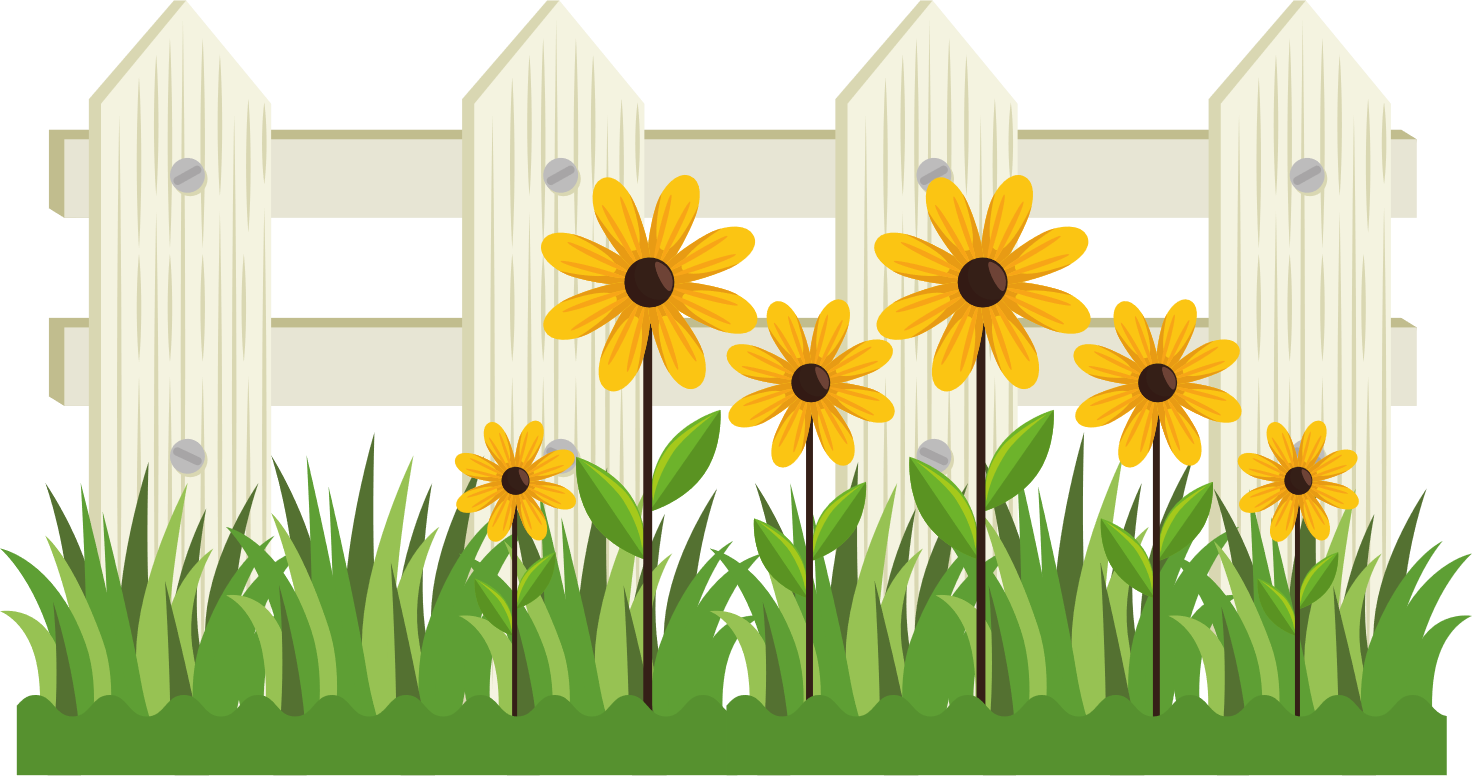 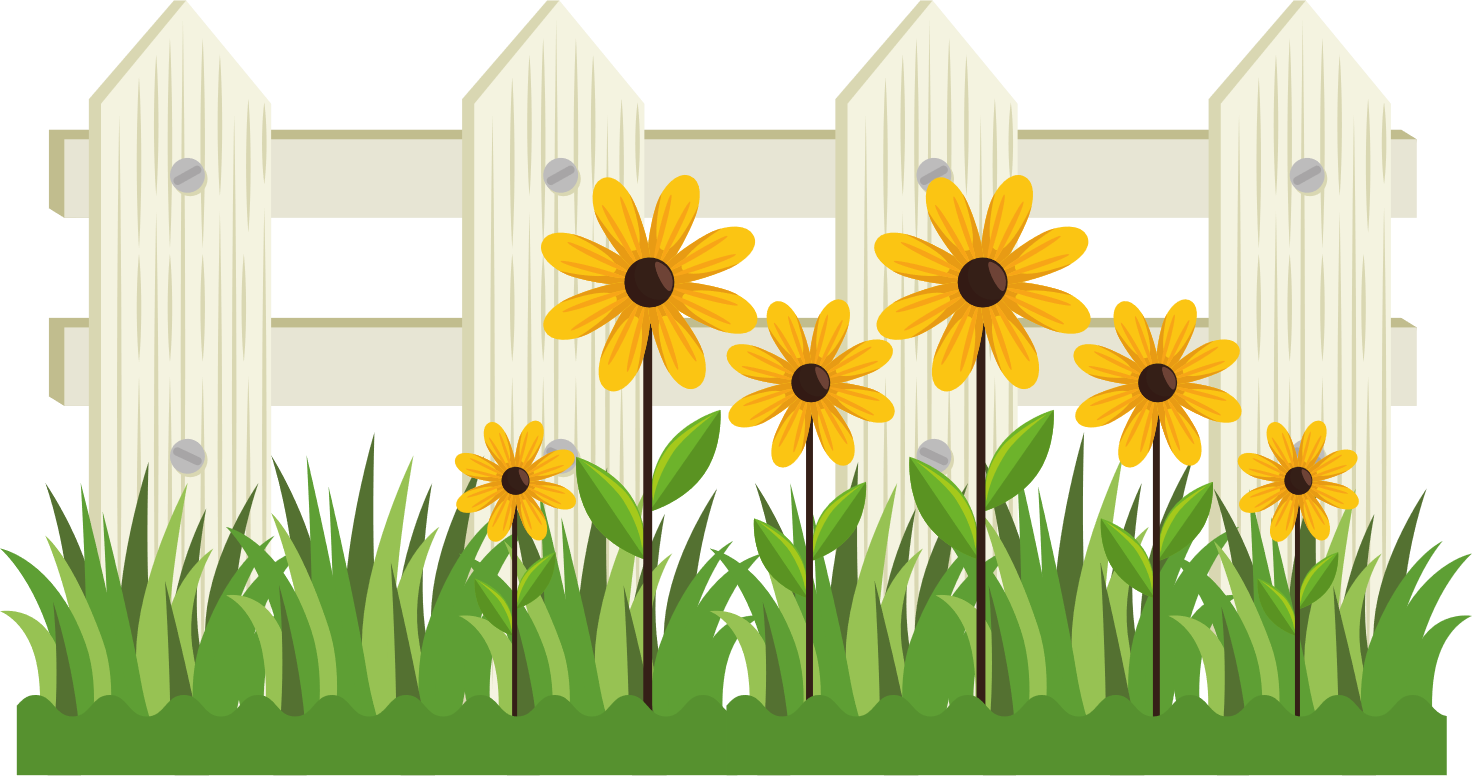 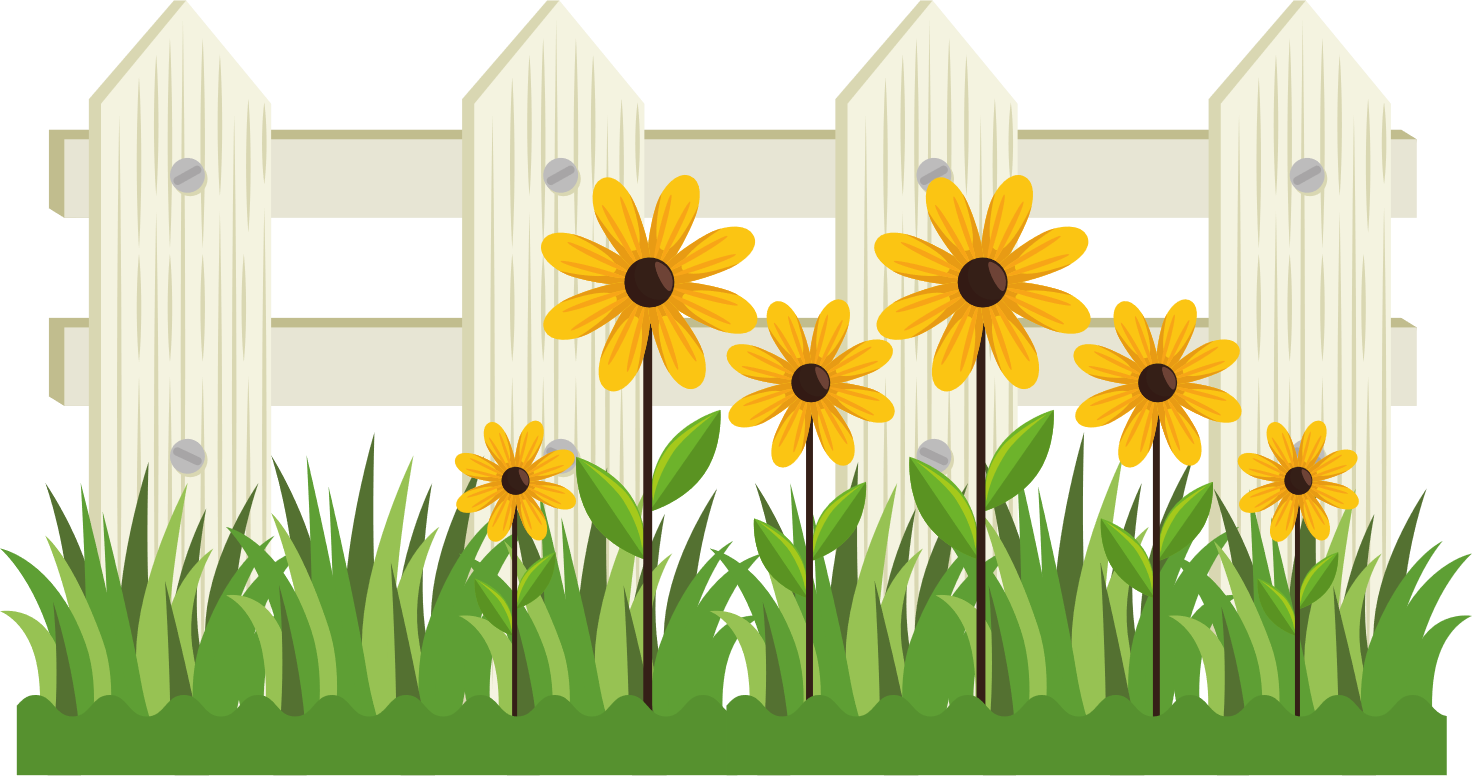 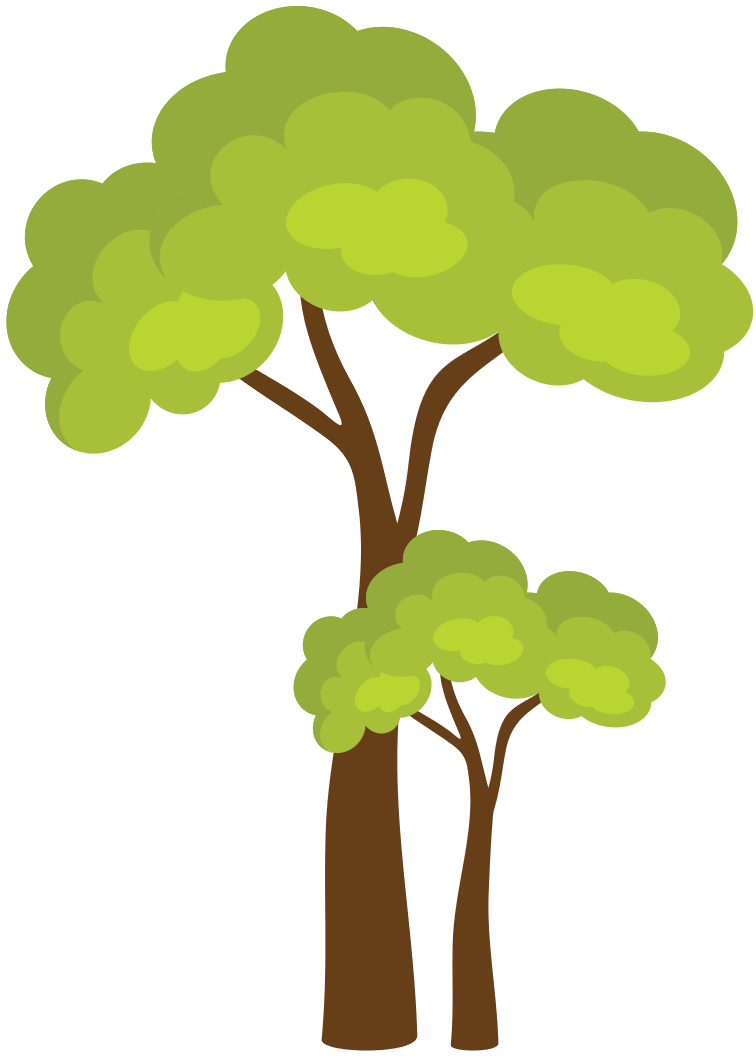 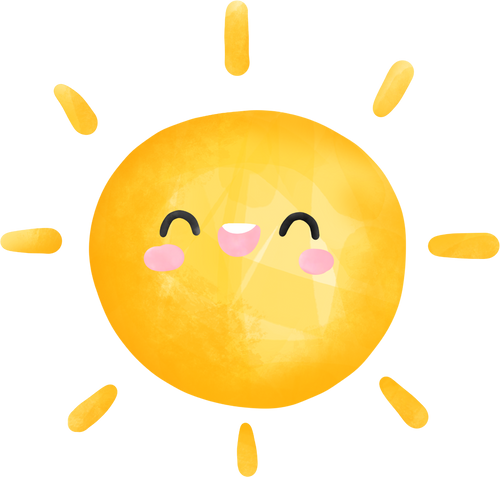 Bài 1. Tính
b) 36 phút 12 giây : 3
a) 3 giờ 14 phút  x 3
d) 14 giờ 28 phút : 7
c) 7 phút 26 giây x 2
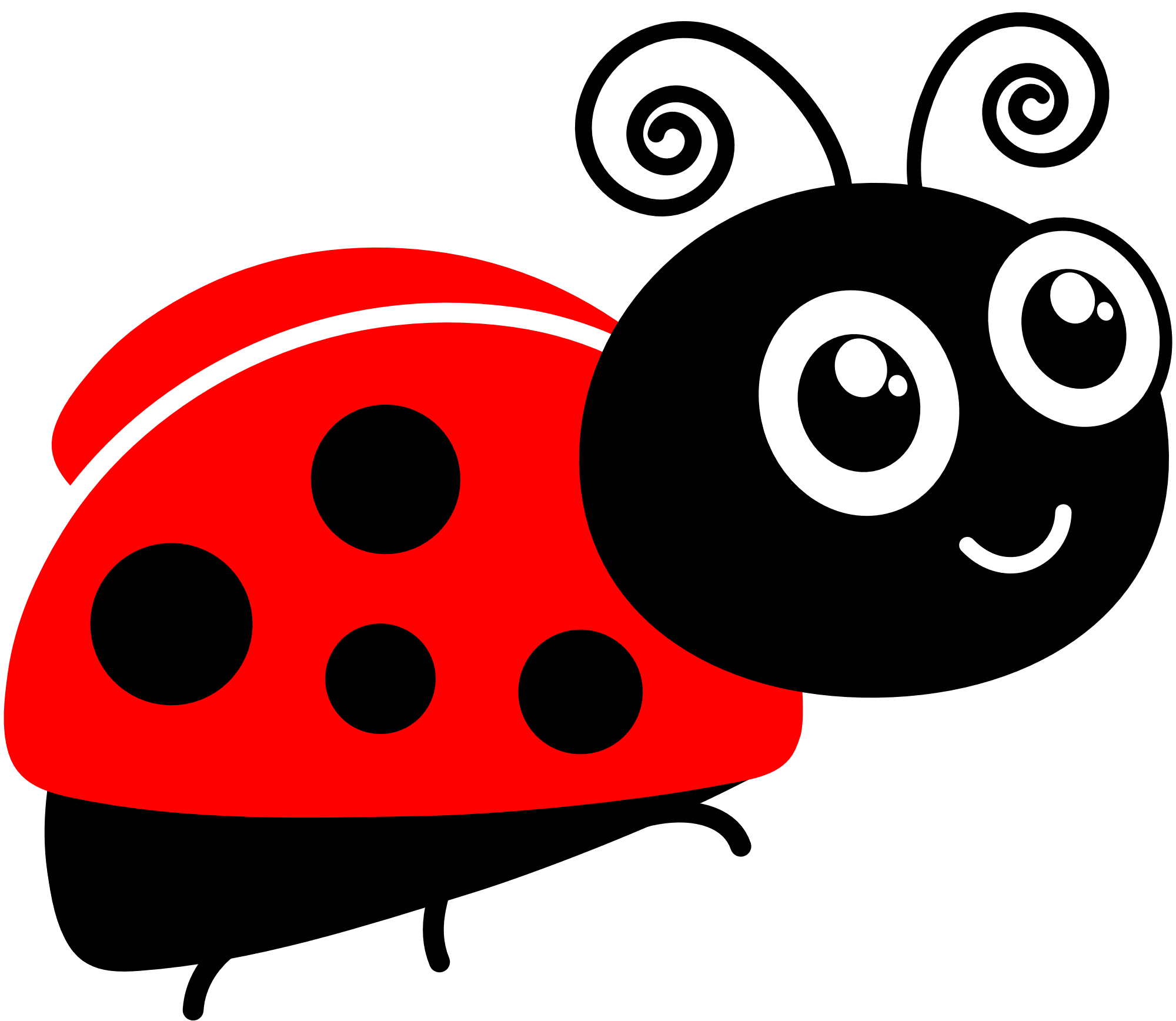 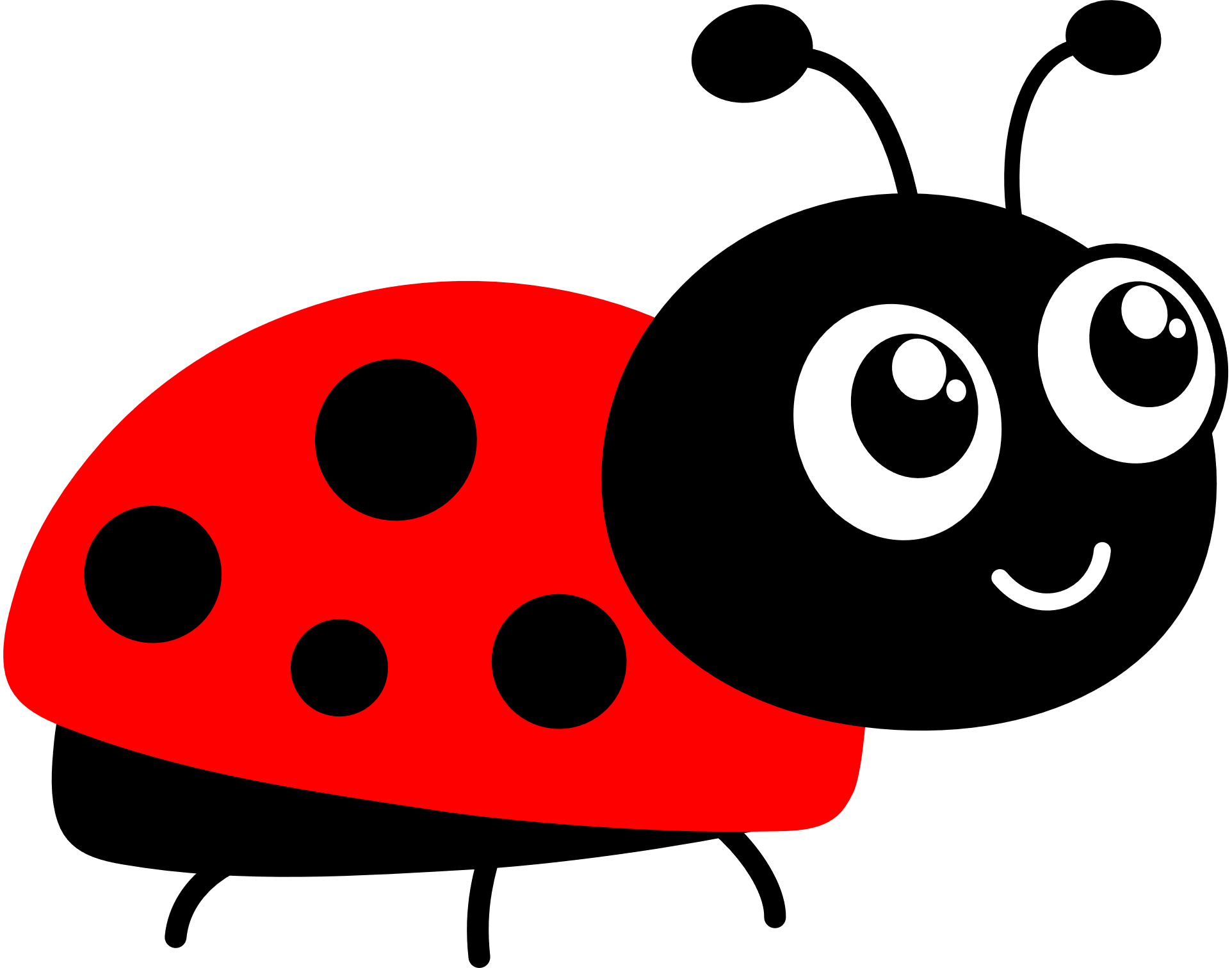 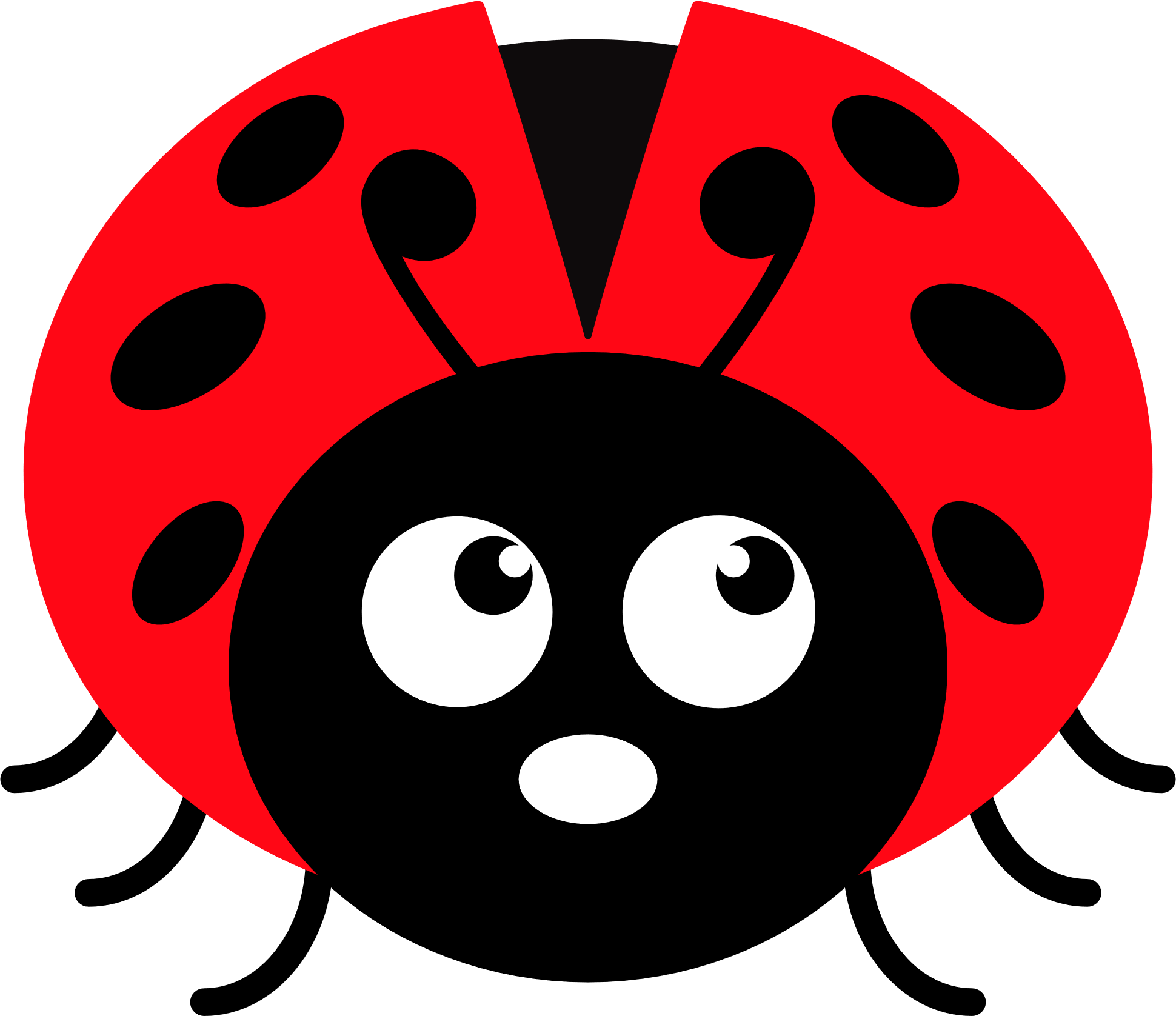 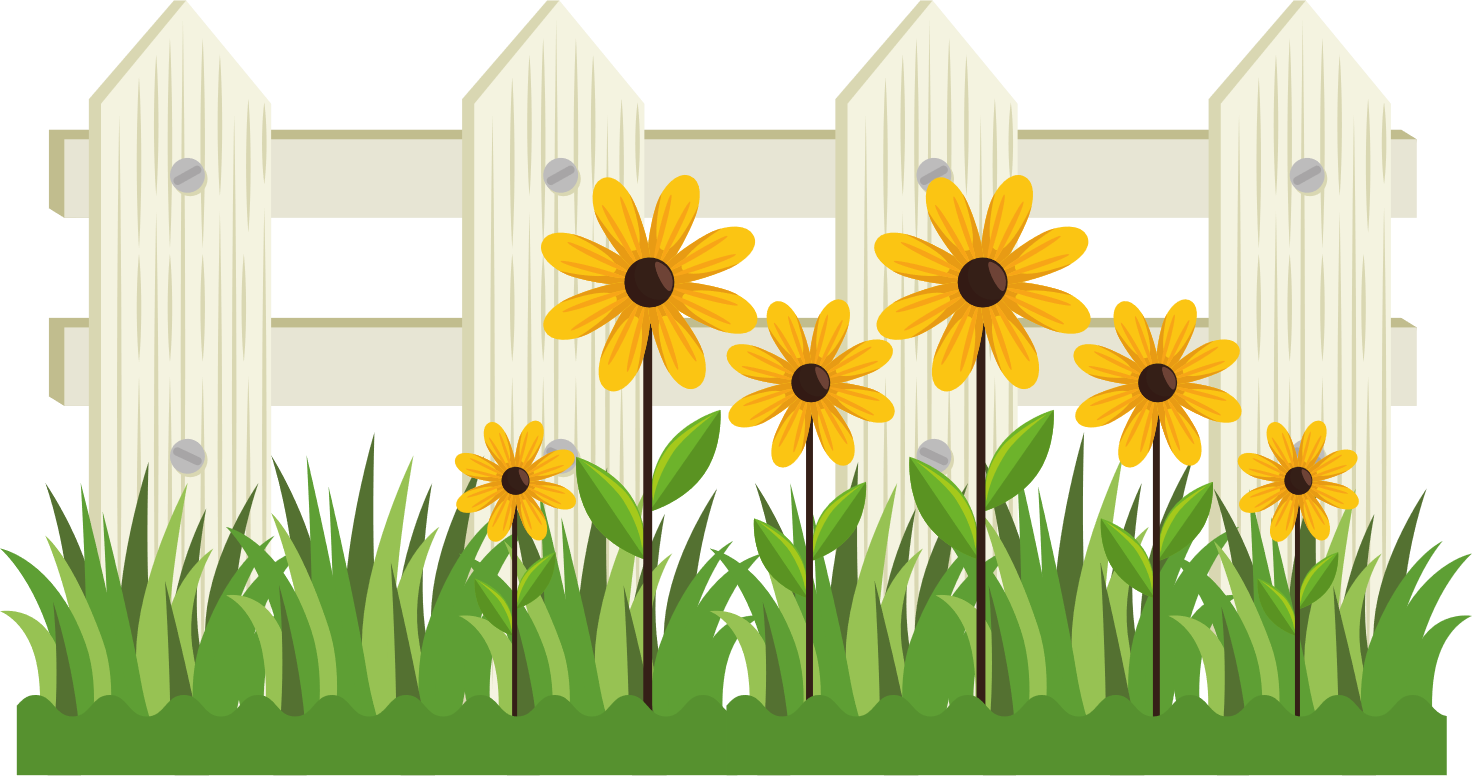 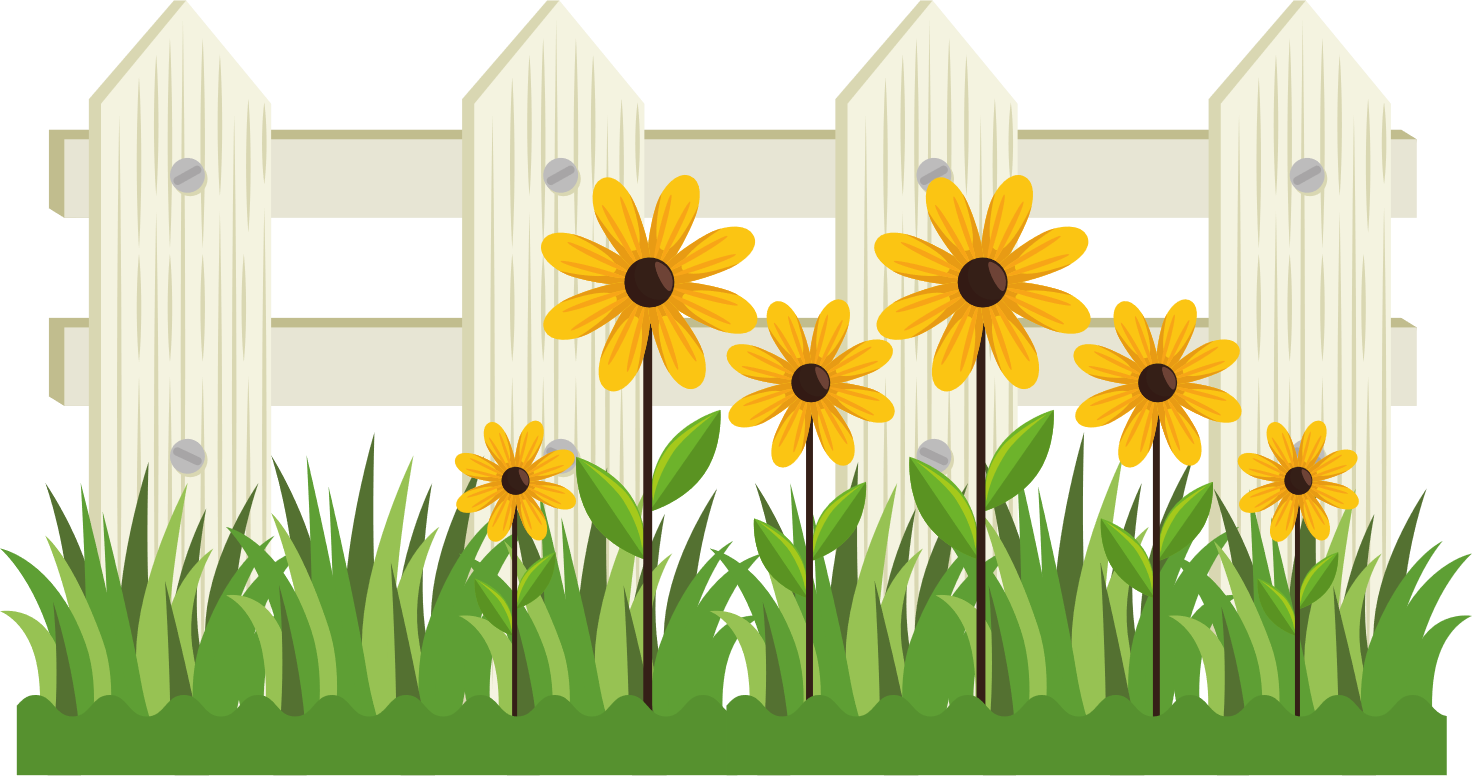 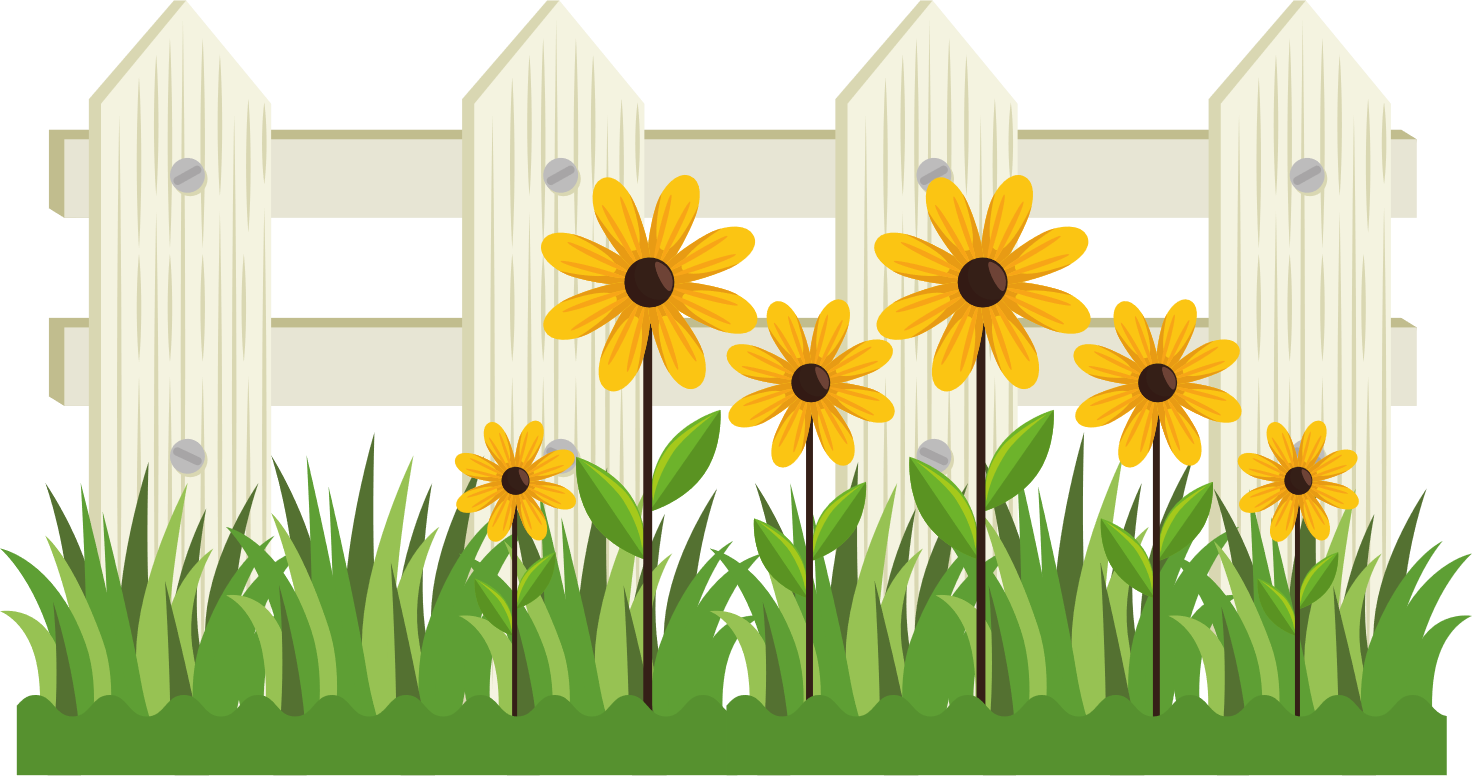 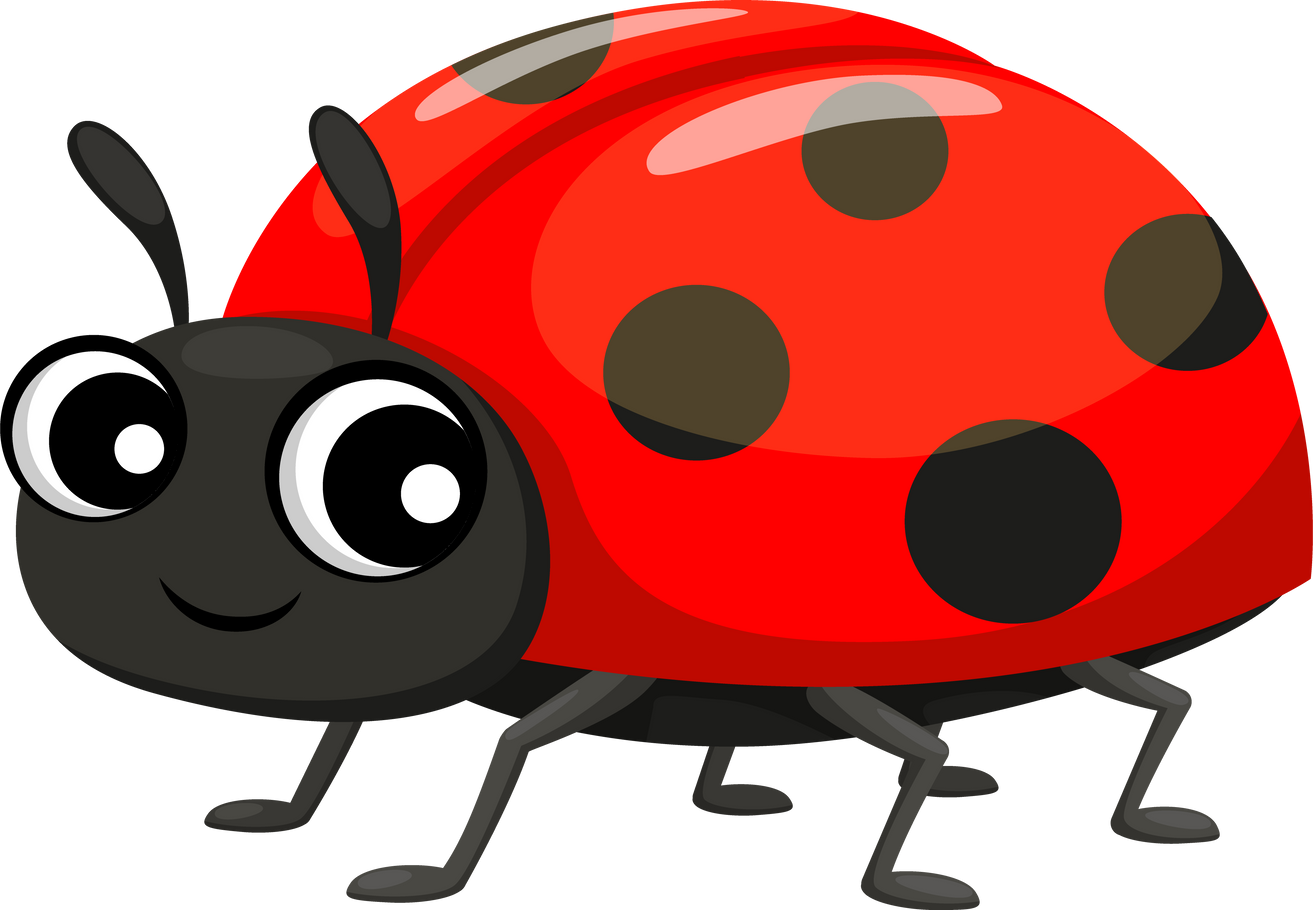 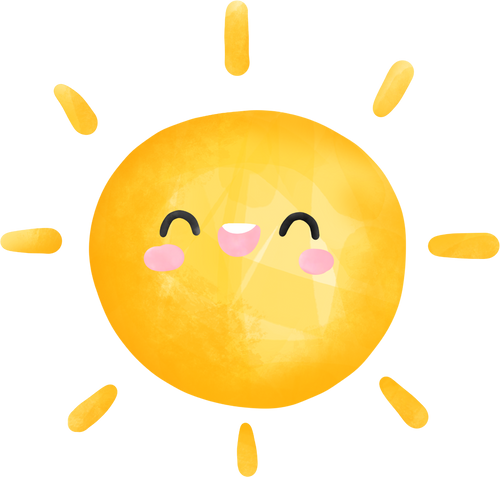 Bài 1. Tính
a) 3 giờ 14 phút  x 3
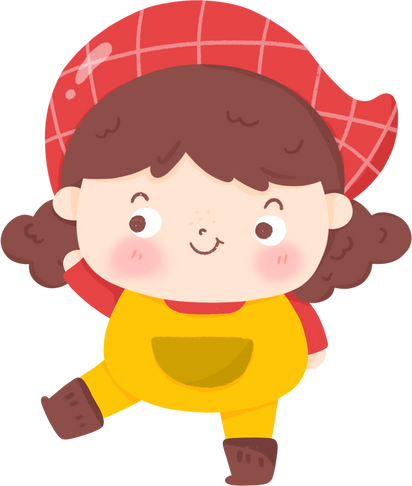 3 giờ 14 phút
            3
x
phút
2
9
giờ
4
Vậy: 3 giờ 14 phút x 3 = 9 giờ 42 phút
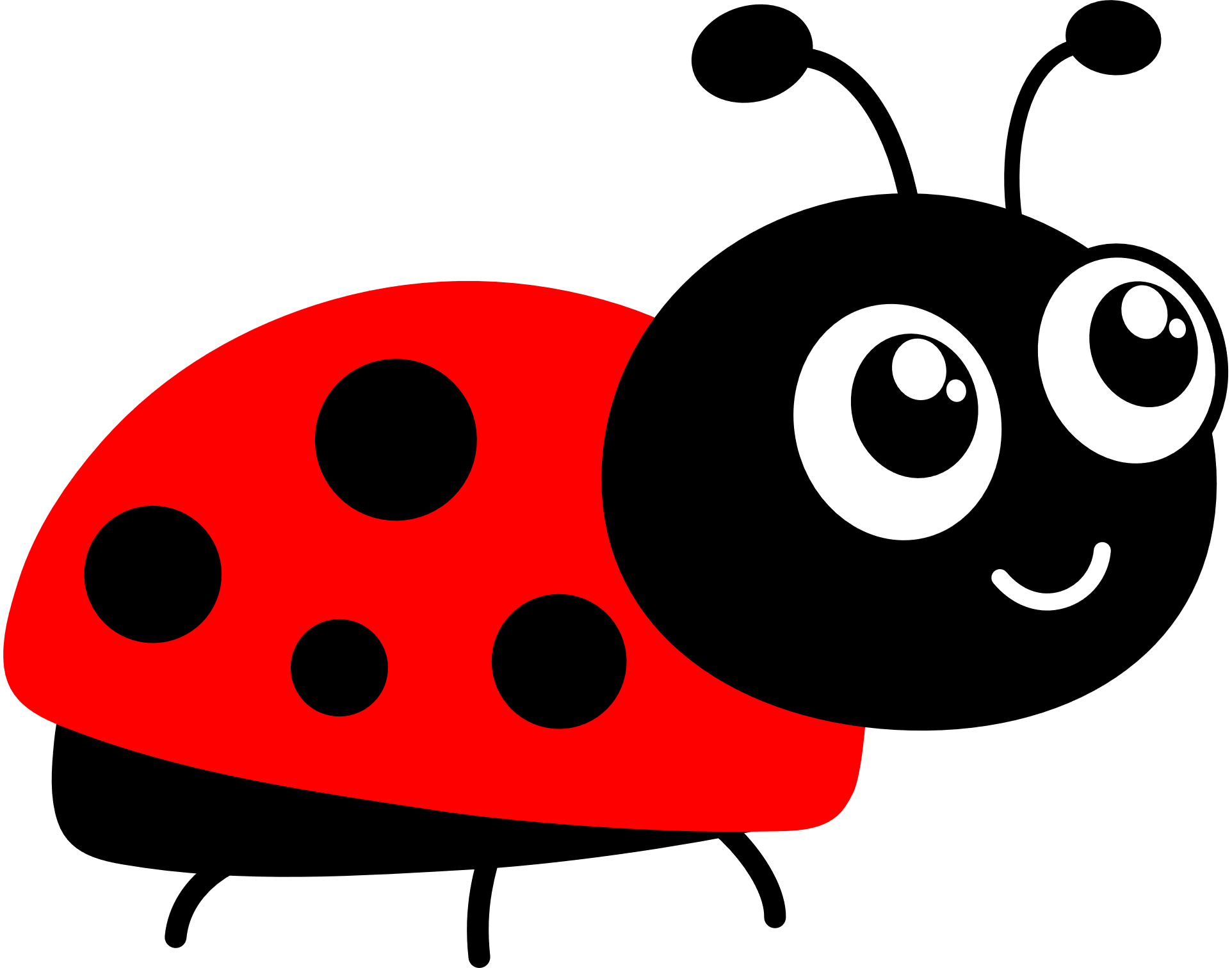 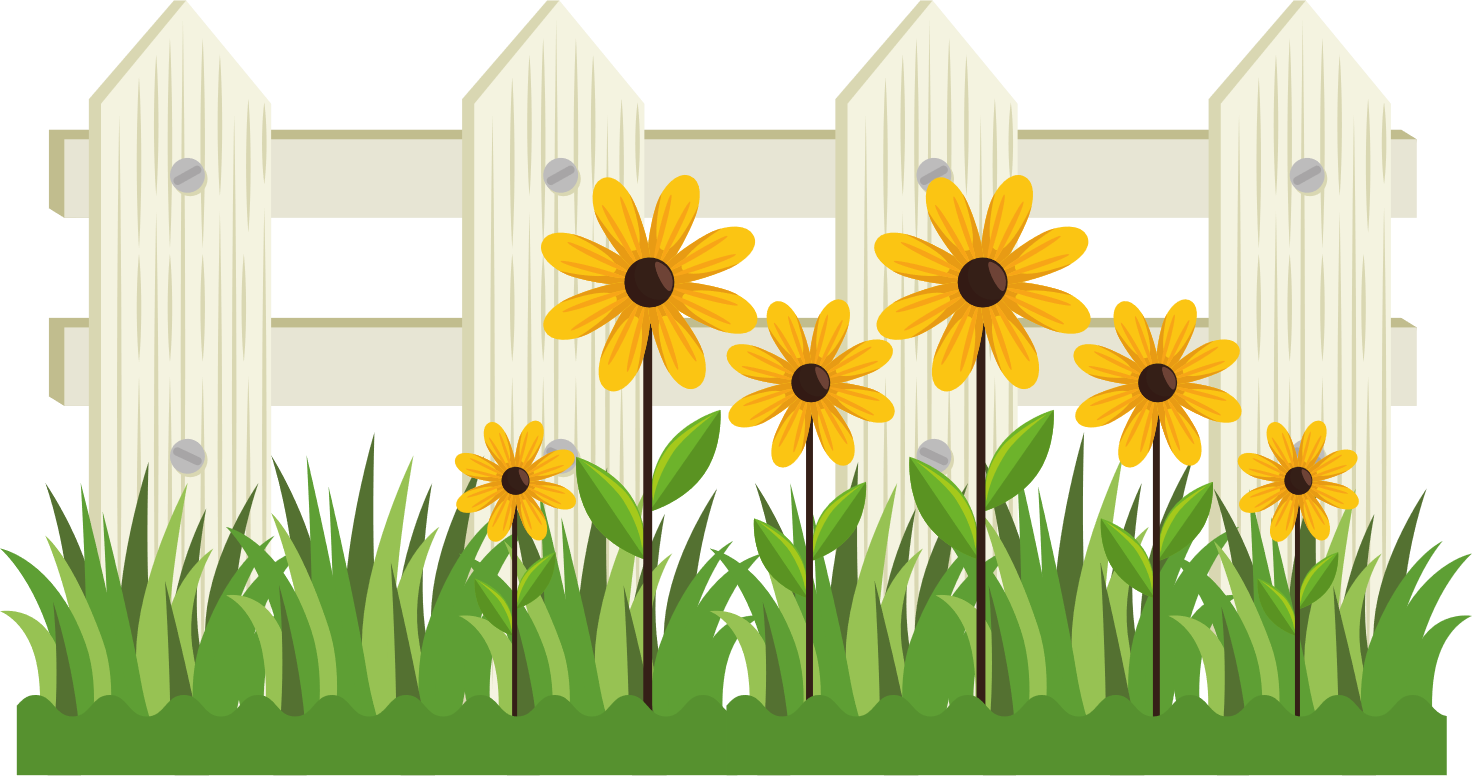 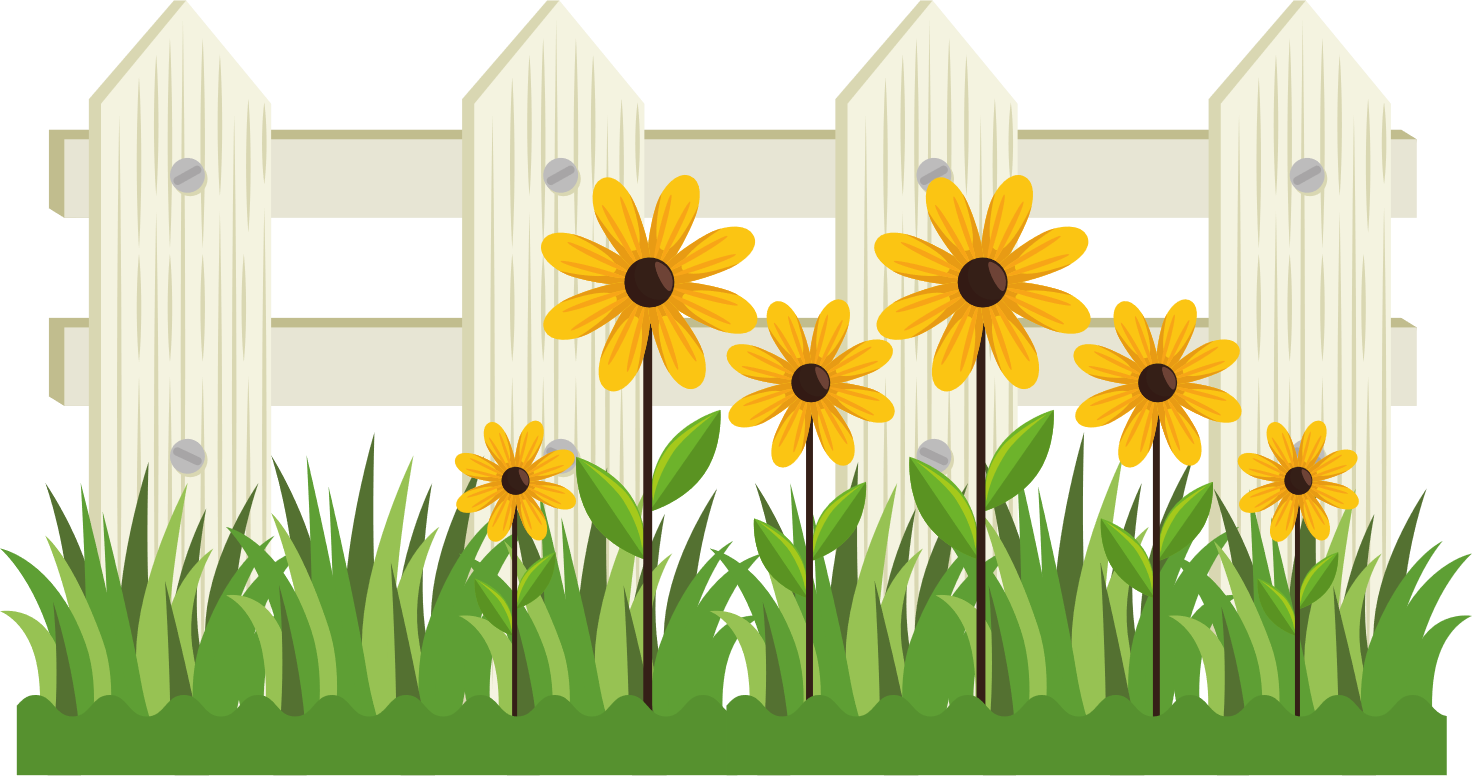 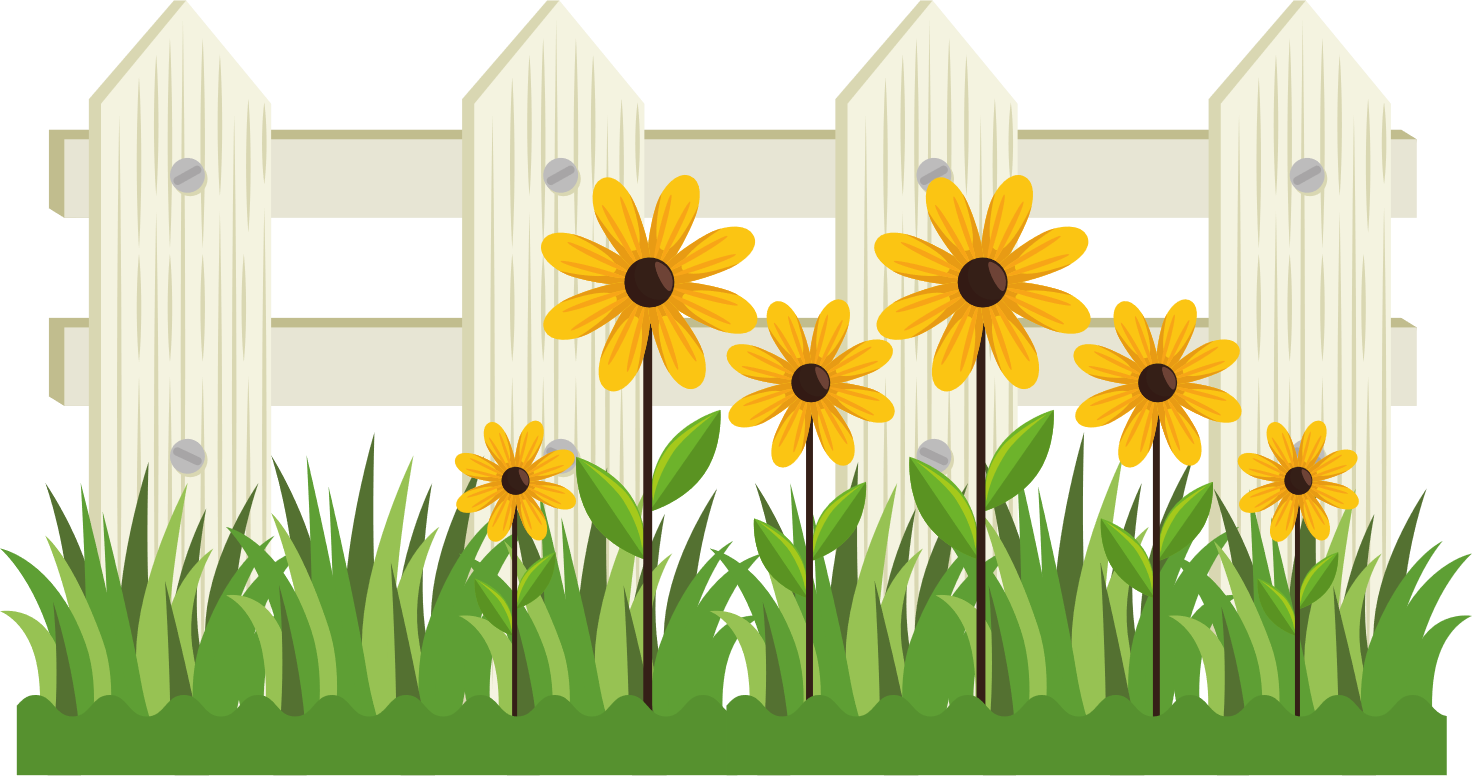 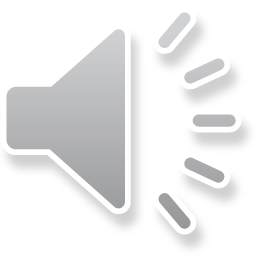 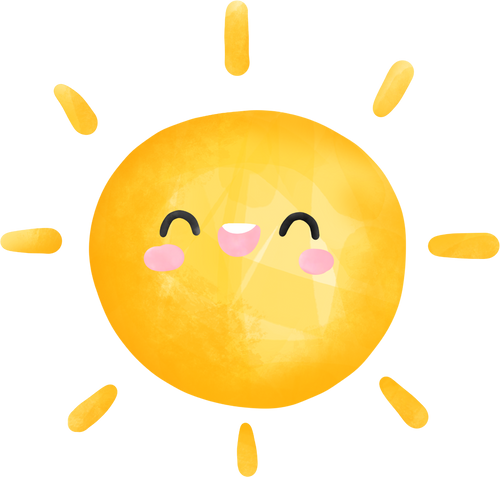 36 phút 12 giây
3
Bài 1. Tính
b) 36 phút 12 giây : 3
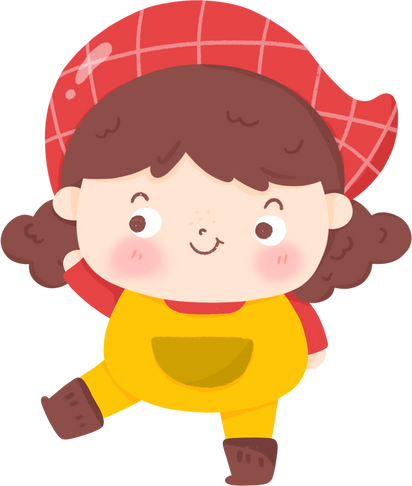 2
4 giây
1
phút
06
0          12 giây
0
Vậy: 36 phút 12 giây : 3 = 12 phút 4 giây
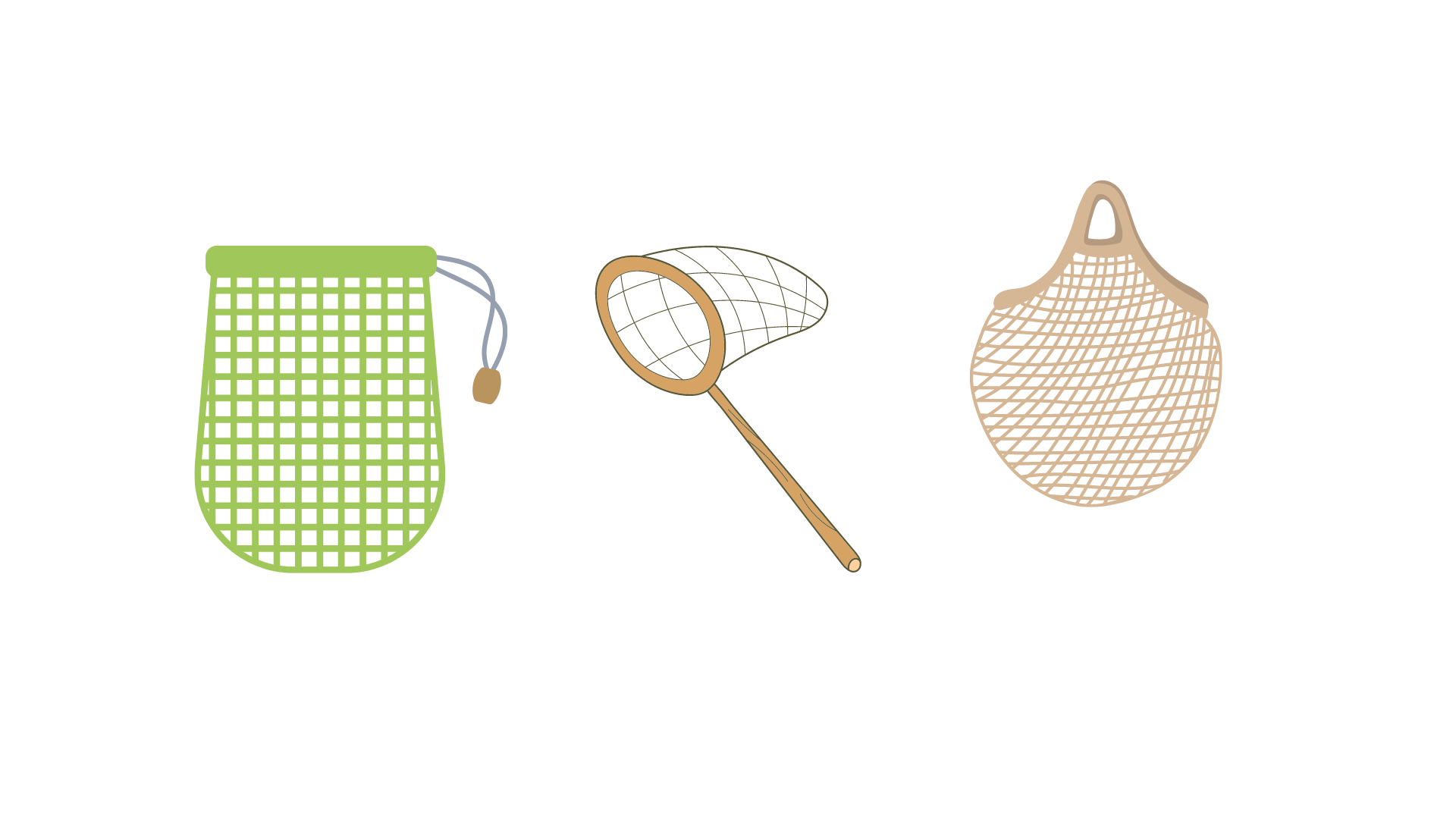 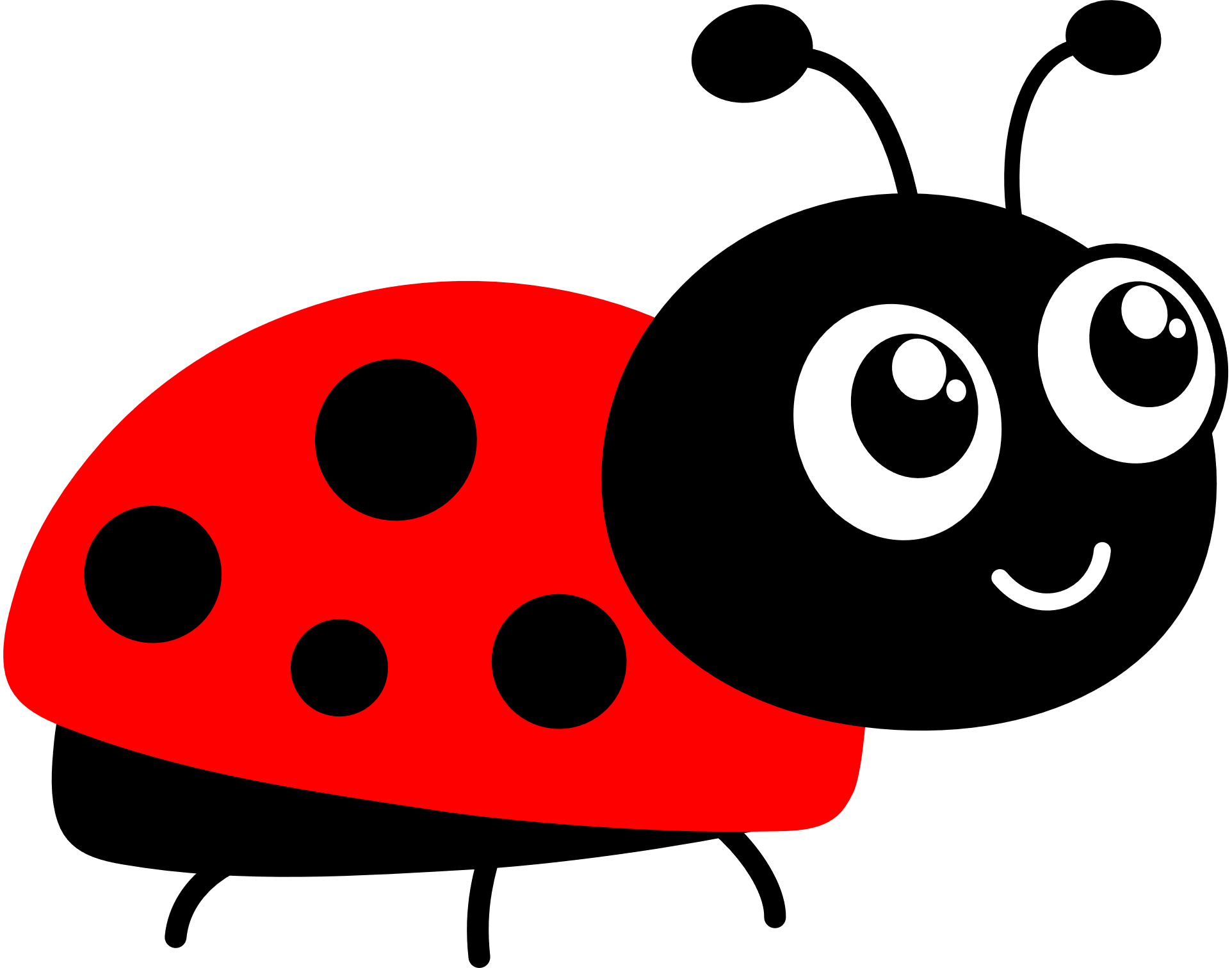 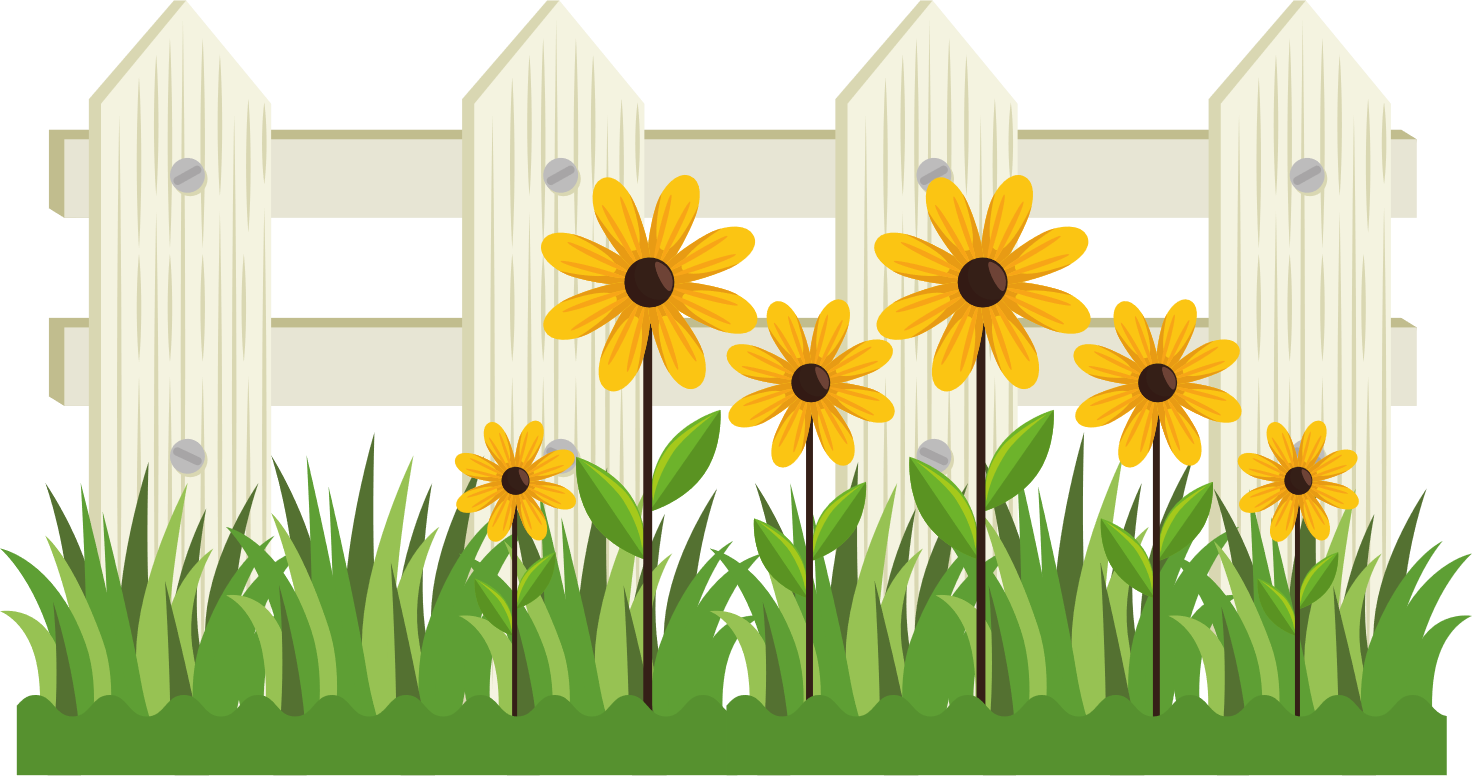 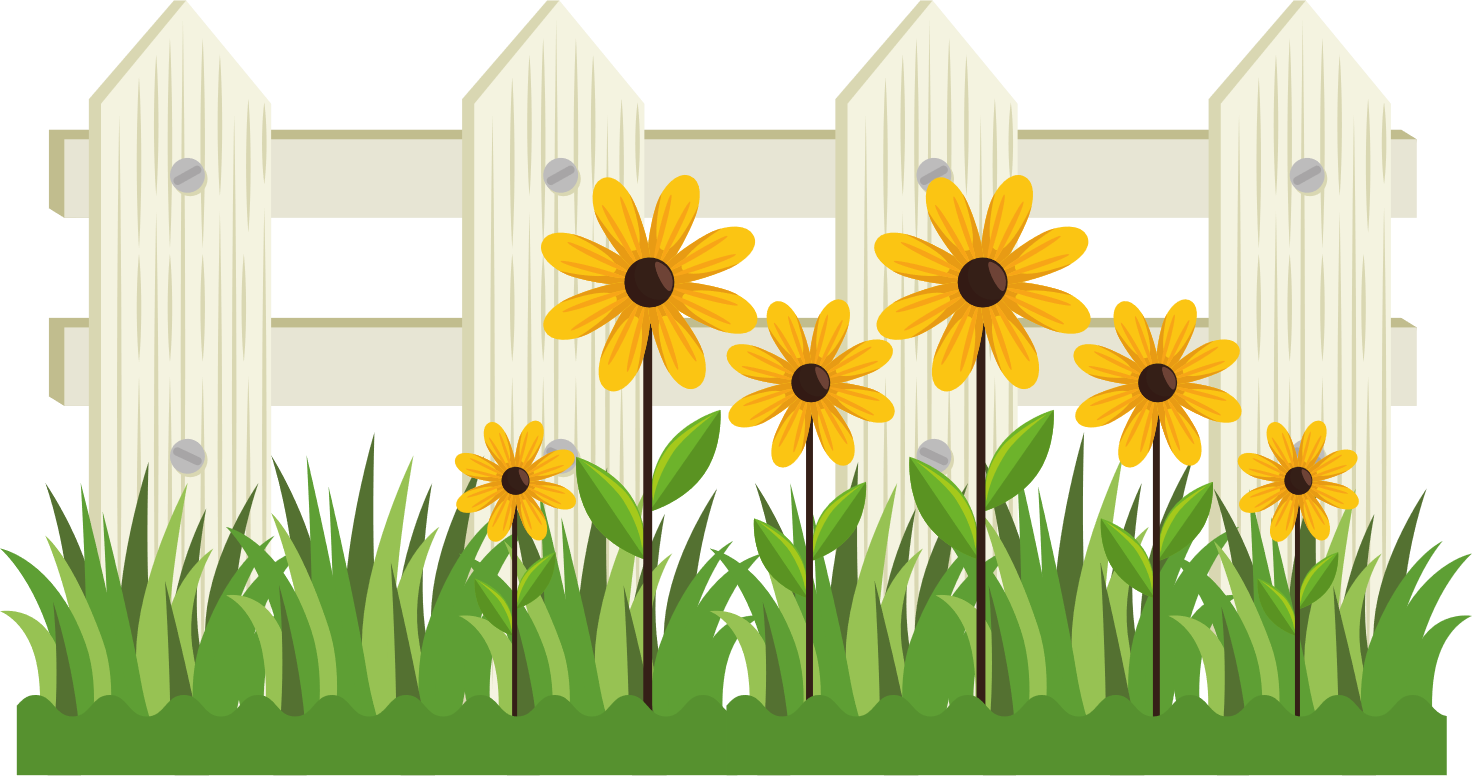 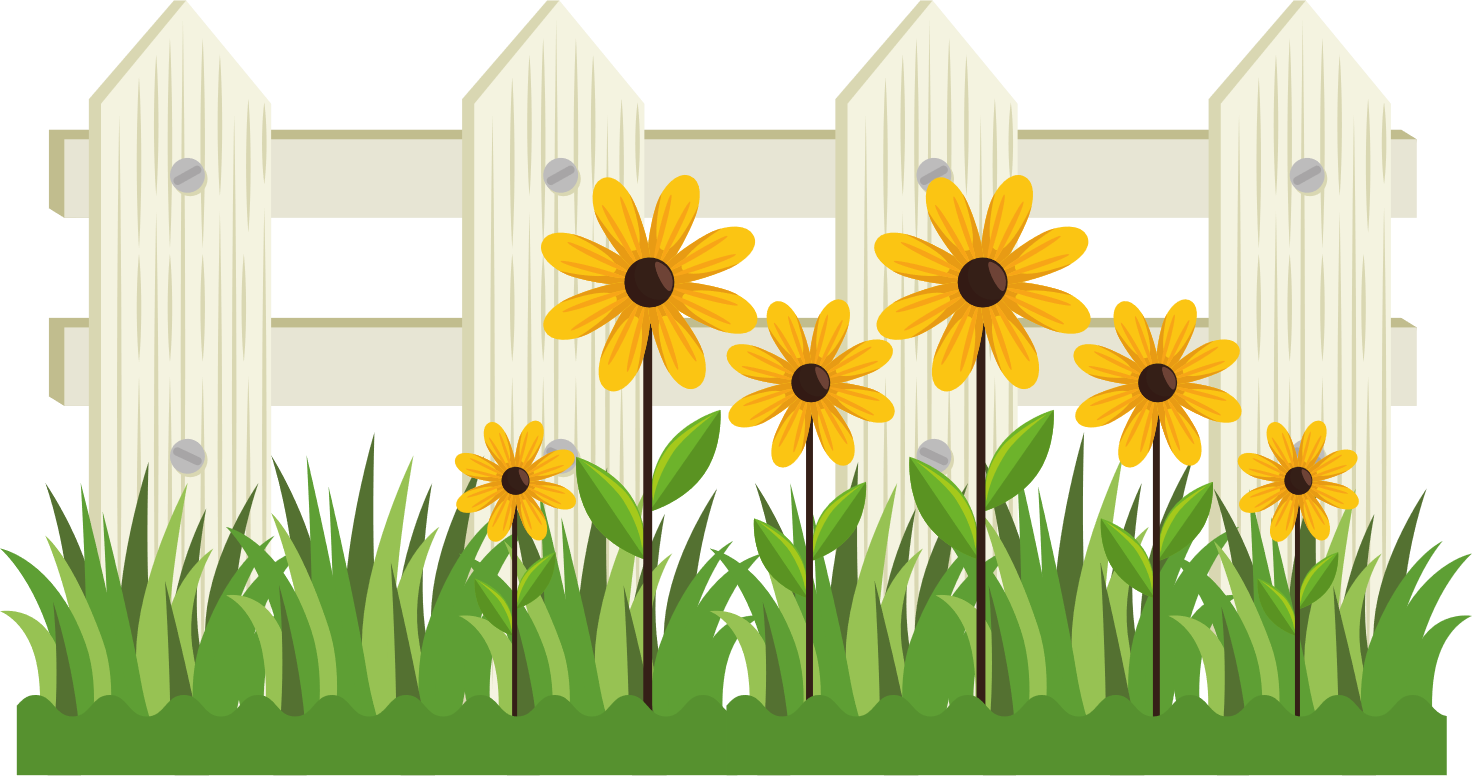 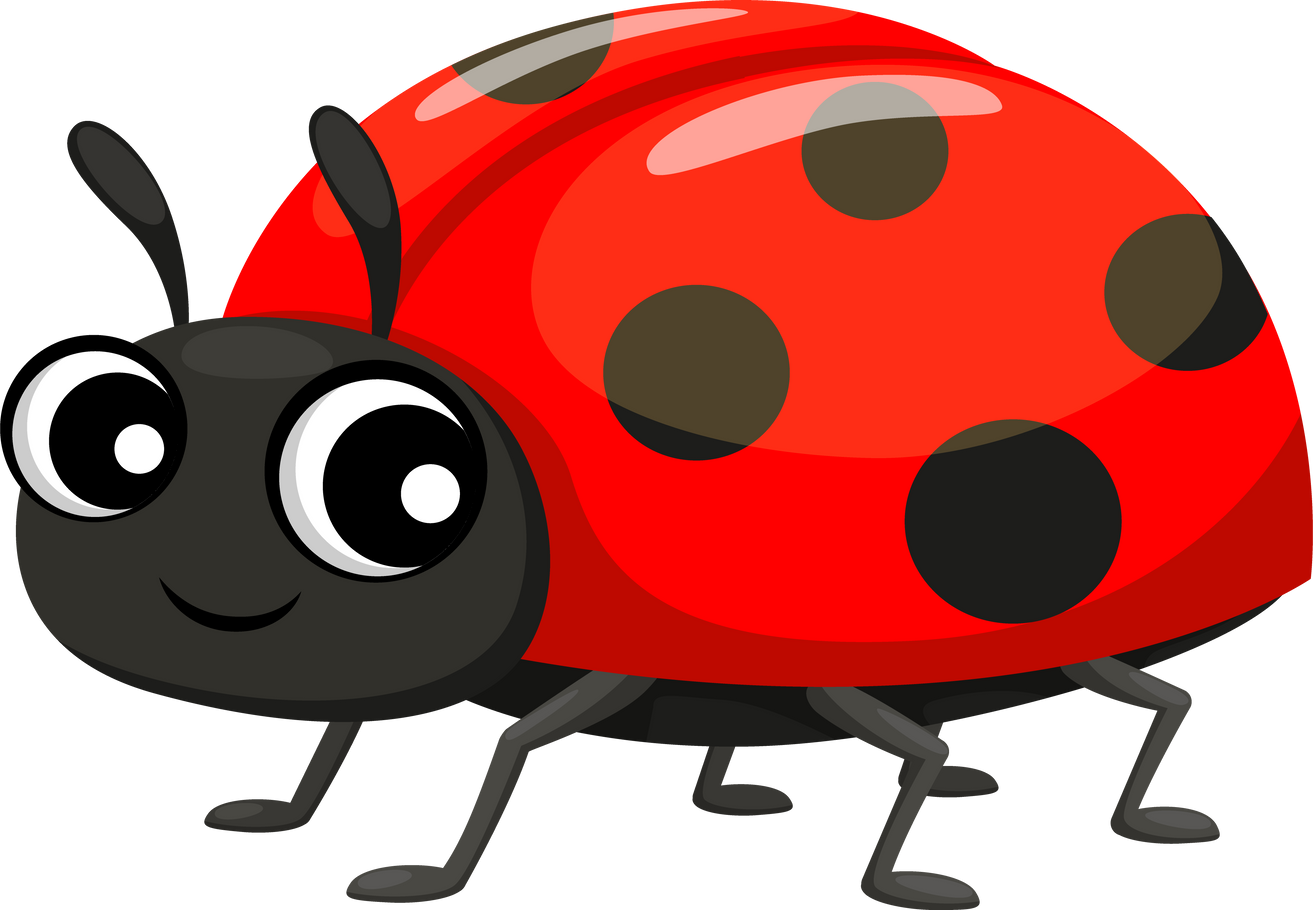 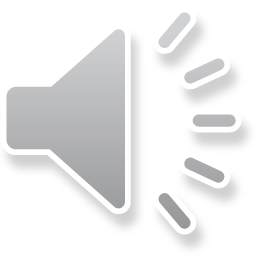 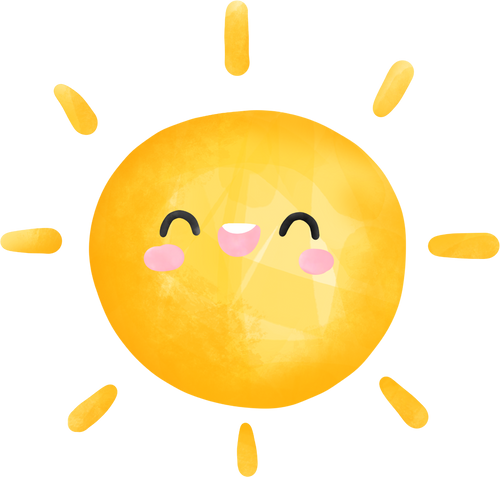 Bài 1. Tính
c) 7 phút 26 giây x 2
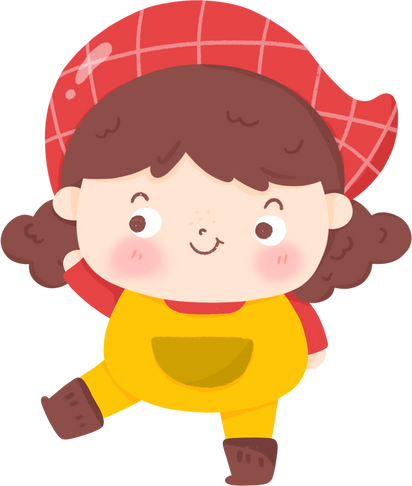 7 phút 26 giây
x
2
14 phút 52 giây
Vậy: 7 phút 26 giây x 2 =  14 phút 52 giây
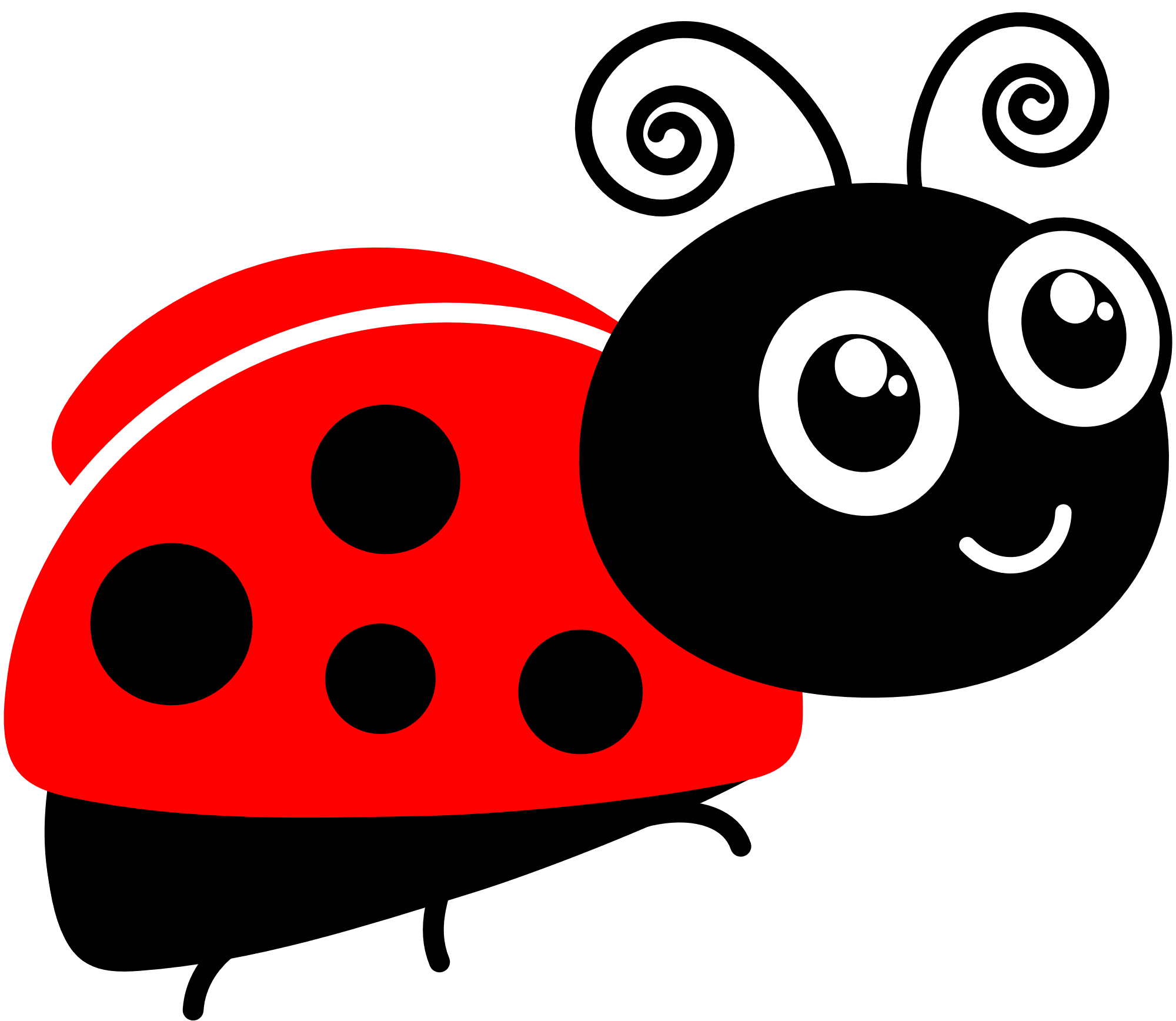 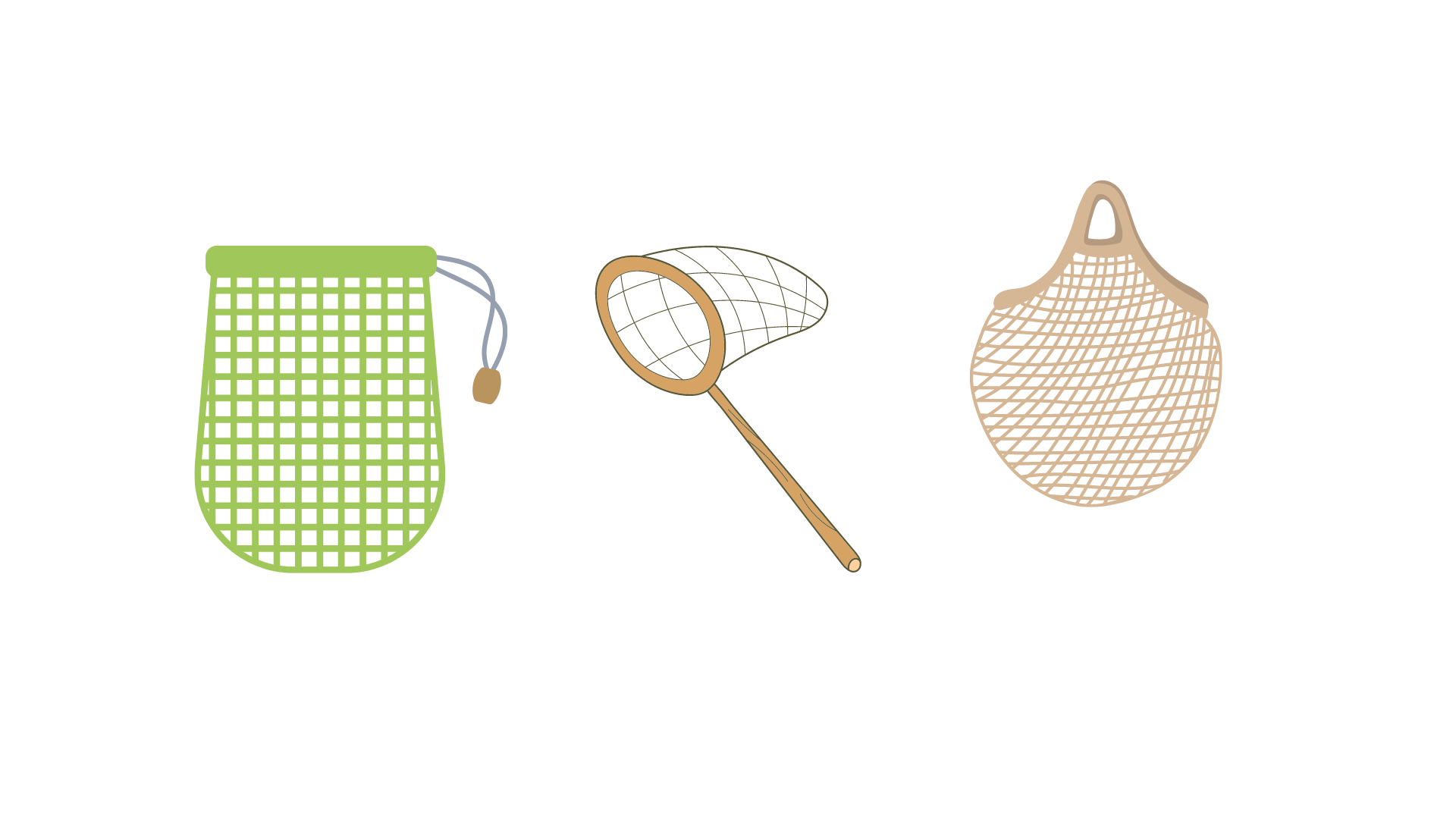 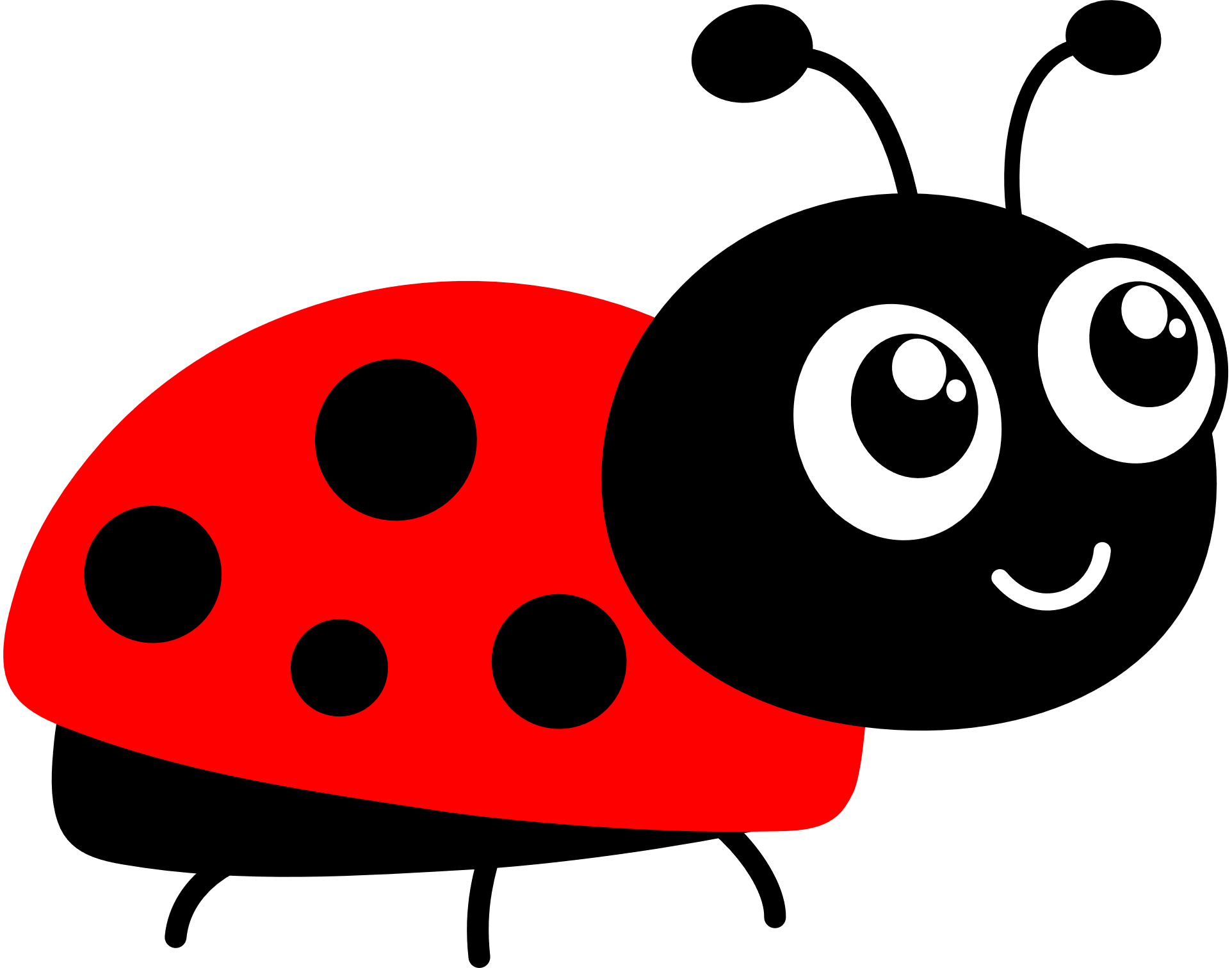 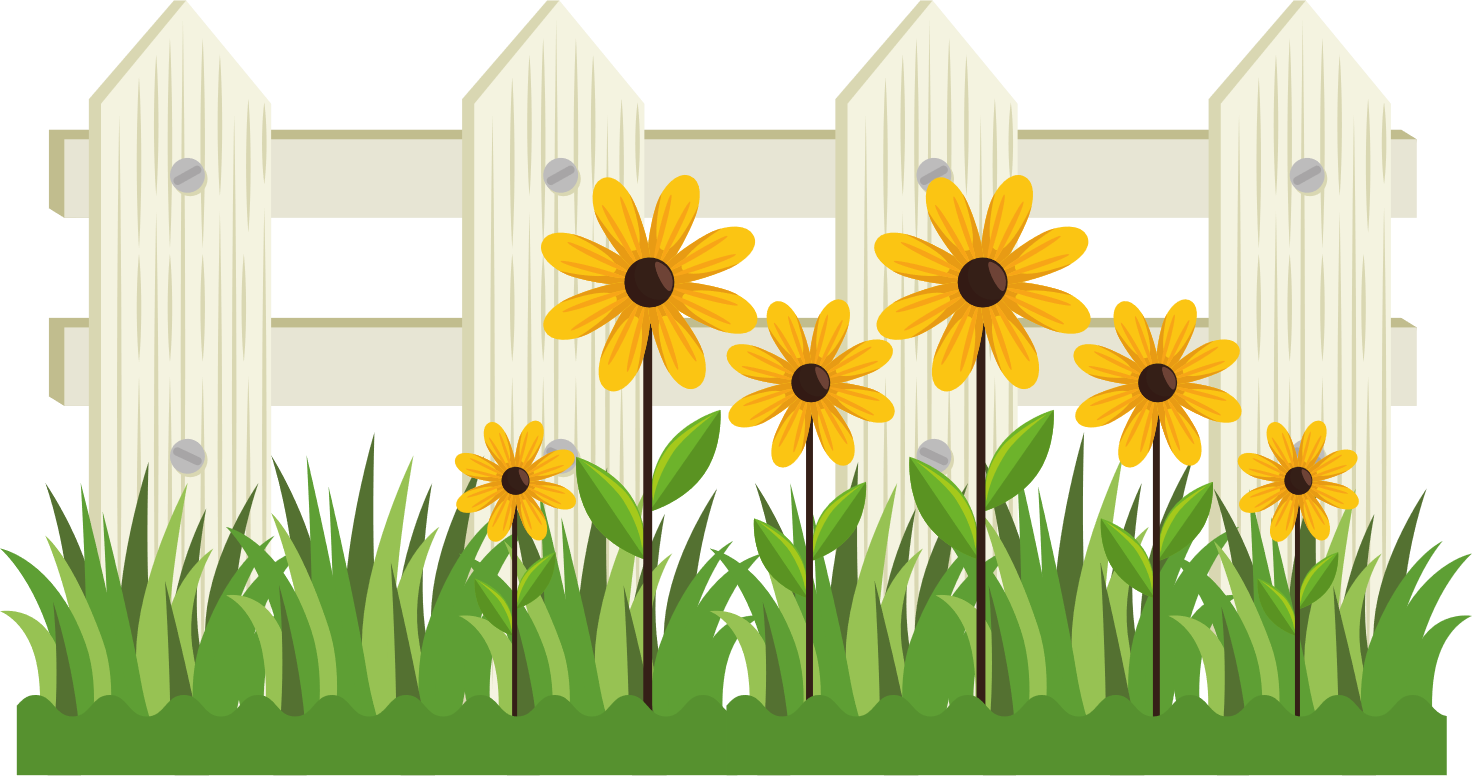 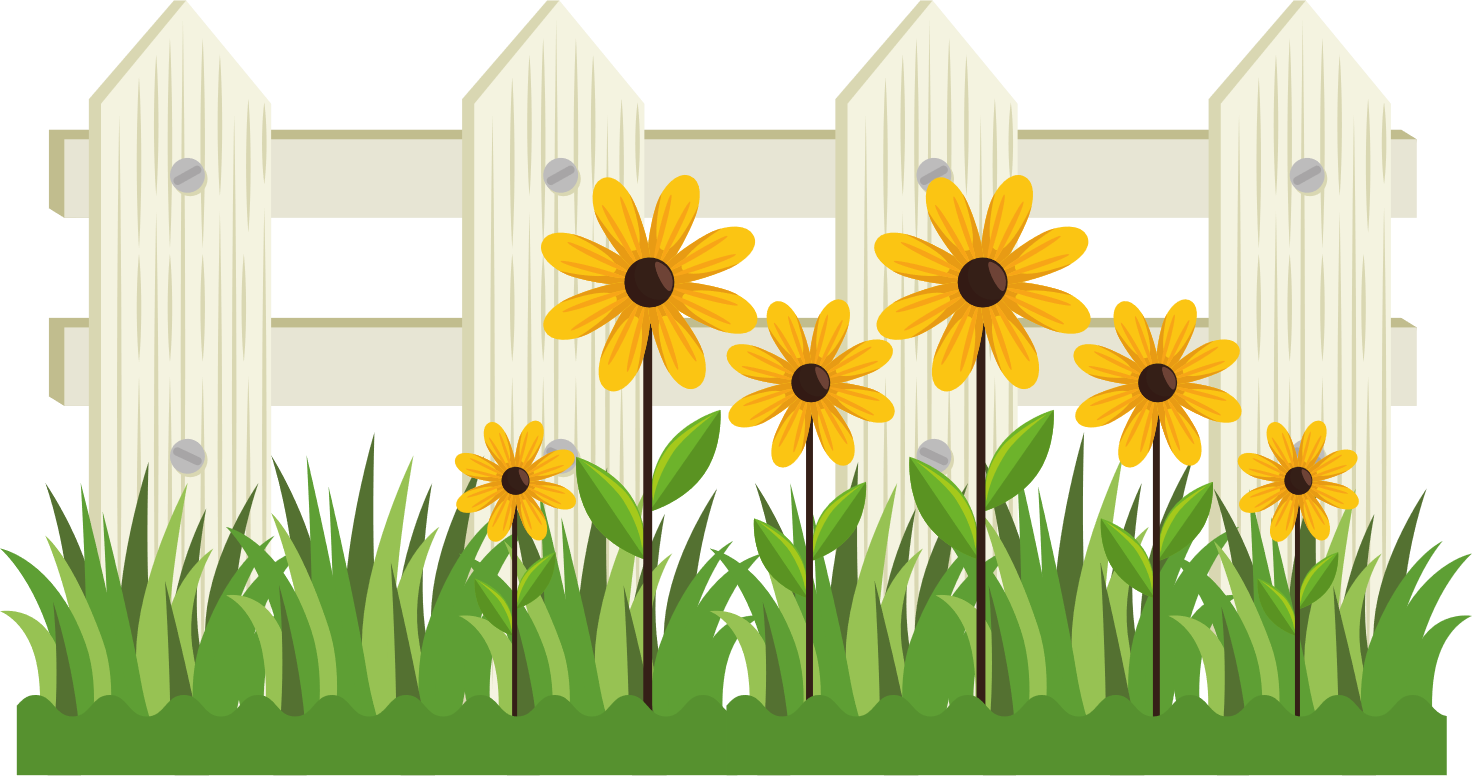 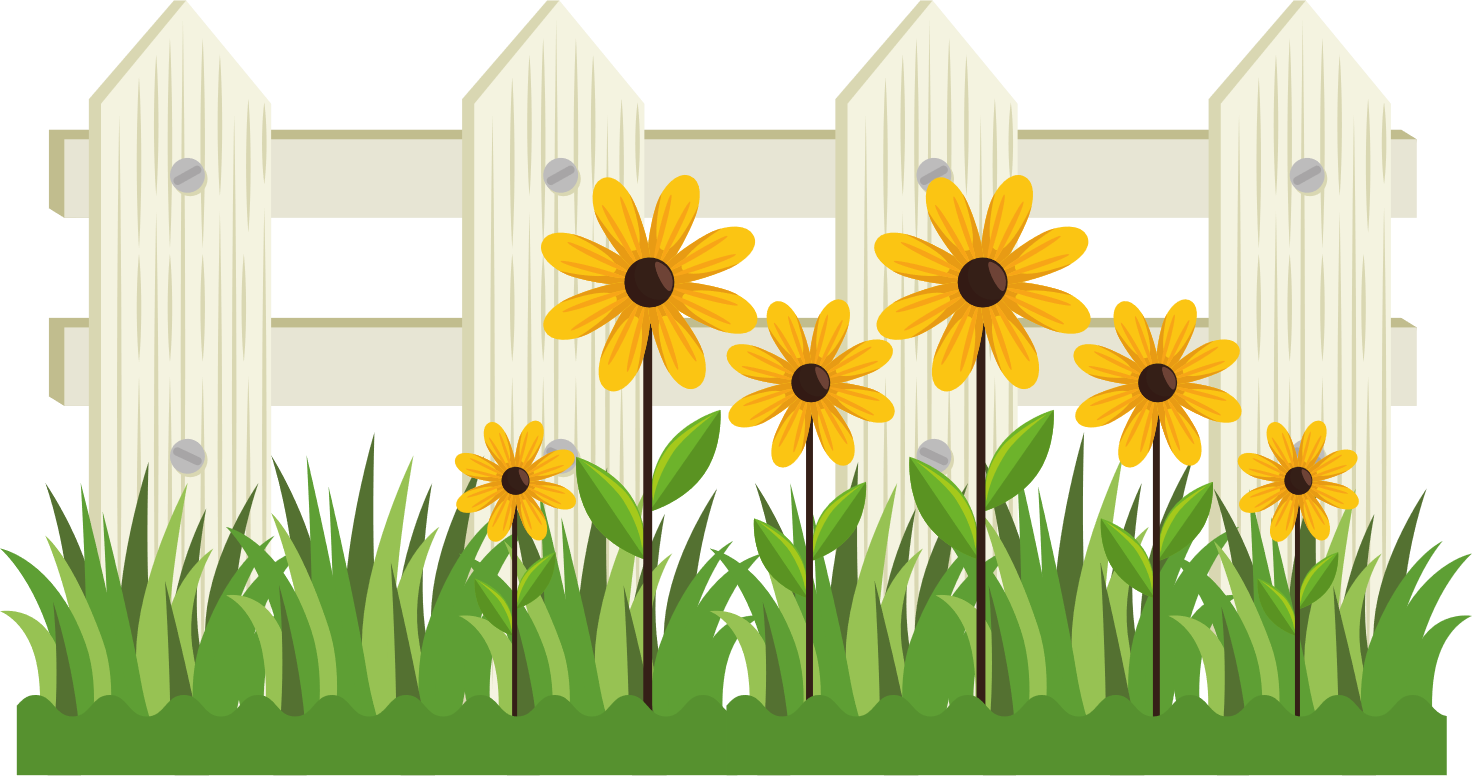 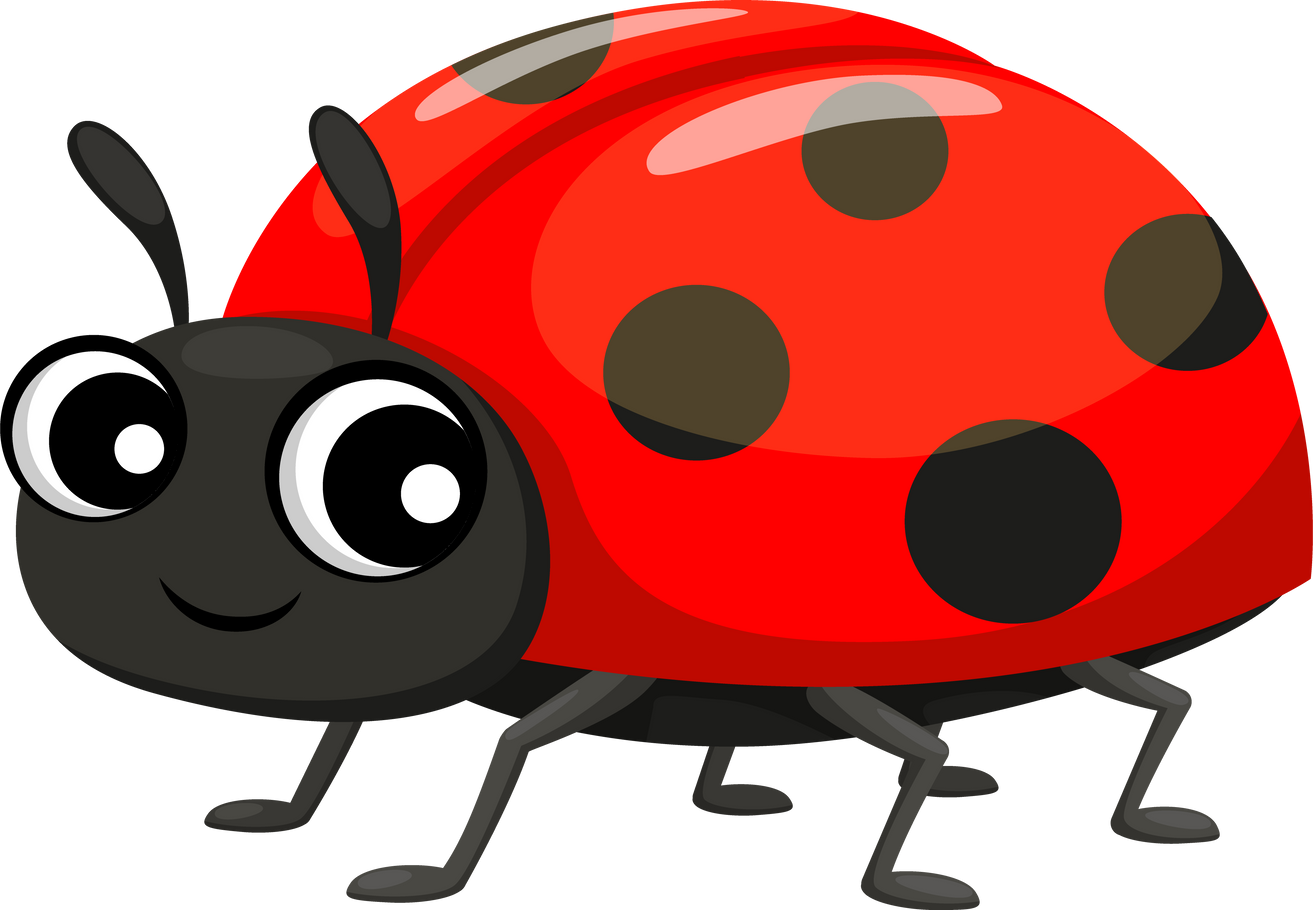 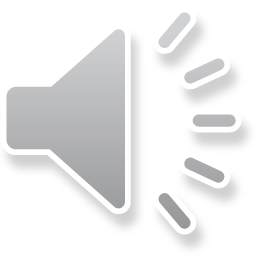 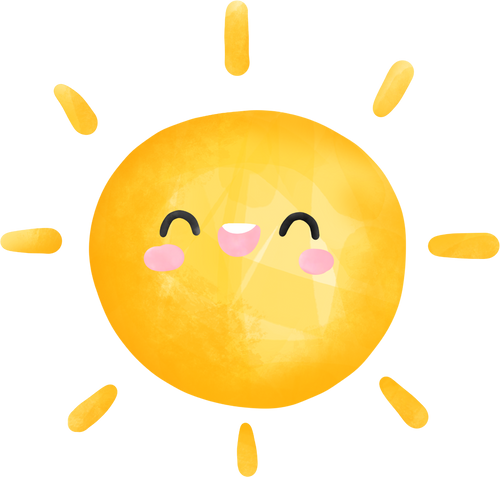 Bài 1. Tính
d) 14 giờ 28 phút : 7
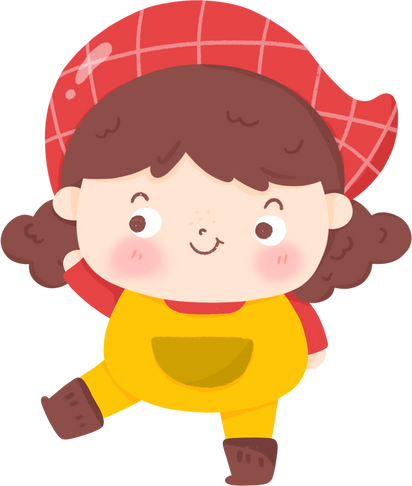 7
14 giờ 28 phút
0
28 phút
2 giờ
4 phút
0
Vậy: 14 giờ 28 phút : 7 =  2 giờ 4 phút
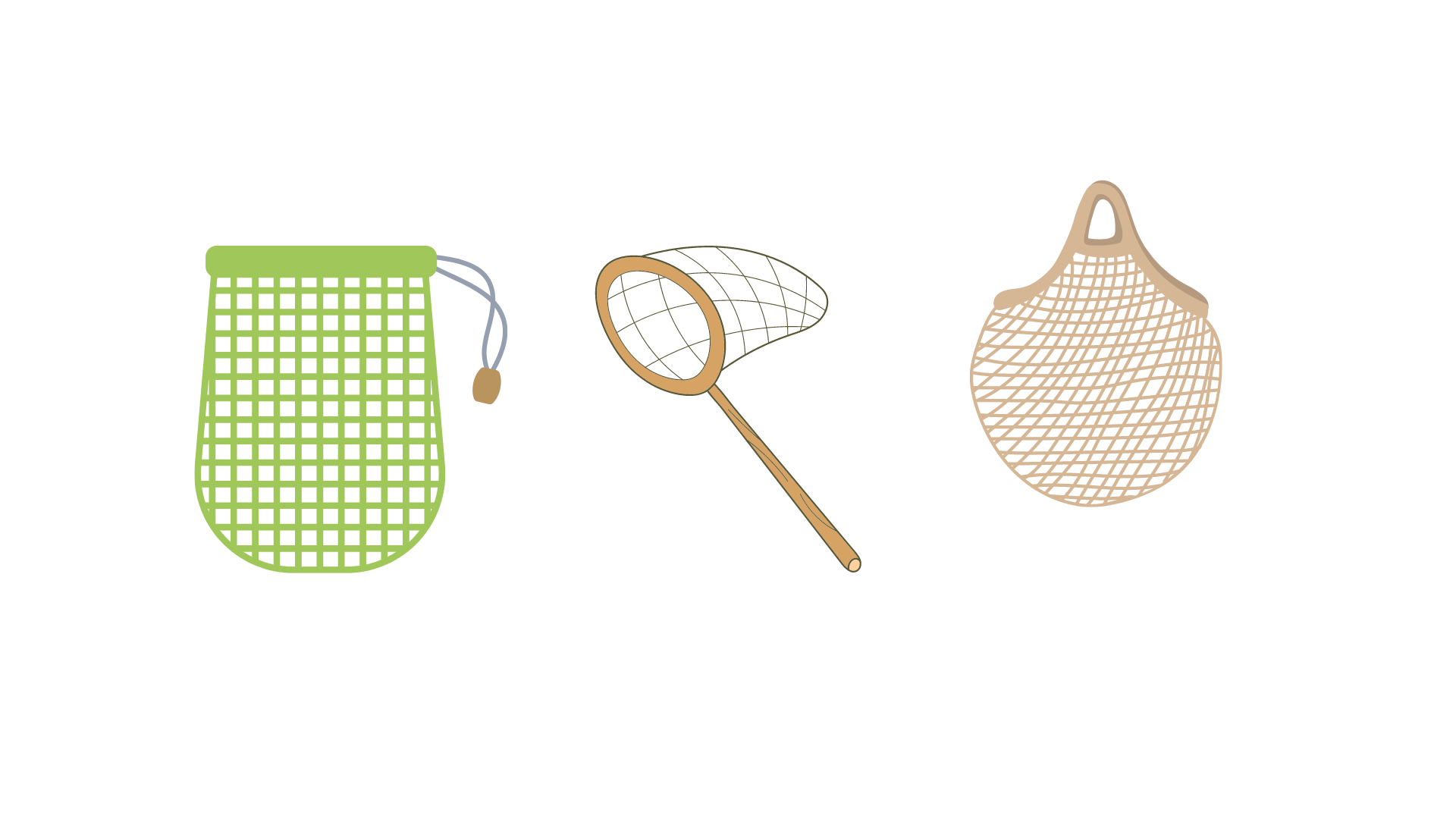 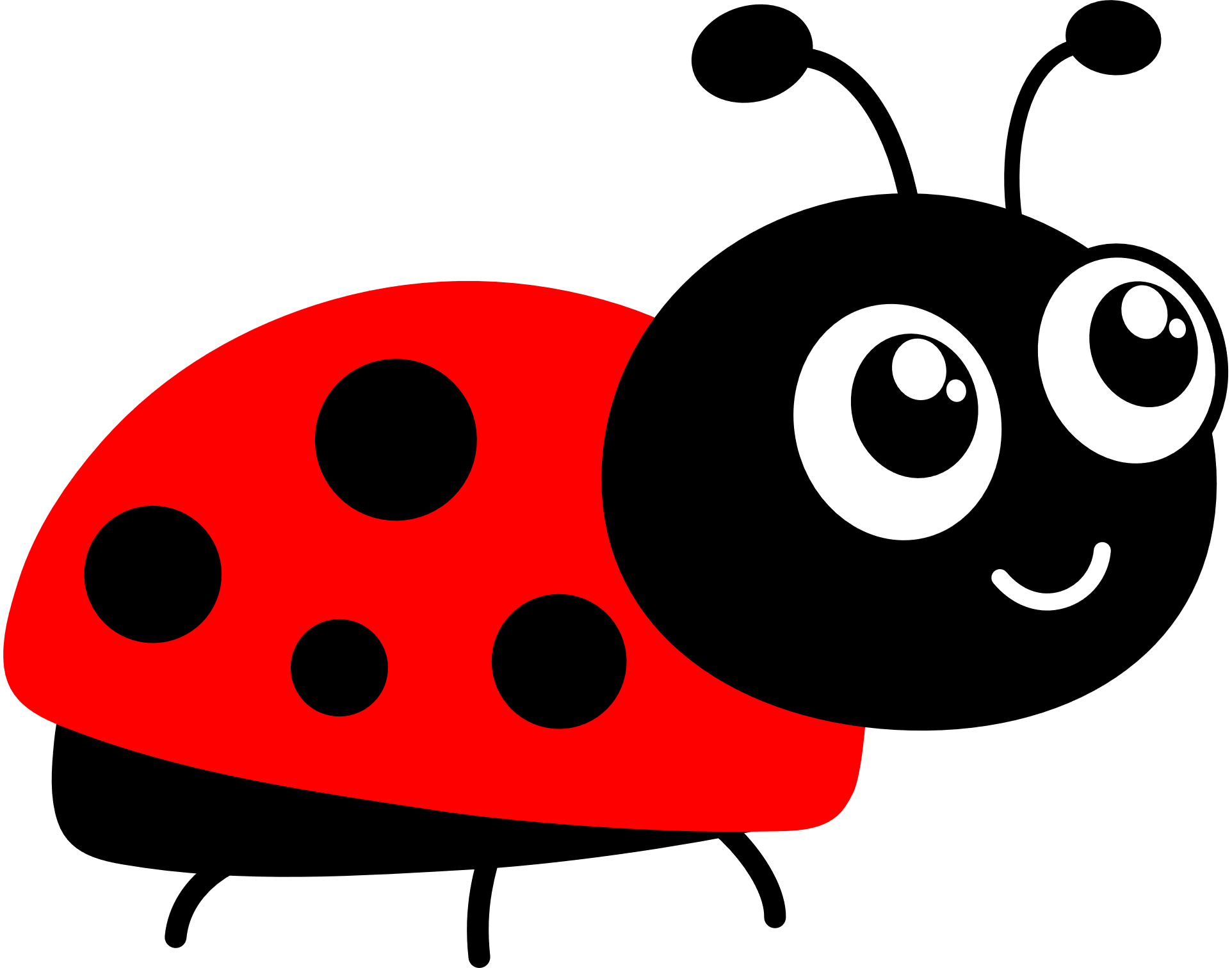 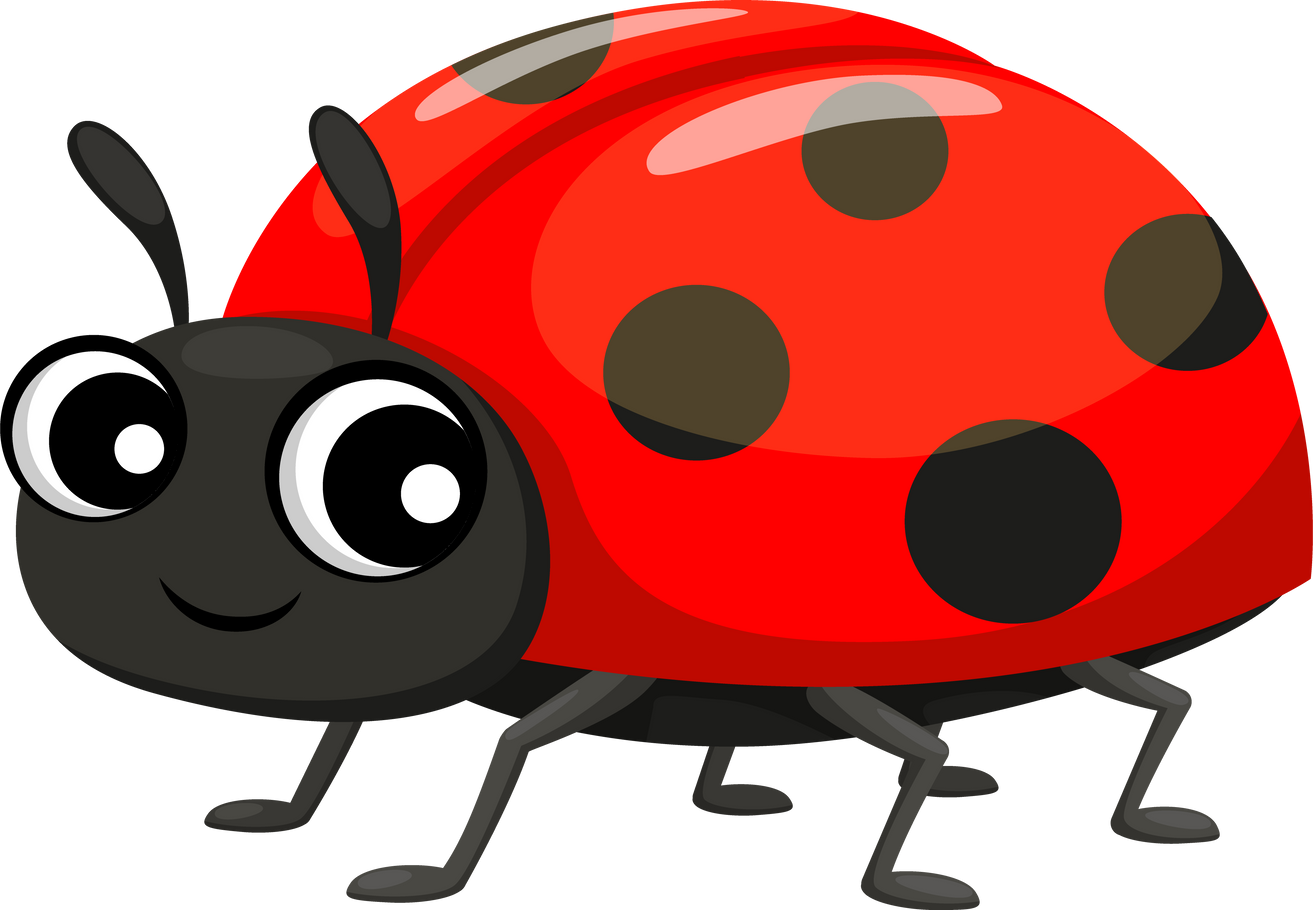 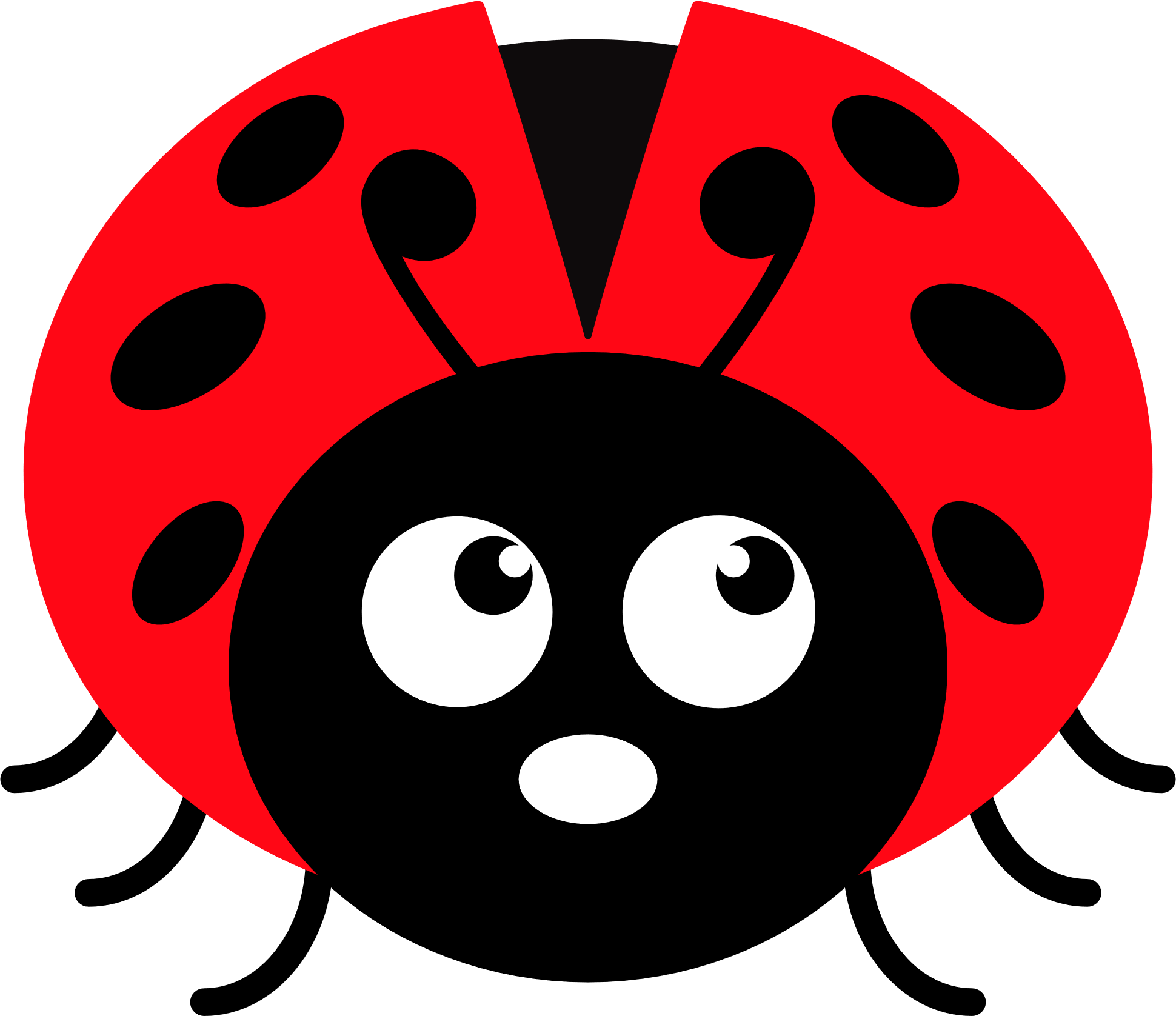 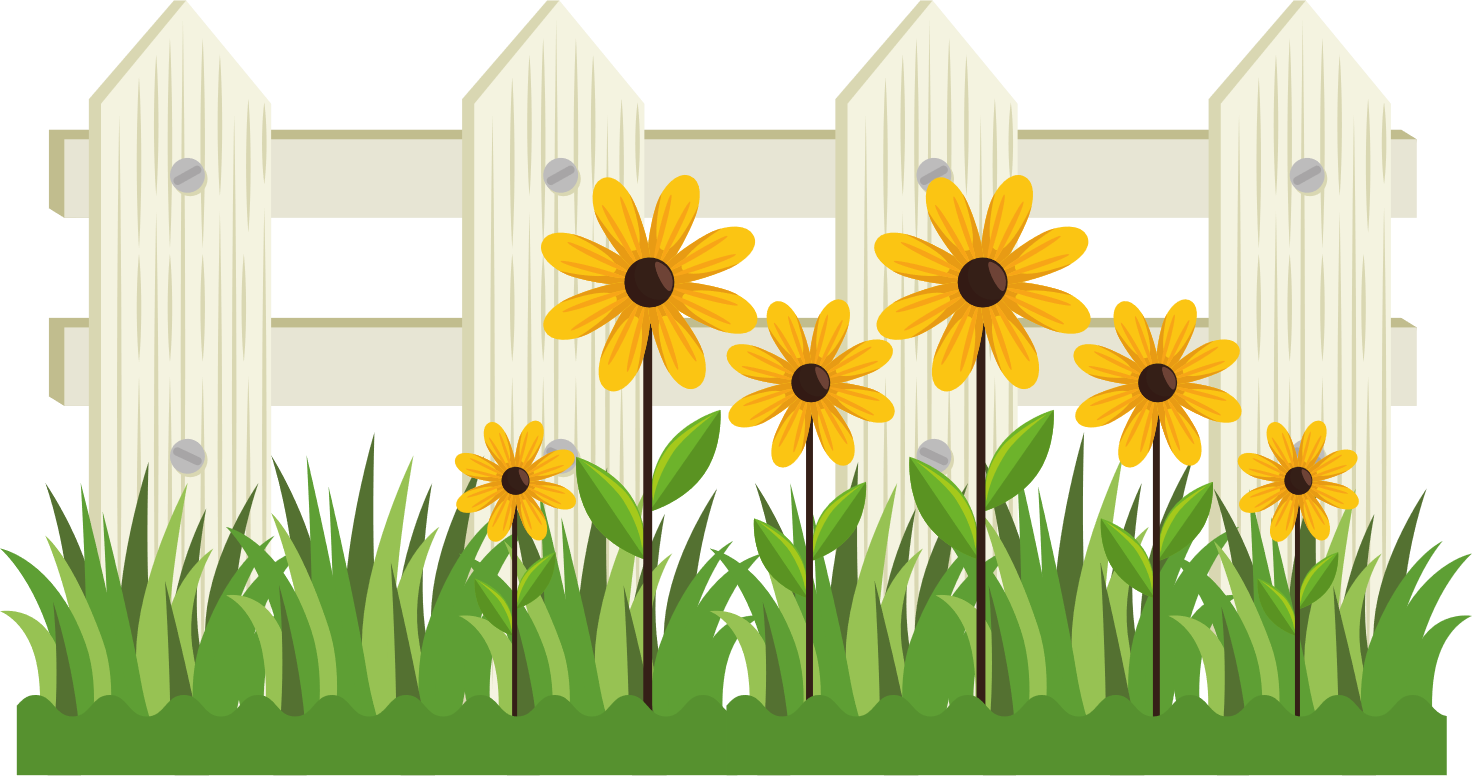 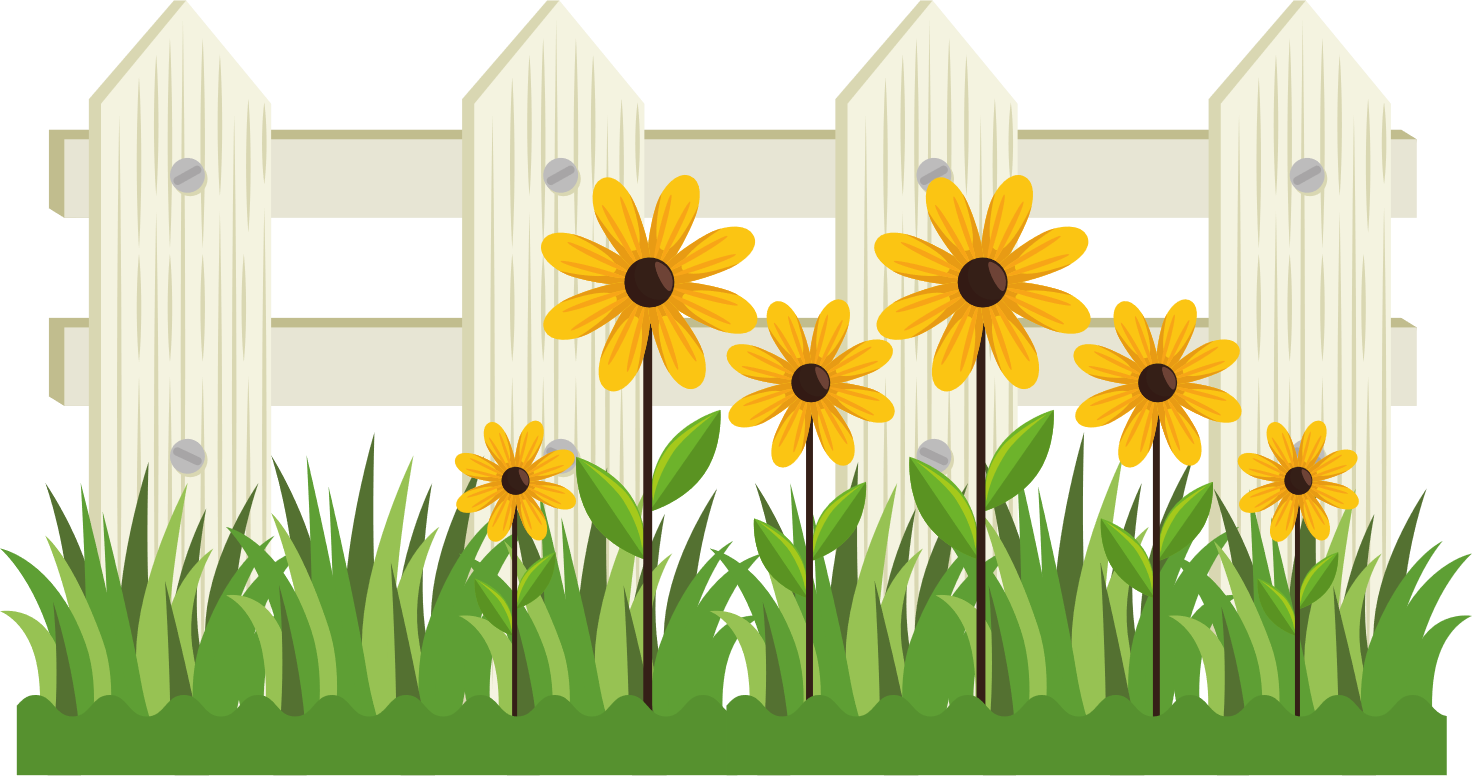 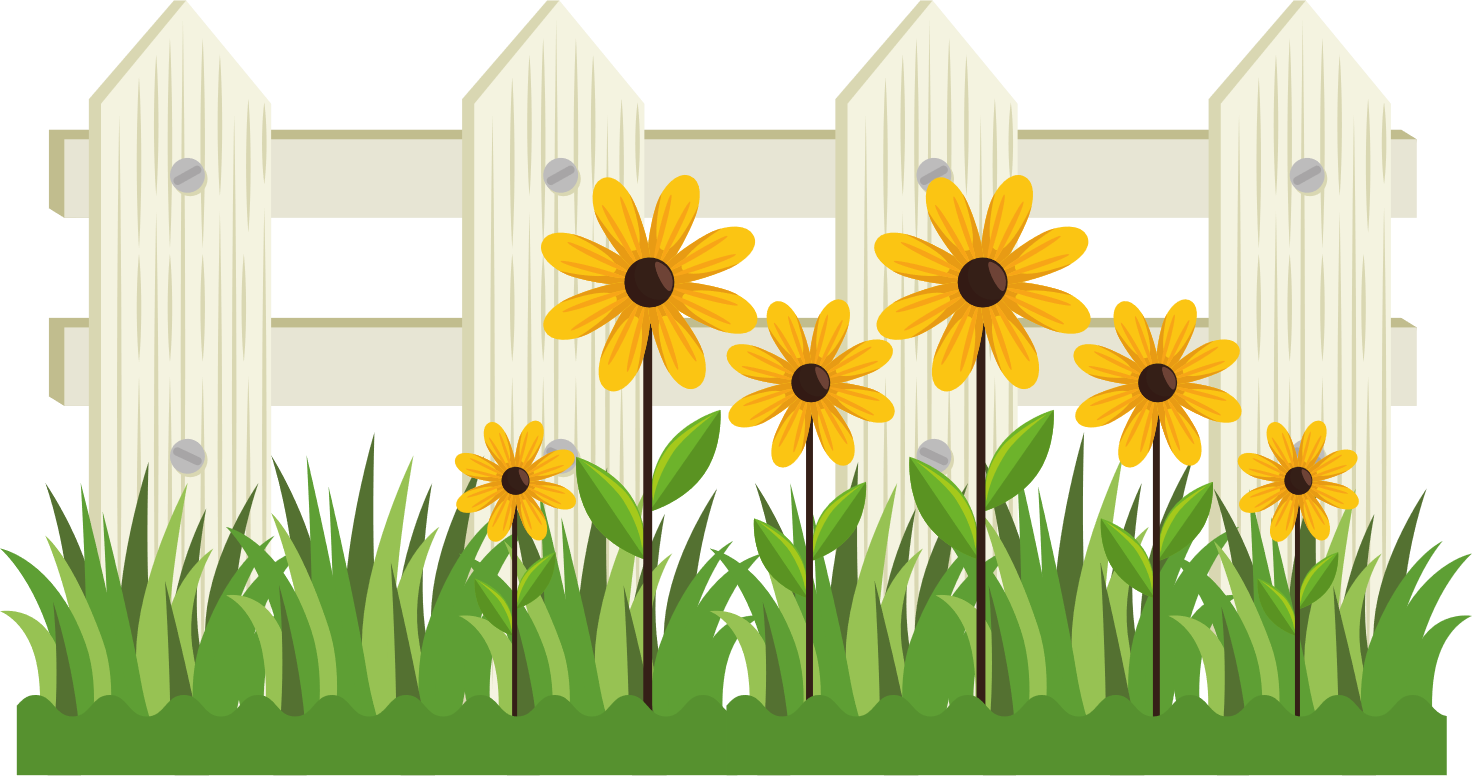 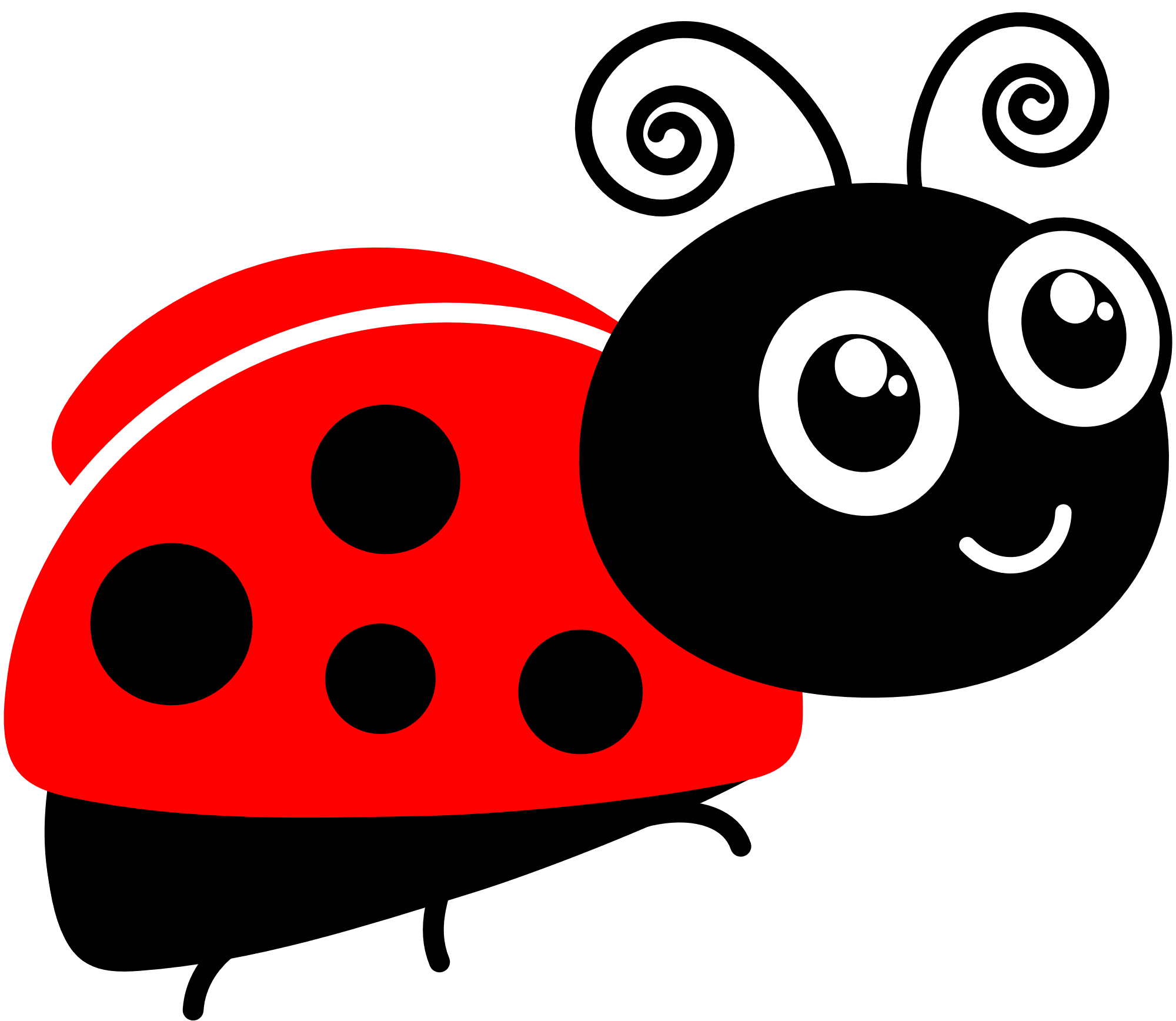 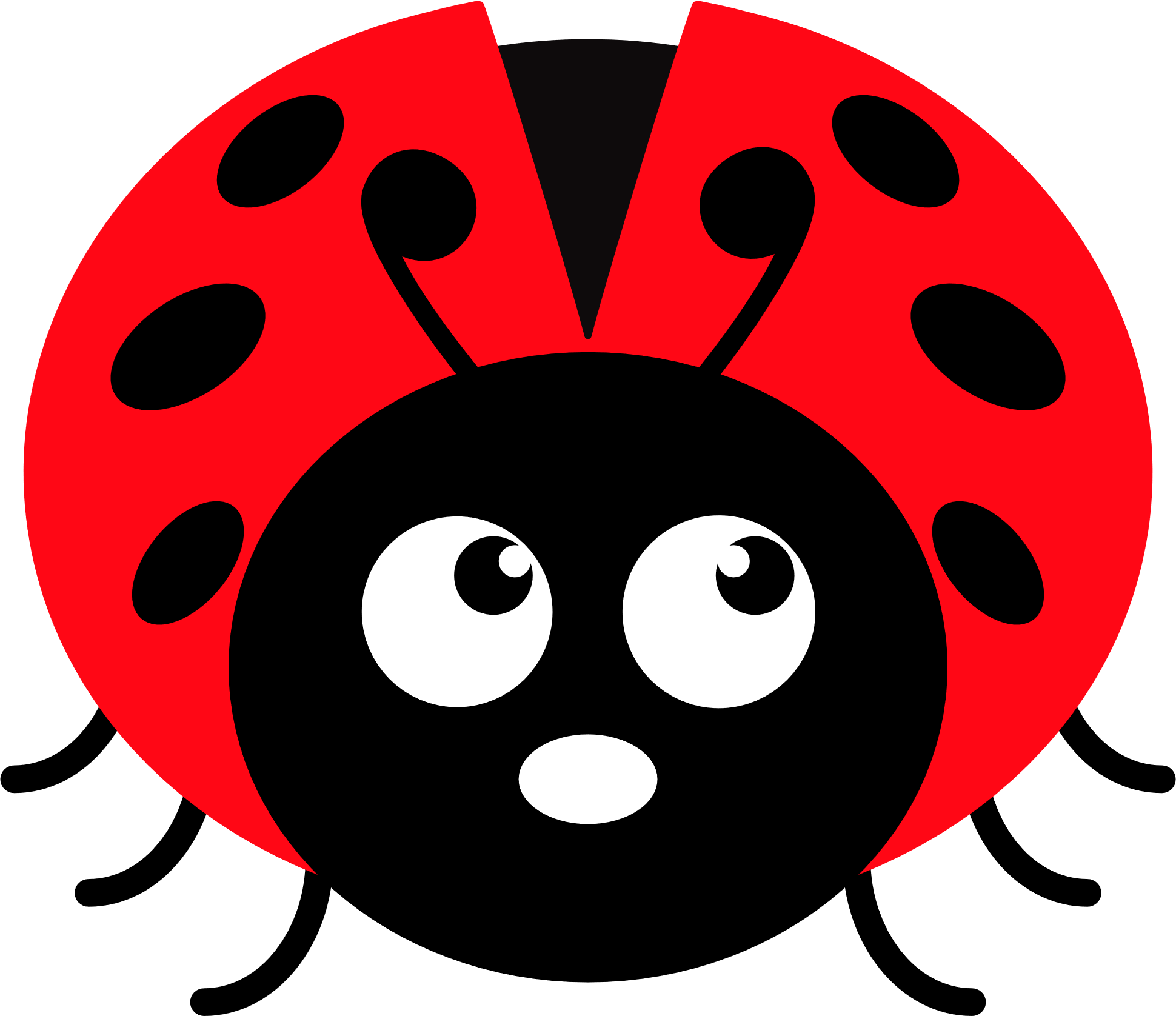 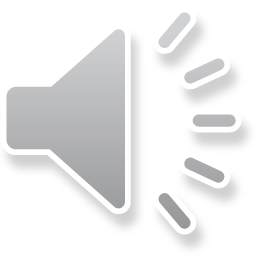 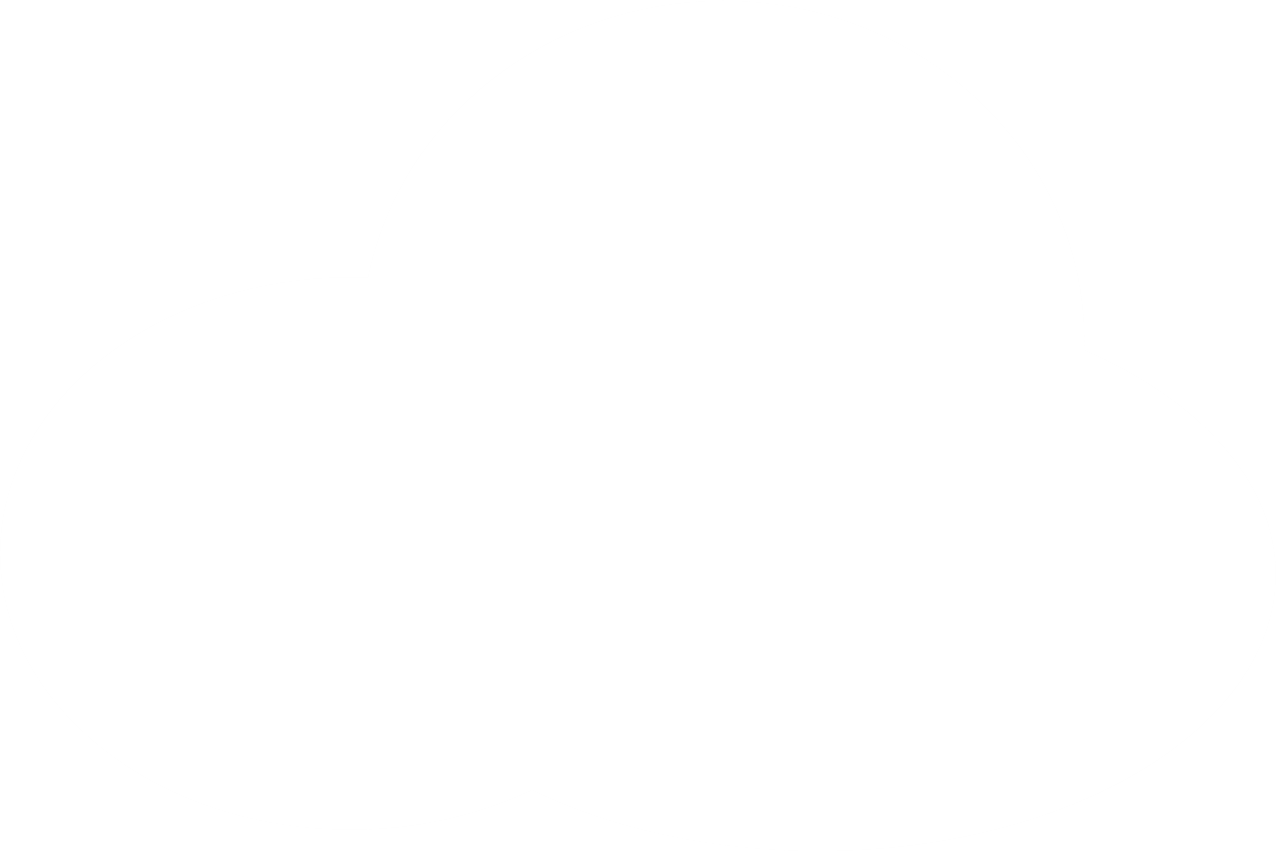 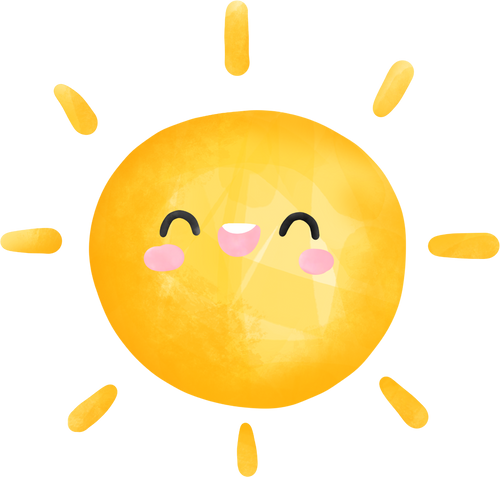 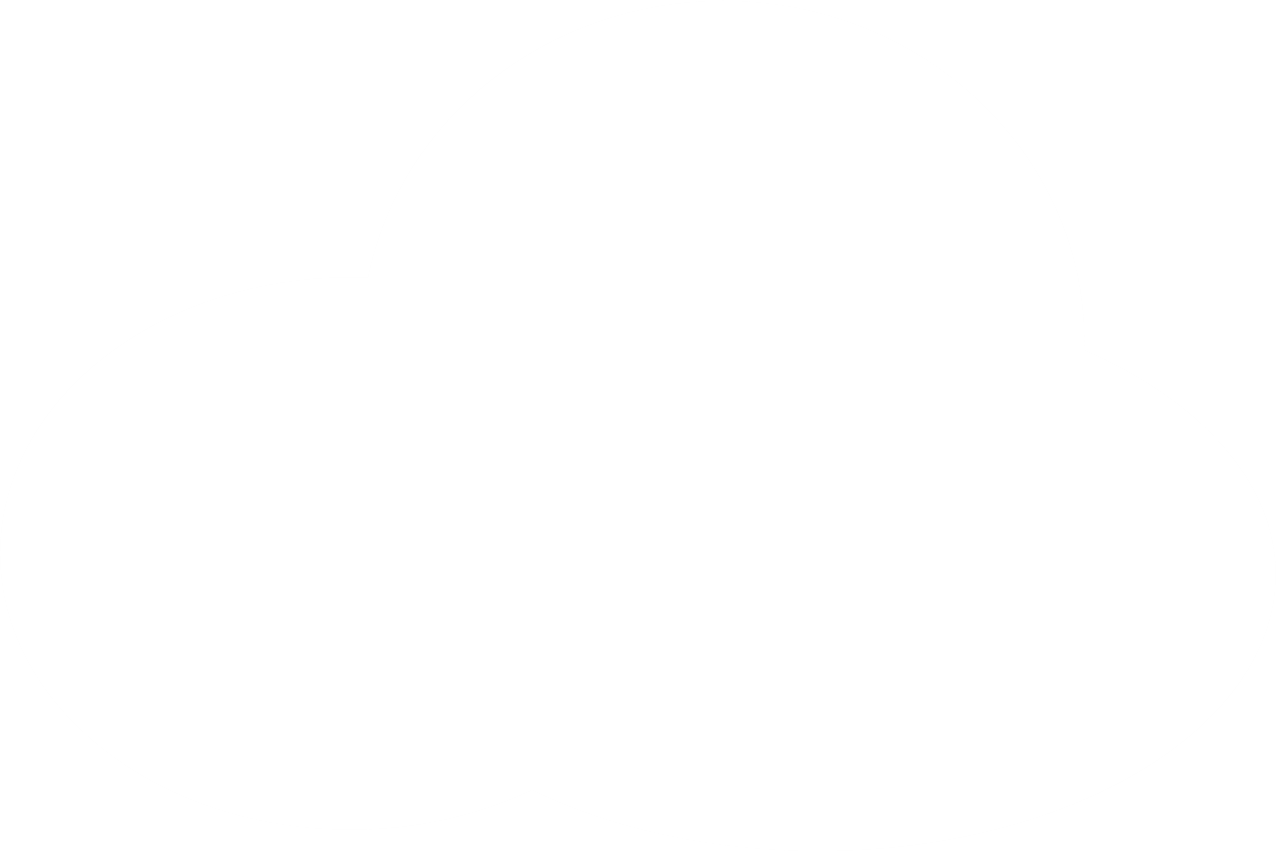 Thu hoạch cà rốt
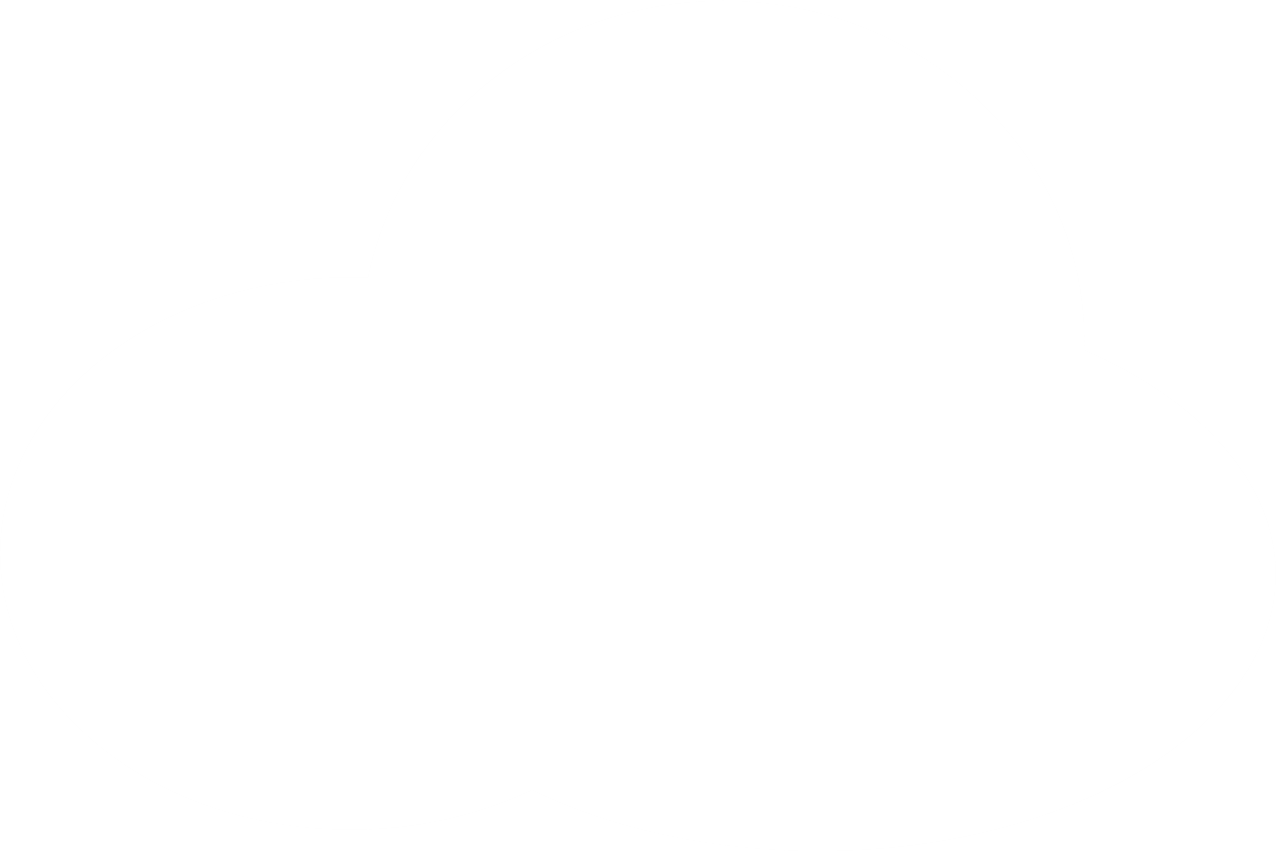 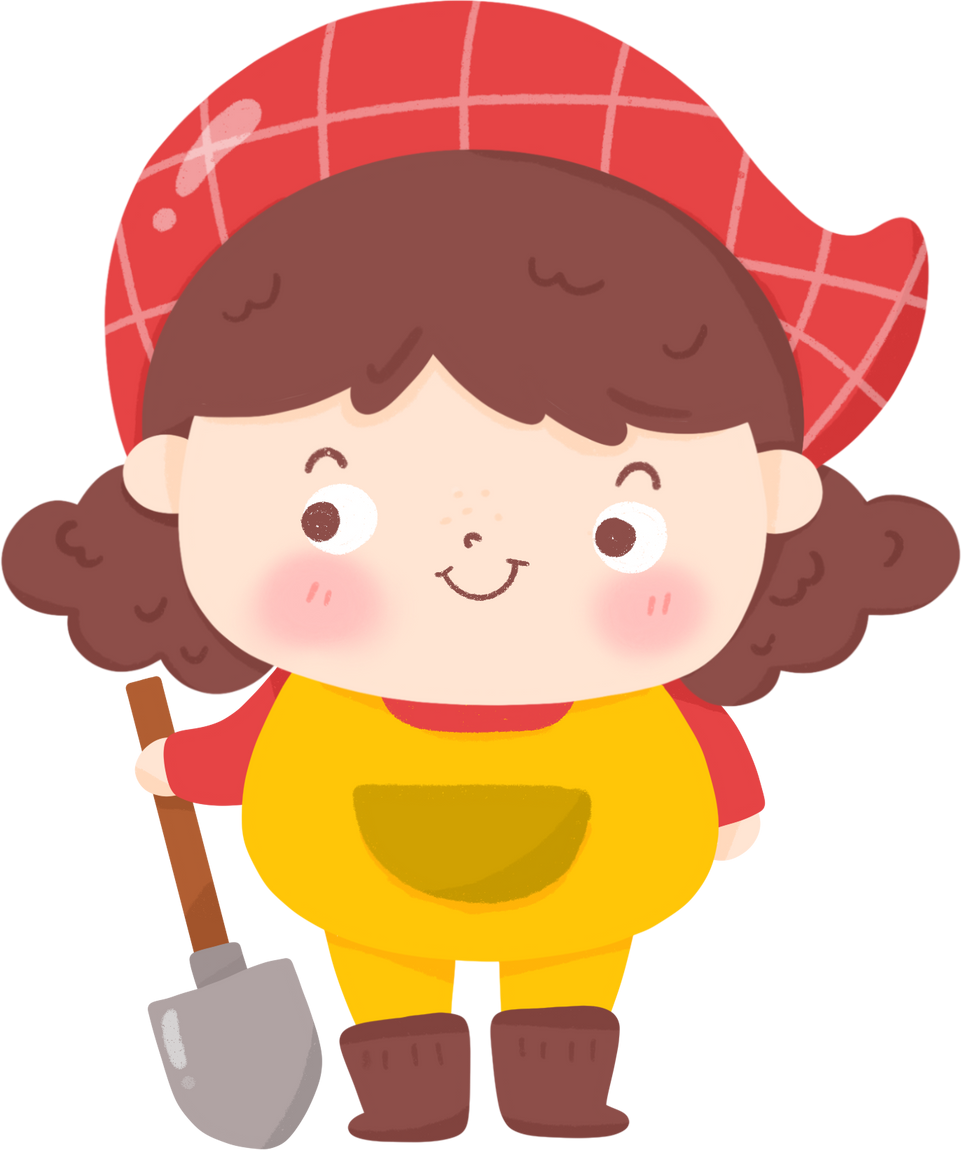 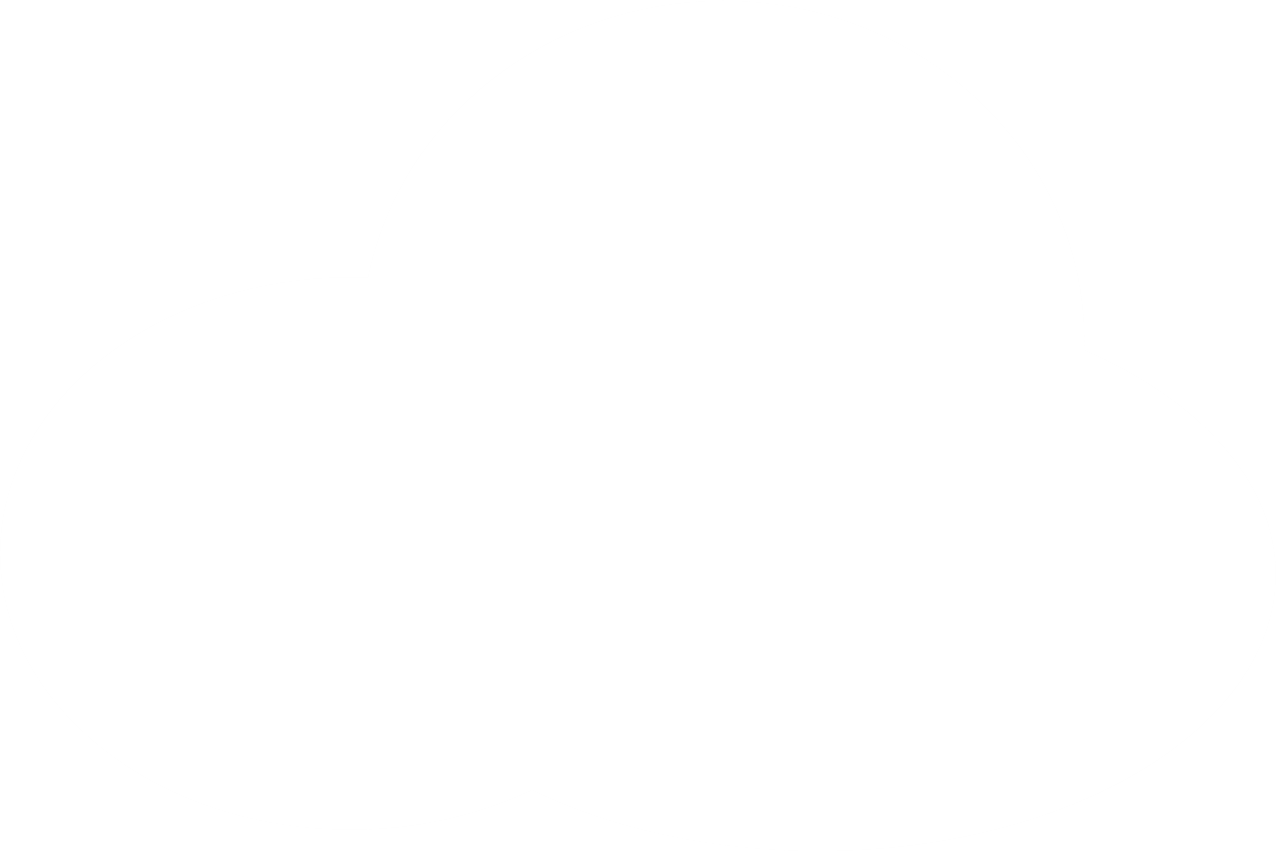 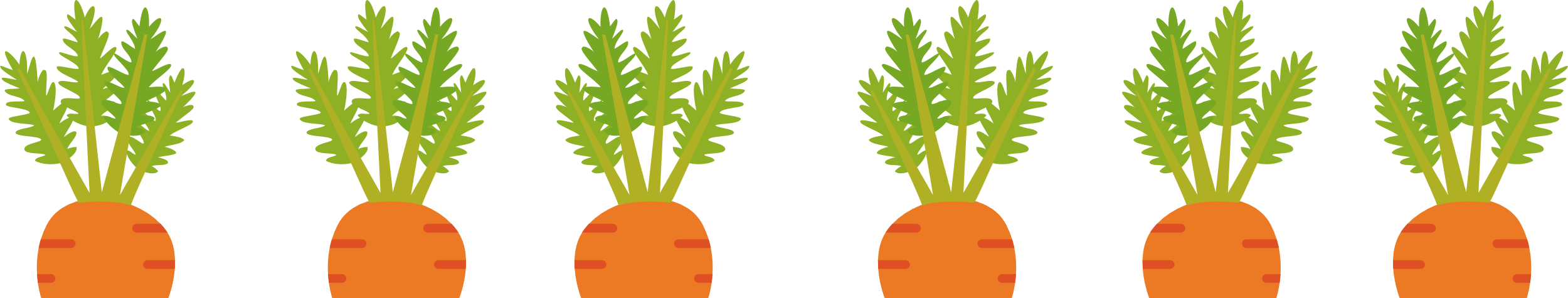 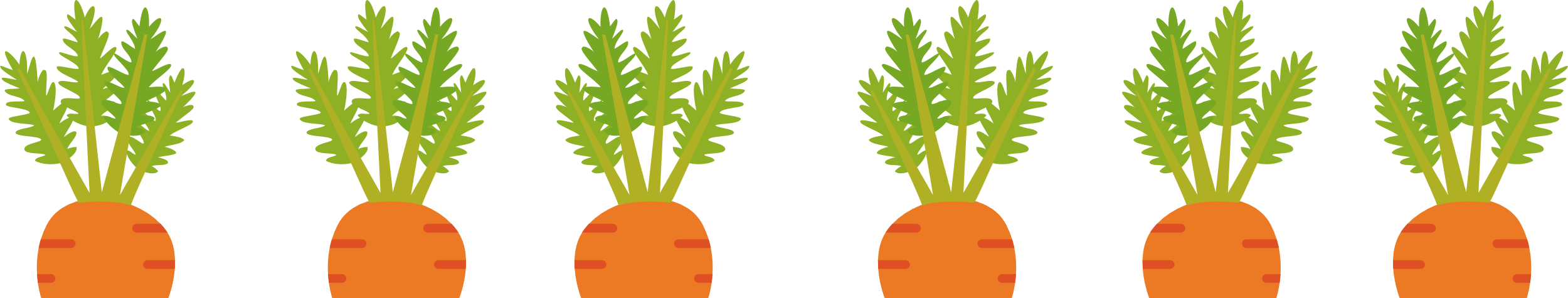 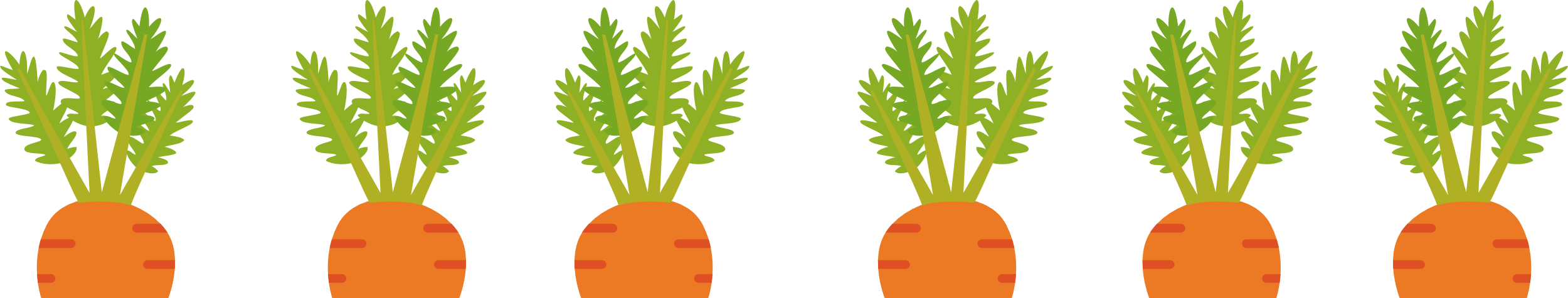 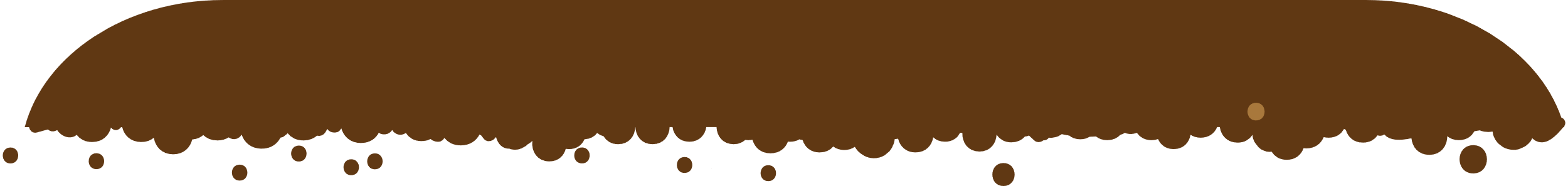 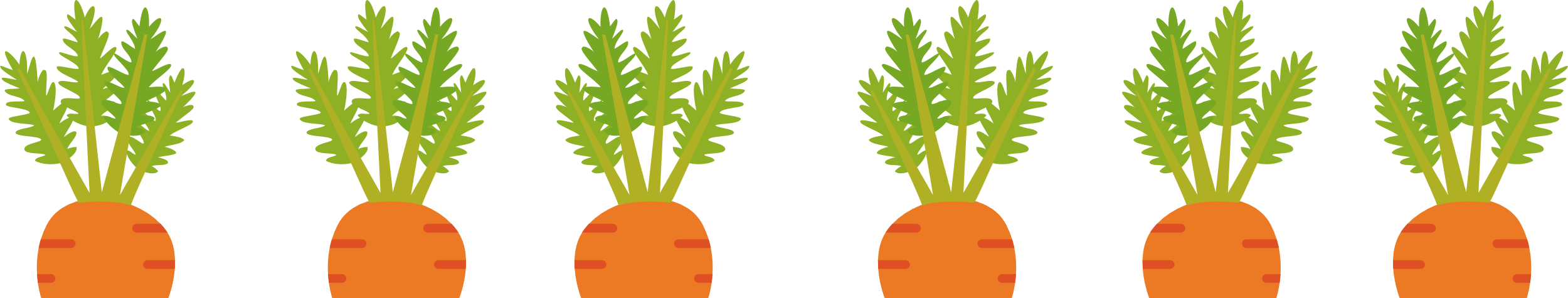 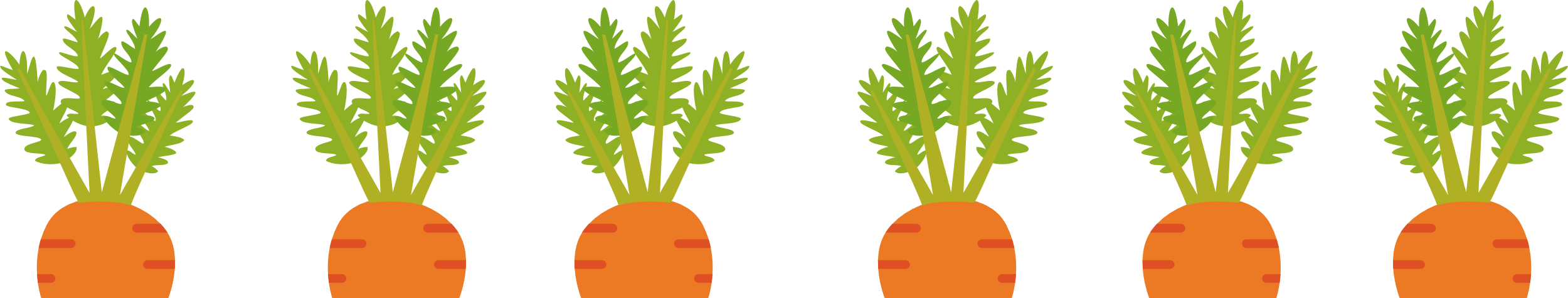 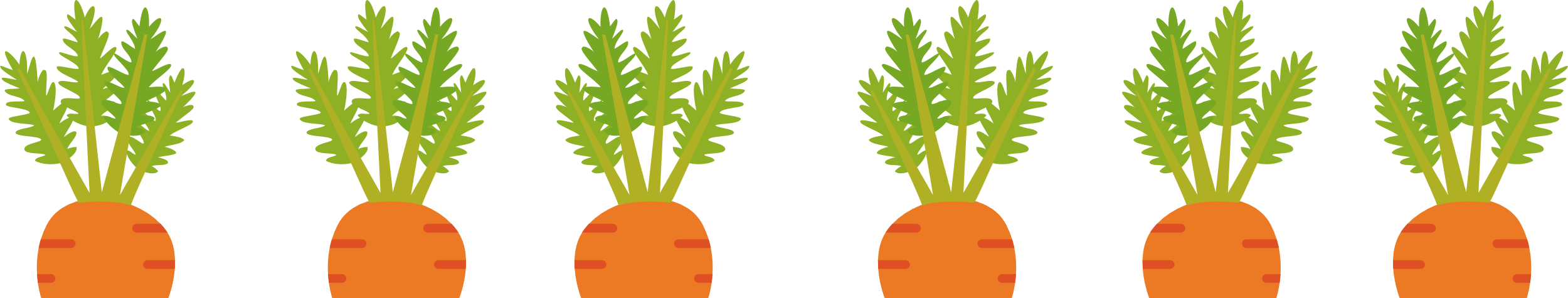 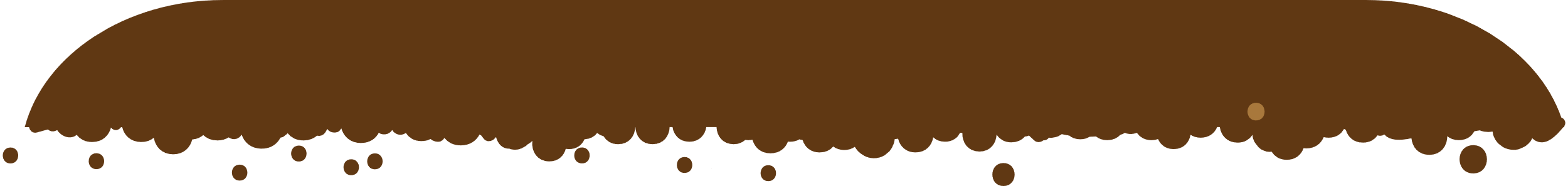 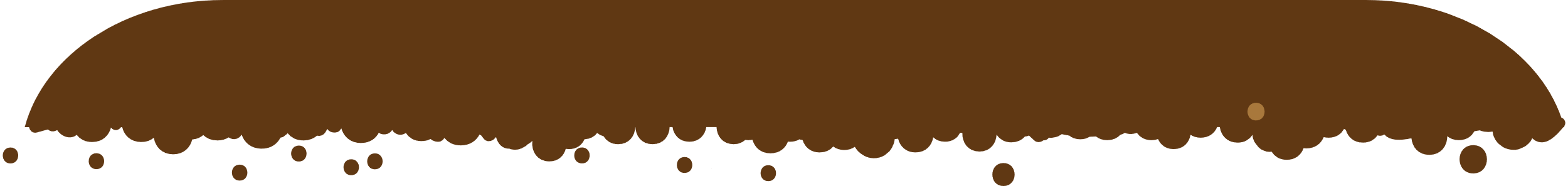 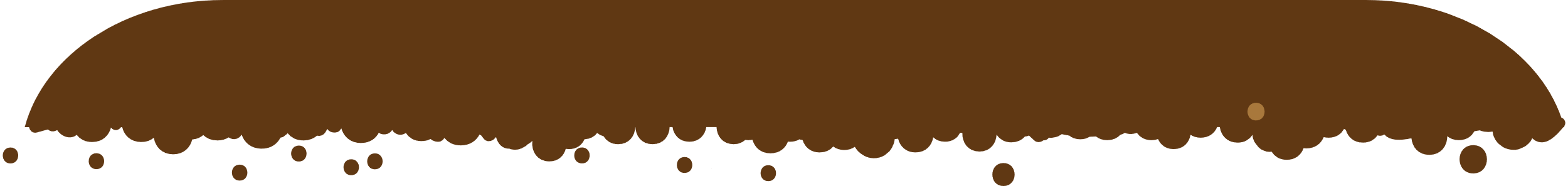 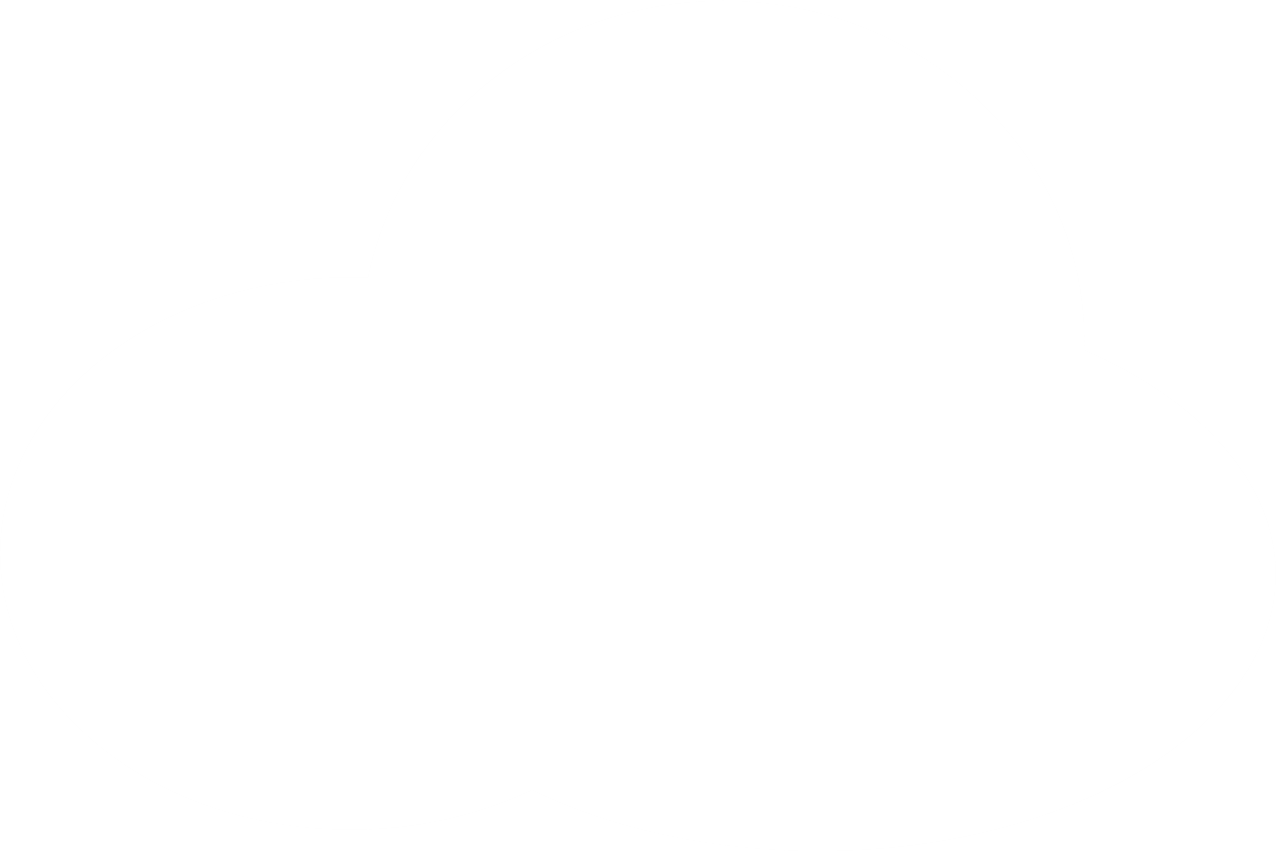 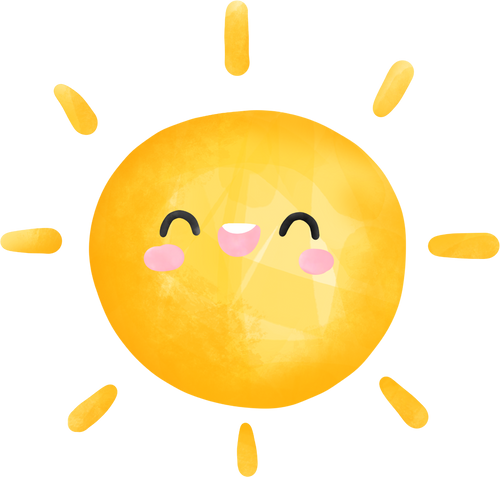 Bài 2. Tính
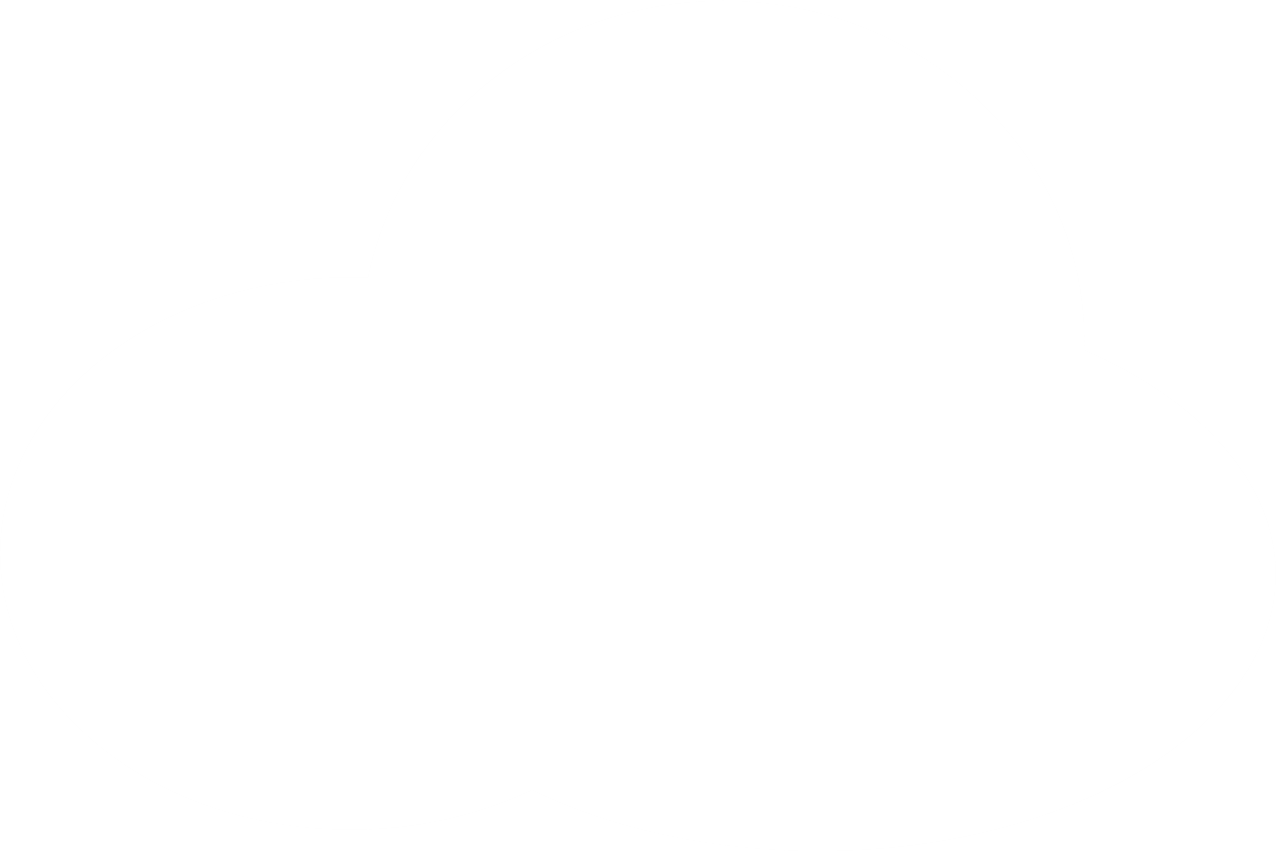 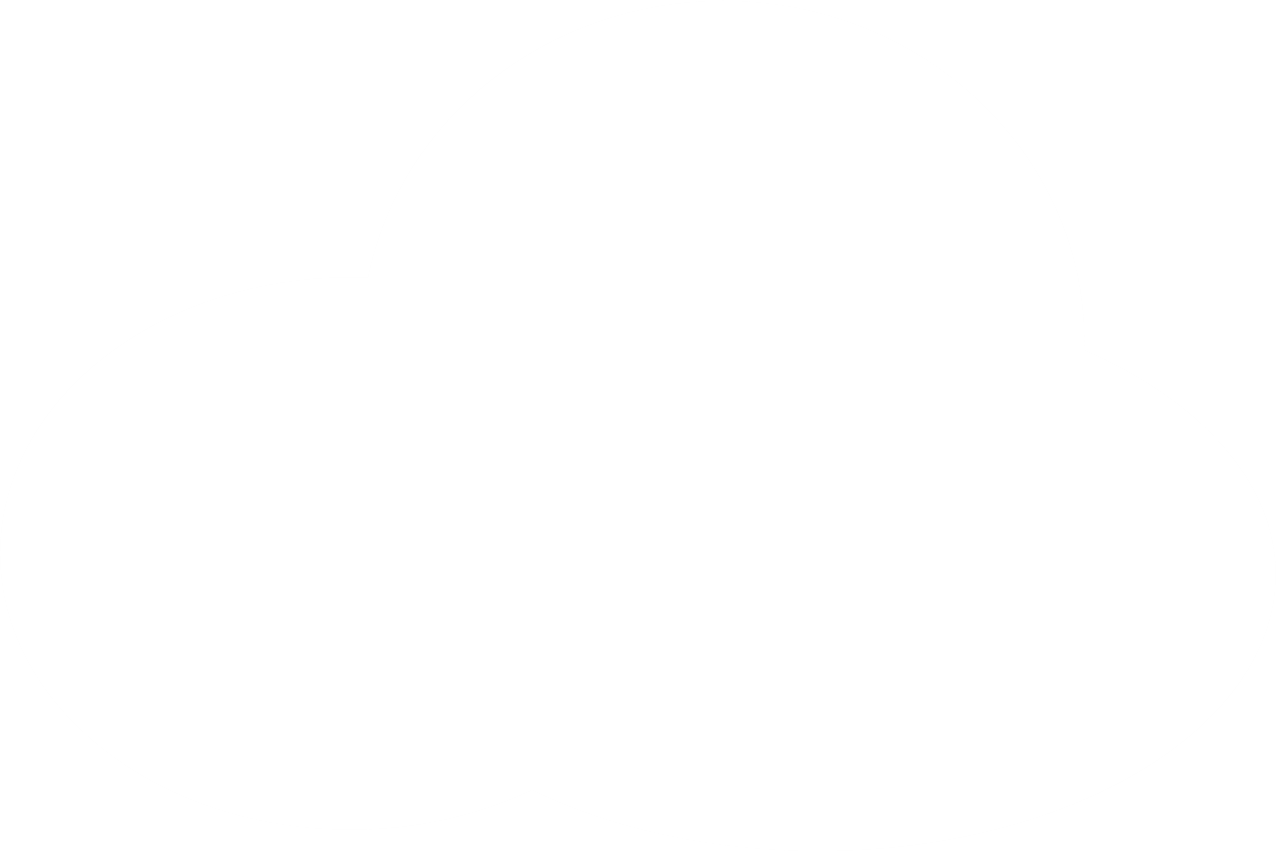 a) (3giờ 40 phút + 2 giờ 25 phút) x 3
b) 3 giờ 40 phút + 2 giờ 25 phút x 3 
c) ( 5 phút 35 giây + 6 phút 21 giây) : 4
d) 12 phút 3 giây x 2 + 4 phút 12 giây : 4
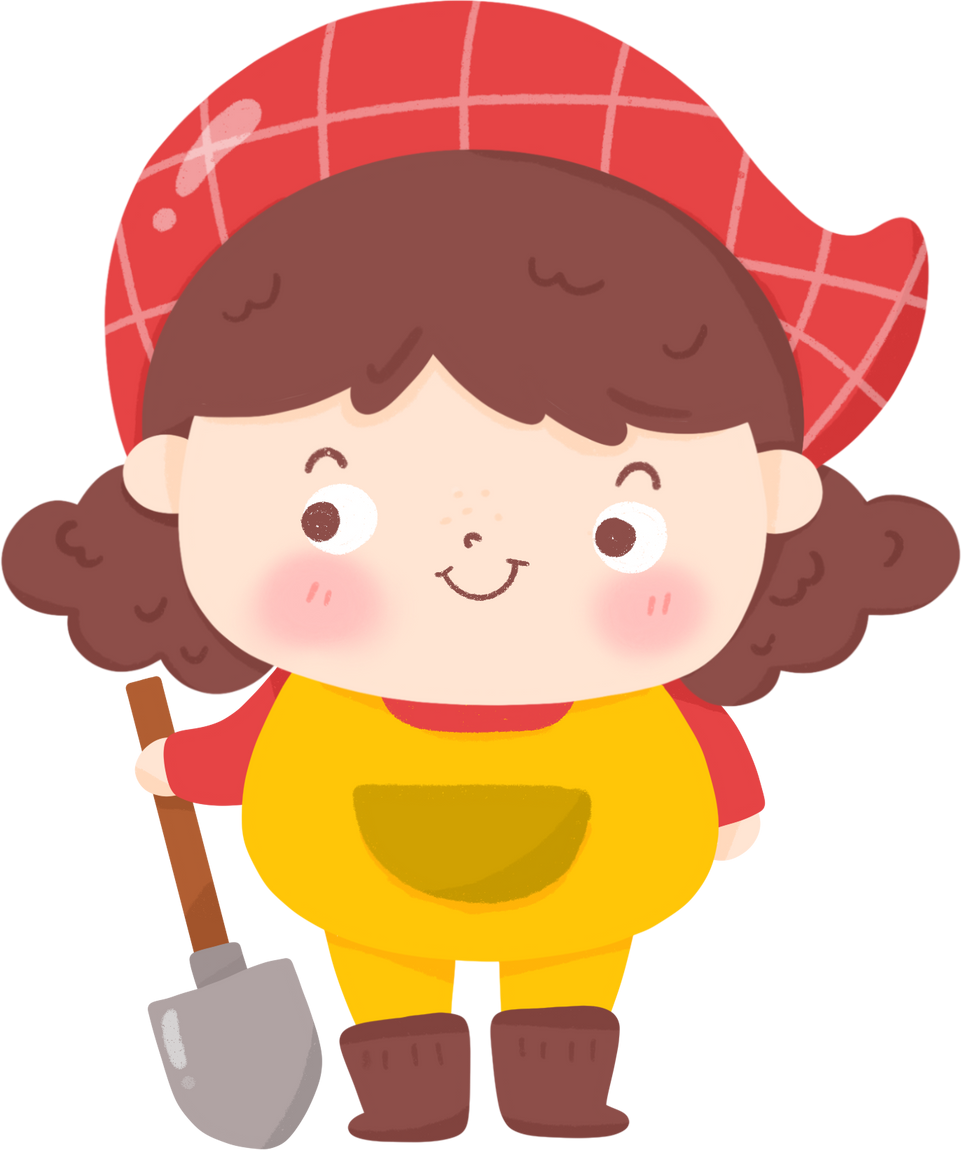 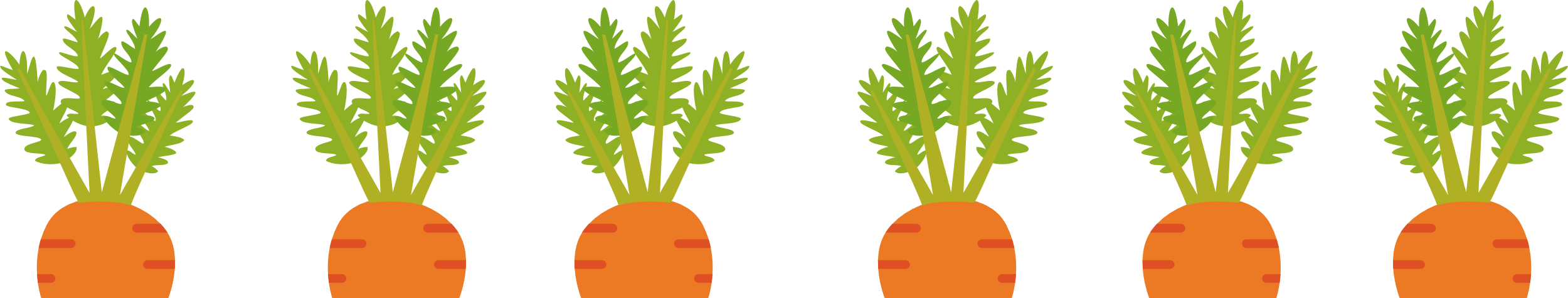 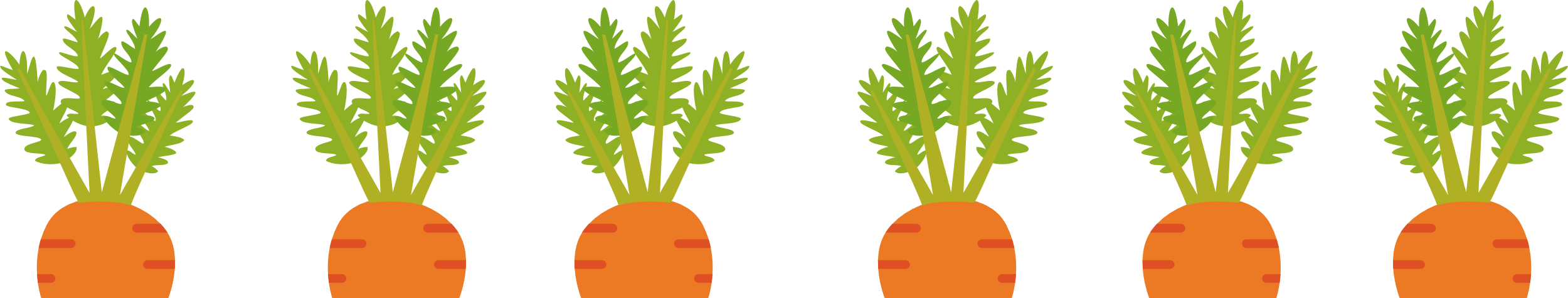 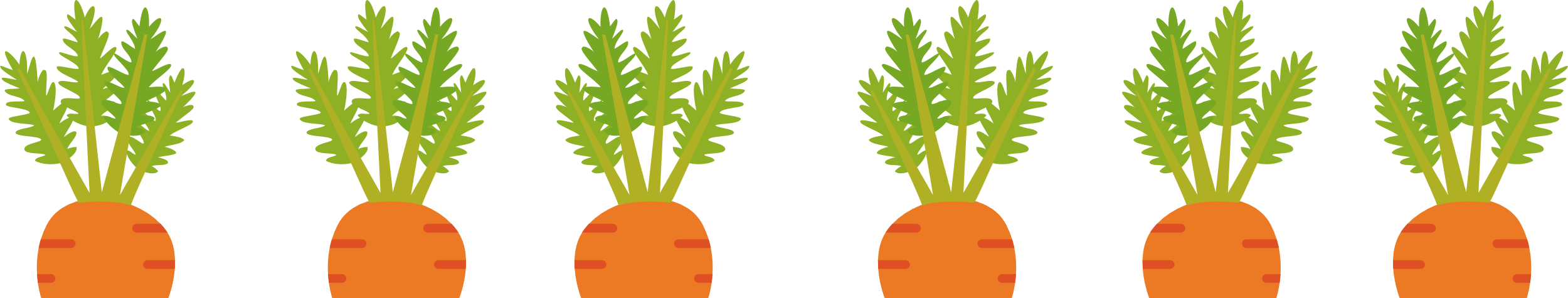 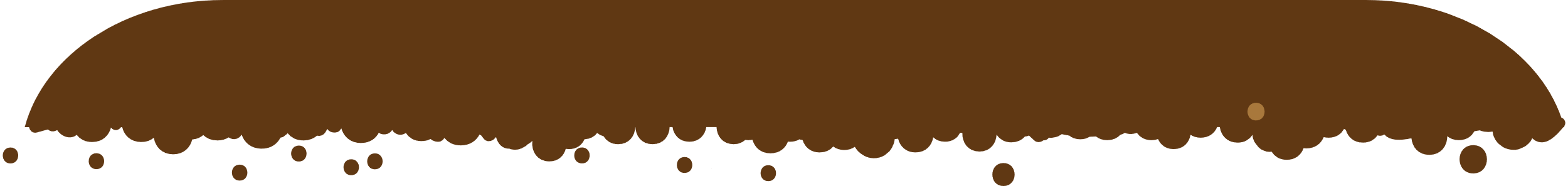 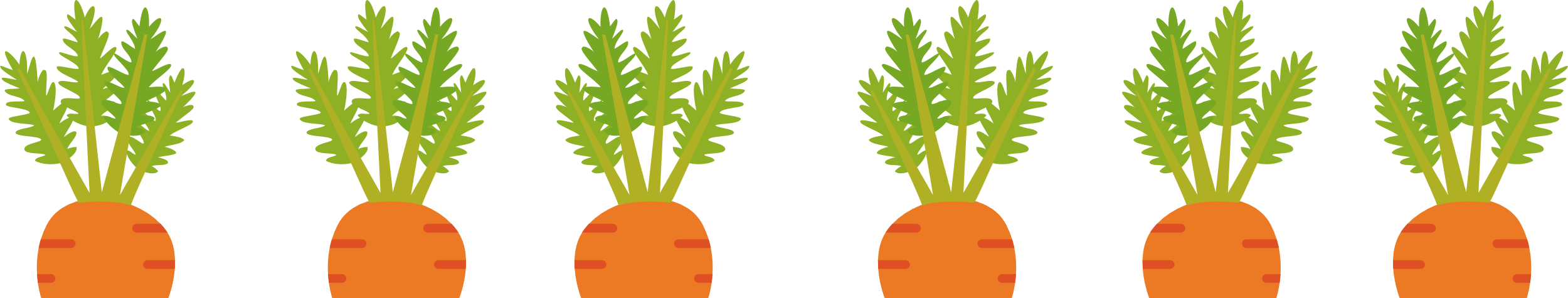 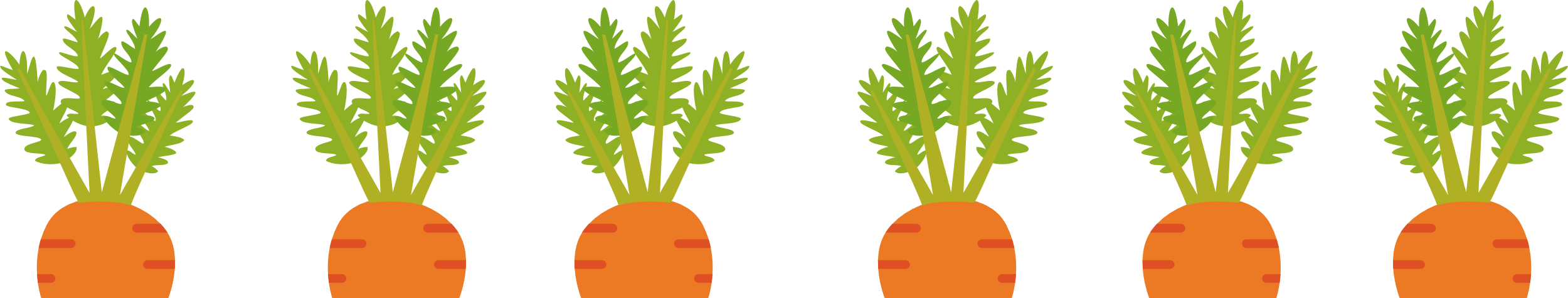 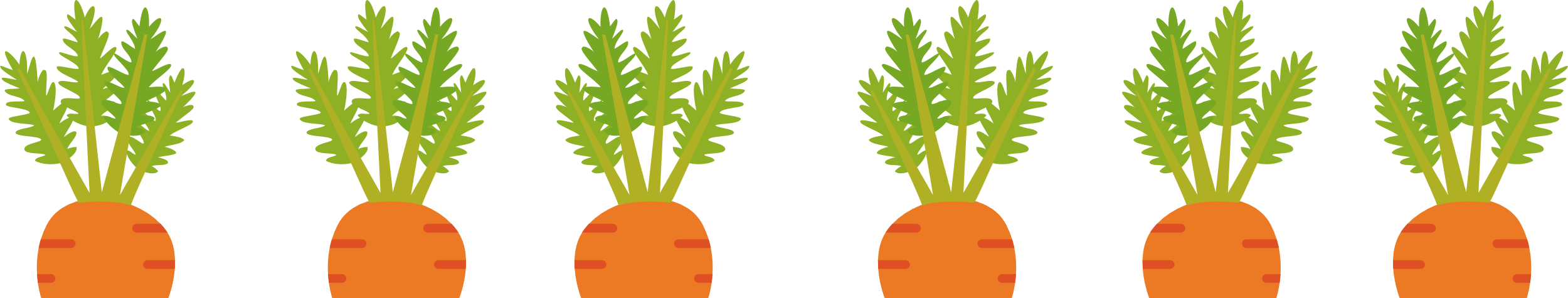 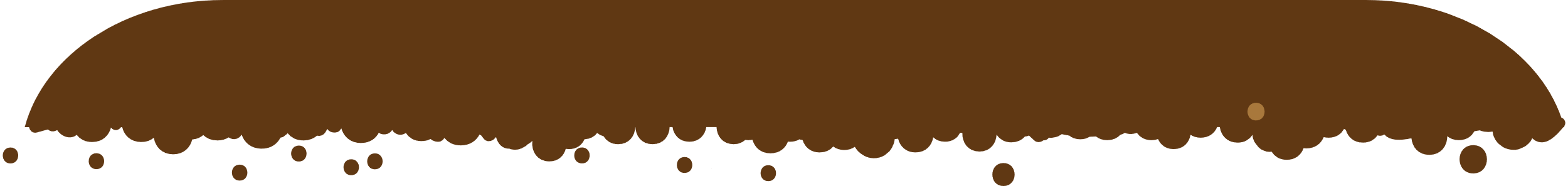 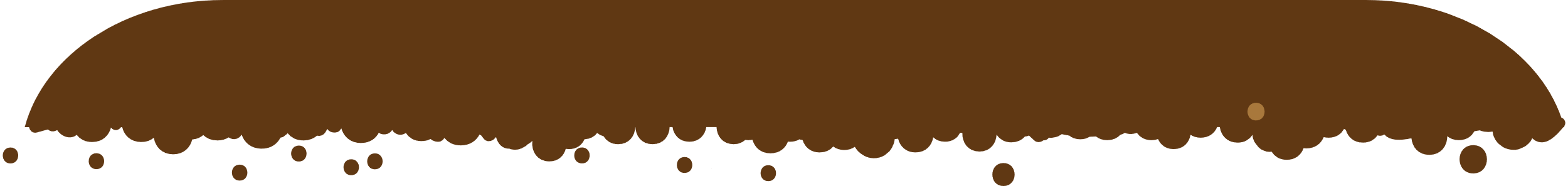 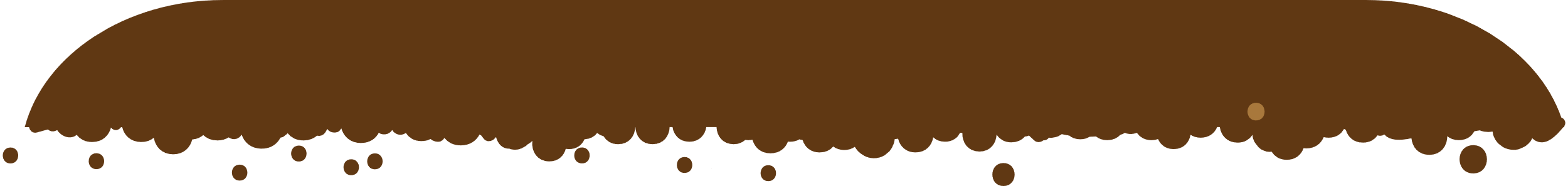 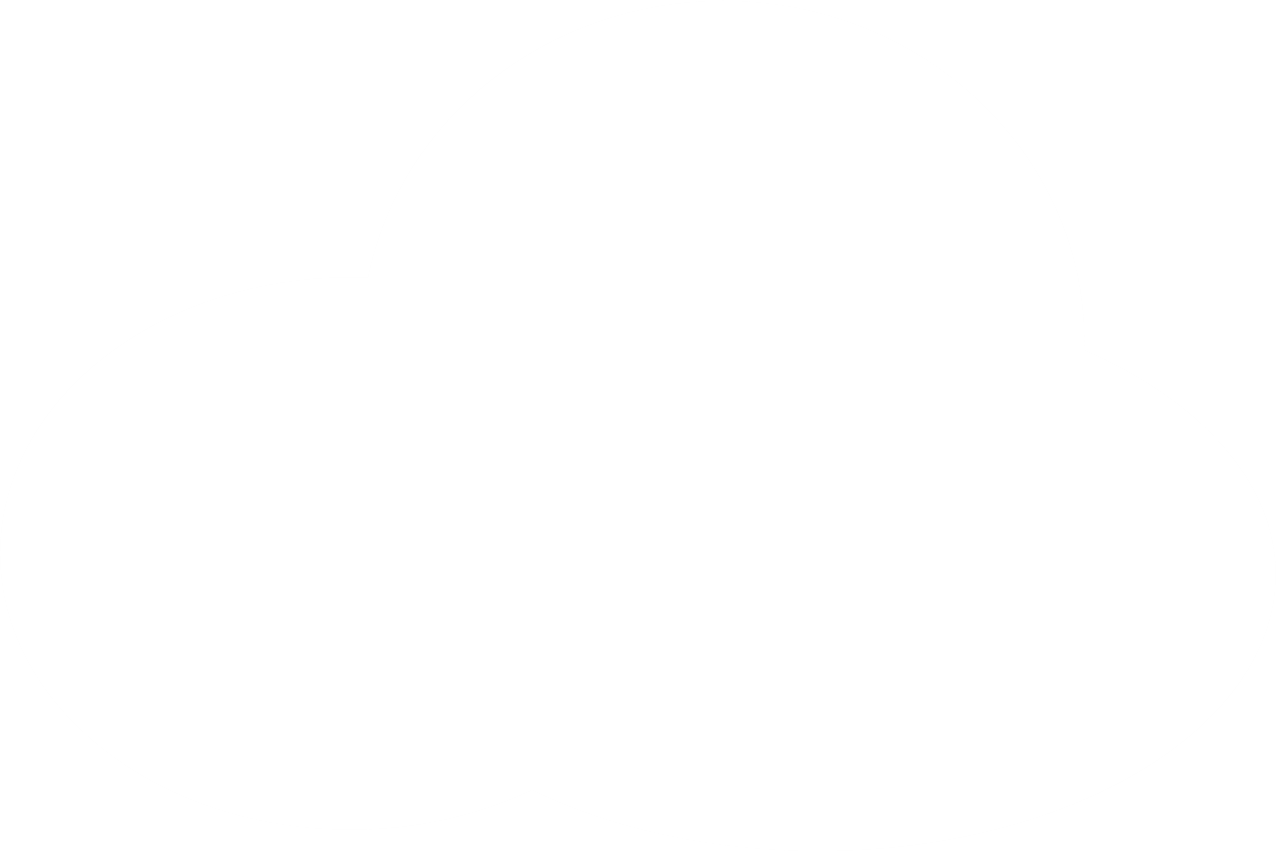 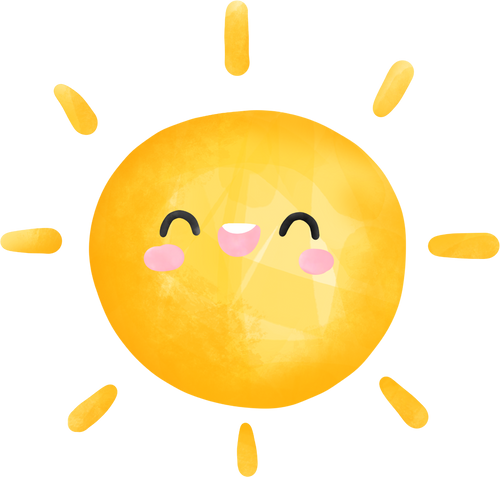 Bài 2. Tính
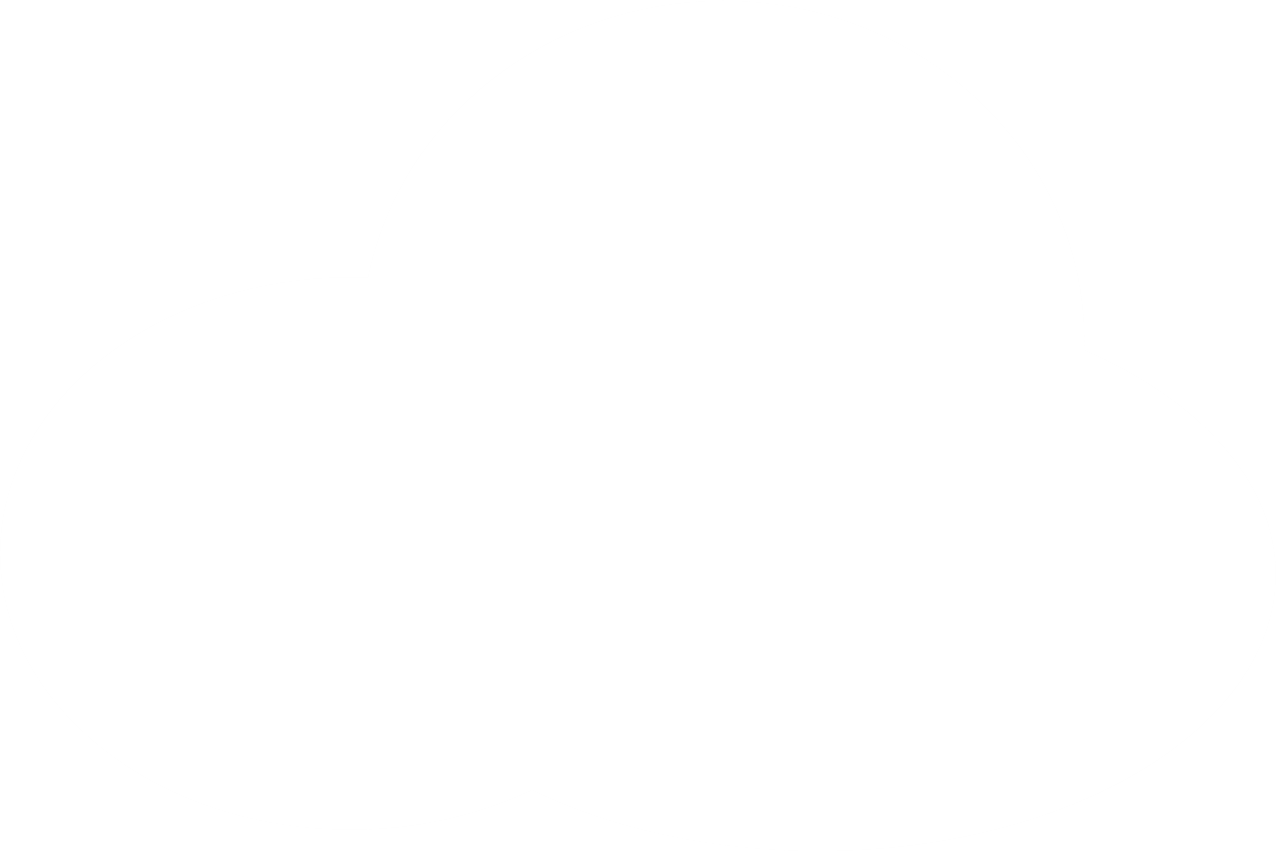 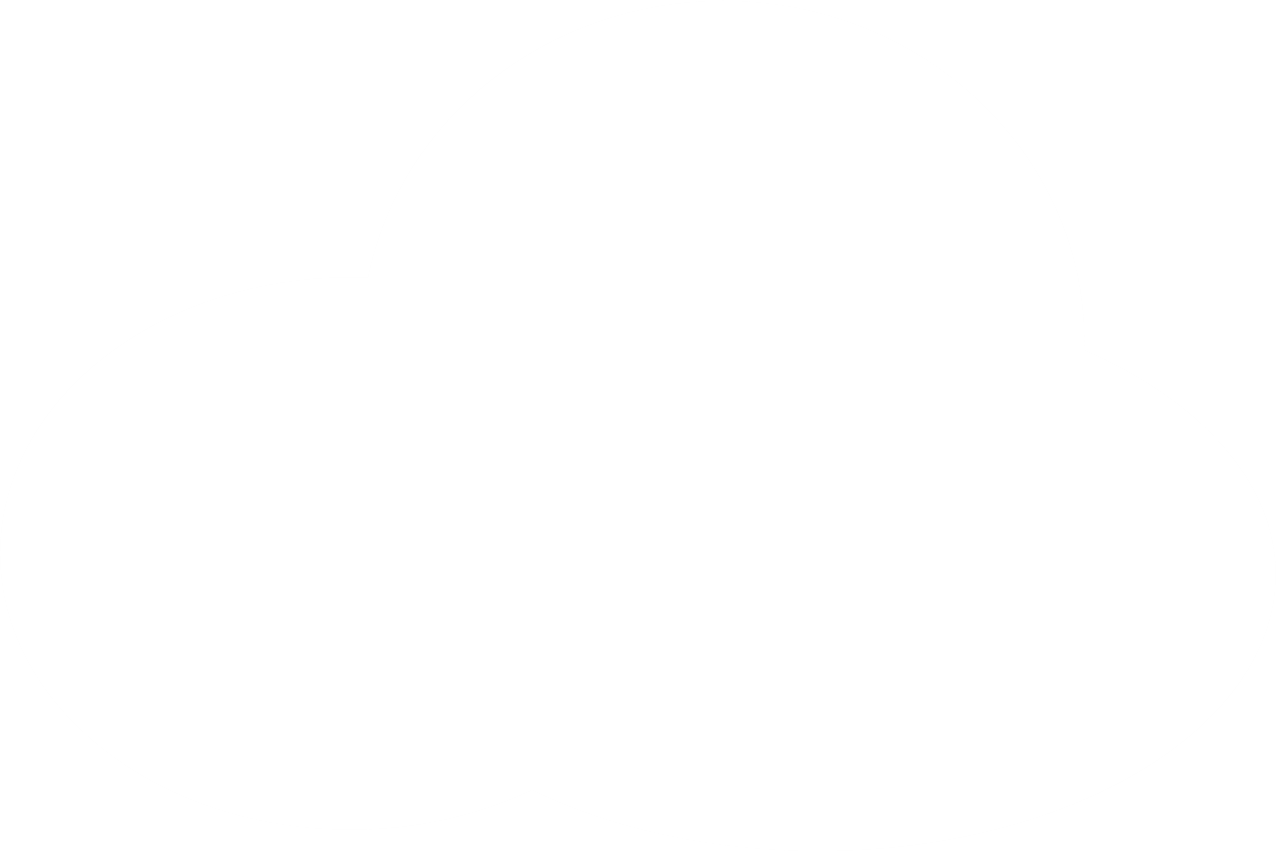 a) (3giờ 40 phút + 2 giờ 25 phút) x 3
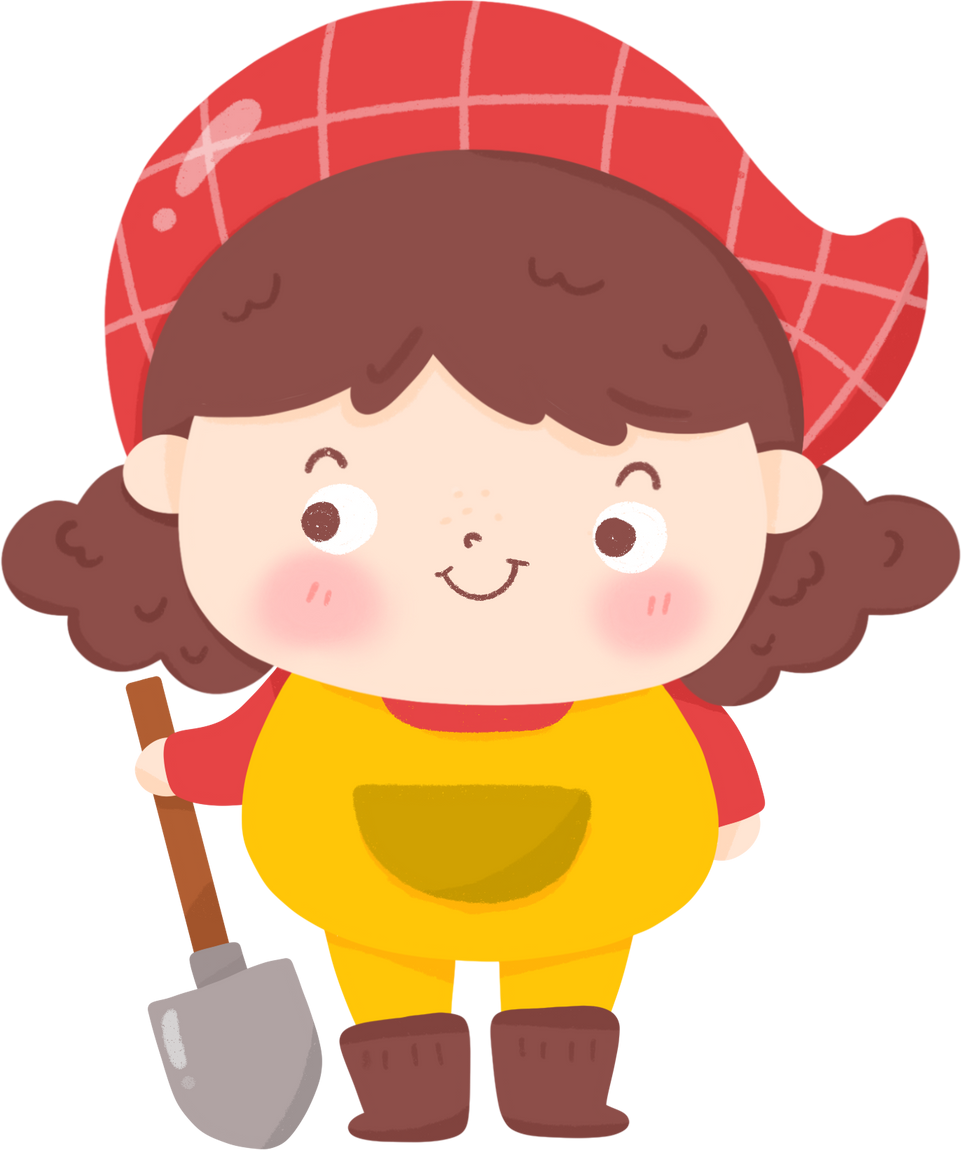 x  3
=             6 giờ 5 phút
=                 18 giờ 15 phút
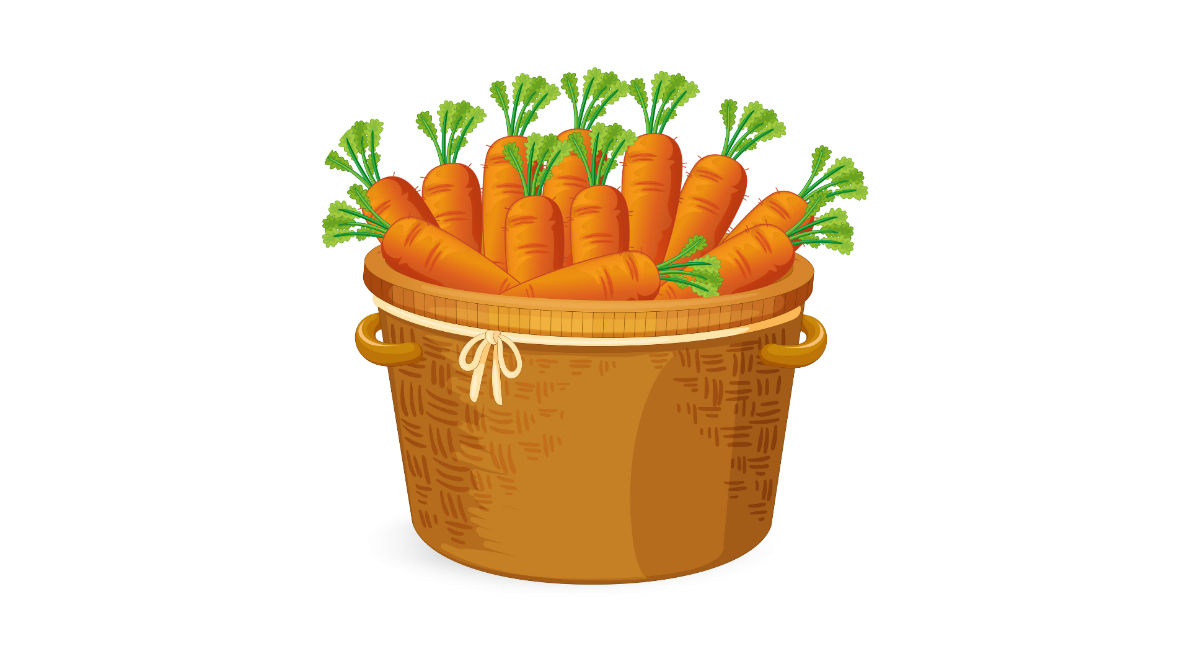 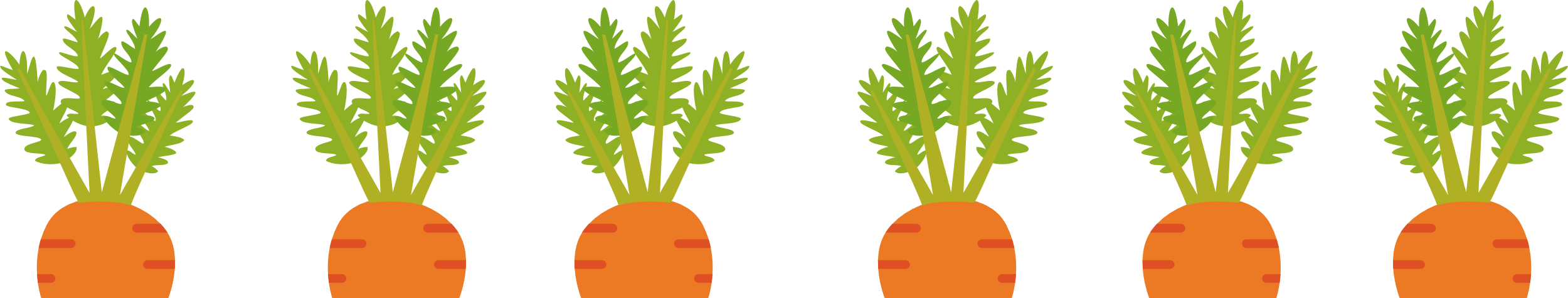 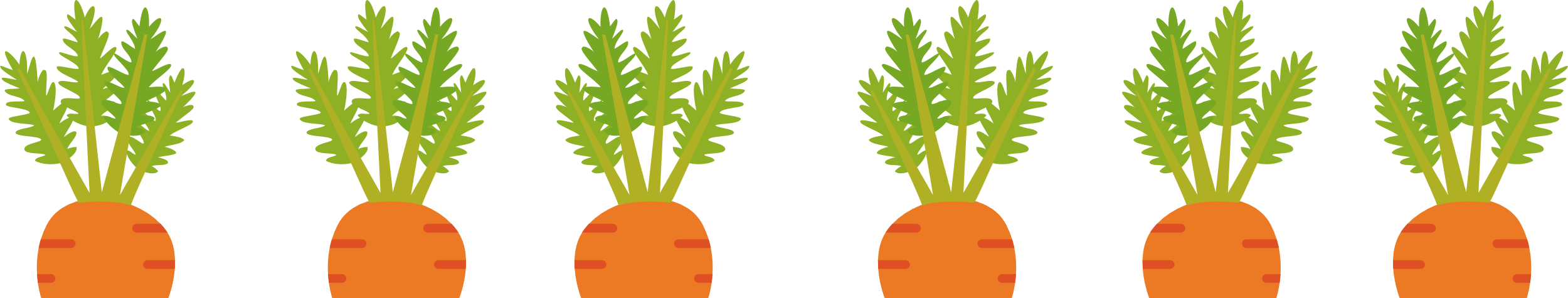 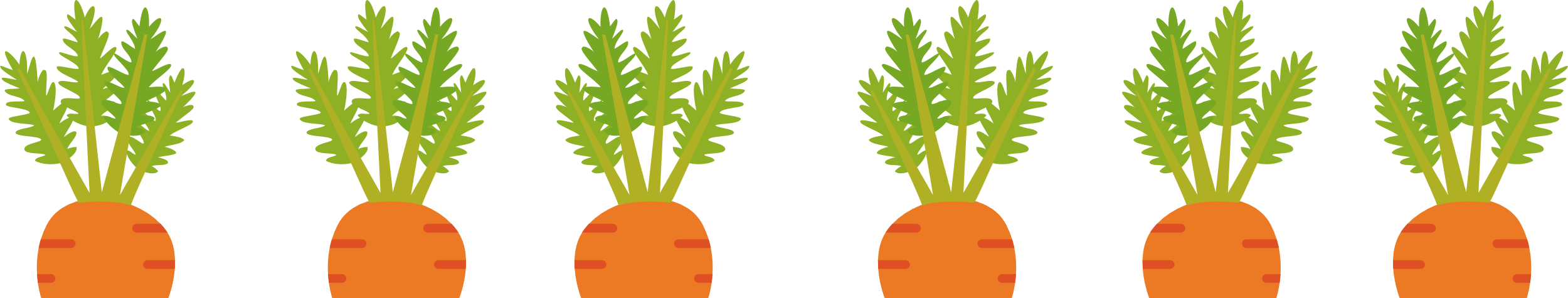 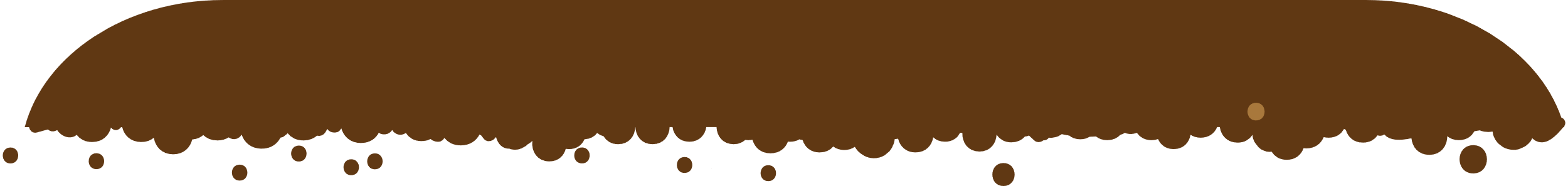 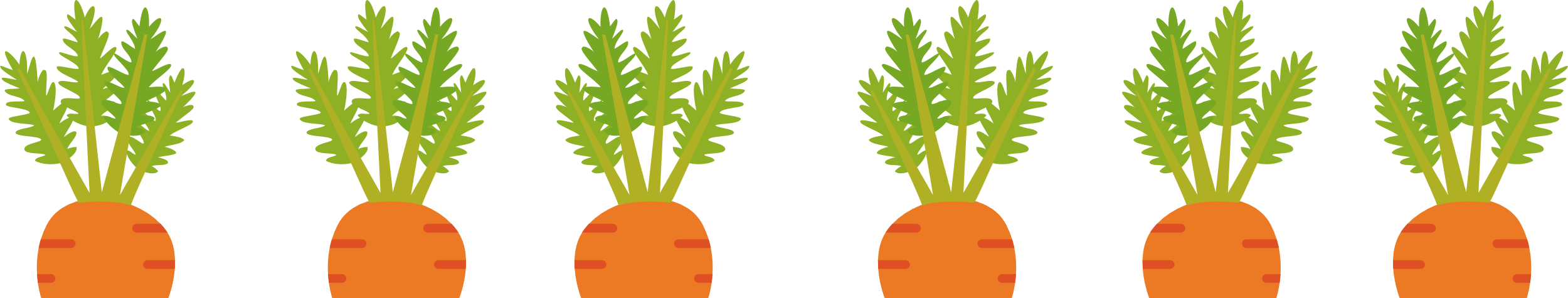 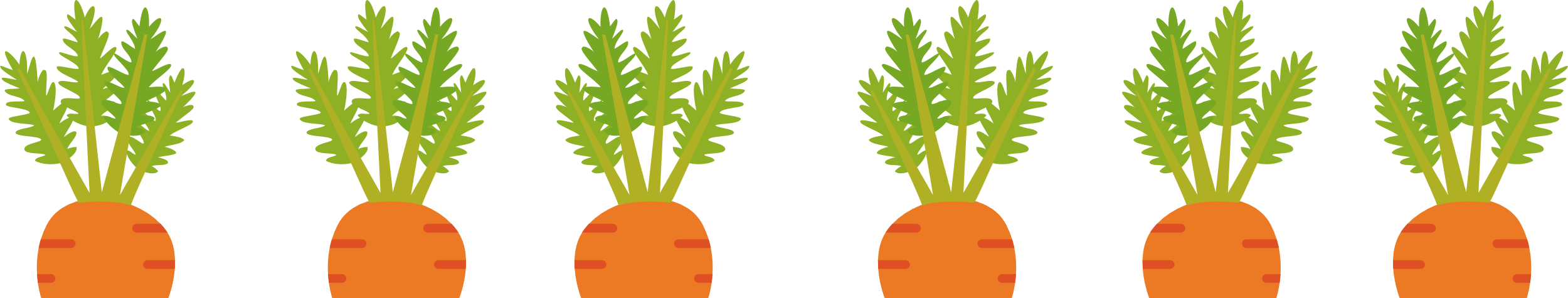 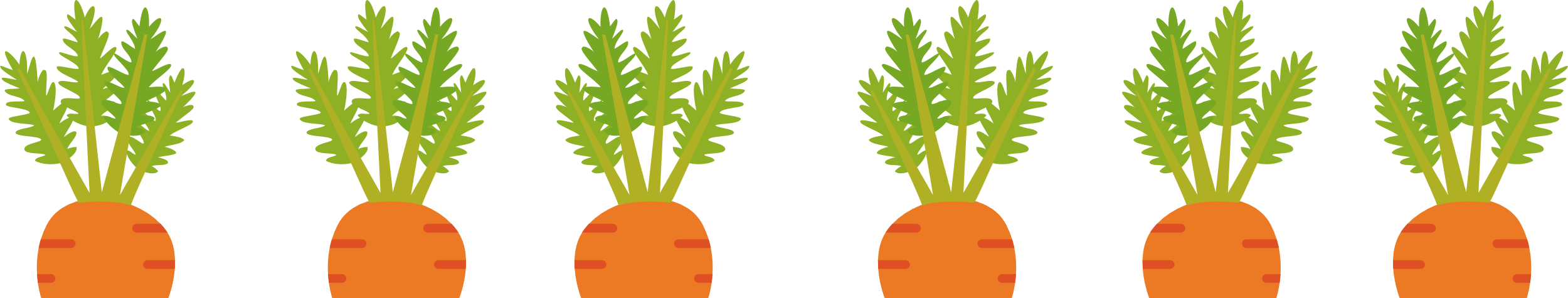 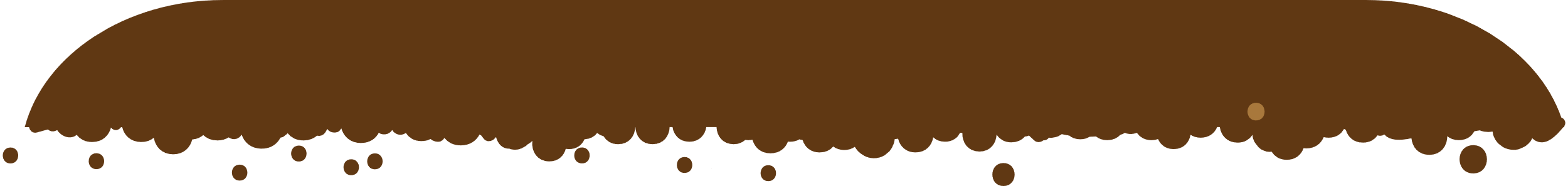 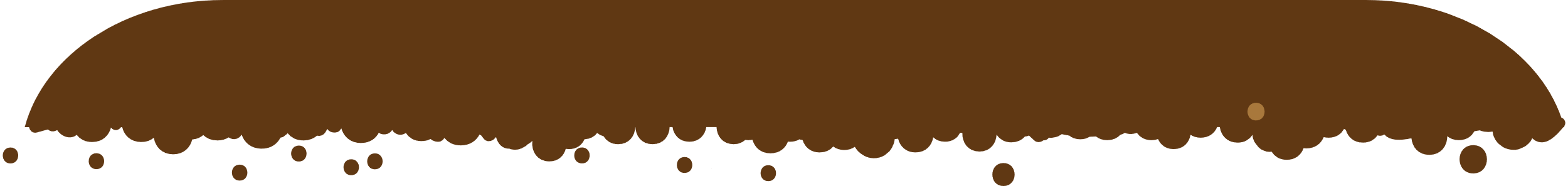 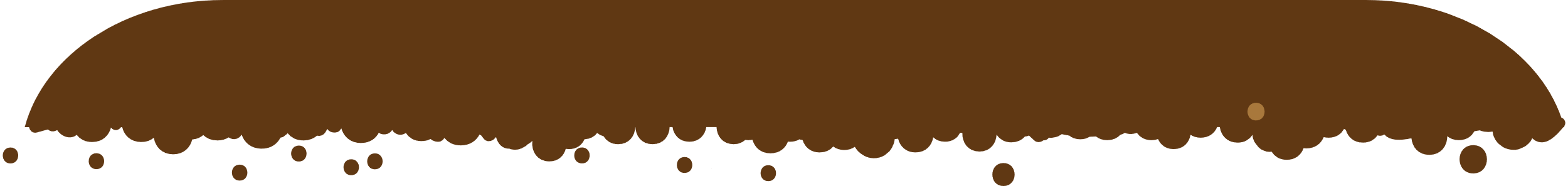 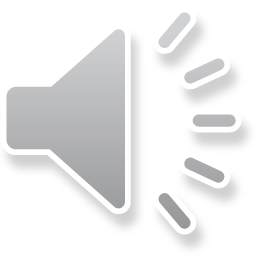 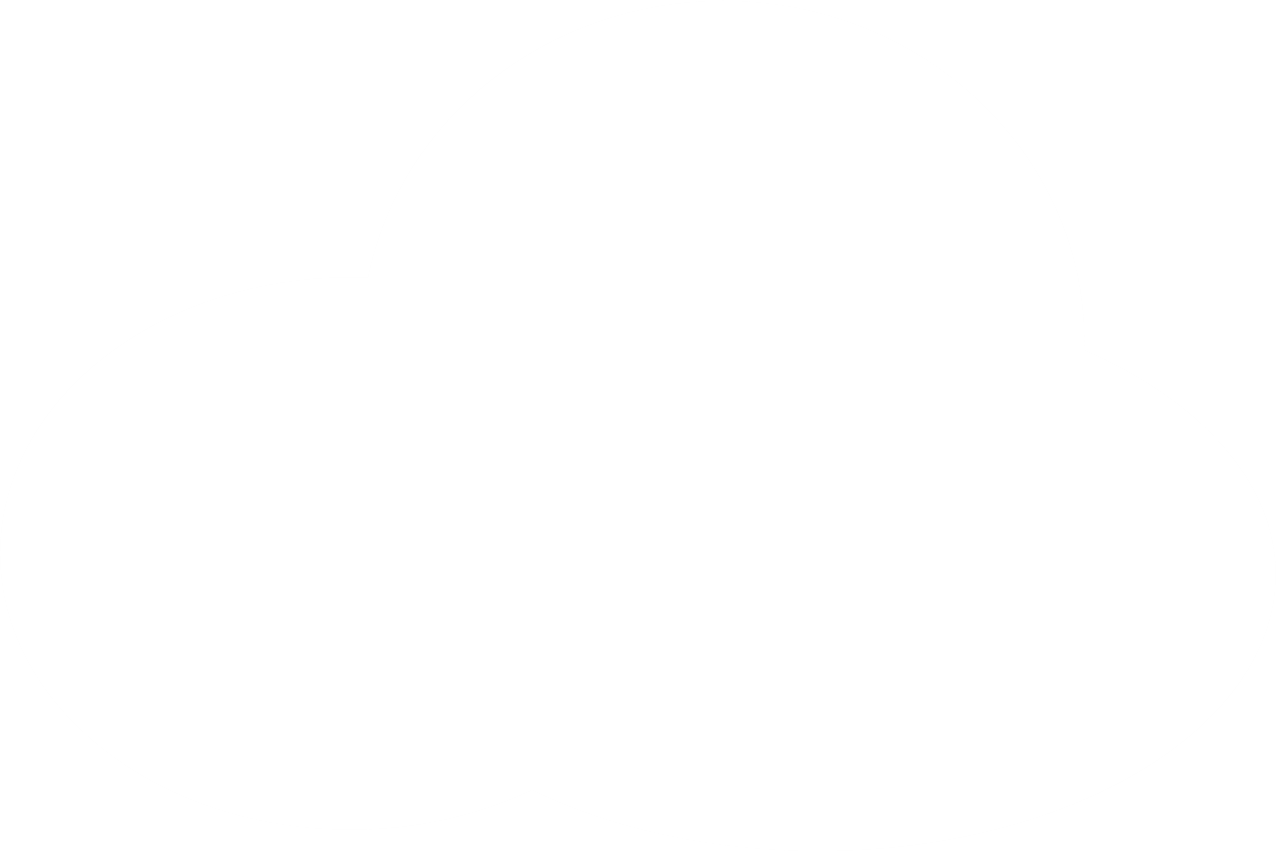 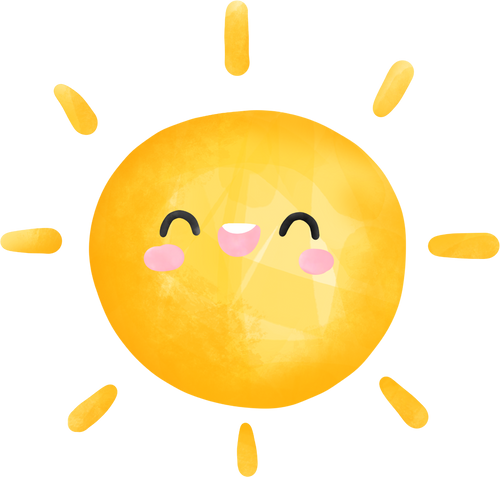 Bài 2. Tính
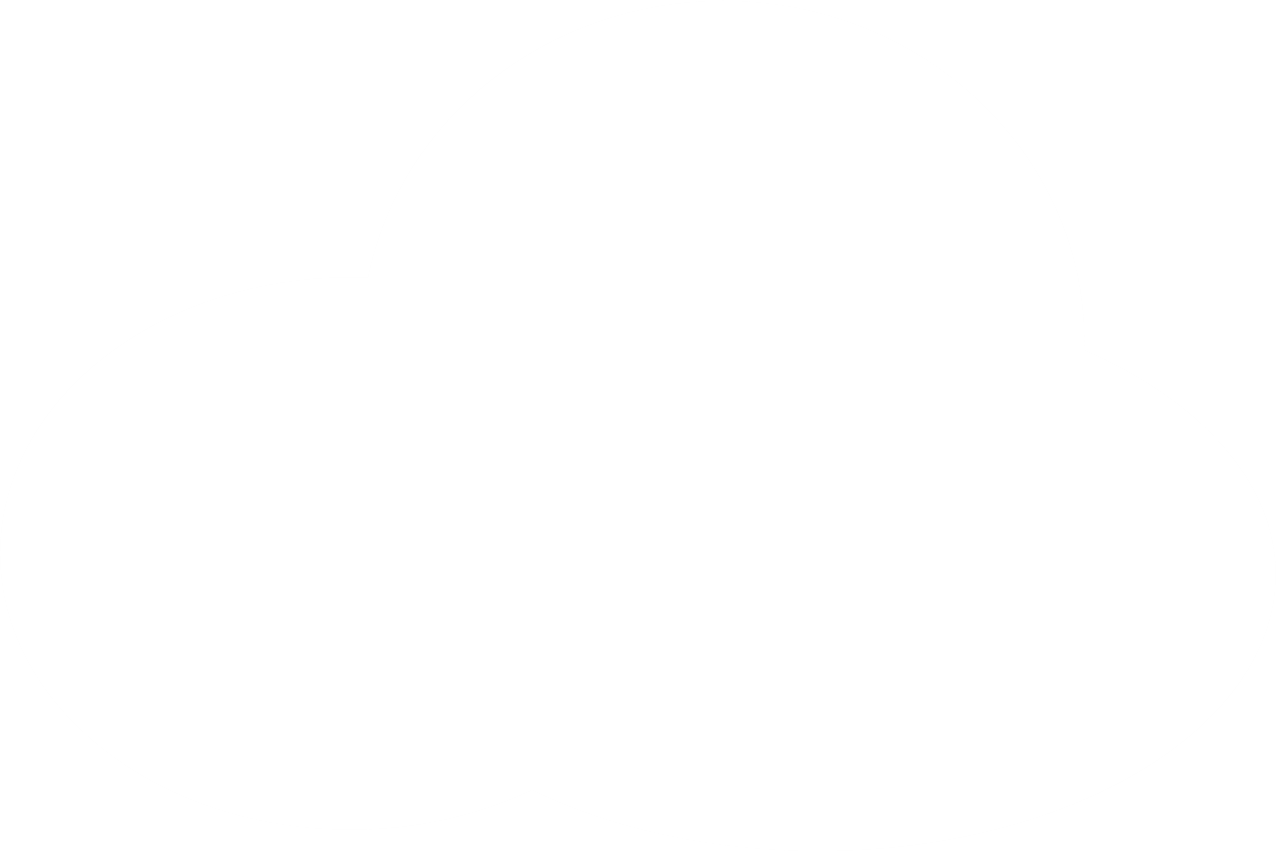 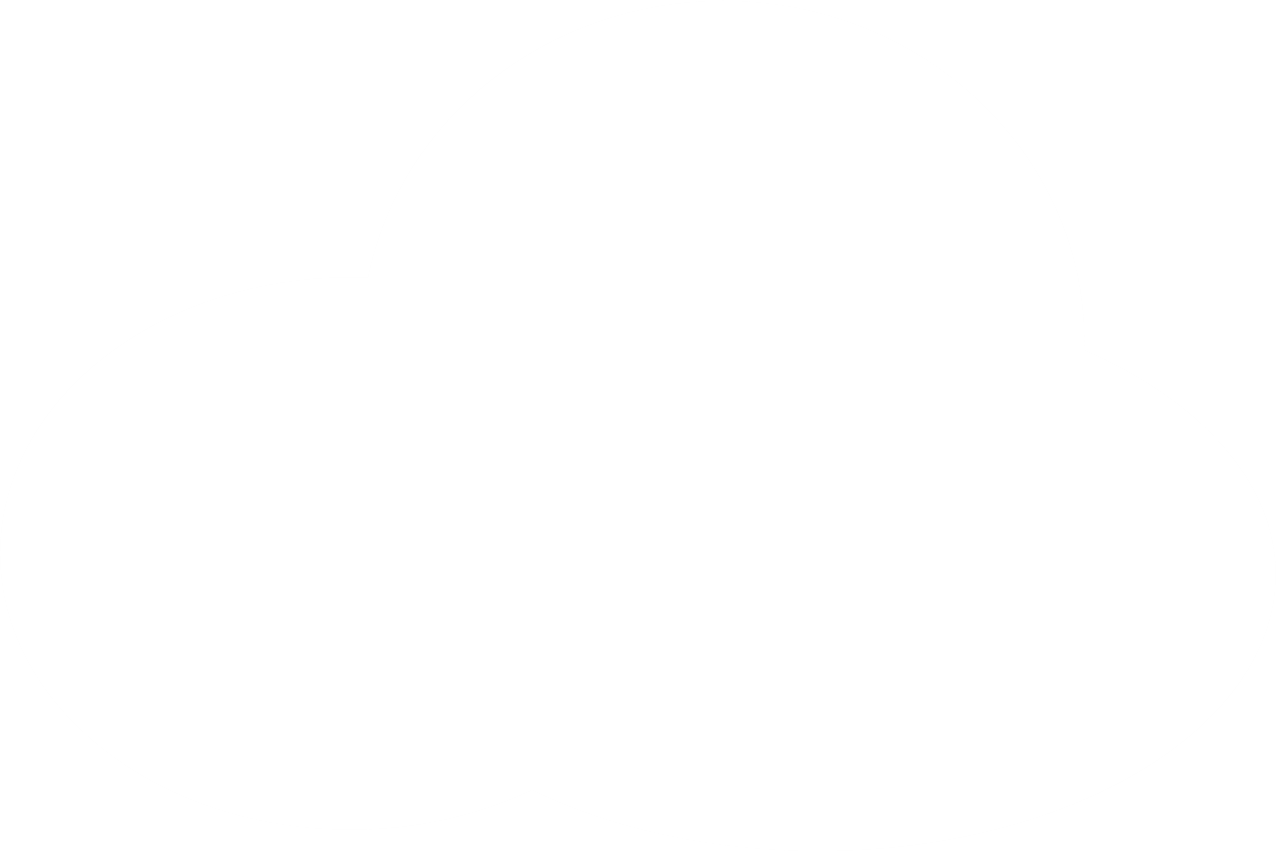 b) 3 giờ 40 phút + 2 giờ 25 phút x 3
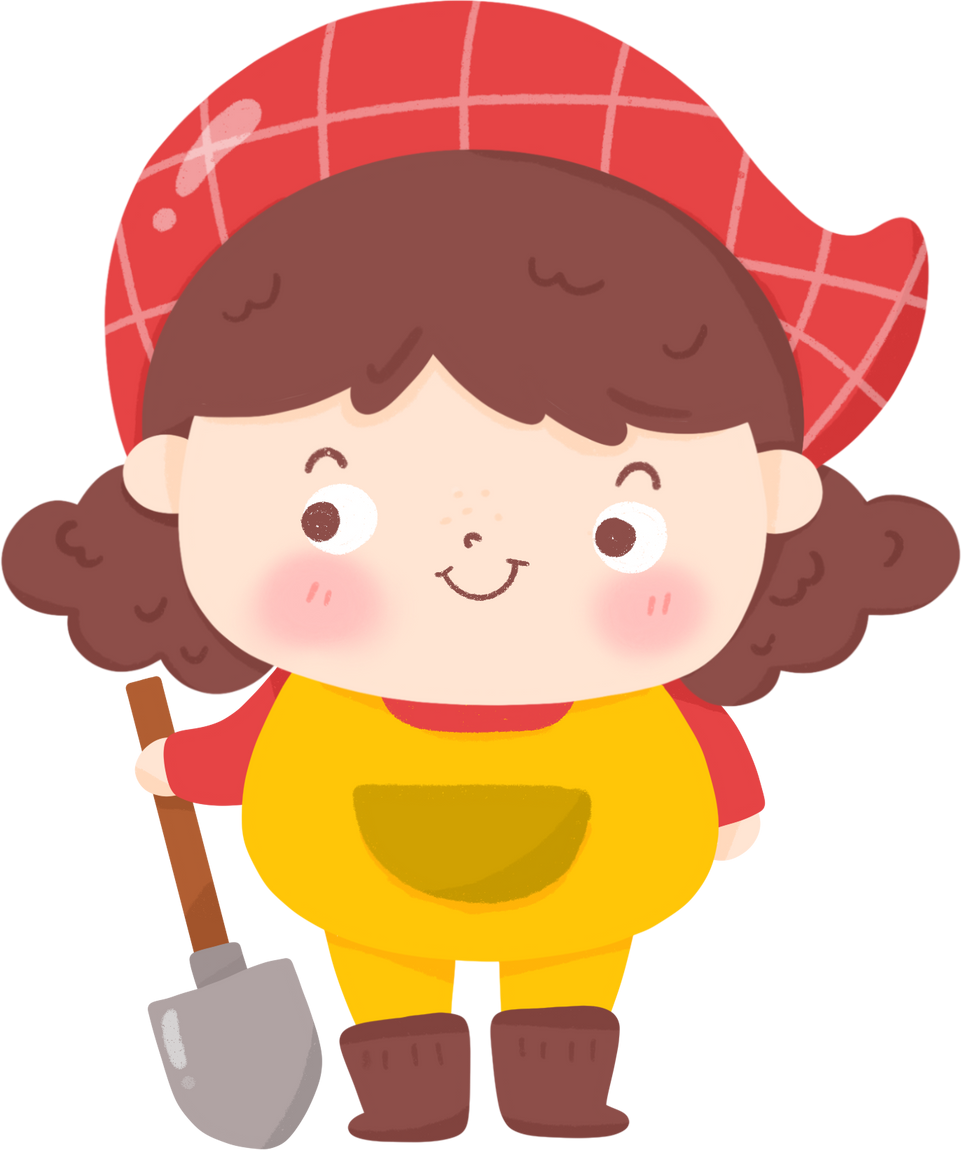 7 giờ 15 phút
3 giờ 40 phút  +
=
10 giờ 55 phút
=
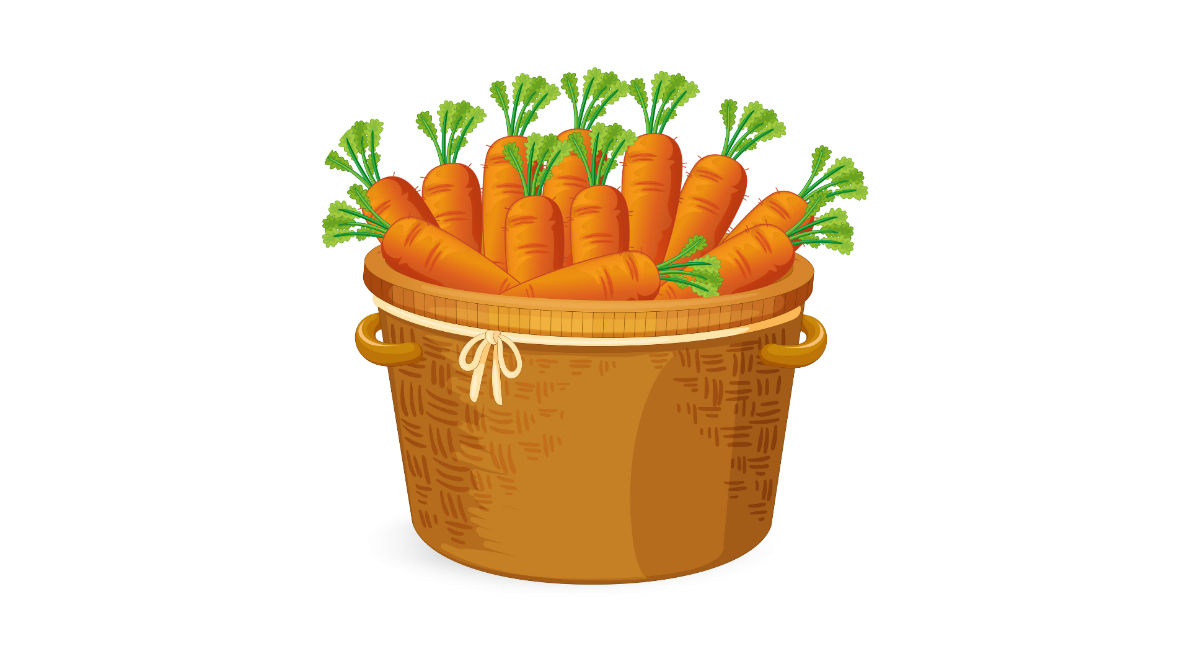 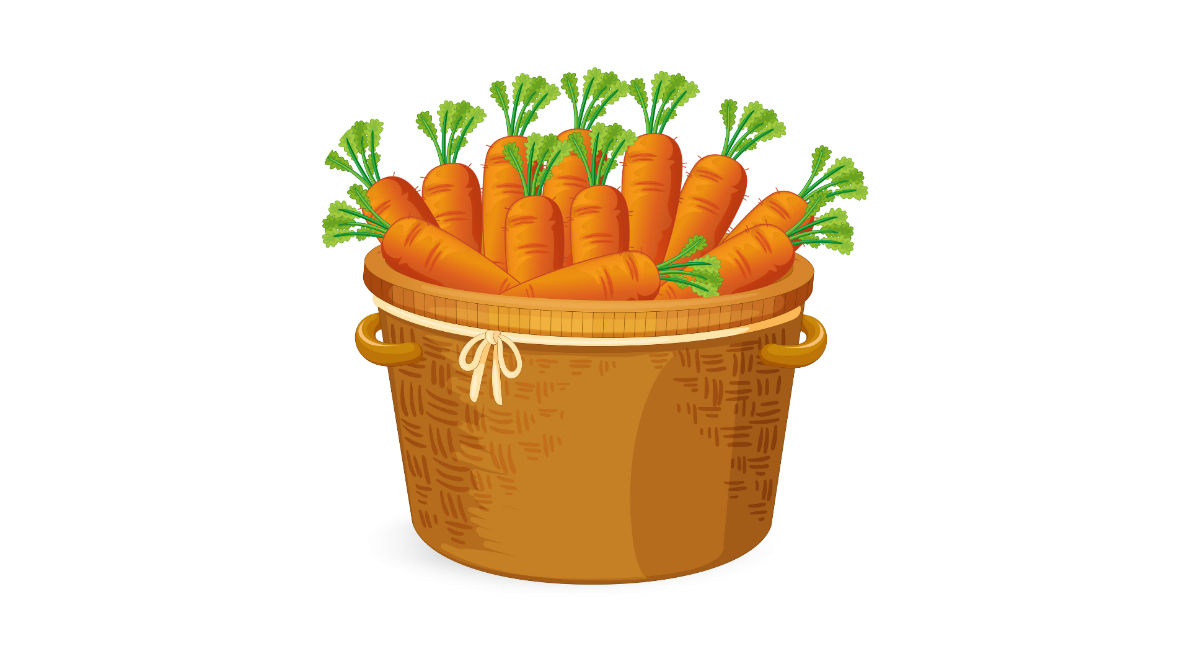 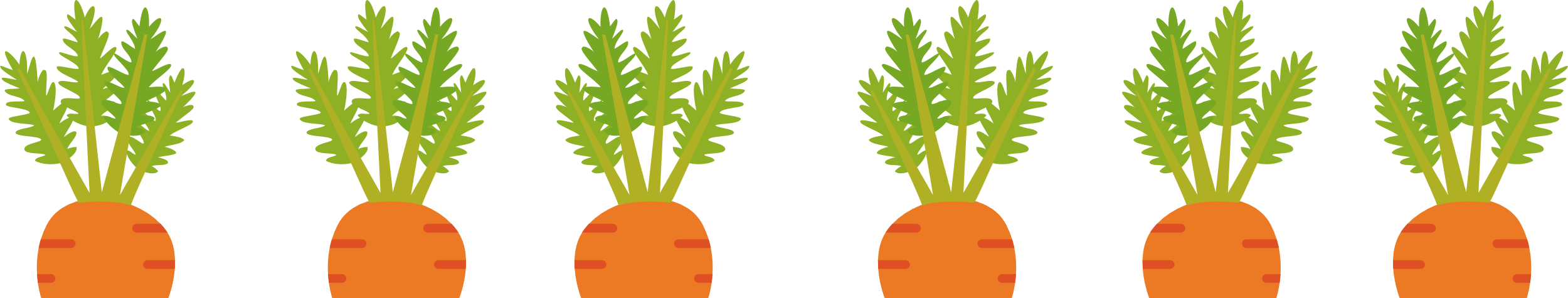 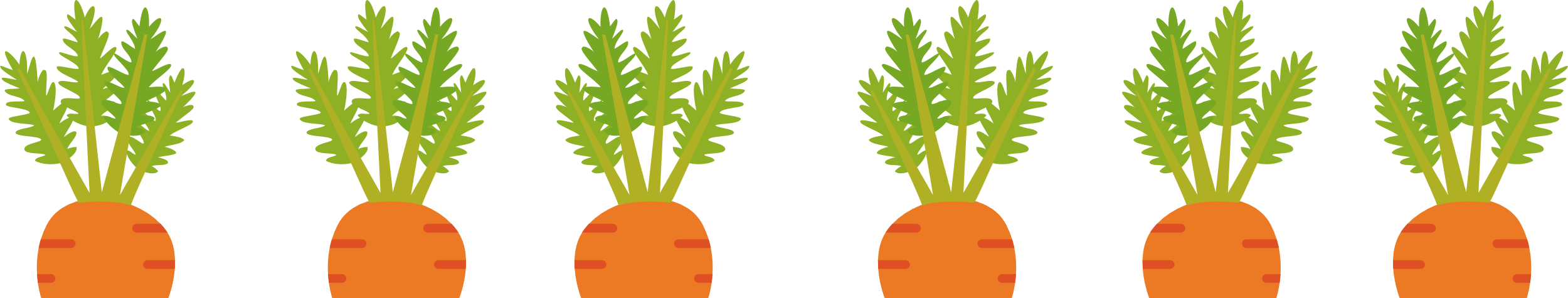 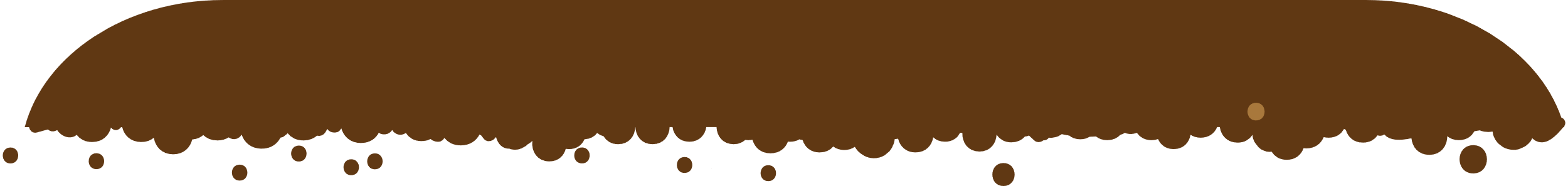 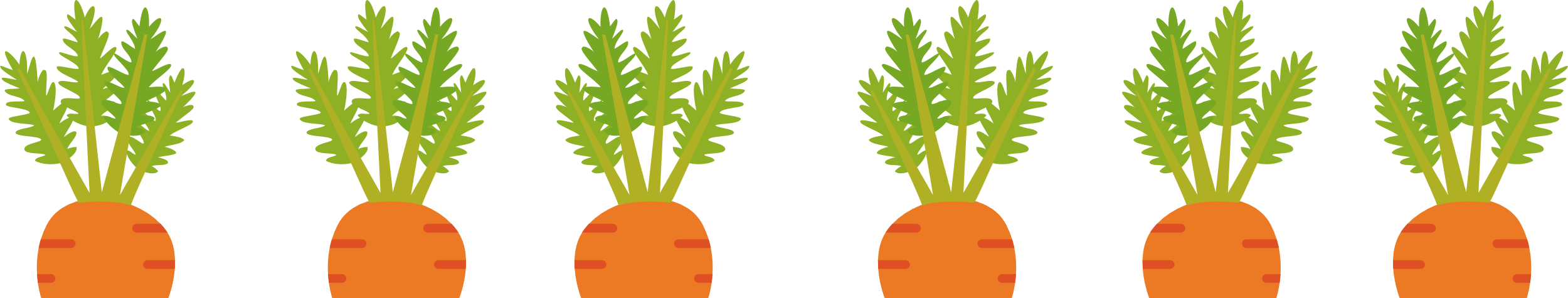 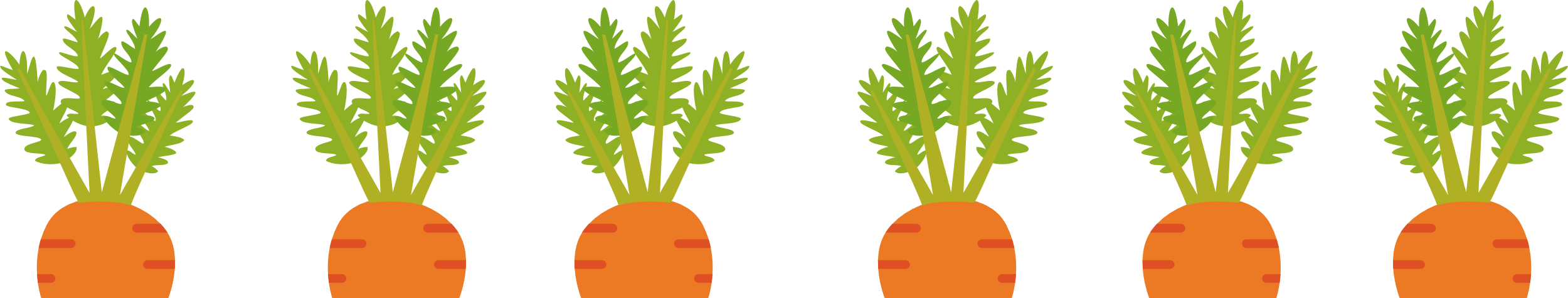 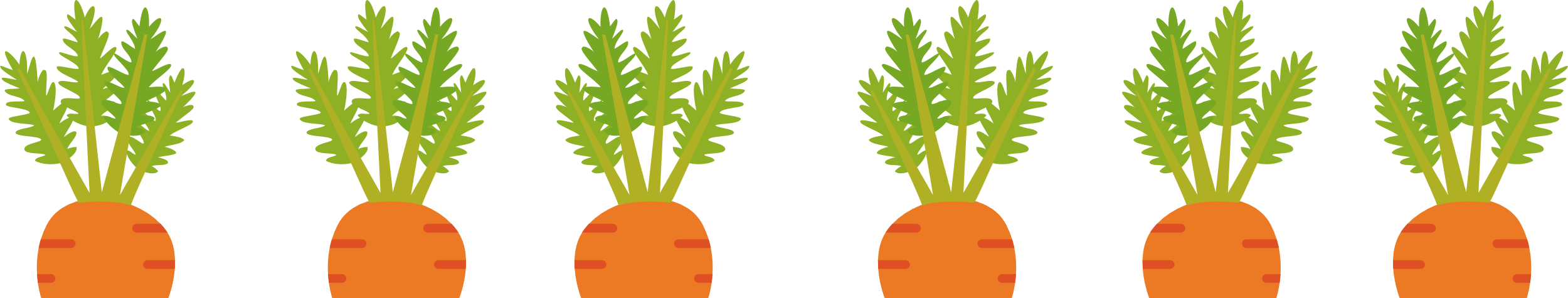 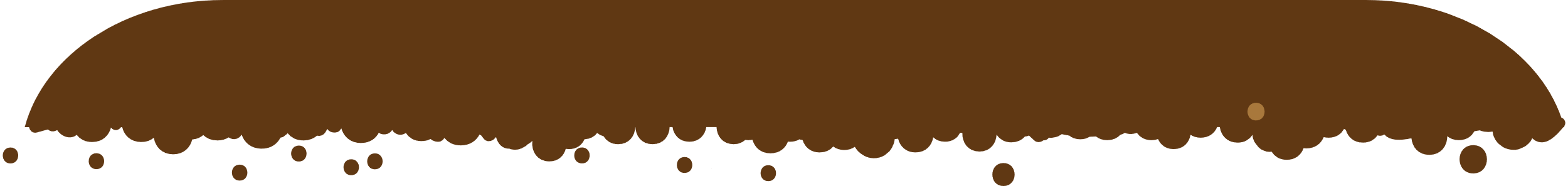 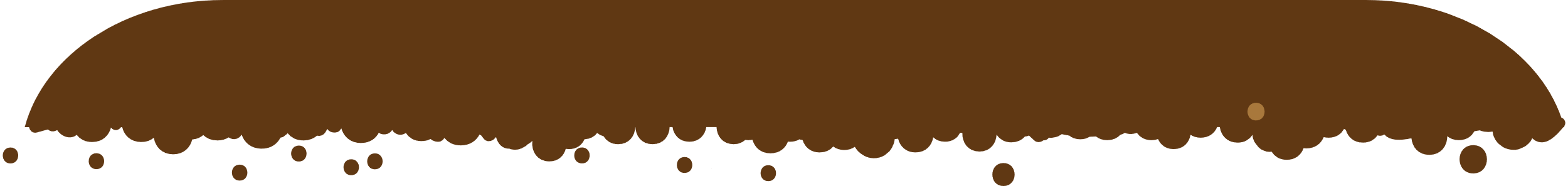 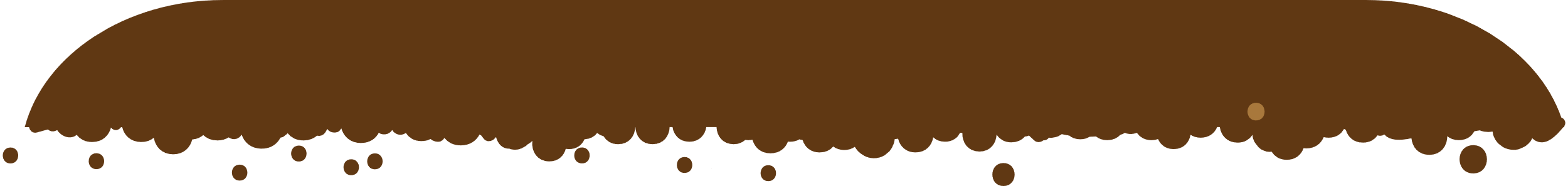 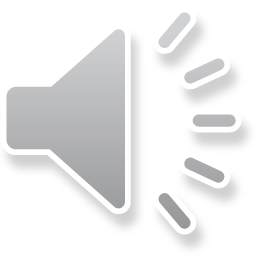 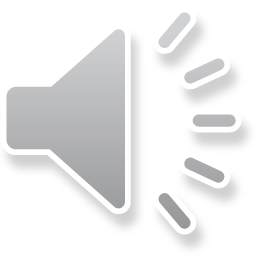 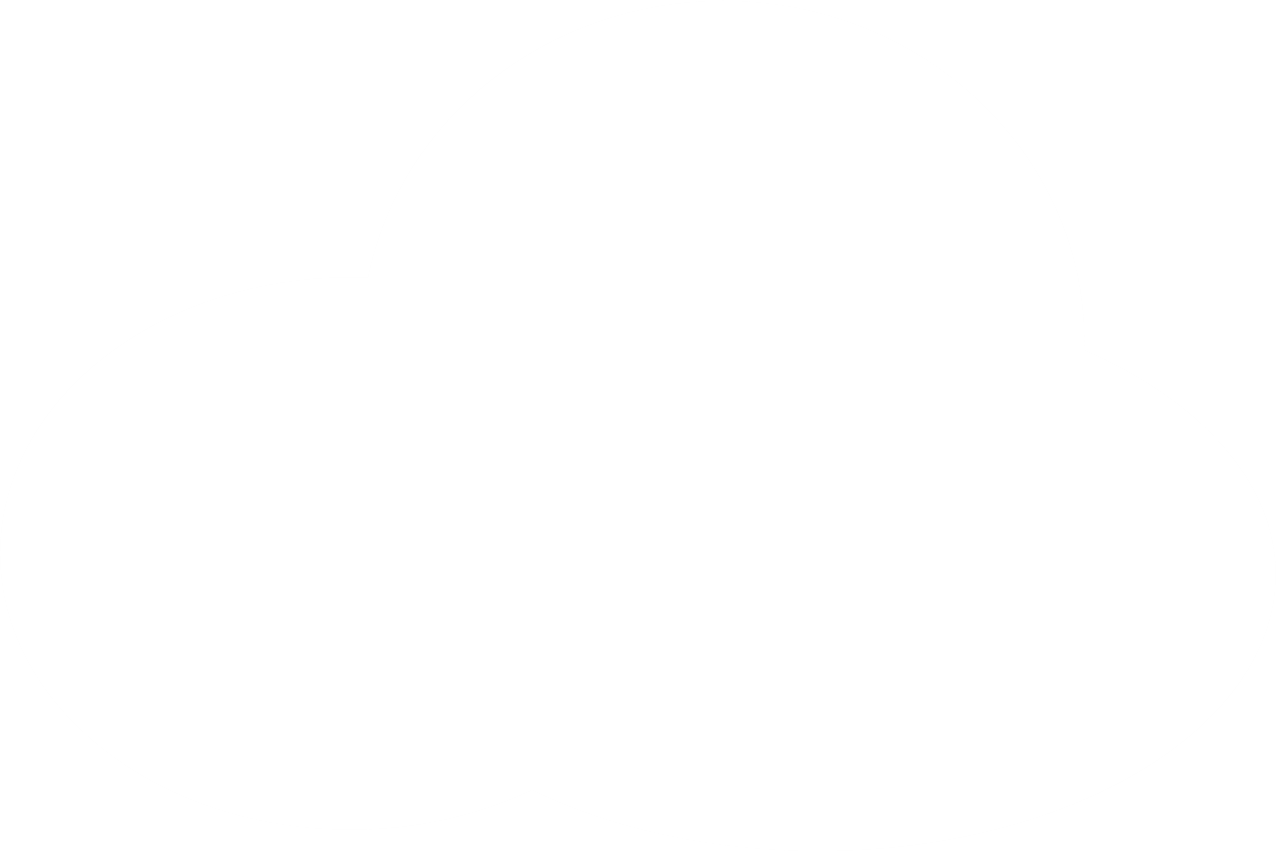 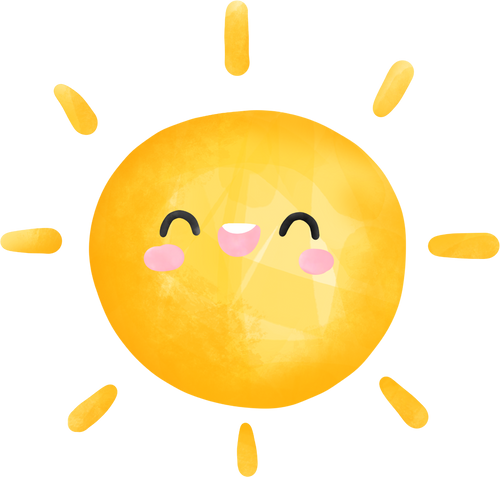 Bài 2. Tính
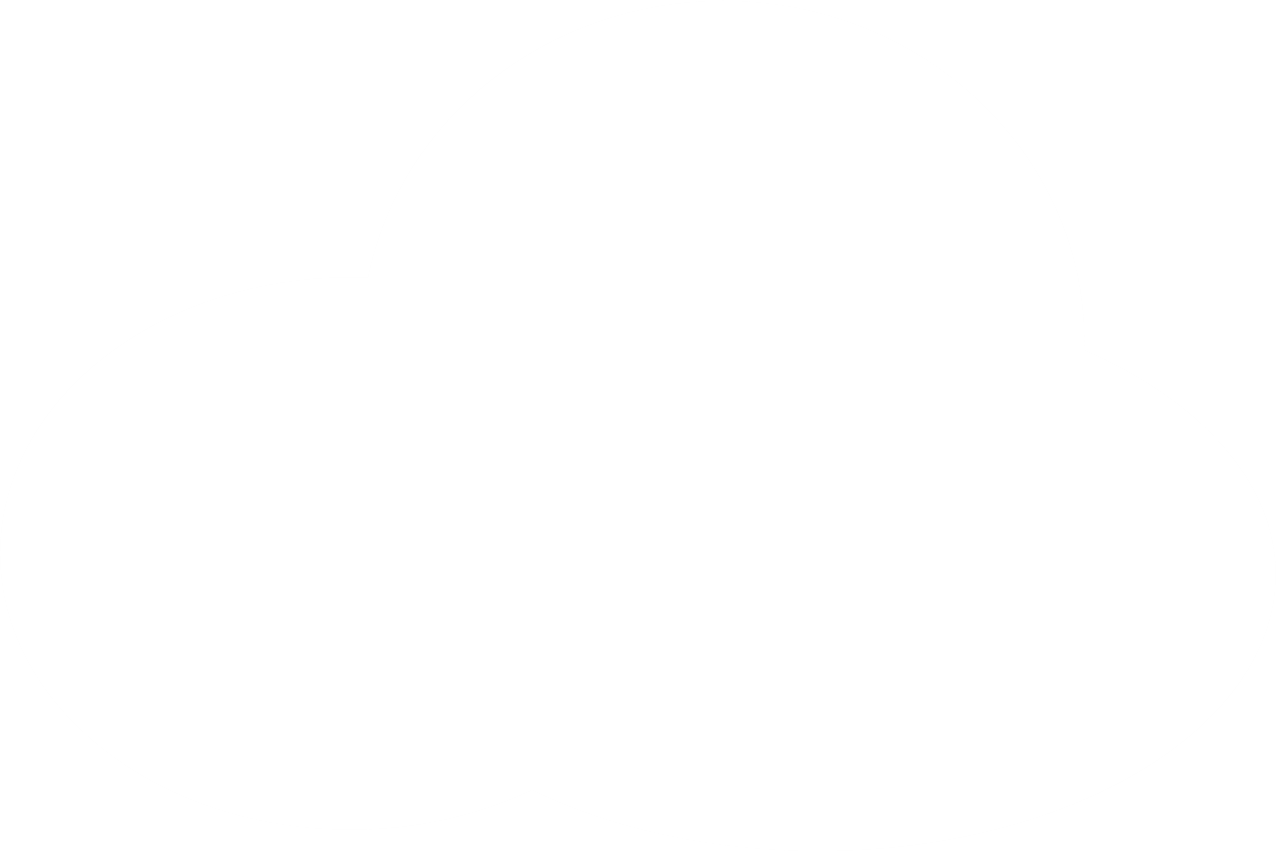 c) ( 5 phút 35 giây + 6 phút 21 giây) : 4
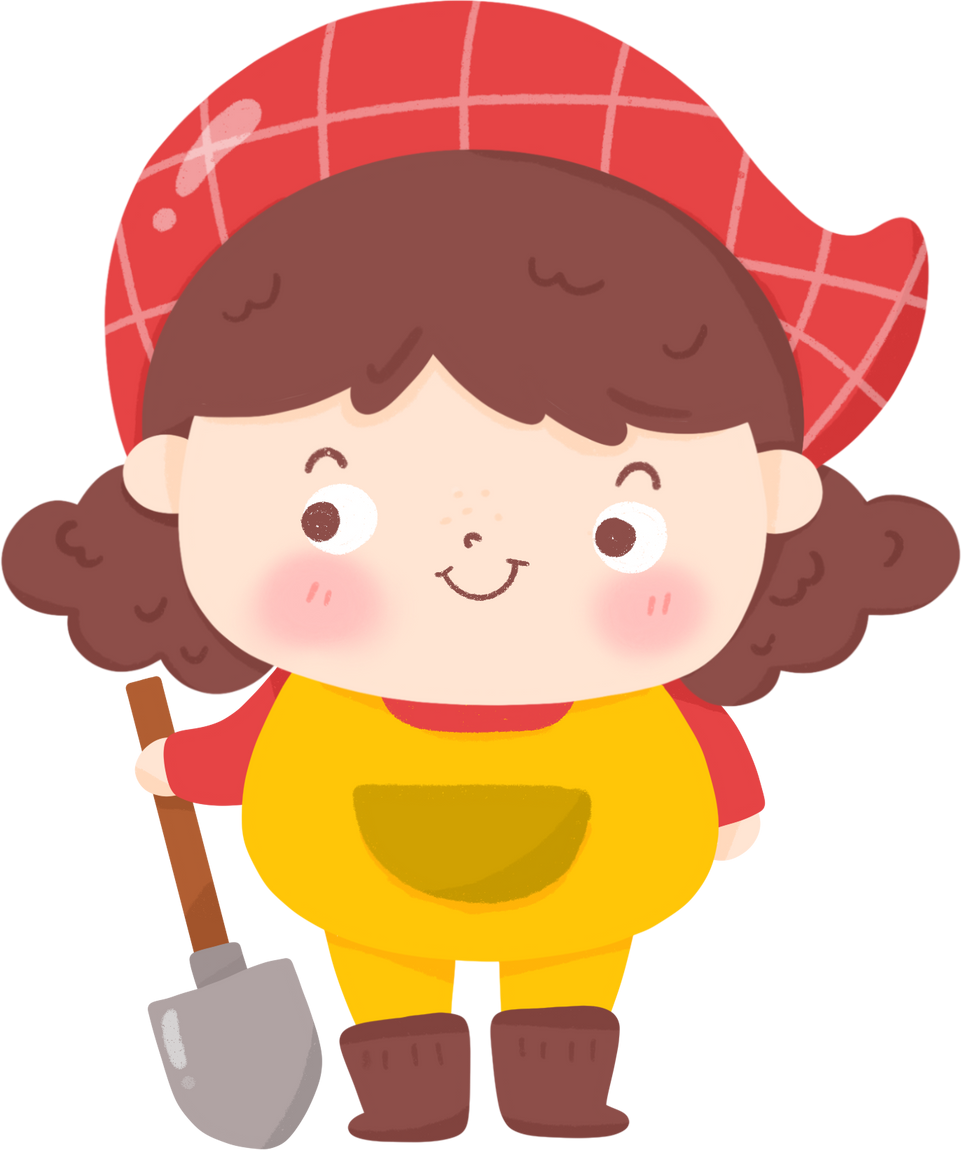 =              11 phút 56 giây
:   4
=                            2 phút 59 giây
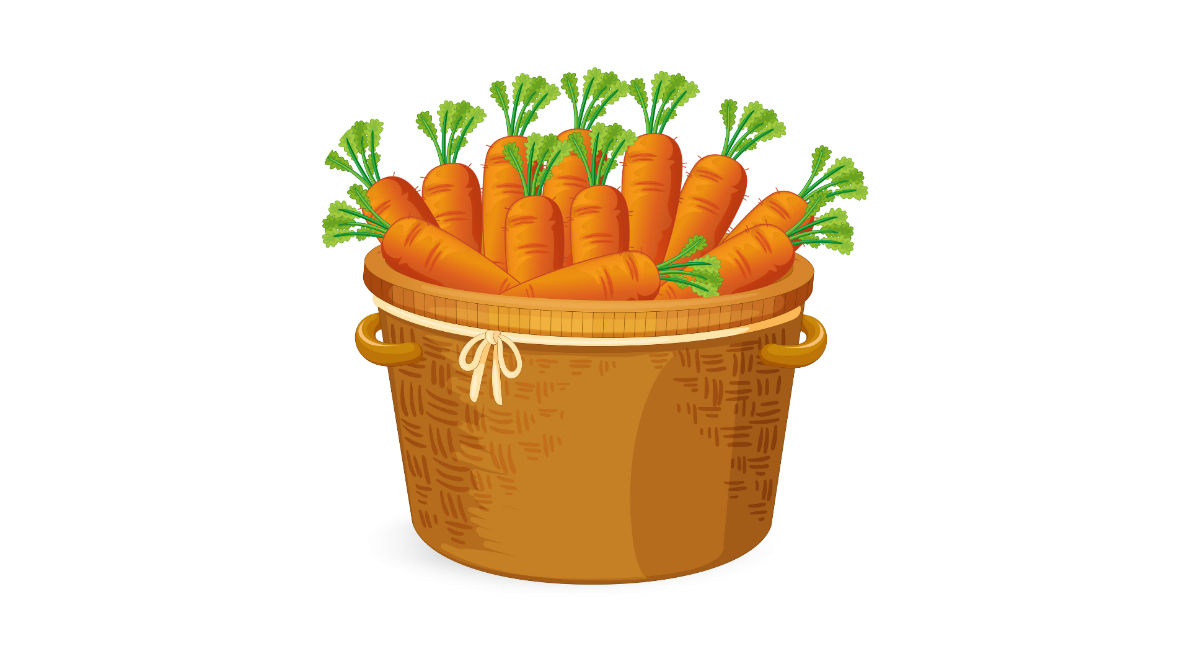 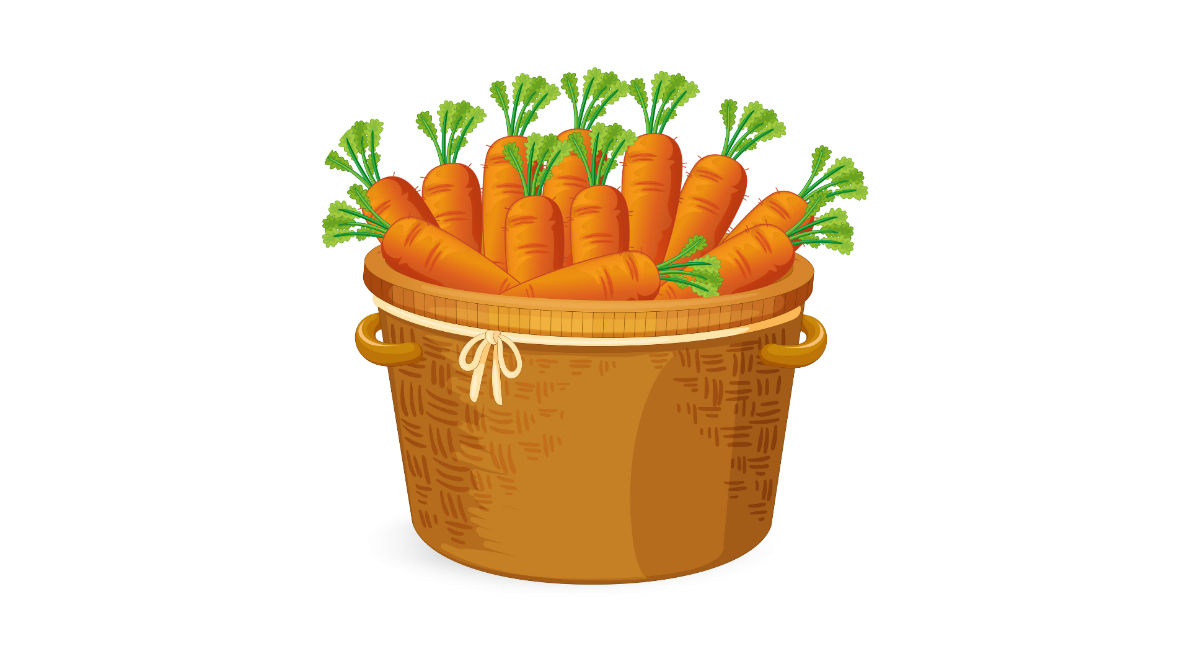 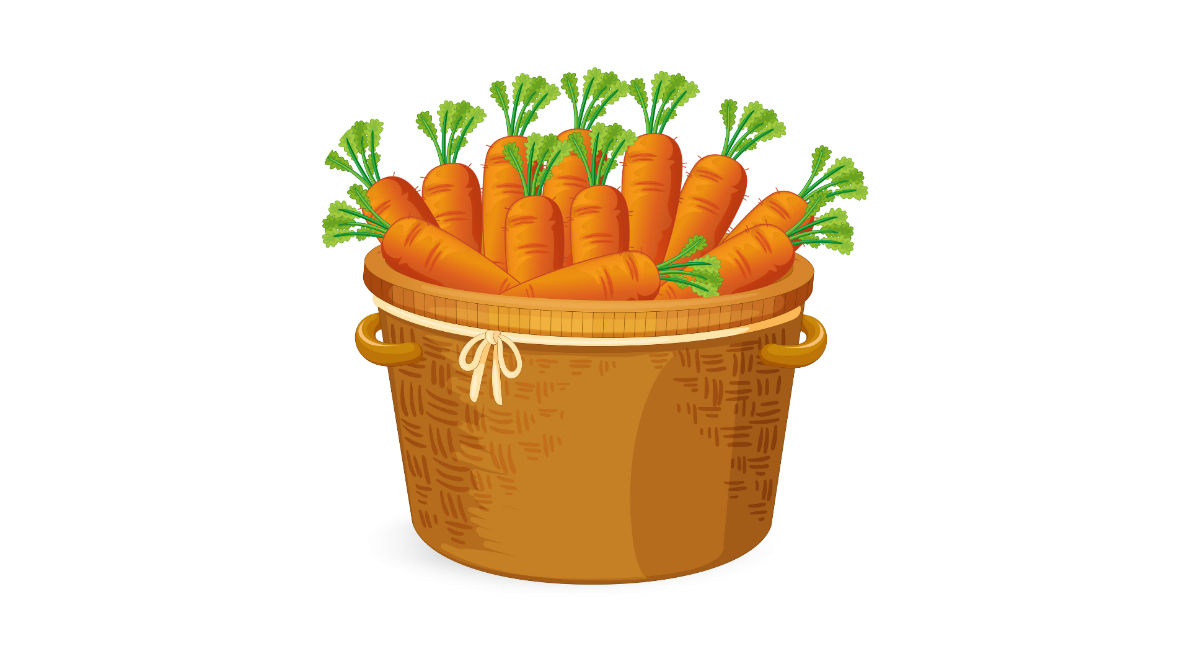 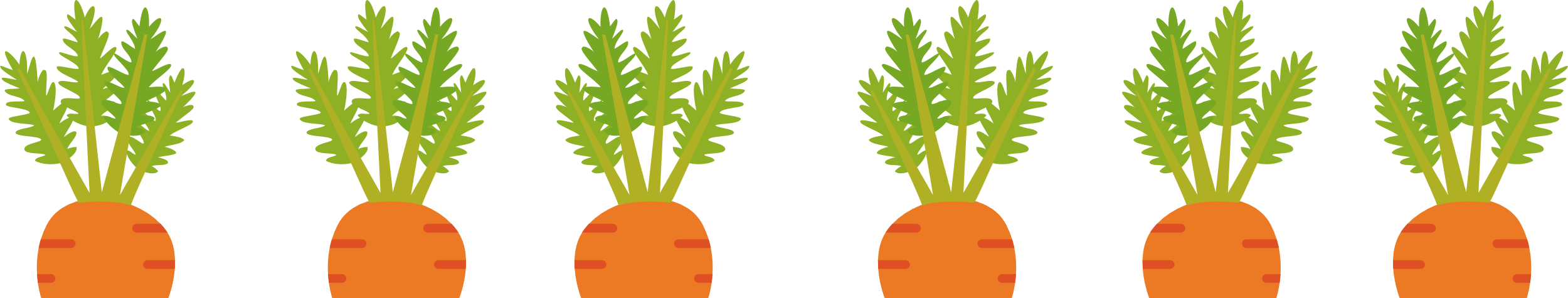 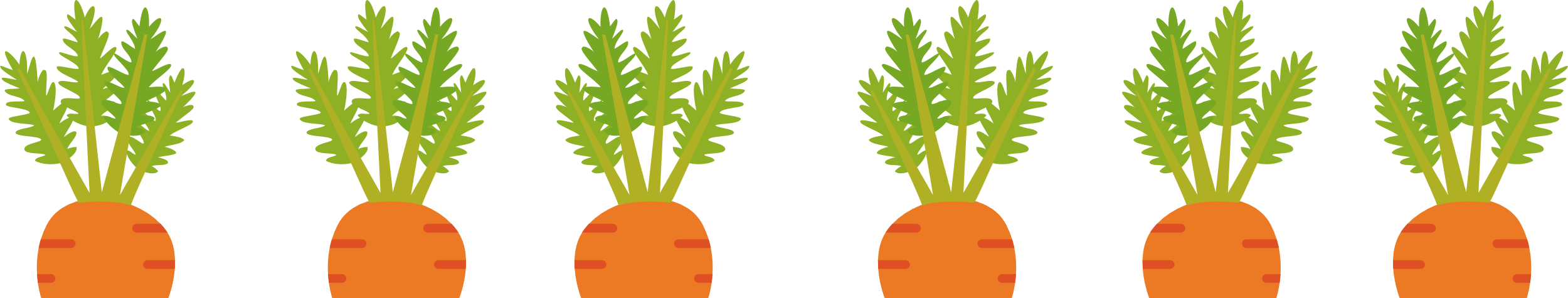 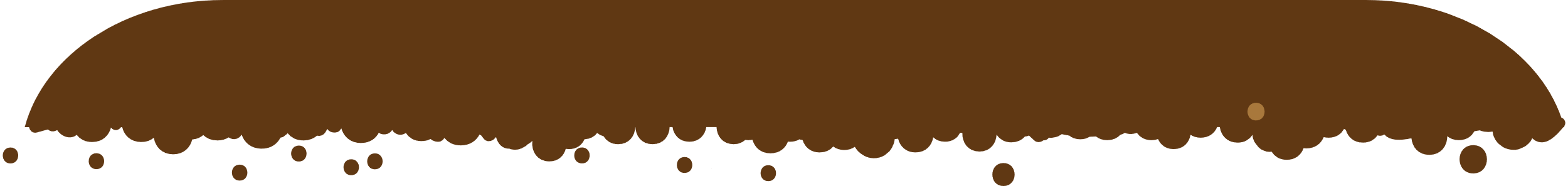 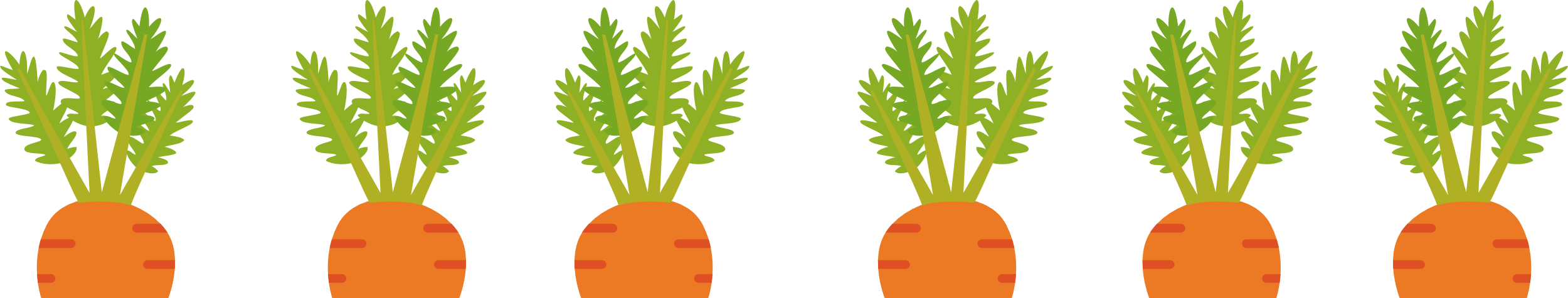 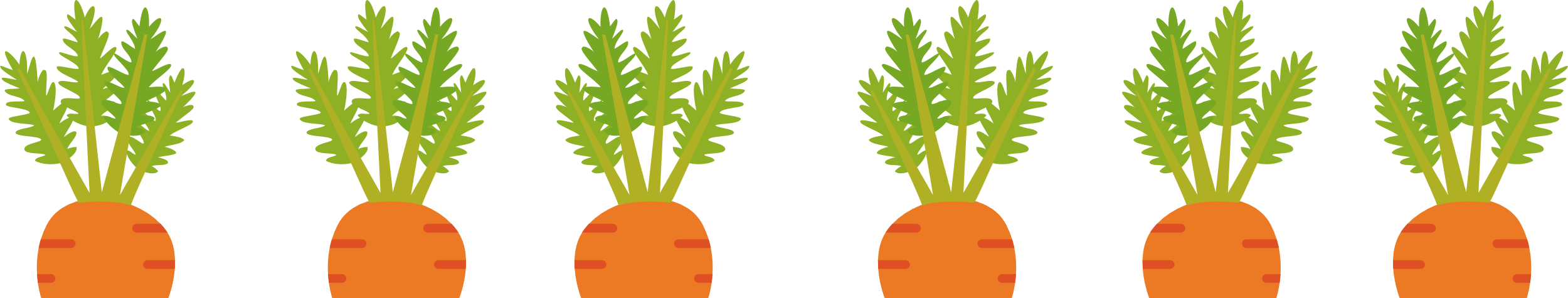 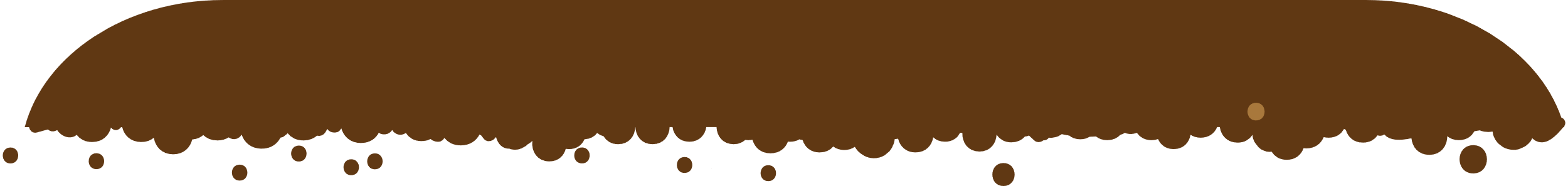 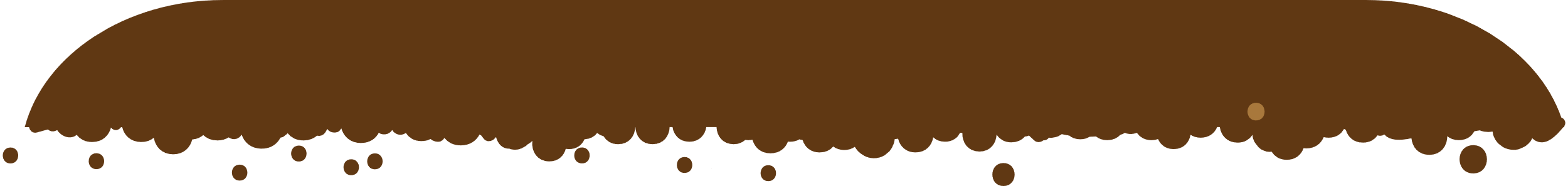 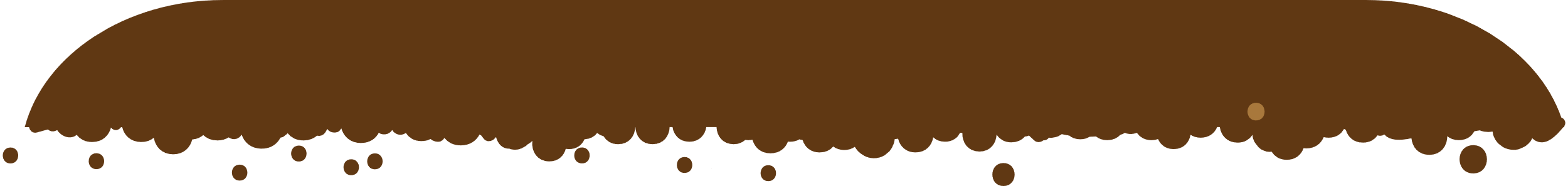 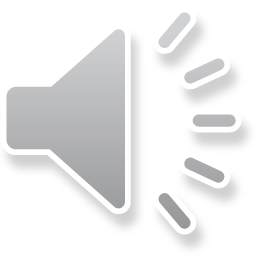 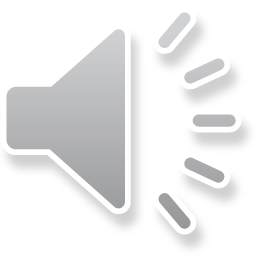 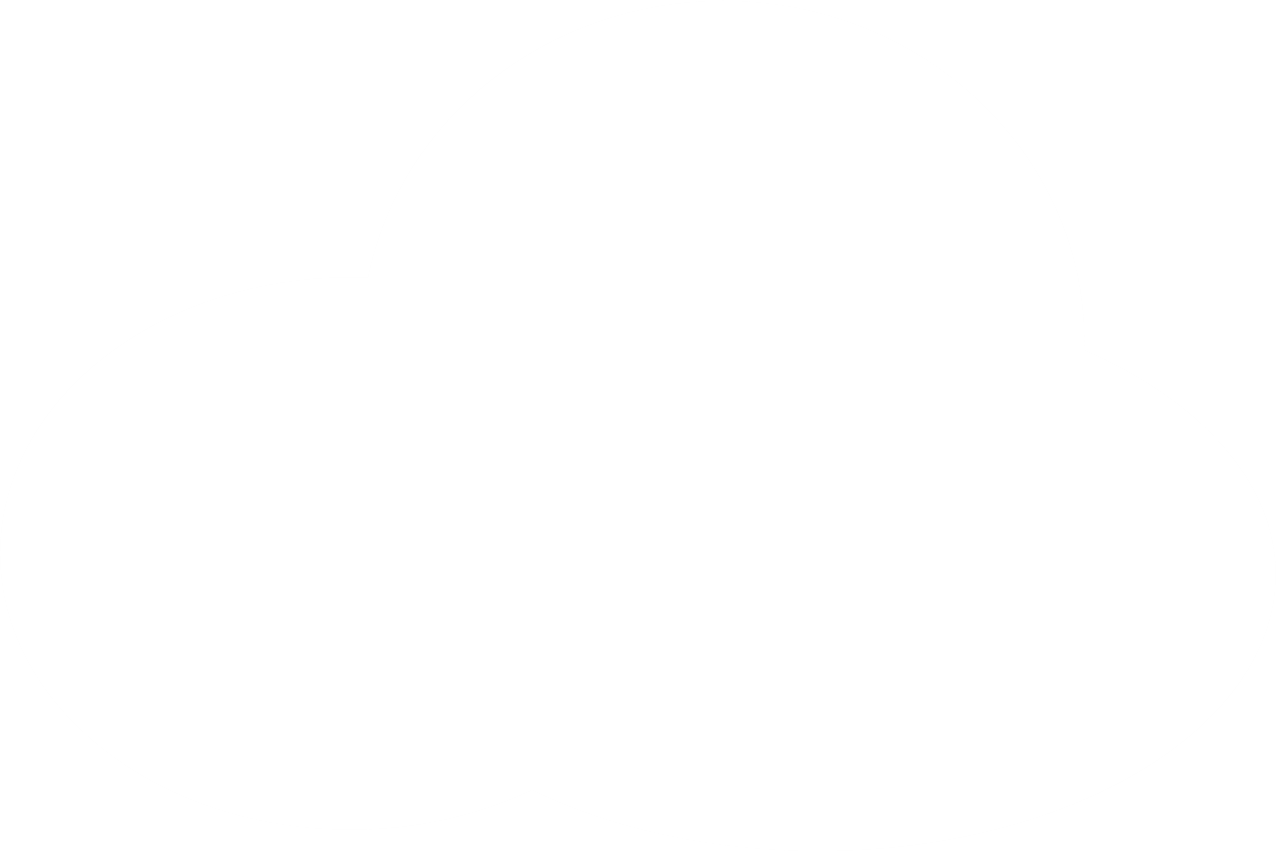 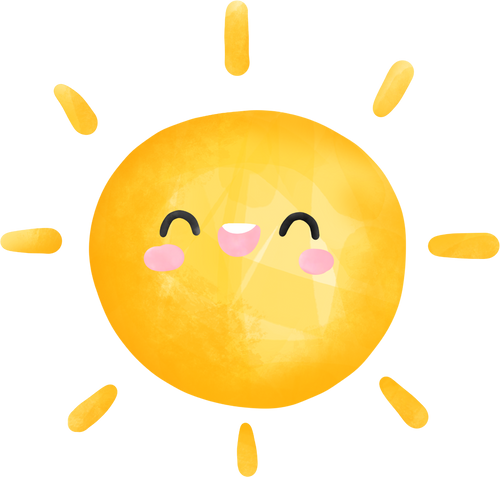 Bài 2. Tính
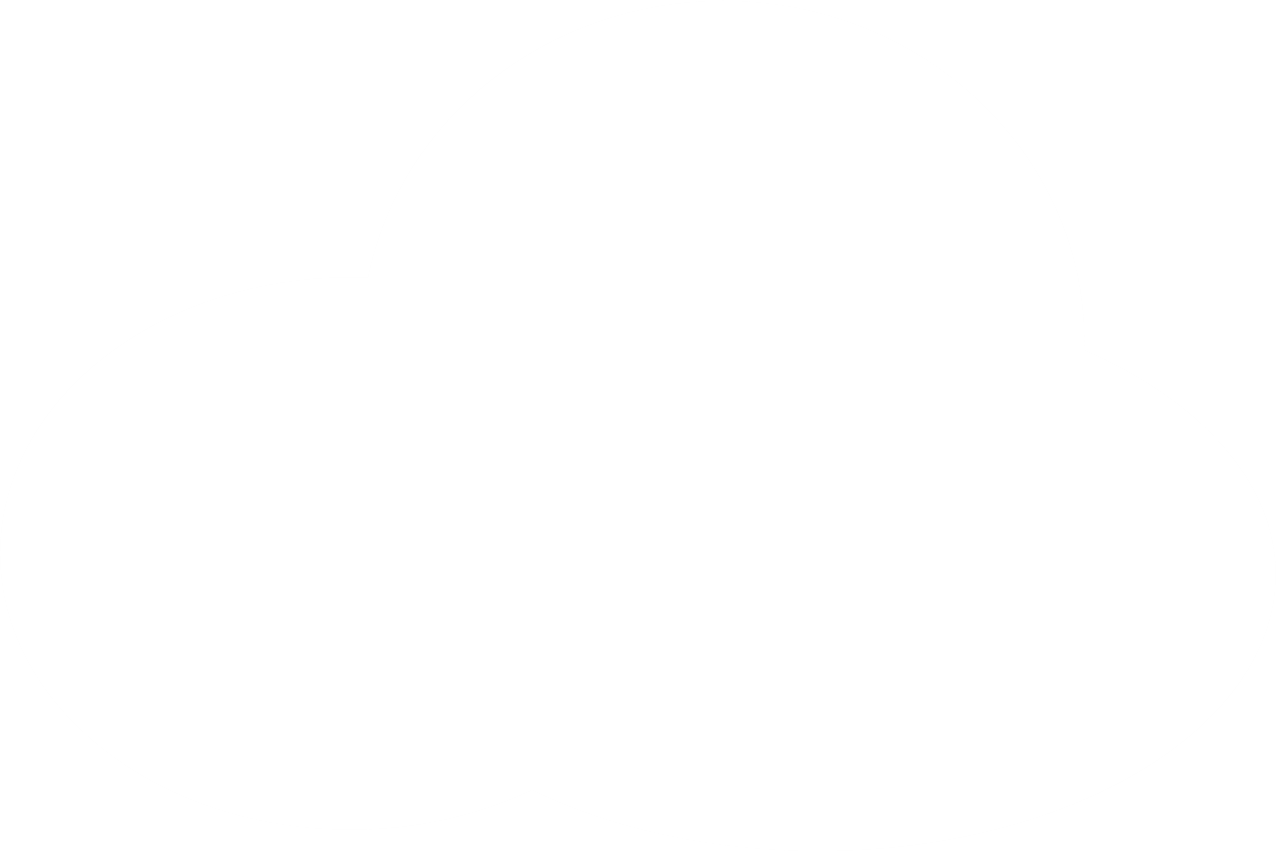 d) 12 phút 3 giây x 2 + 4 phút 12 giây : 4
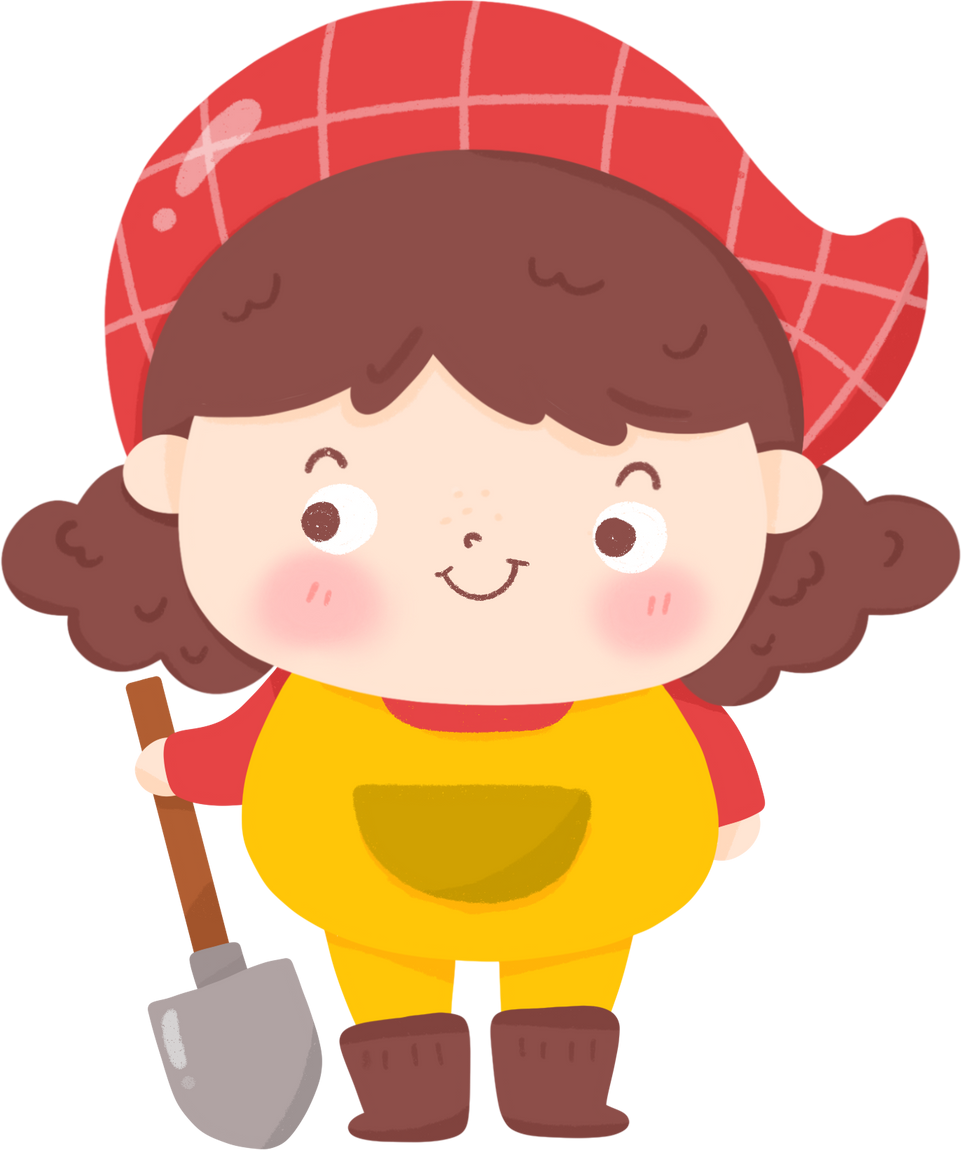 =  24 phút 6 giây
+
1 phút 3 giây
=                 25 phút 9 giây
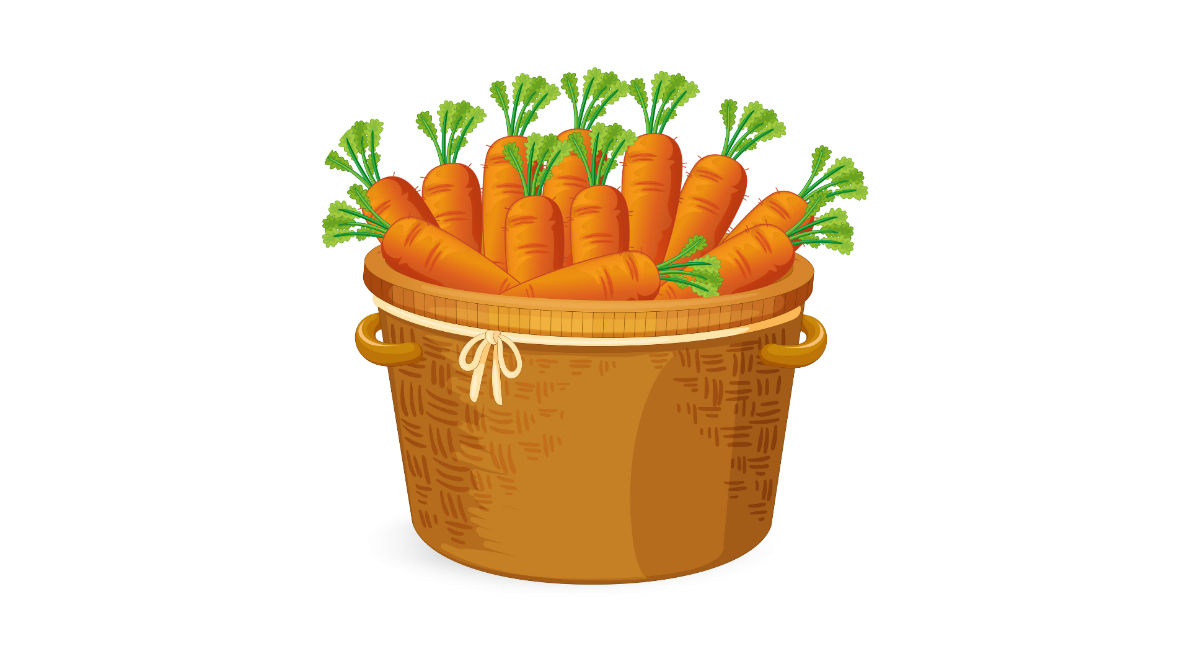 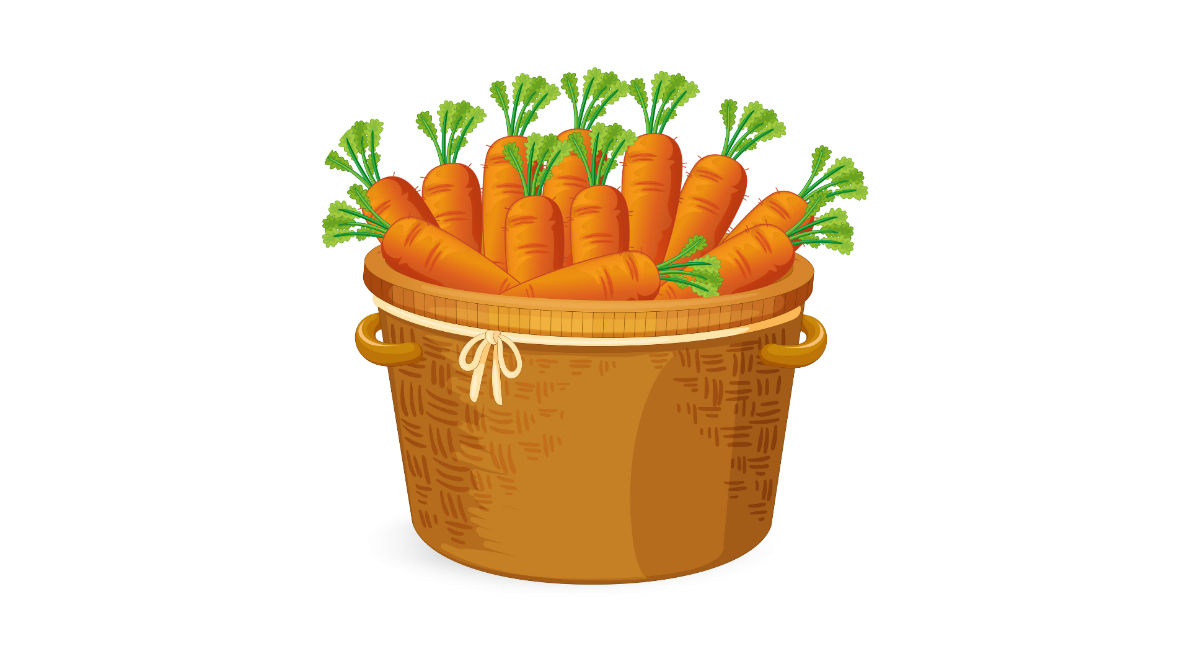 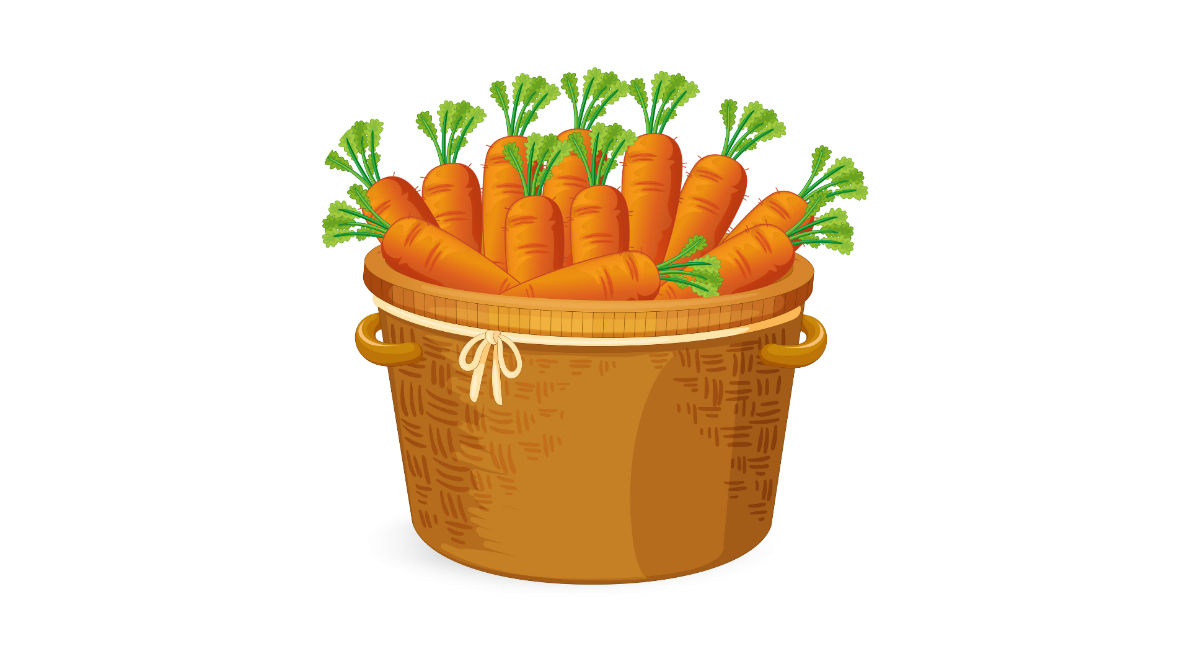 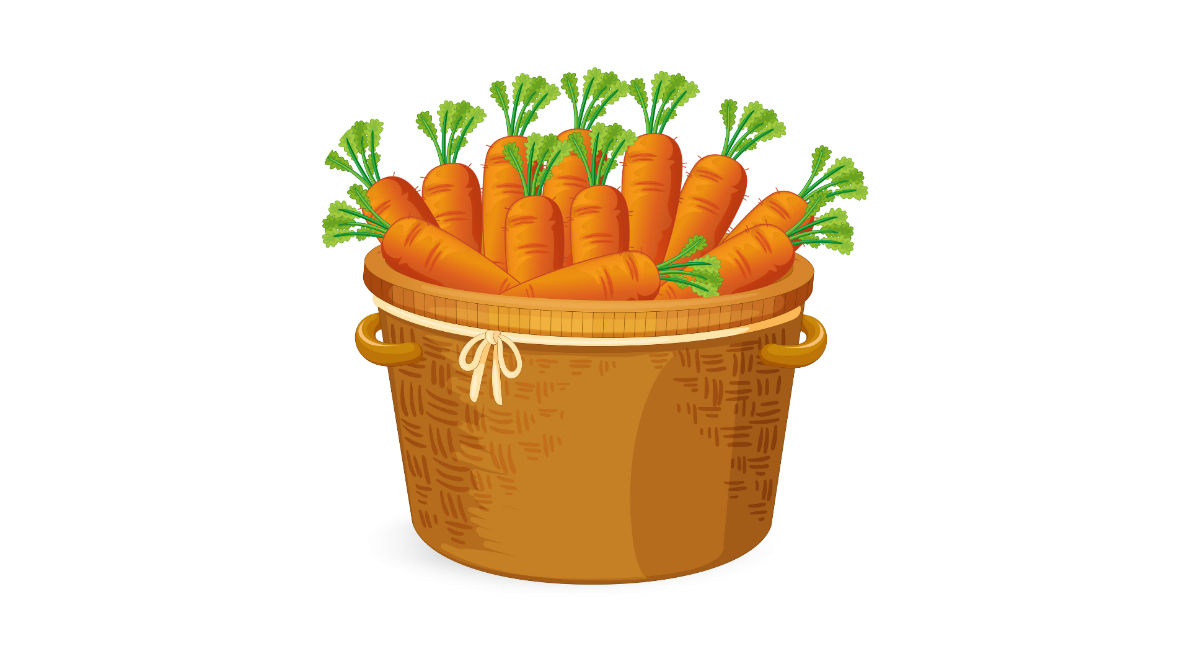 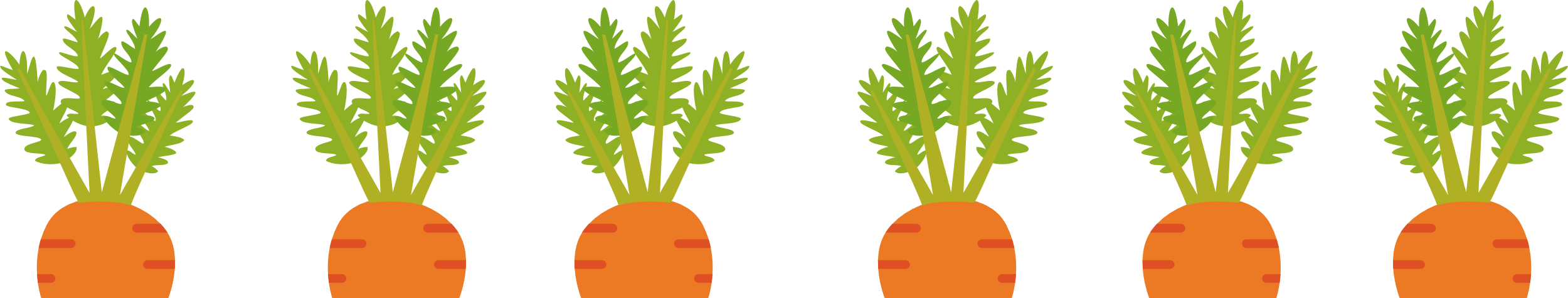 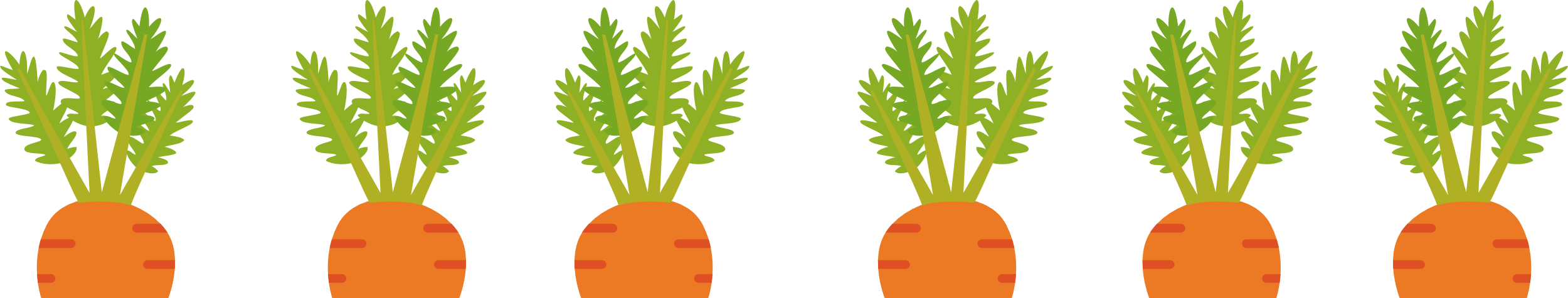 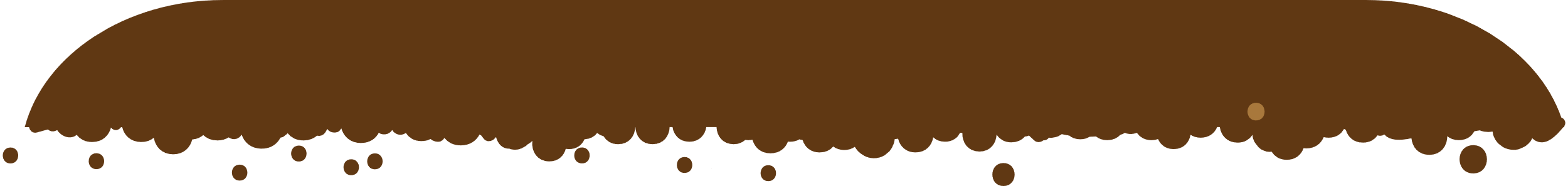 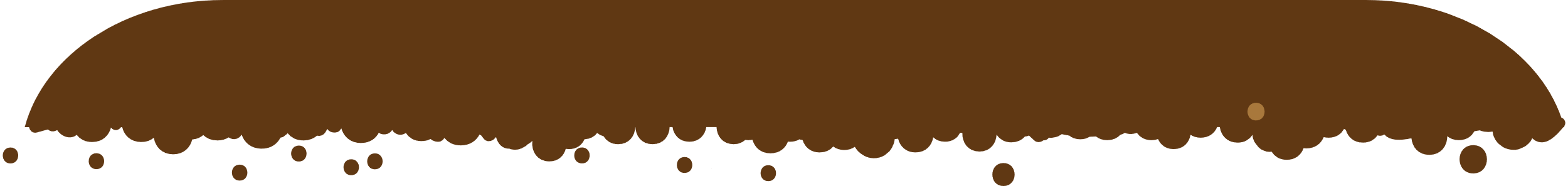 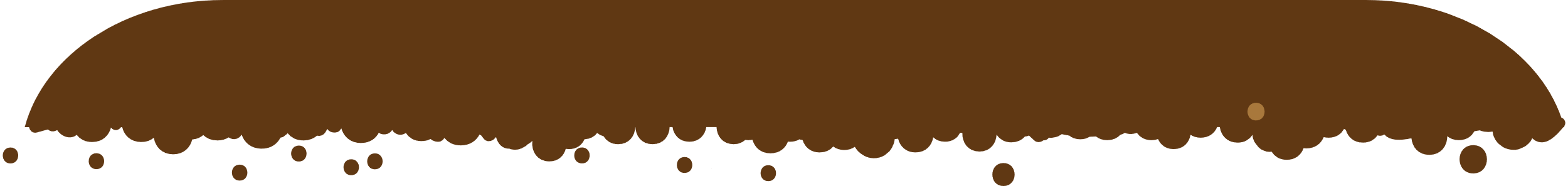 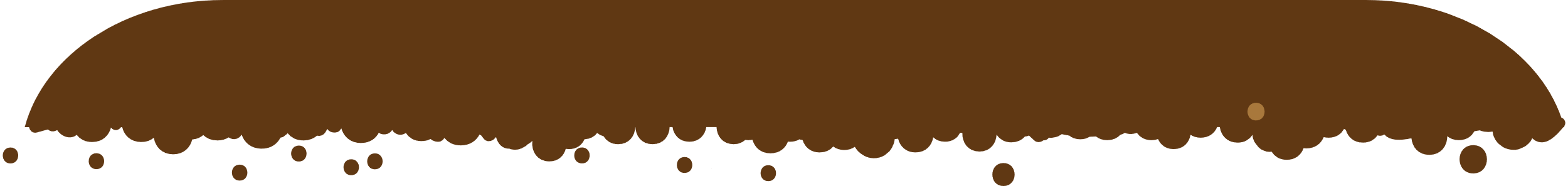 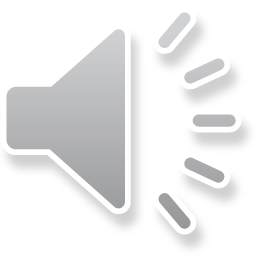 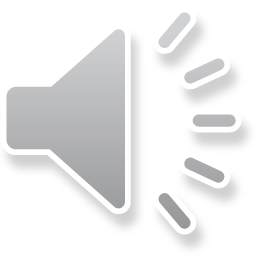 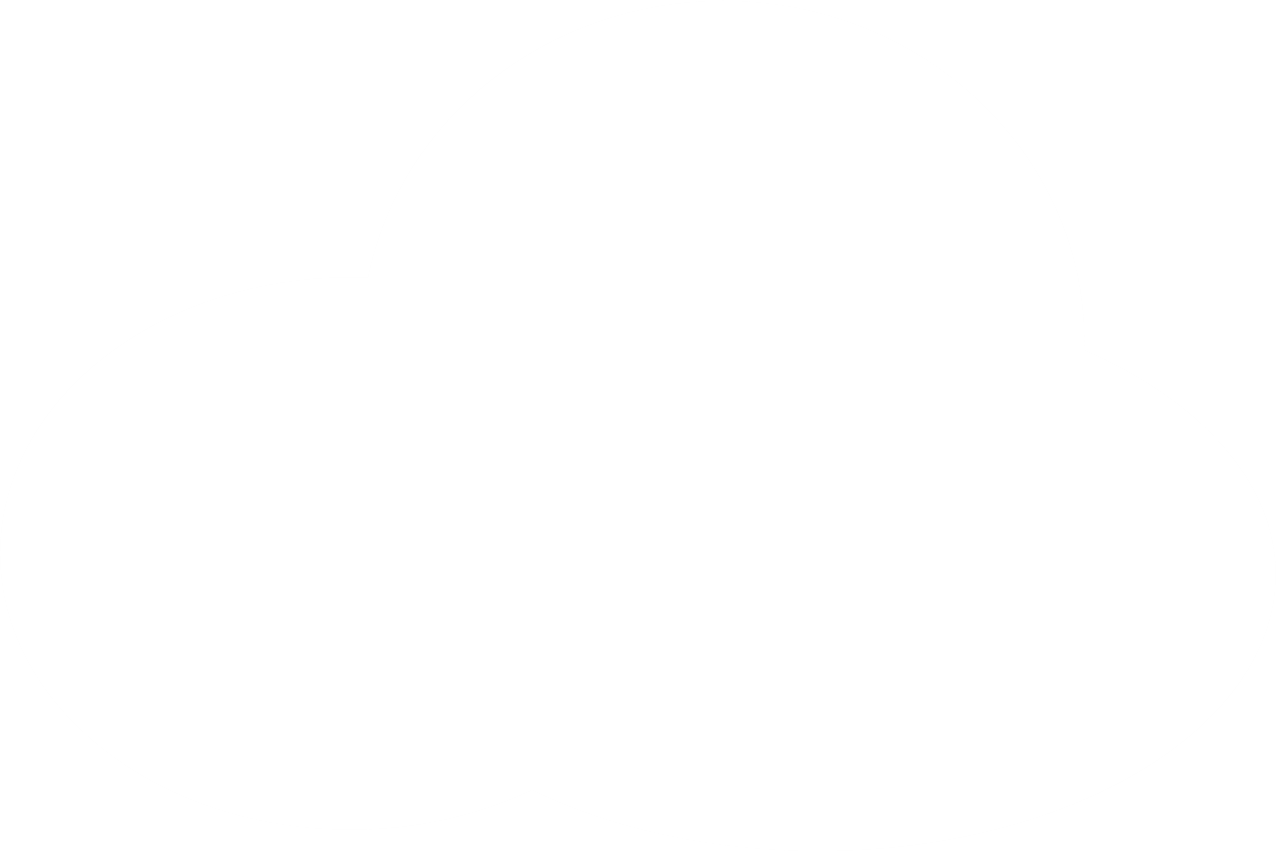 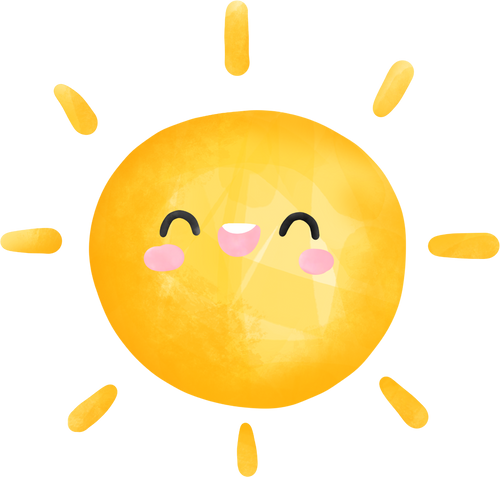 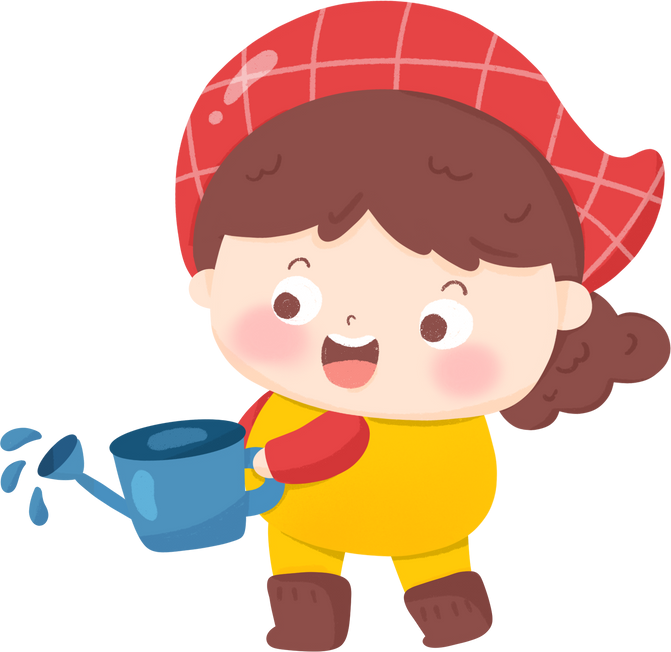 Tưới hoa
Tưới hoa
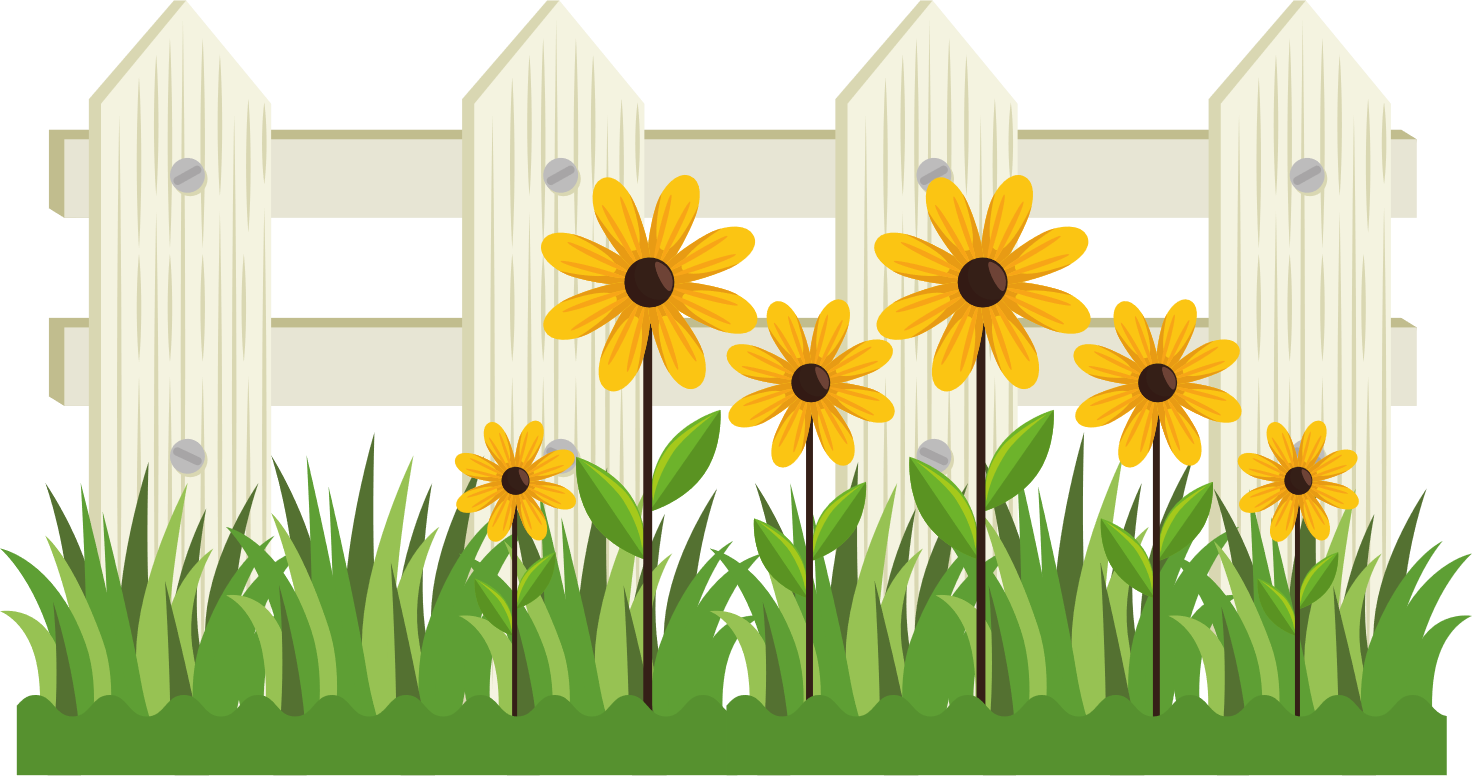 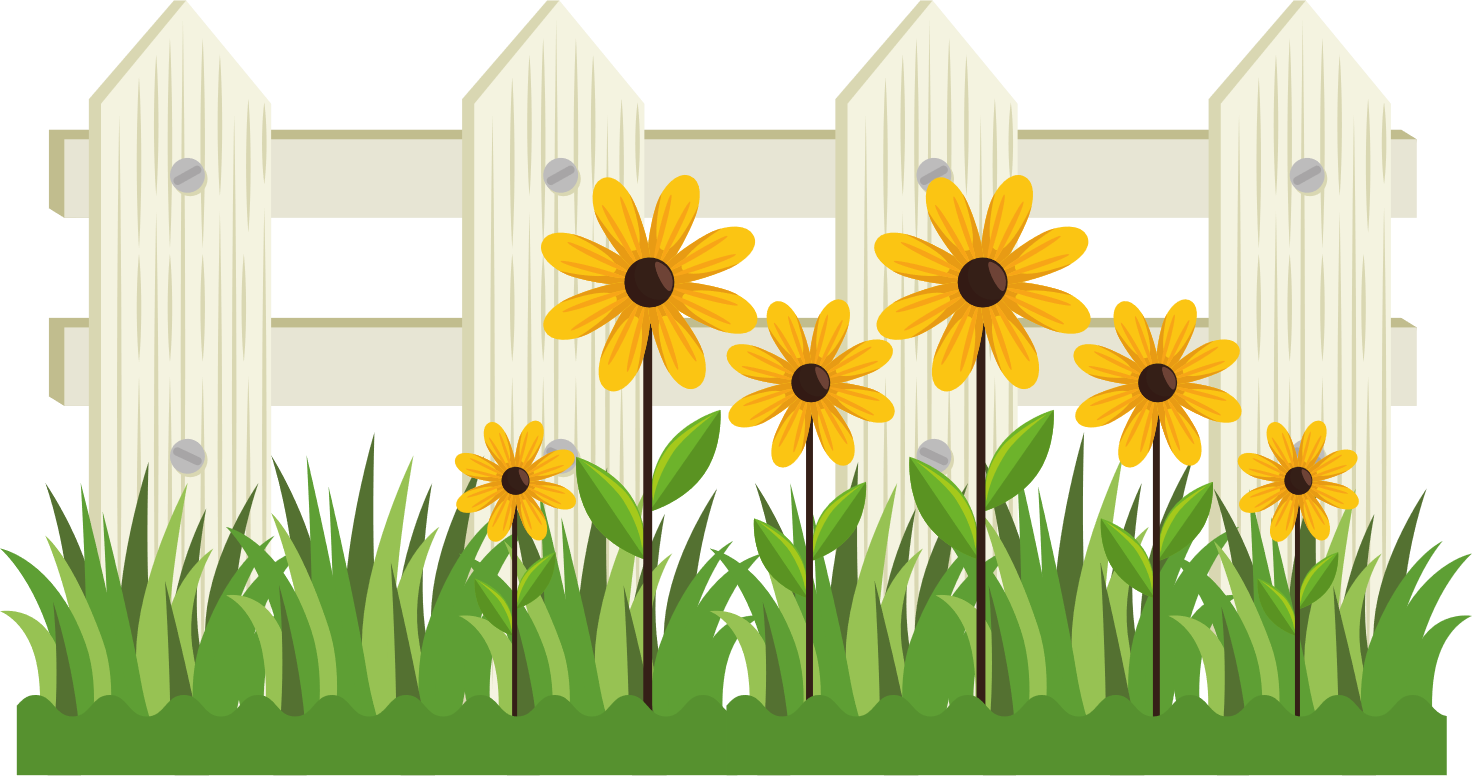 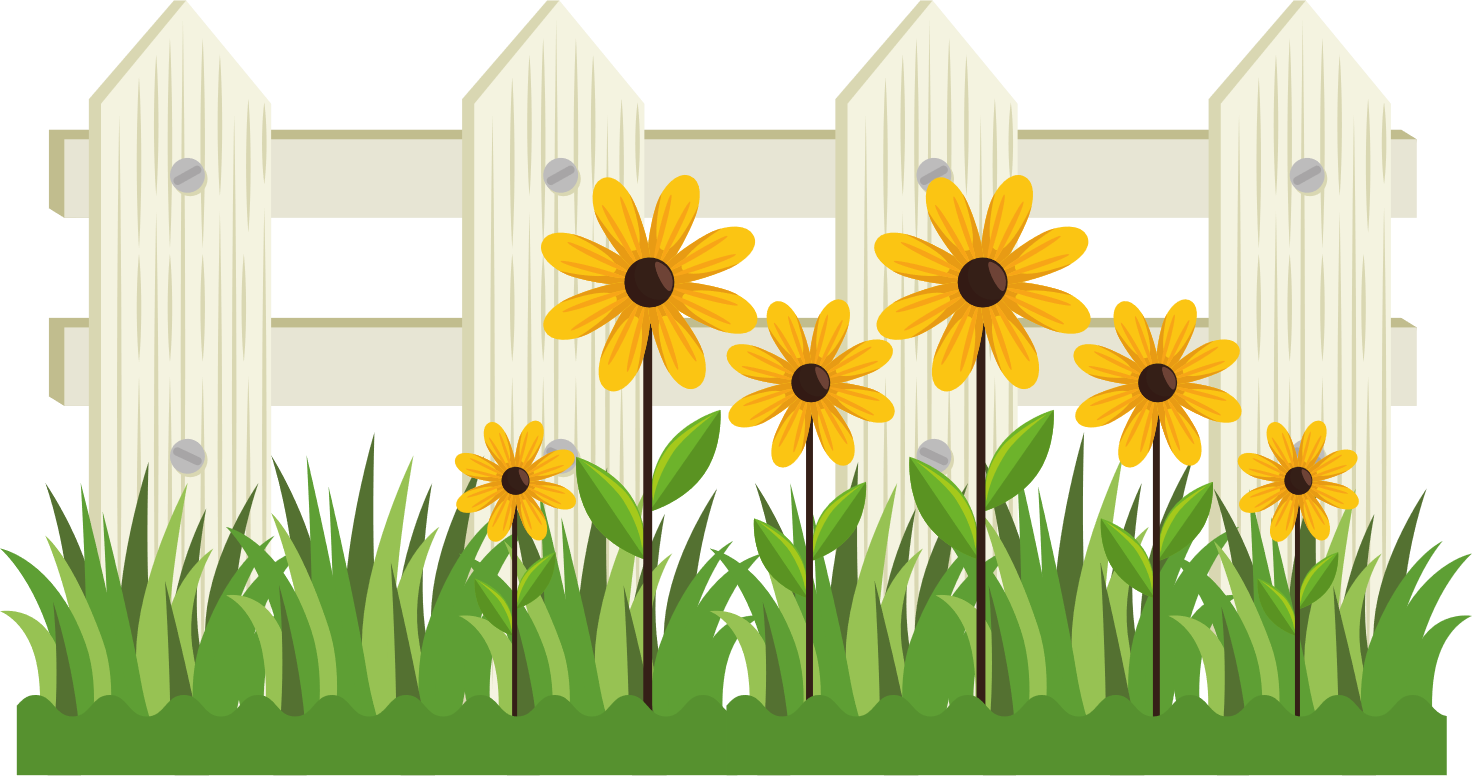 Bài 3
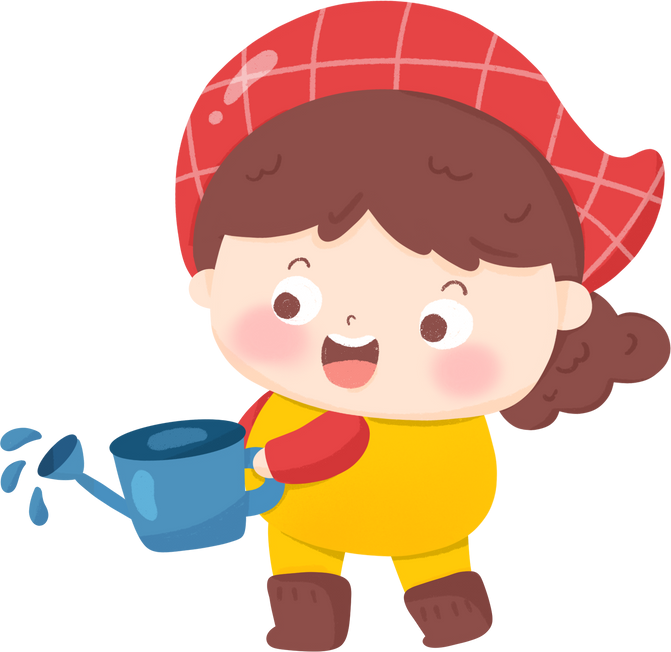 Trung bình một người thợ làm xong một sản phẩm hết 1 giờ 8 phút. Lần thứ nhất người đó làm được 7 sản phẩm. Lần thứ hai người đó làm được 8 sản phẩm. Hỏi cả hai lần người đó phải làm trong bao nhiêu thời gian?
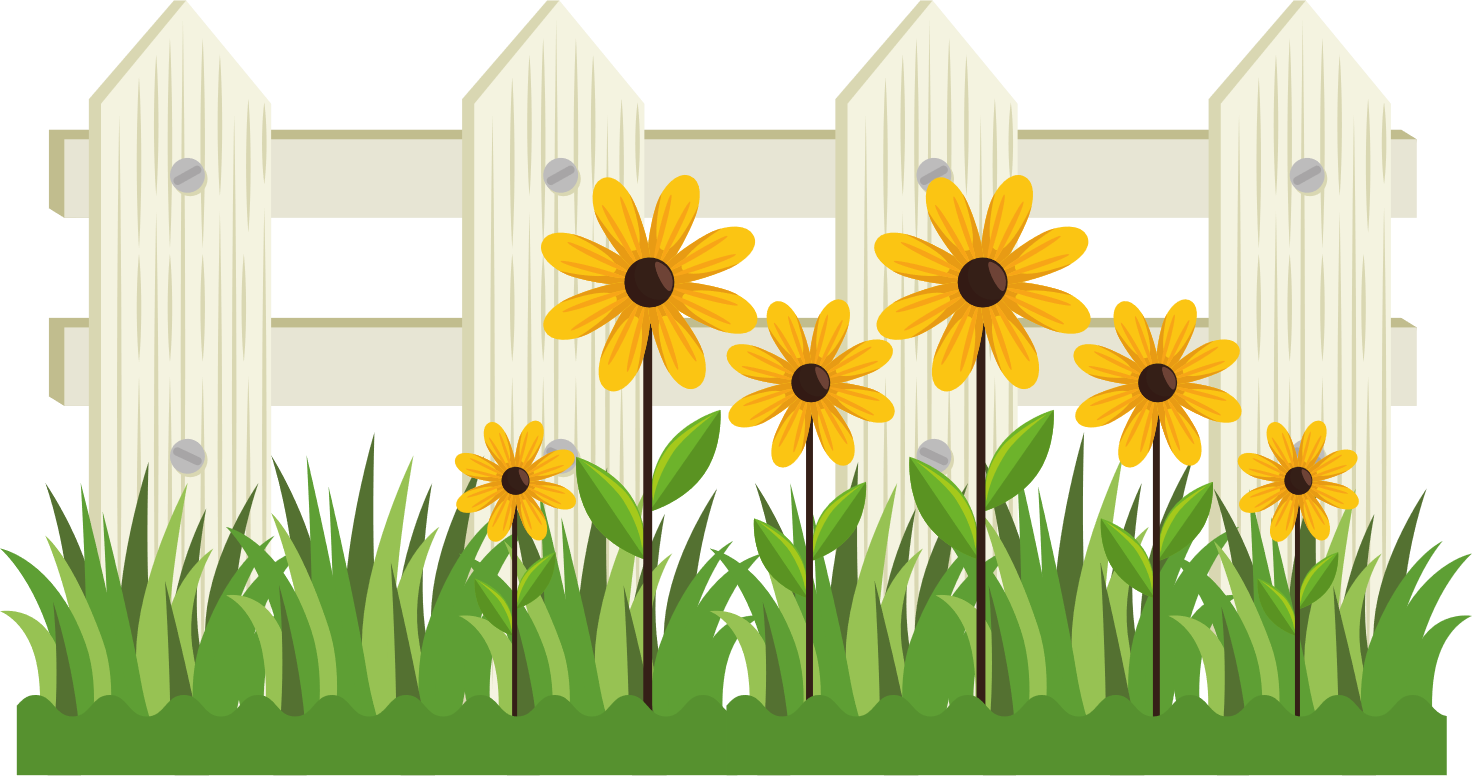 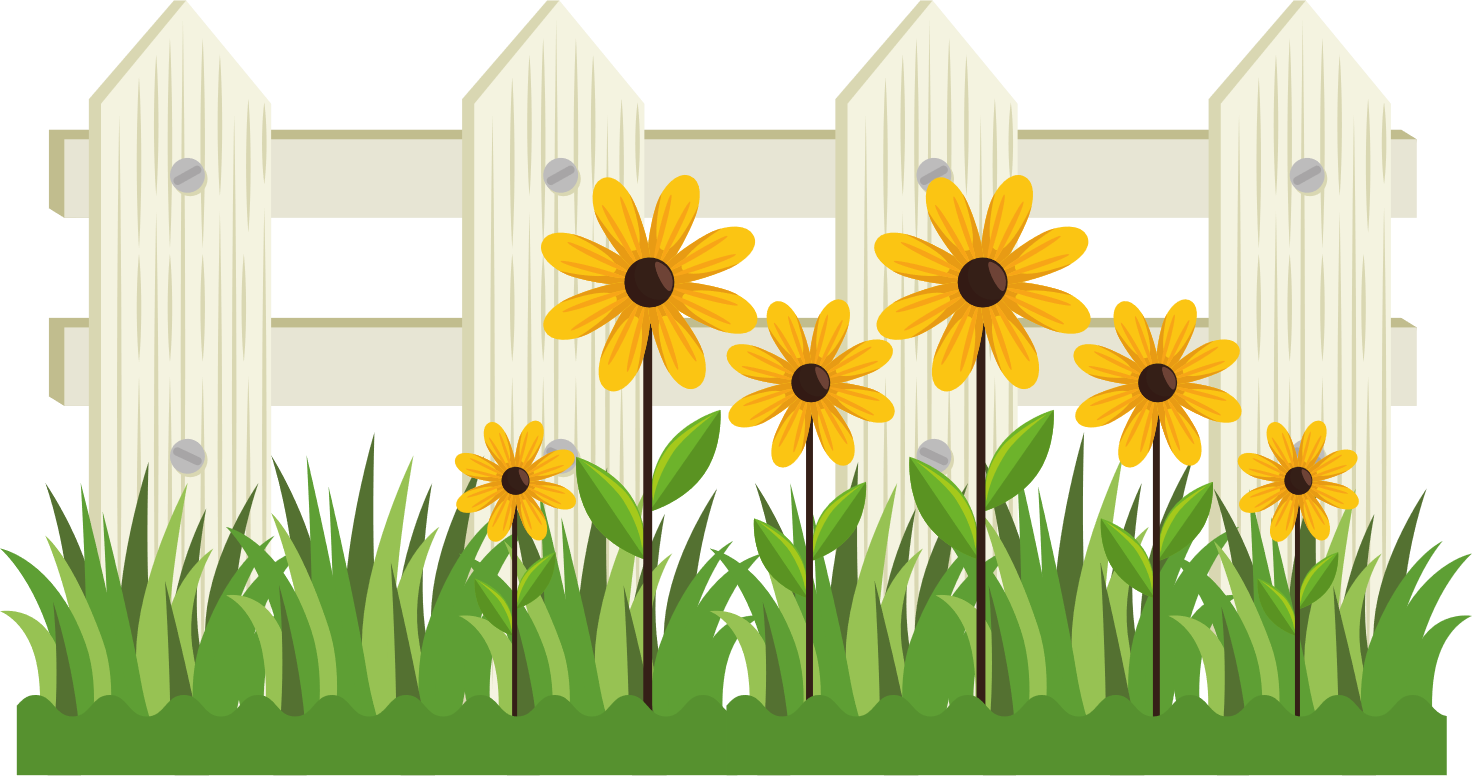 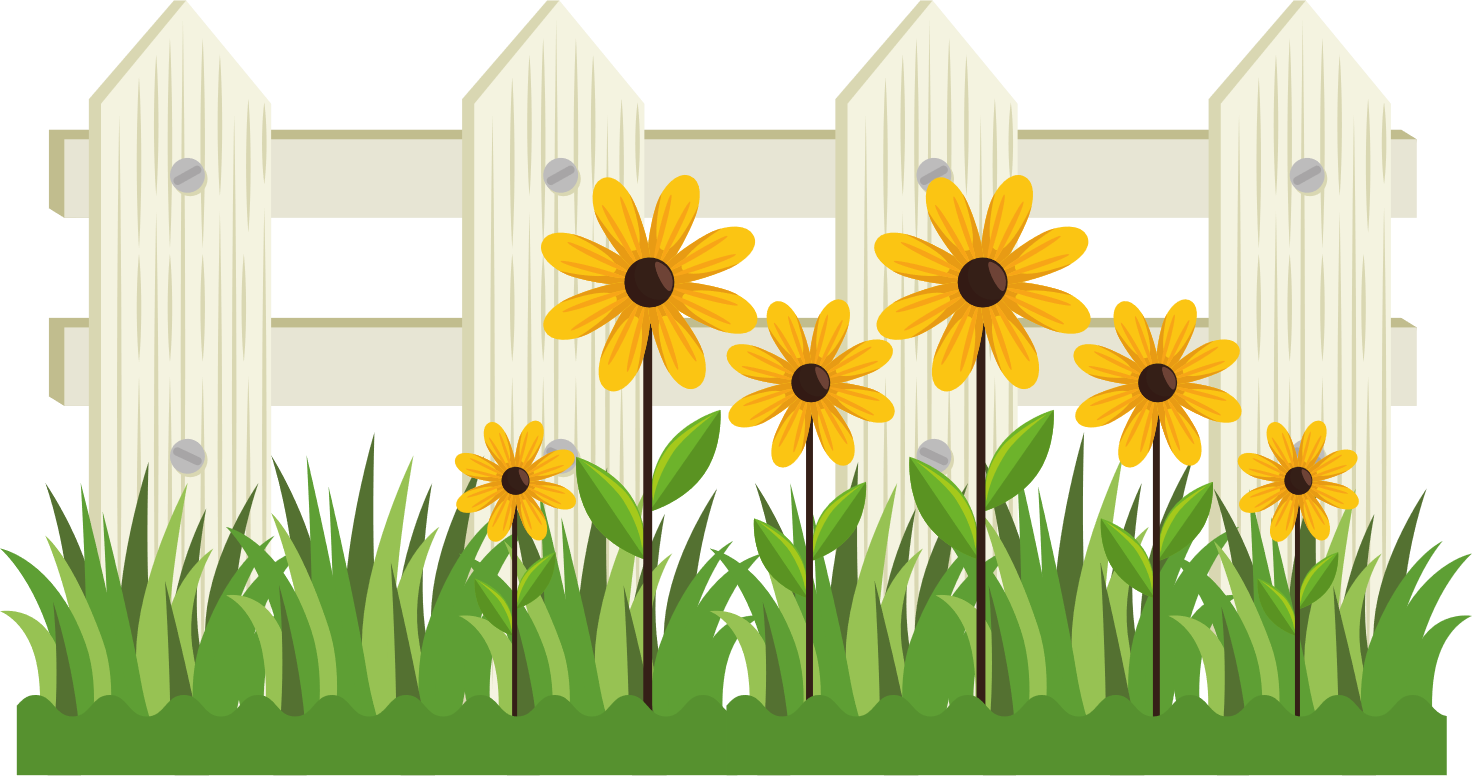 Bài 3
Trung bình một người thợ làm xong một sản phẩm hết 1 giờ 8 phút. Lần thứ nhất người đó làm được 7 sản phẩm. Lần thứ hai người đó làm được 8 sản phẩm. Hỏi cả hai lần người đó phải làm trong bao nhiêu thời gian?
Tóm tắt cách 1
1 sản phẩm:  1 giờ 8 phút
Lần thứ nhất:  7 sản phẩm
Lần thứ hai:   8 sản phẩm
Hỏi cả hai lần: ……… thời gian?
Tóm tắt cách 2
1 sản phẩm:  1 giờ 8 phút
Lần thứ nhất:  7 sản phẩm
Lần thứ hai:   8 sản phẩm
Hỏi cả hai lần: ……… thời gian?
: ? thời gian
Tổng số sản phẩm?
: ? thời gian
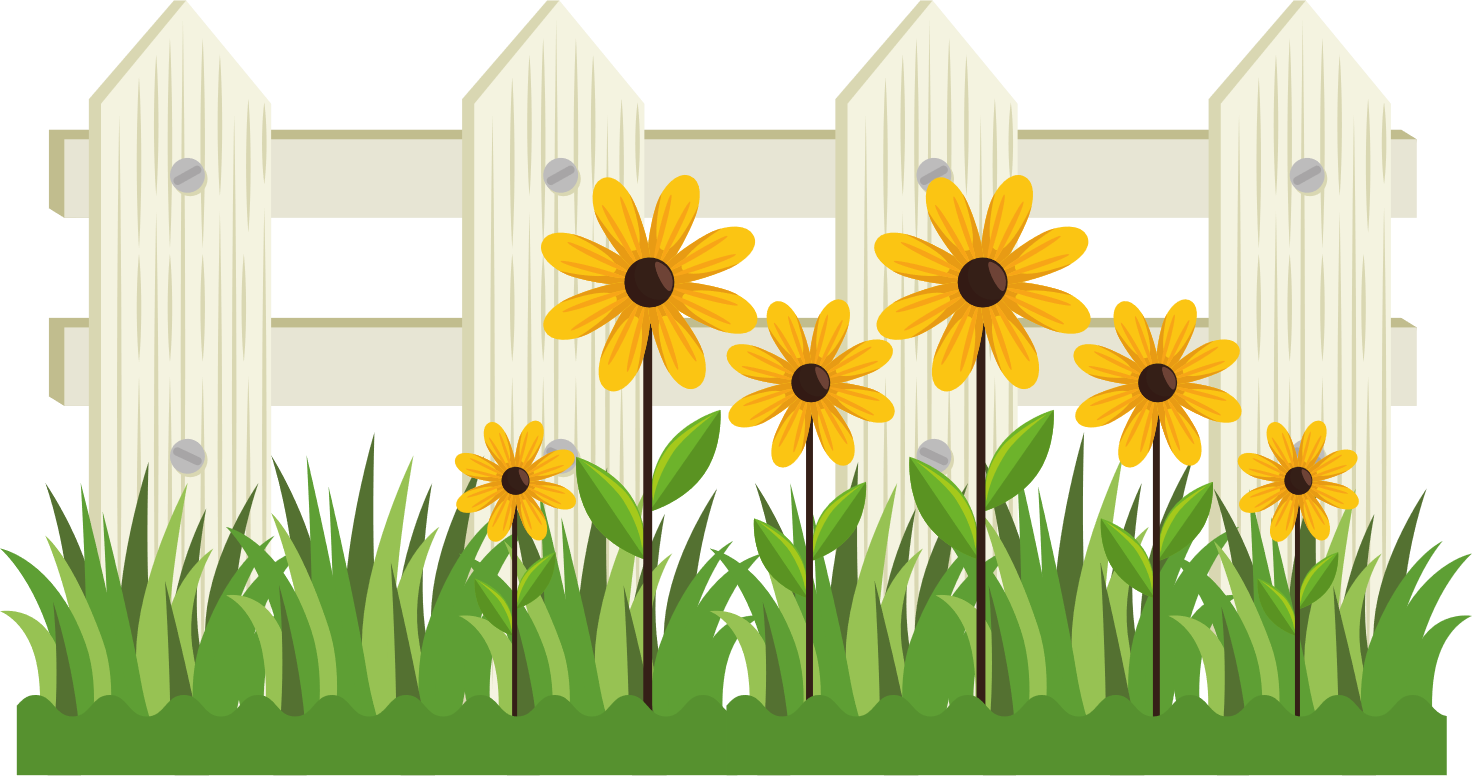 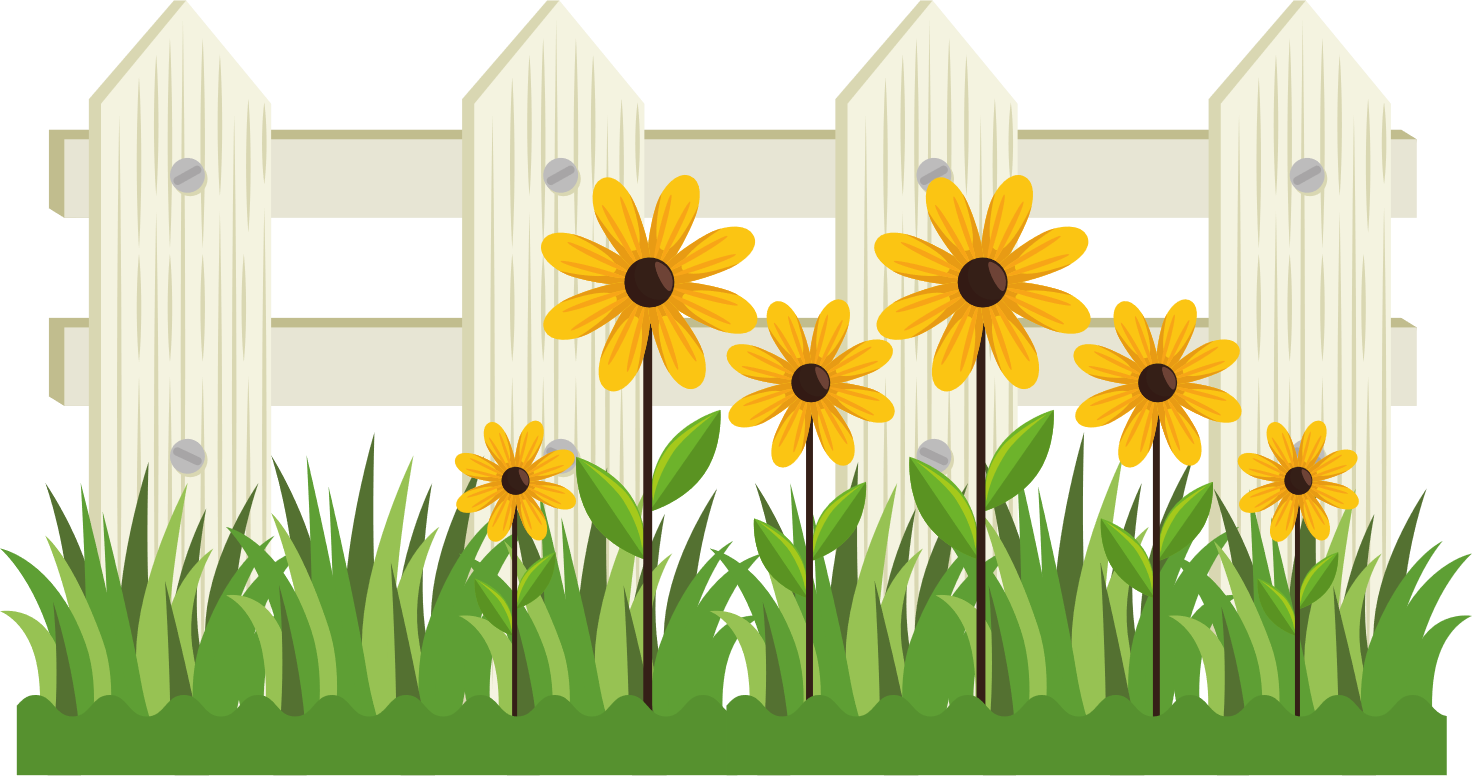 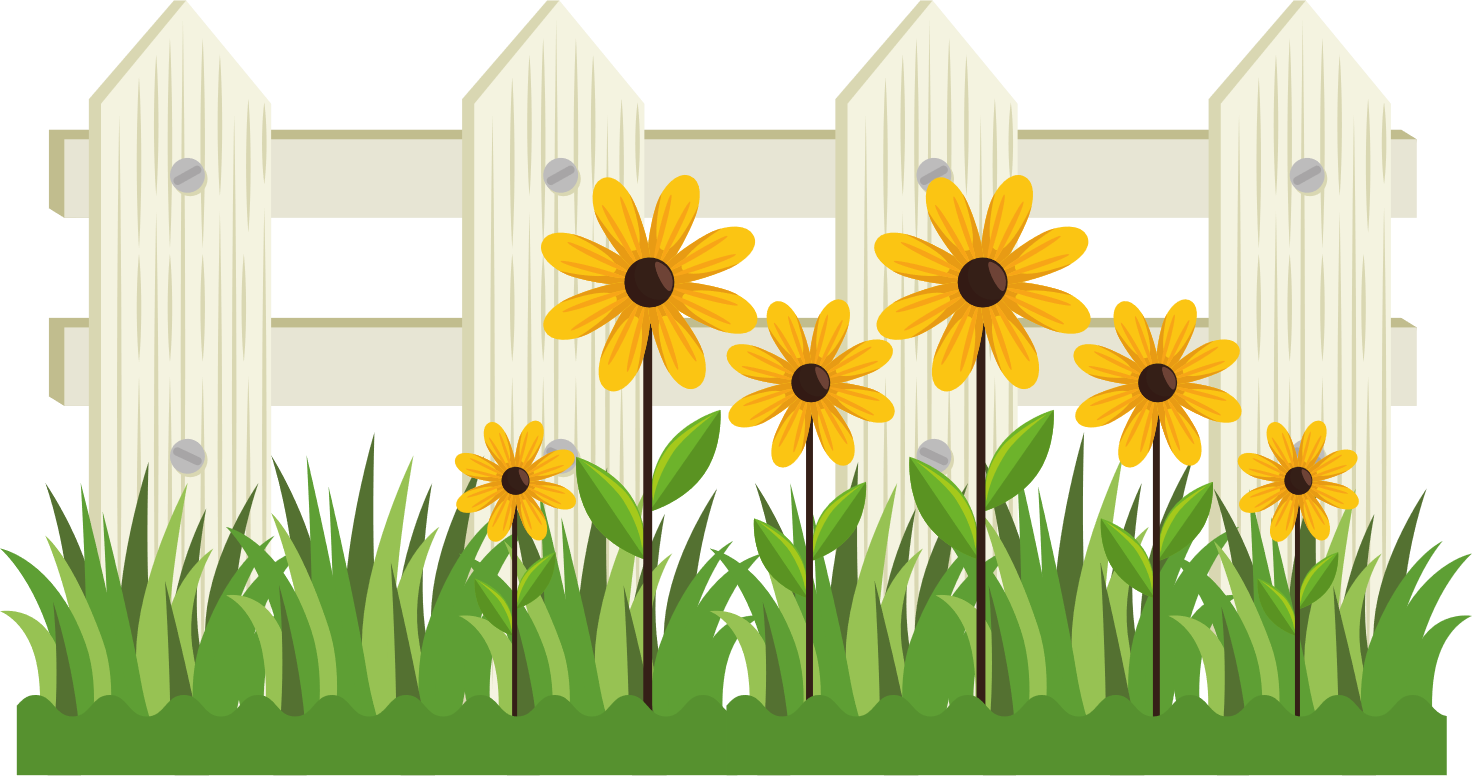 Cách 1
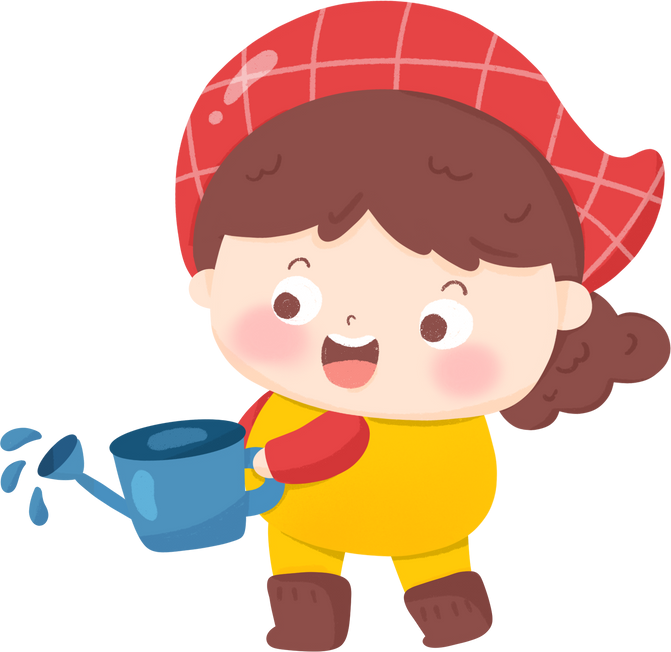 Bài giải
Số sản phẩm người đó làm được trong cả hai lần là:
7 + 8 = 15 (sản phẩm)
Thời gian cả hai lần người đó làm là:
1 giờ 8 phút x 15 = 17 (giờ)
Đáp số : 17 giờ
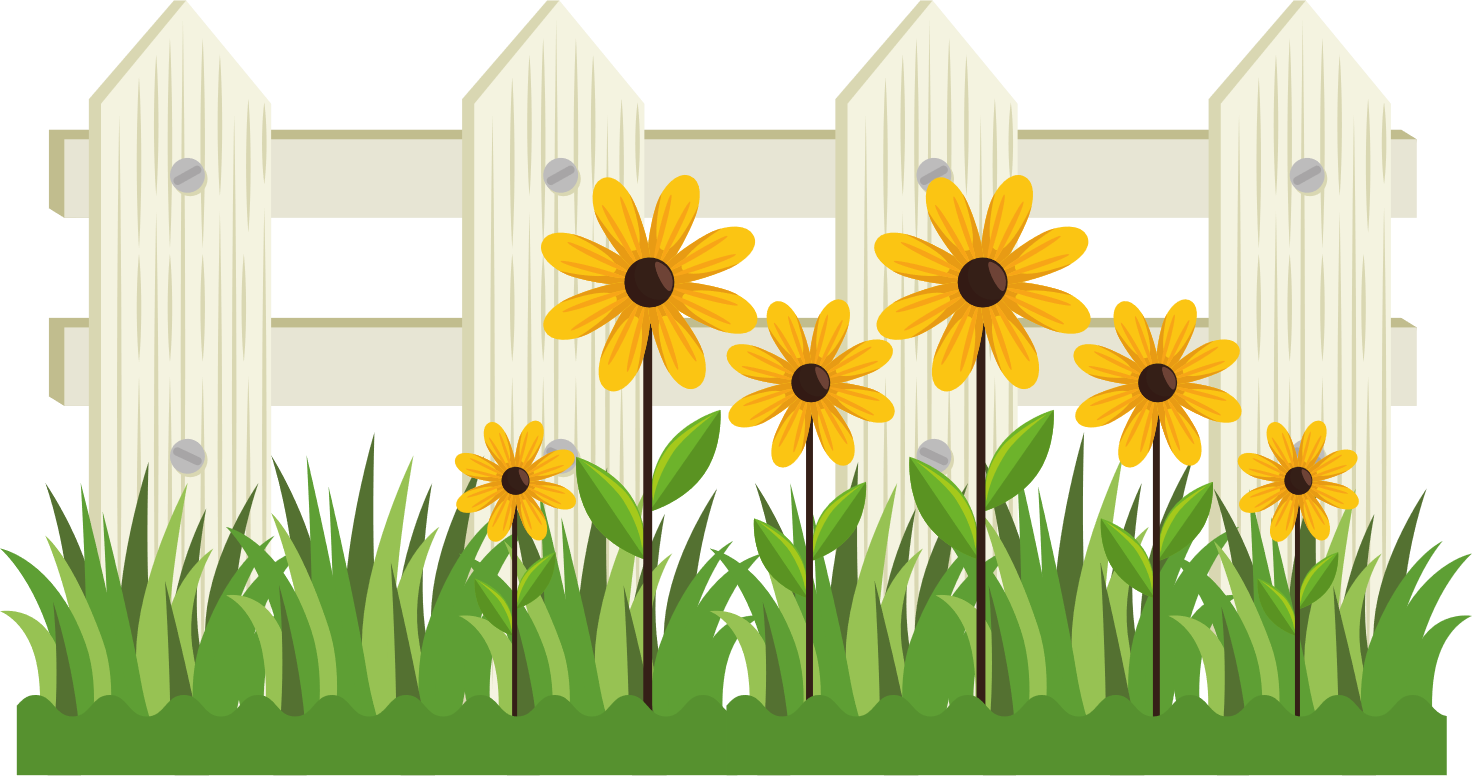 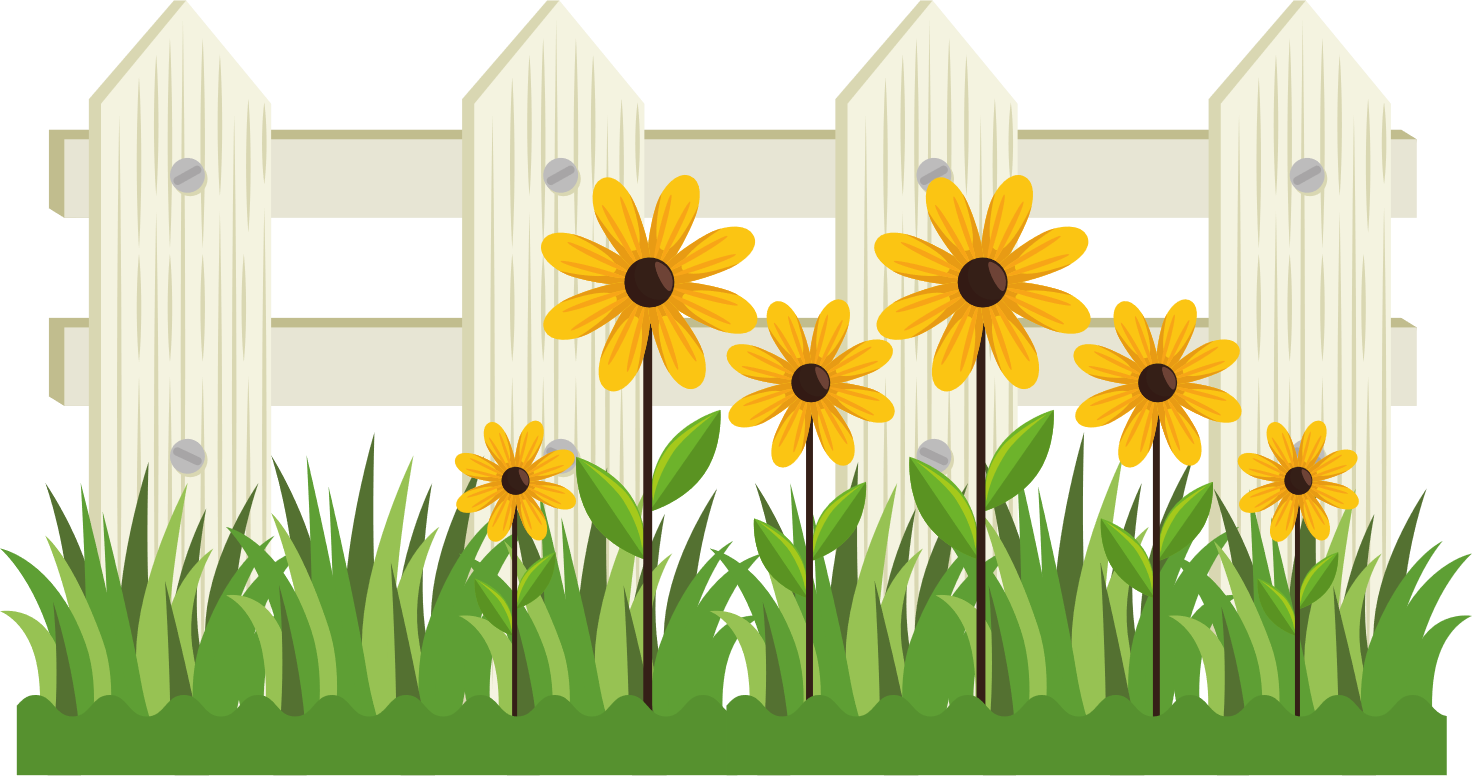 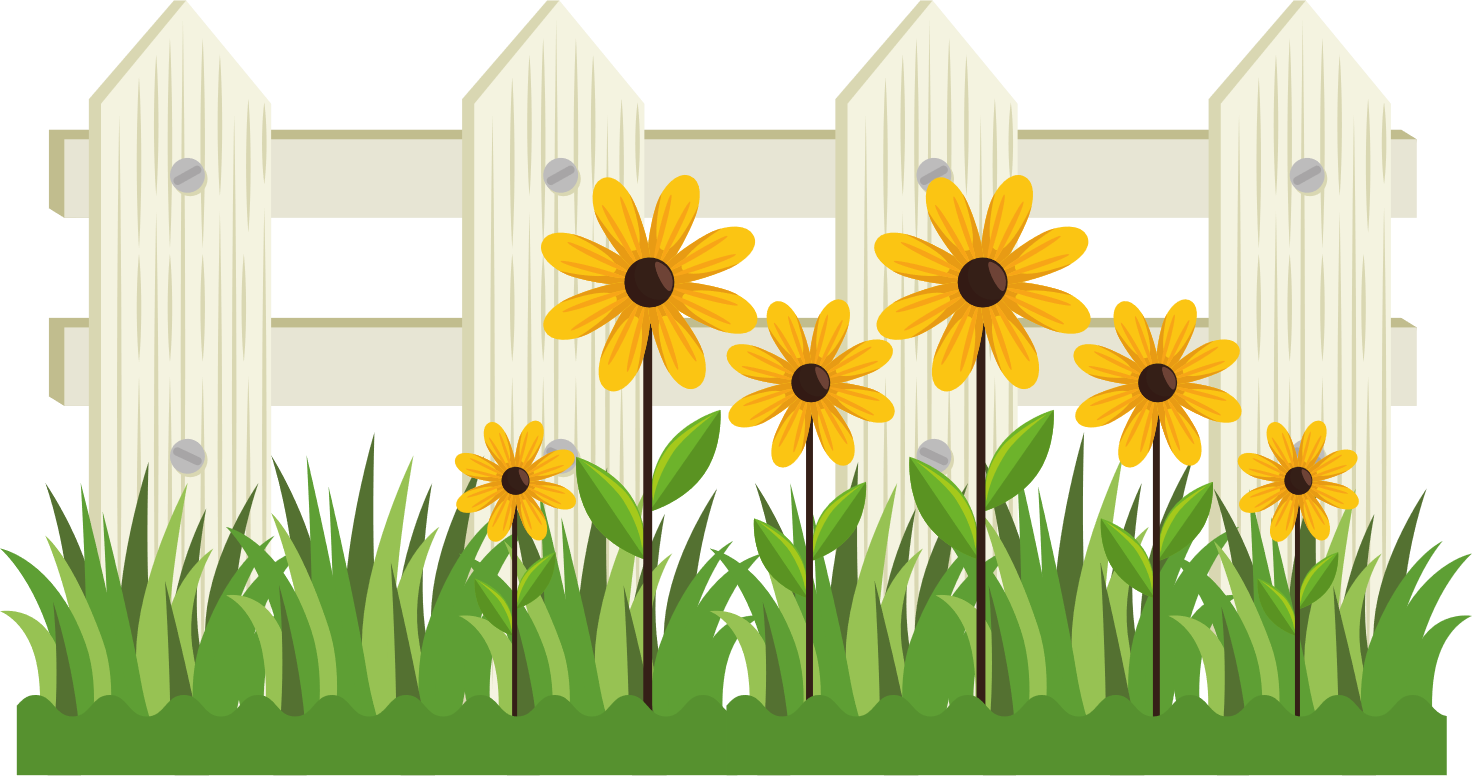 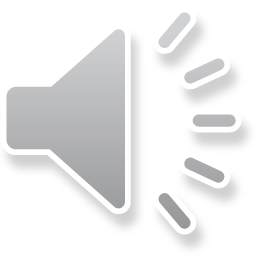 Cách 2
Bài giải
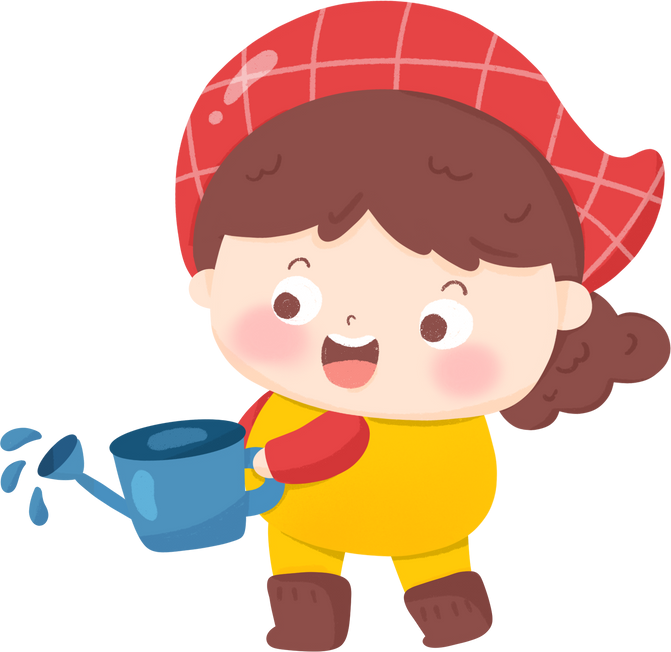 Thời gian người đó làm 7 sản phẩm là:
          1 giờ 8 phút x 7 = 7 giờ 56 phút
Thời gian người đó làm 8 sản phẩm là:
          1 giờ 8 phút x 8 = 9 giờ 4 phút
Thời gian cả hai lần người đó làm là:
         7 giờ 56 phút + 9 giờ 4 phút = 17 (giờ)
			                        Đáp số : 17 giờ
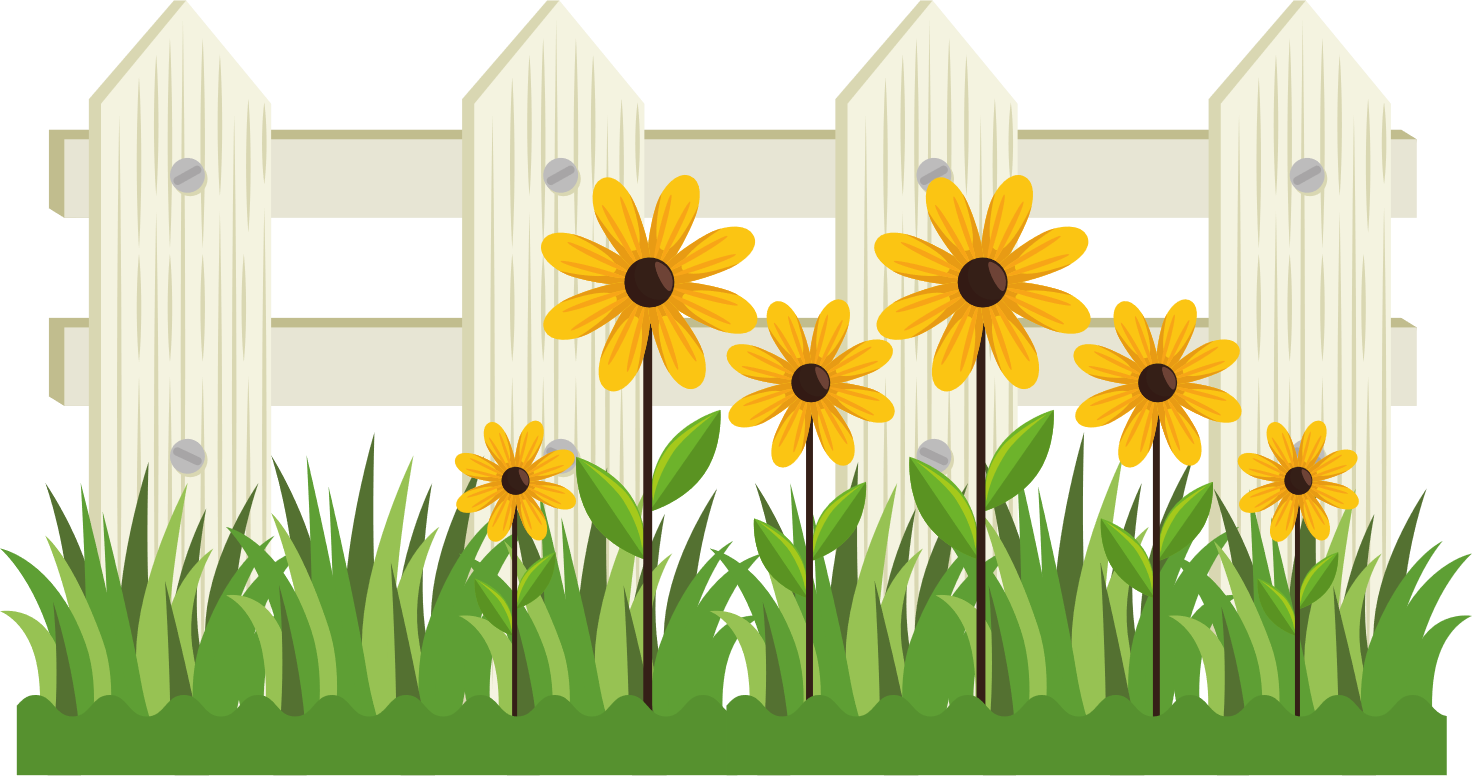 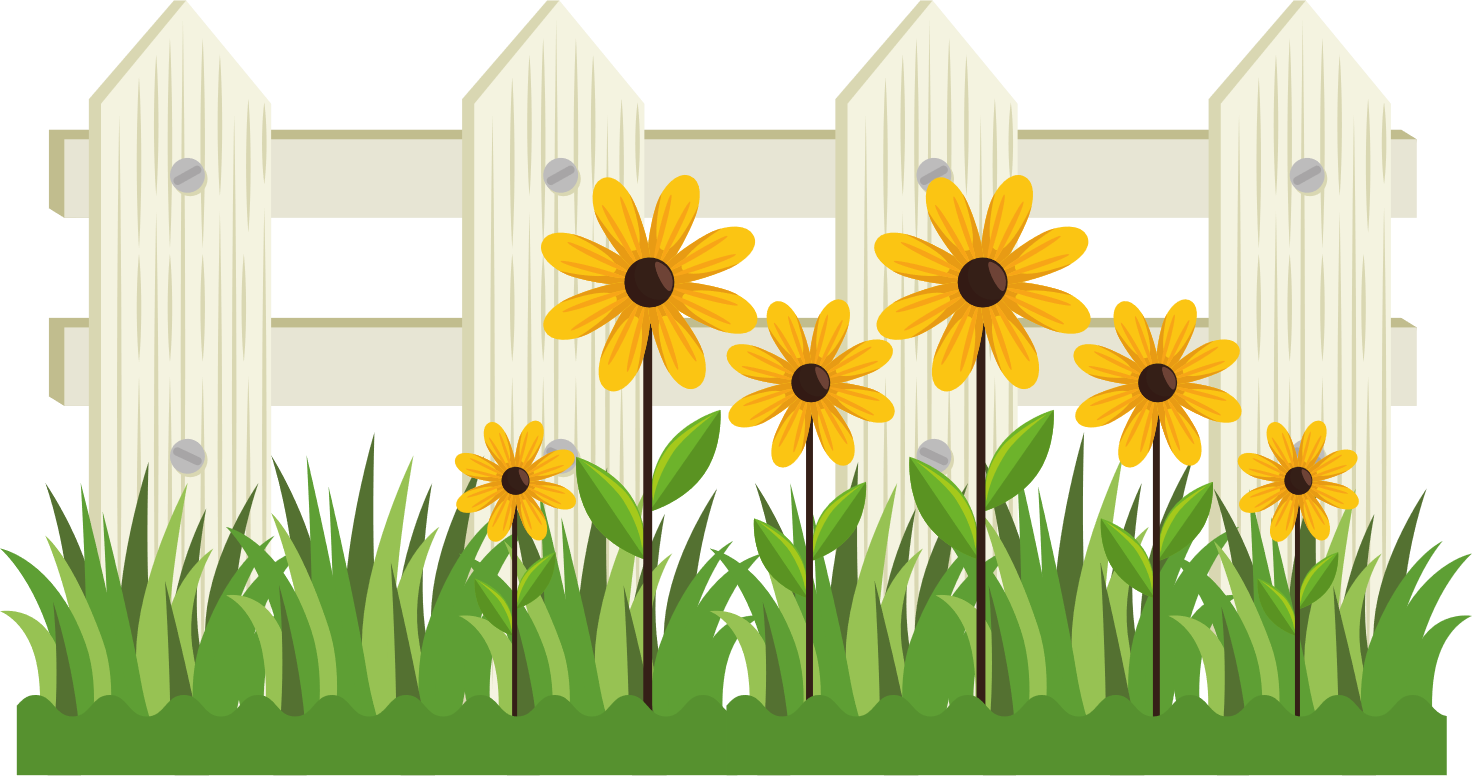 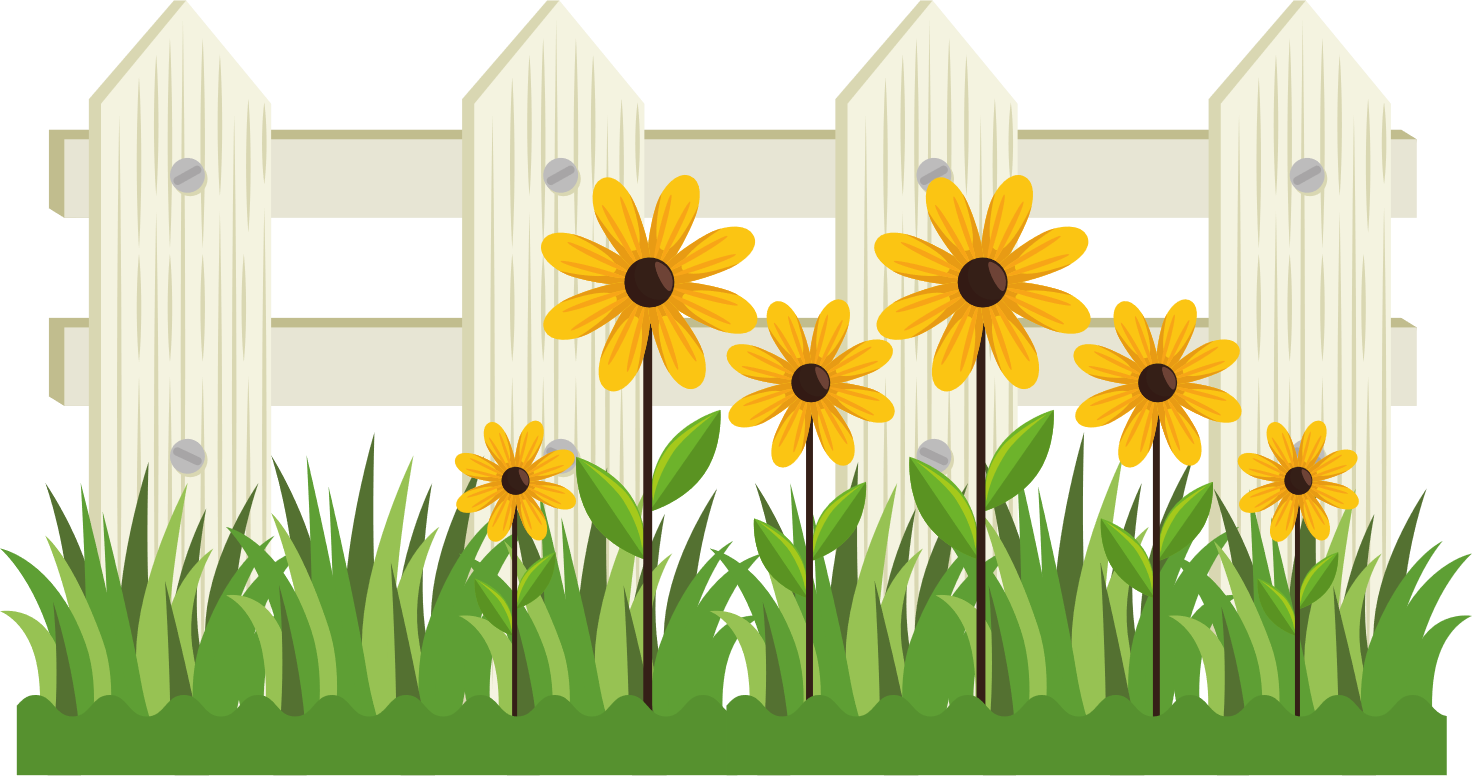 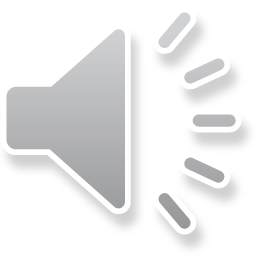 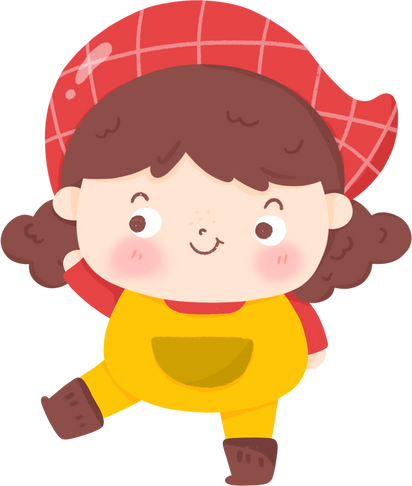 Bắt cá
Bắt cá
Bài 4
>
< 
=
>
4,5 giờ    …     4 giờ 5 phút
270 phút
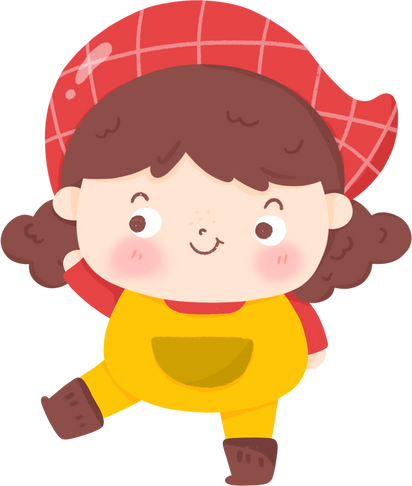 245 phút
=
8 giờ 16 phút – 1 giờ 25 phút     …    2 giờ 17 phút x  3
6 giờ 51 phút
6 giờ 51 phút
<
26 giờ 25 phút  :  5      …       2 giờ 40 phút  + 2 giờ 45 phút
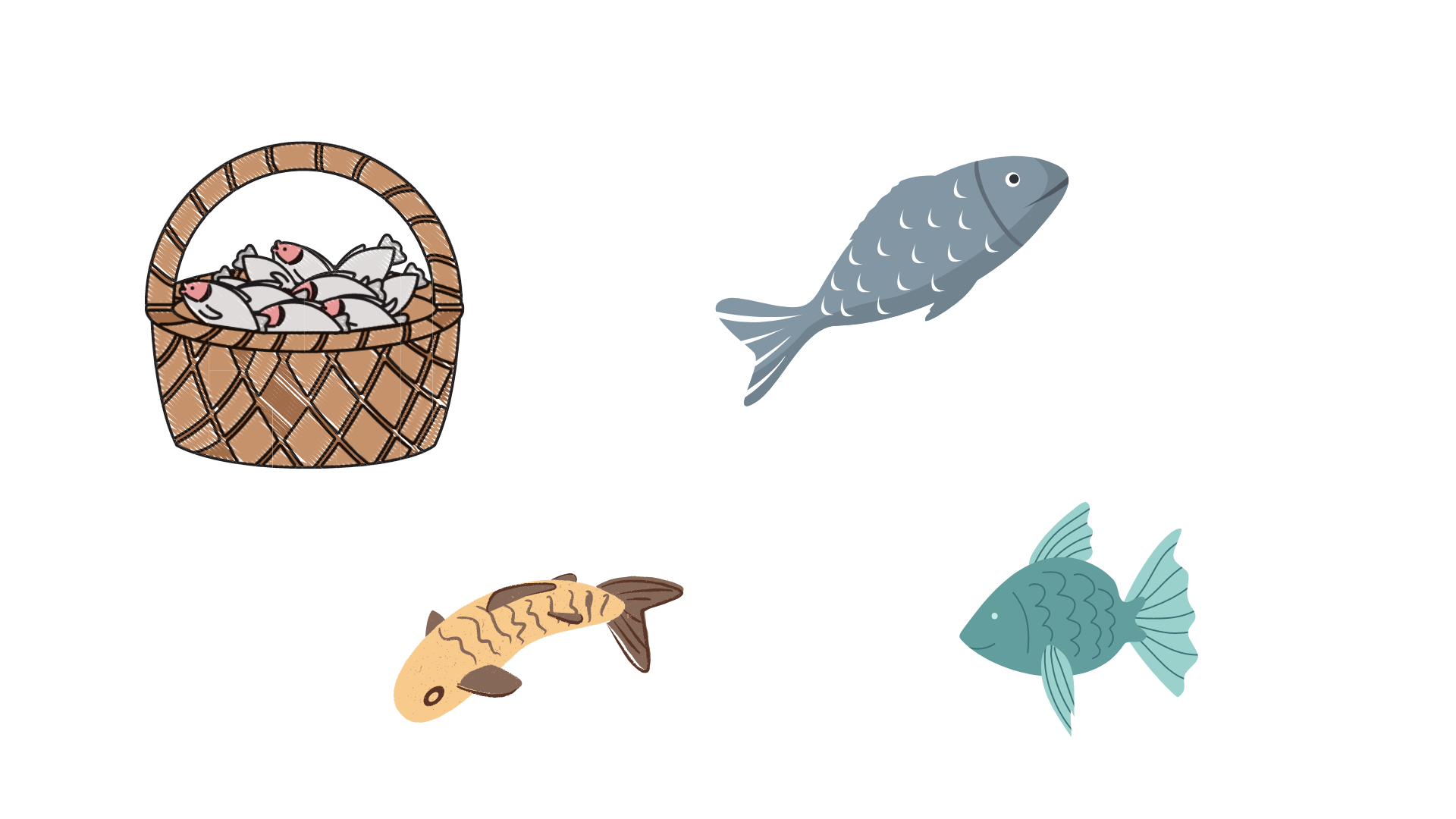 5 giờ 25 phút
5 giờ 17 phút
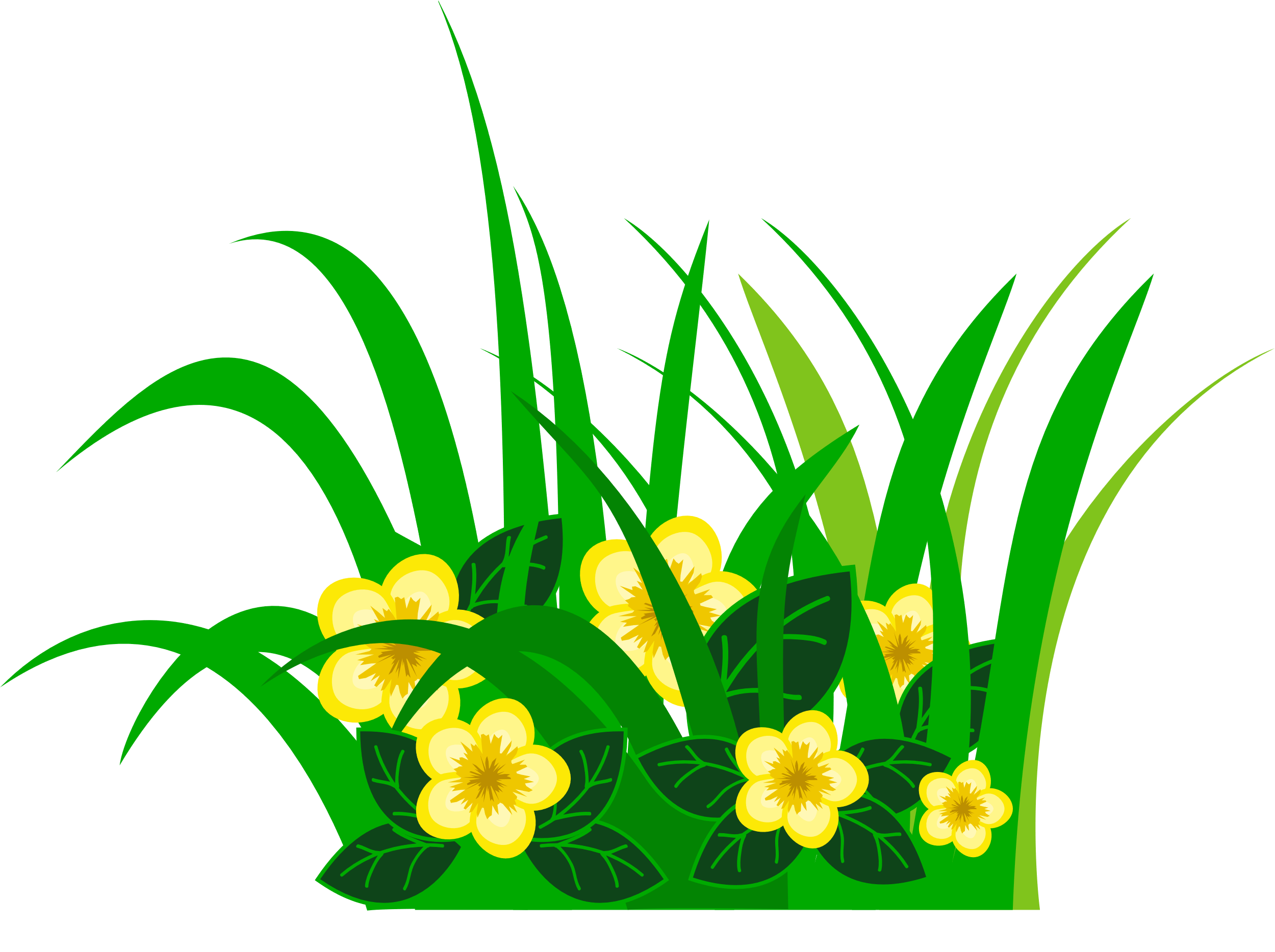 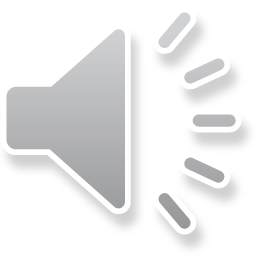 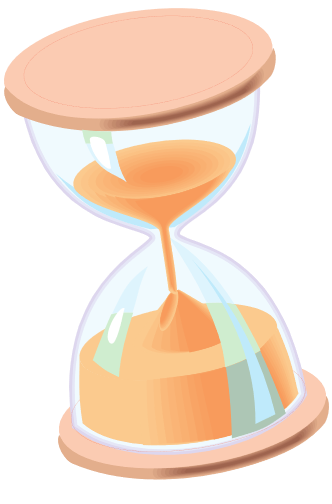 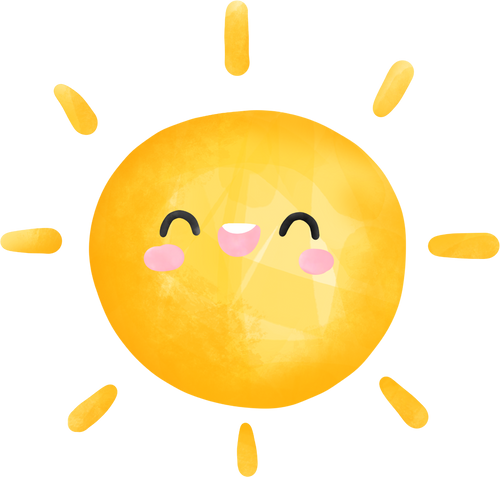 Toán
Toán
Luyện tập
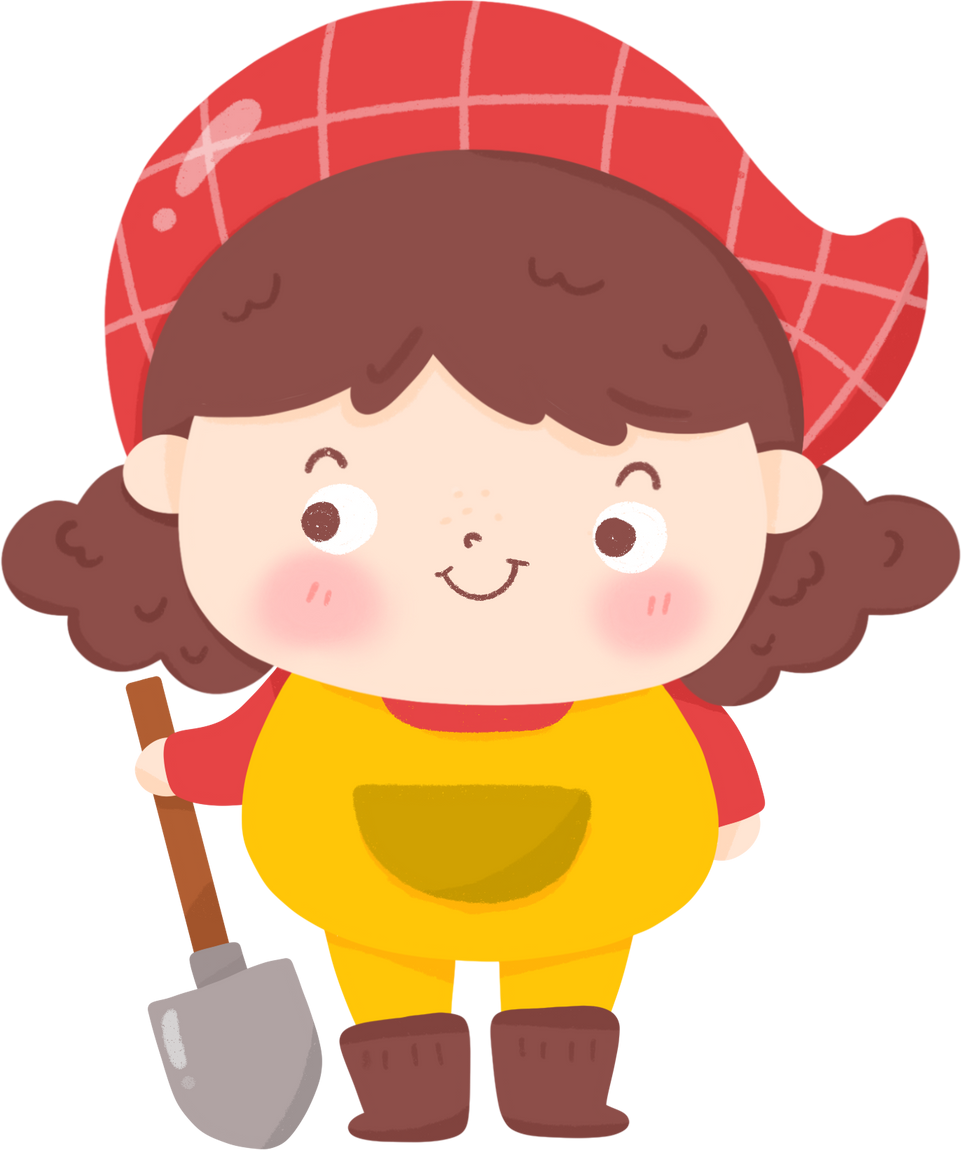 Trang 137
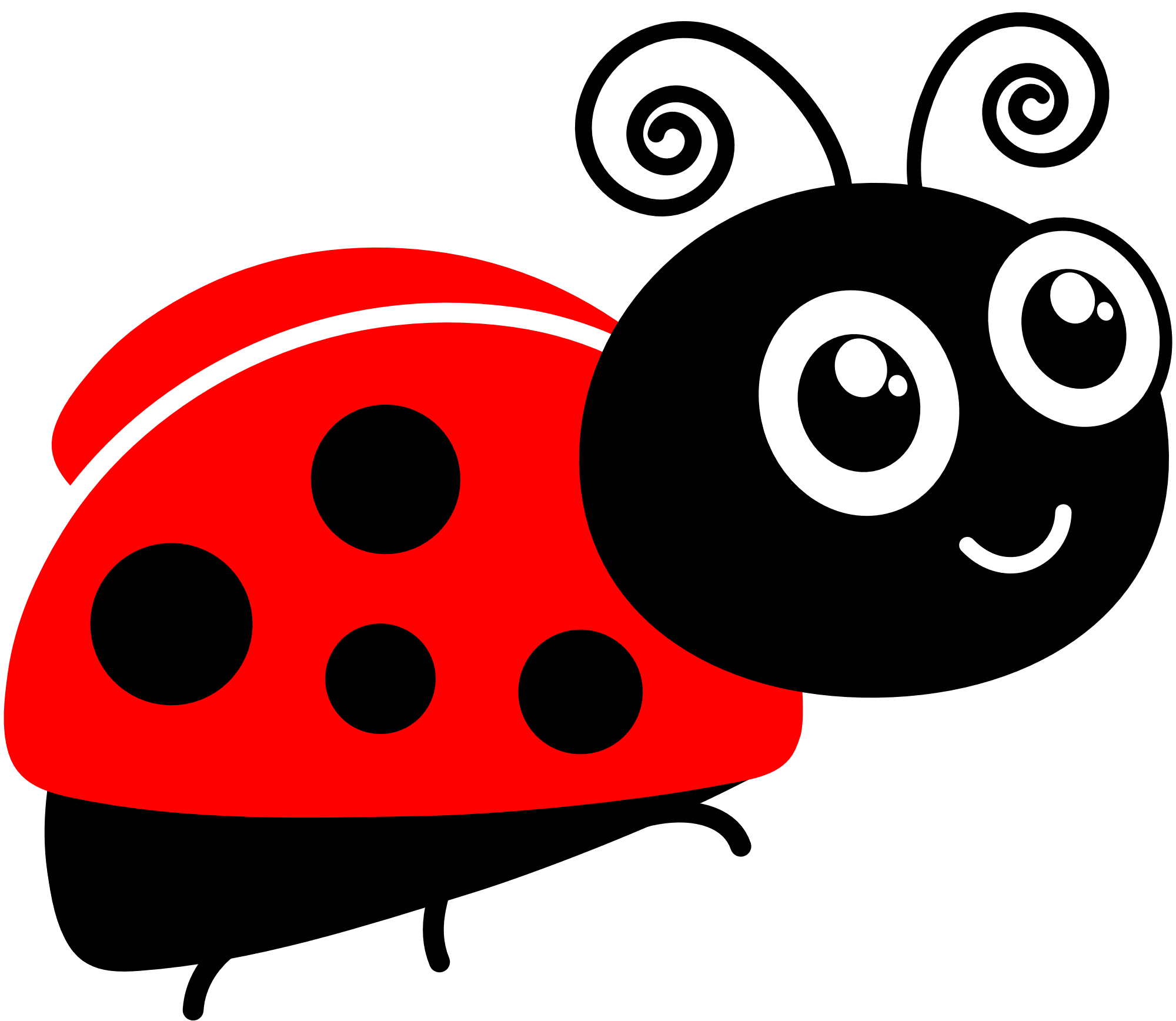 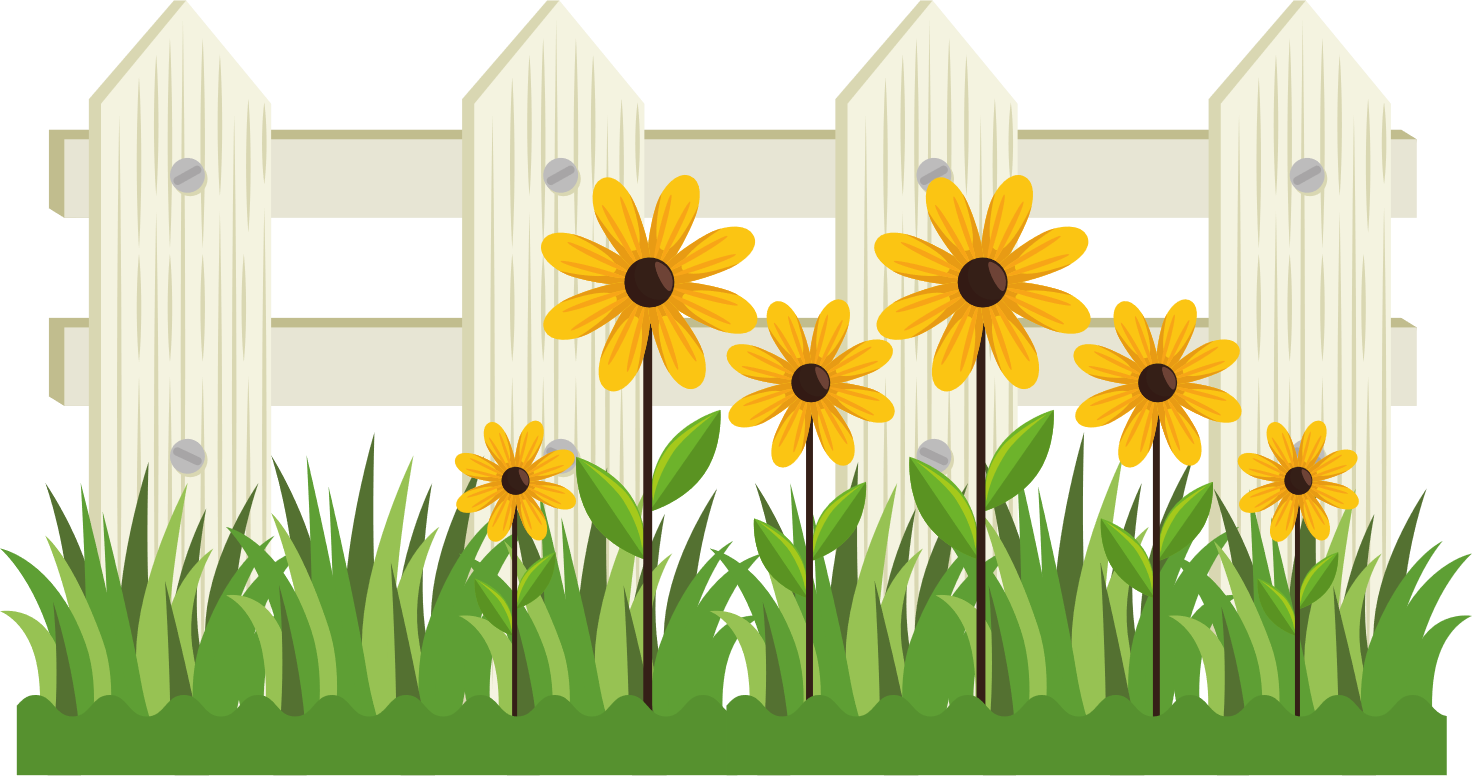 EduFive
Chúc các em
 học giỏi!
Chúc các em
 học giỏi!
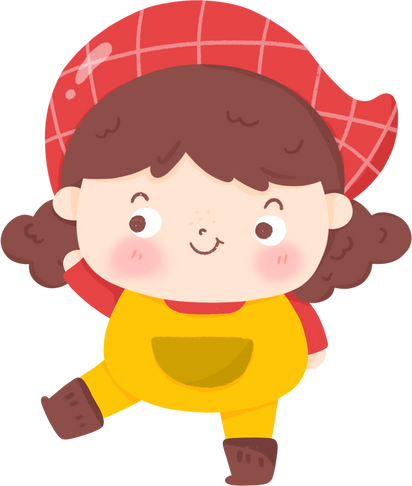